Welkom op de tiende virtuele rondleiding in de Plantentuin, woensdag 12 mei 2021
Nieuws ?

Onze kleine reuzenaronskelk, Titaantje, komt binnenkort tot bloei. 
Doet hij het, of doet hij het niet?
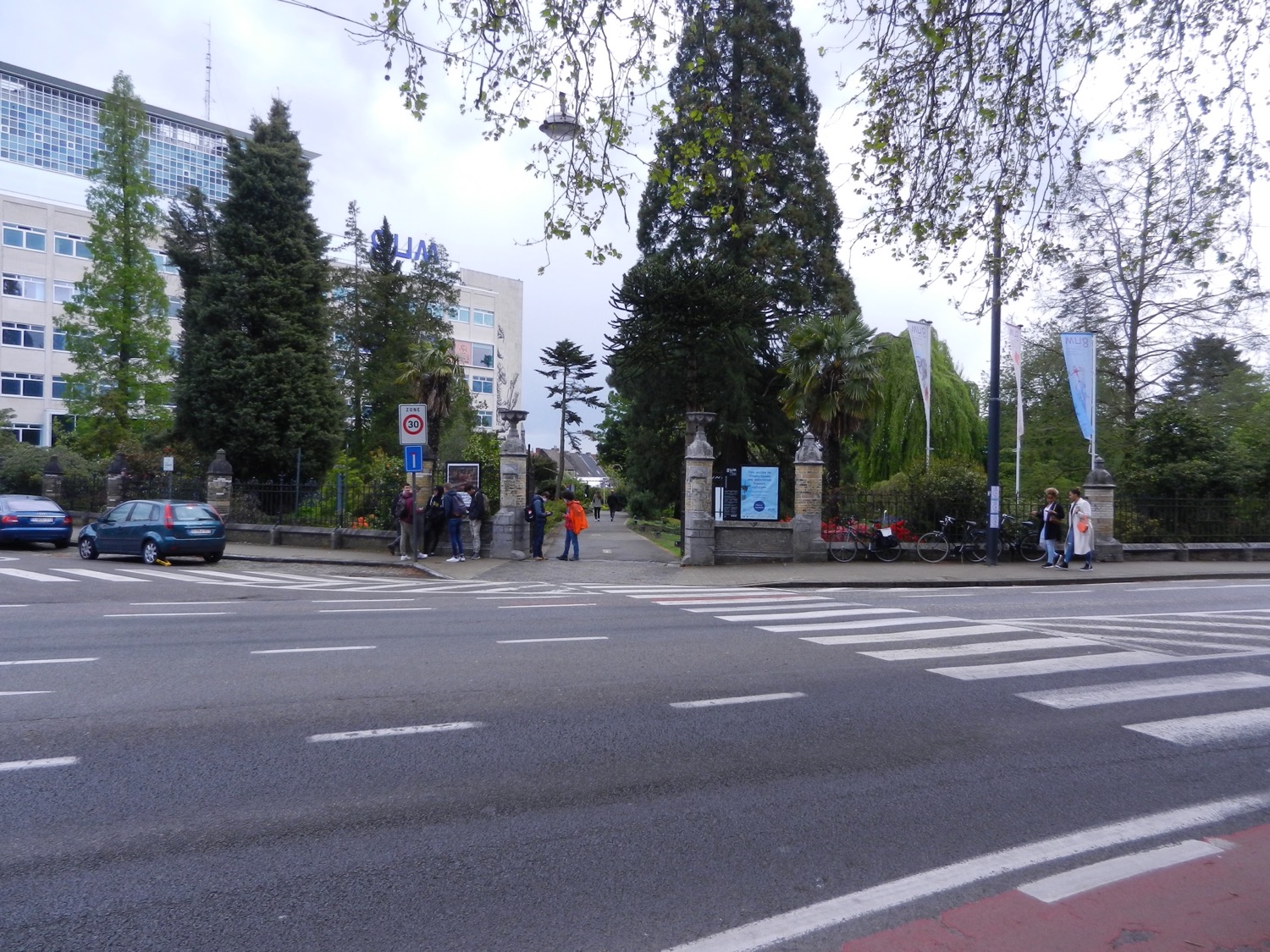 [Speaker Notes: Welkom in de Plantentuin !


Zowel groepen als individuele bezoekers komen nu talrijk in onze tuin wandelen, pauzeren, genieten, en zelfs kijken naar planten…]
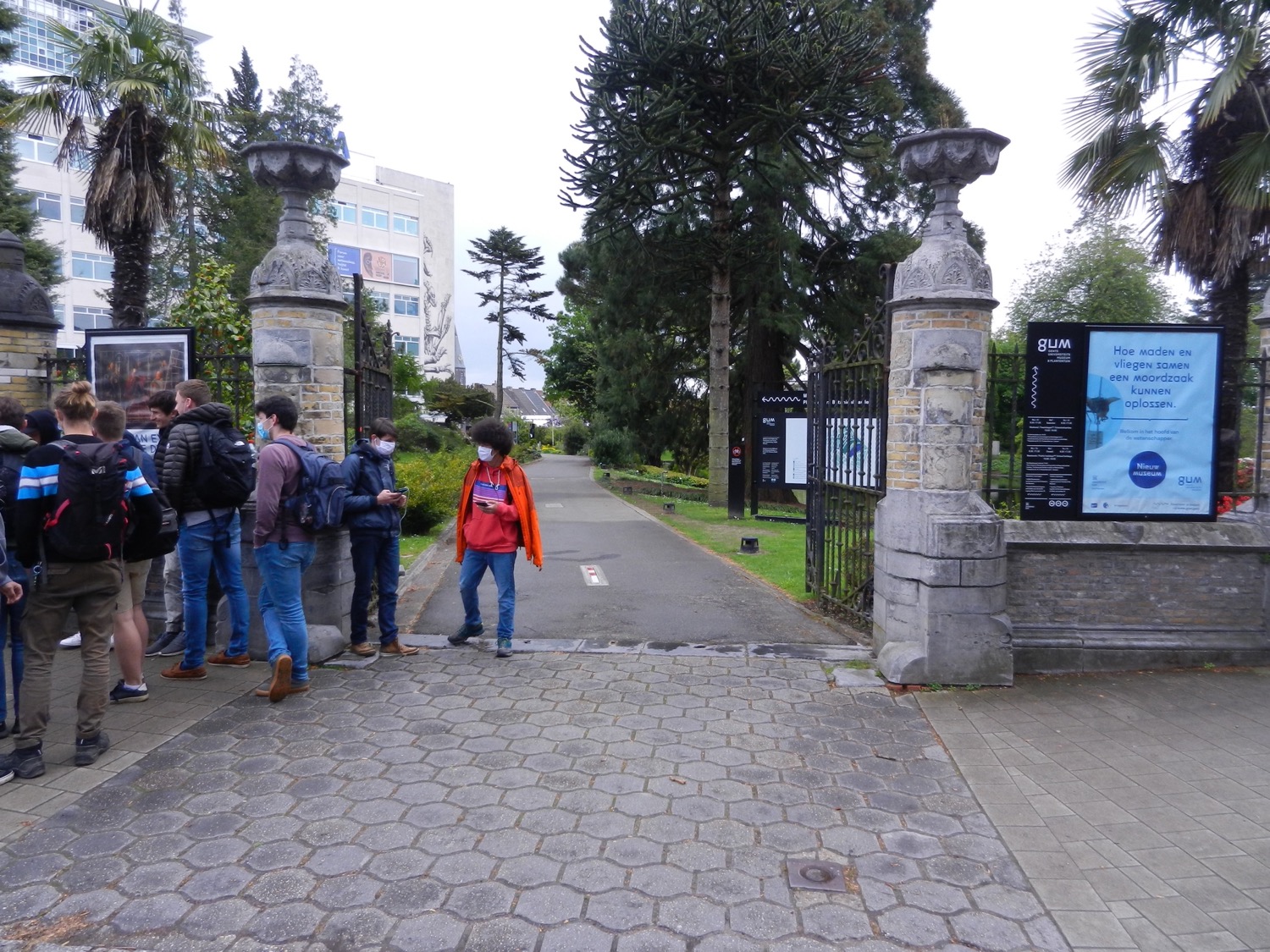 [Speaker Notes: Met en zonder mond&neusmaskers]
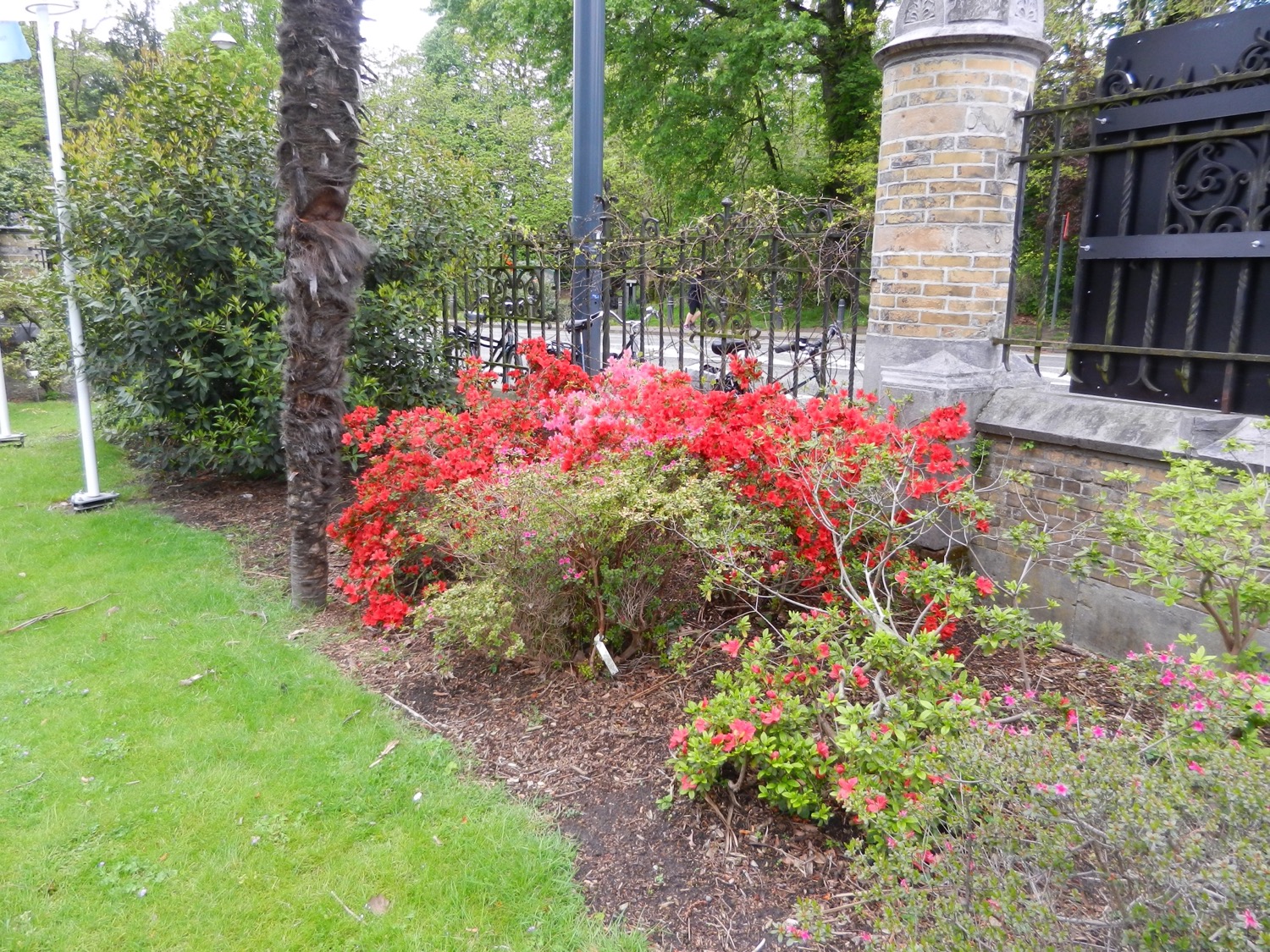 [Speaker Notes: En aan de ene kant van de ingang vinden we hard-rood bloeiende azalea’s…]
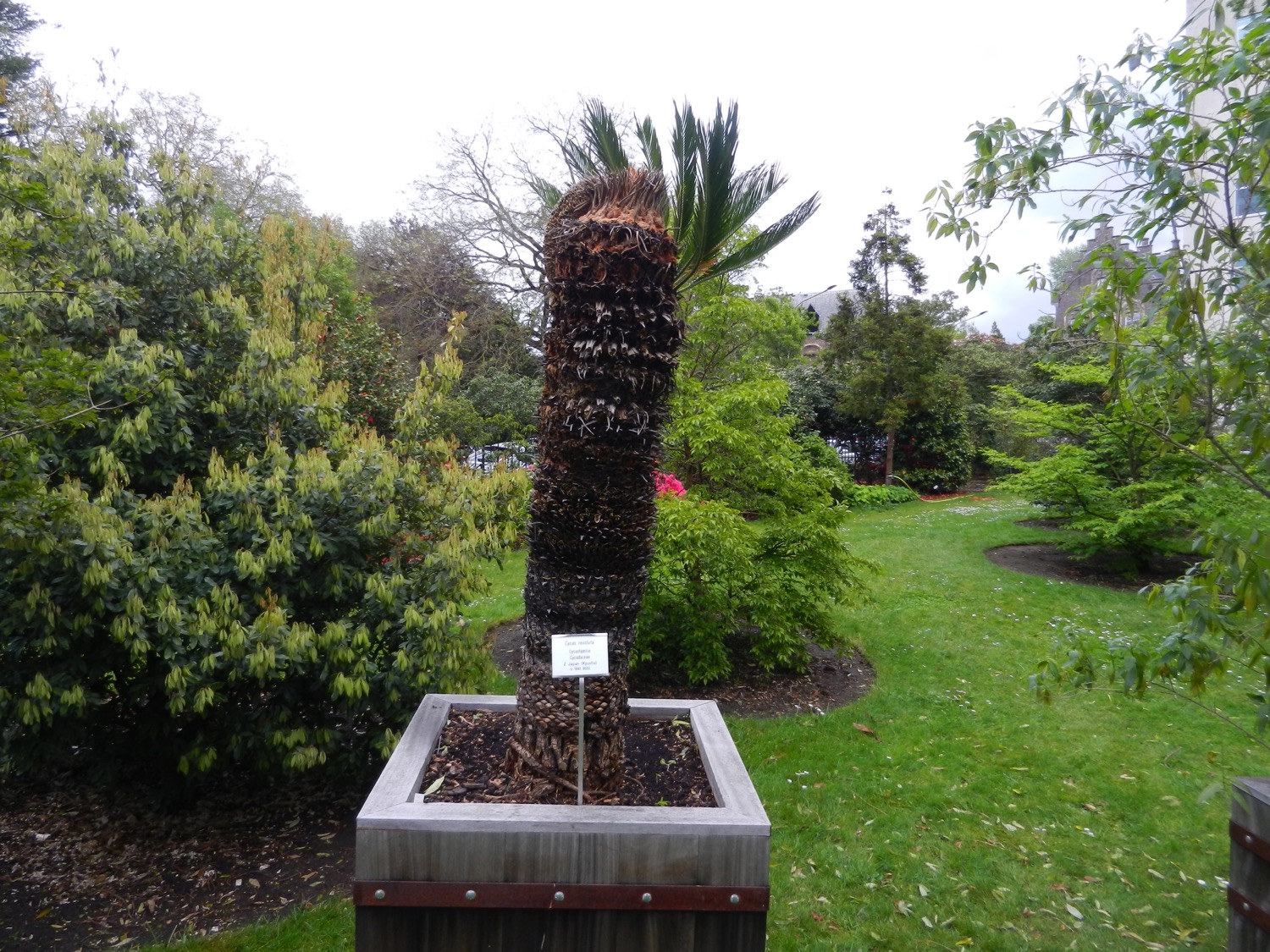 [Speaker Notes: Cycas revoluta 
Cycasfamilie (Cycadaceae)


Deze plant heeft zijn (mannelijke) kegel gevormd ergens in de lente van 2020. 
Intussen zijn de bladeren verdord en verdwenen, en een nieuwe zijscheut is ontstaan.]
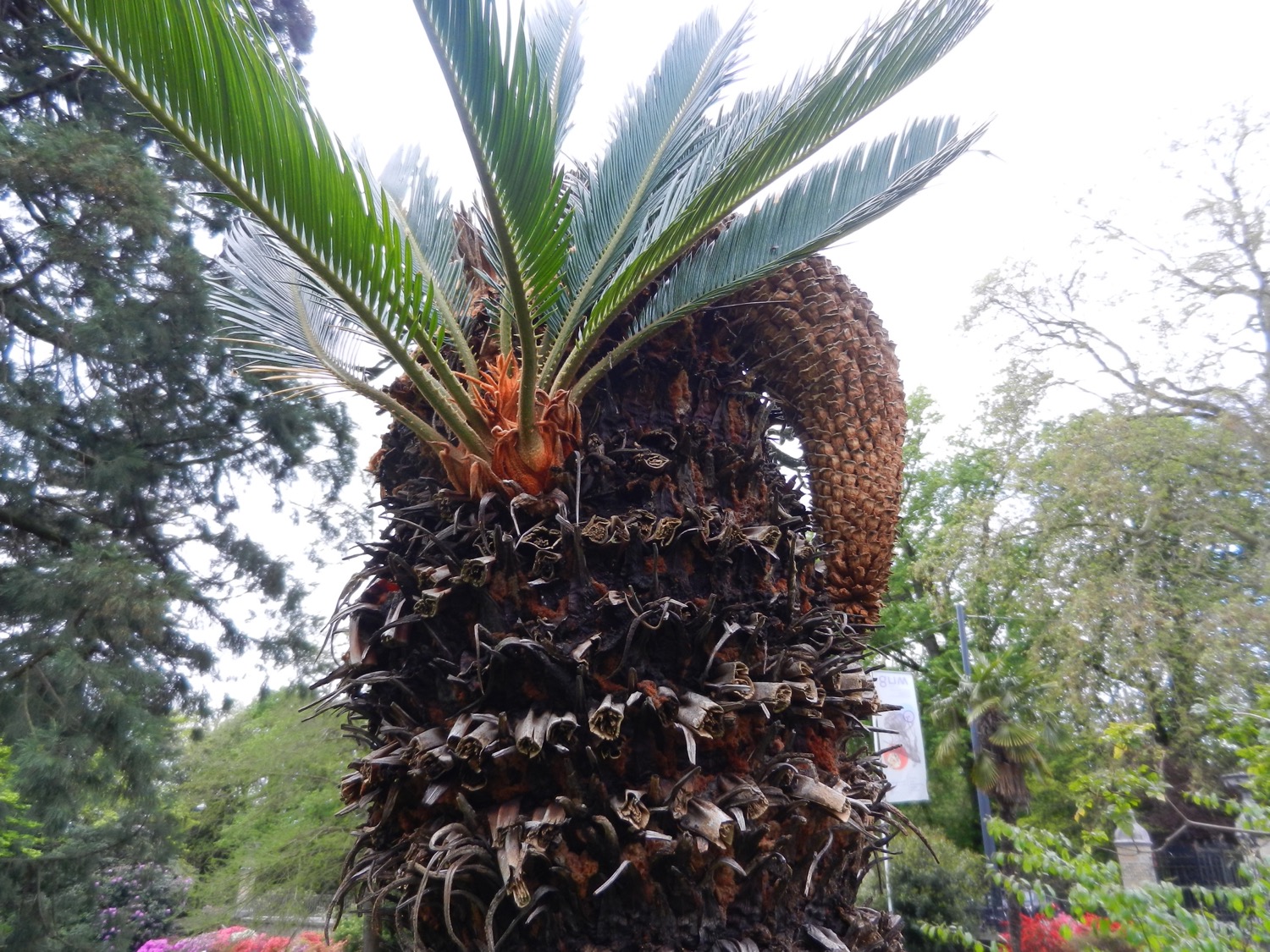 [Speaker Notes: Cycas revoluta 
Cycasfamilie (Cycadaceae)


Deze plant heeft zijn (mannelijke) kegel gevormd ergens in de lente van 2020. 
Intussen zijn de bladeren verdord en verdwenen, en een nieuwe zijscheut is ontstaan.]
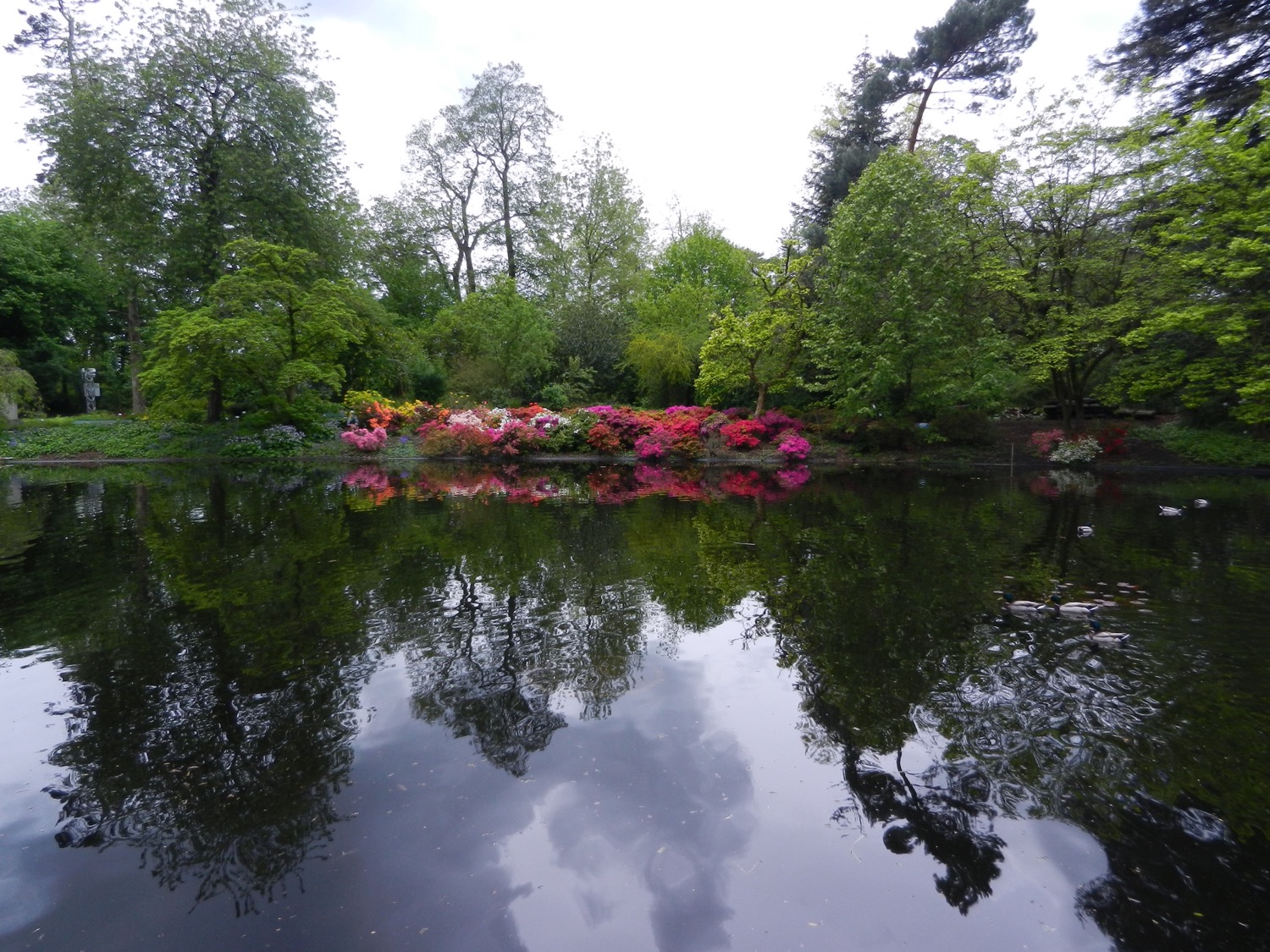 [Speaker Notes: En we eindigen deze entree met een beeld van onze azalea-collectie aan de overzijde van de vijver…]
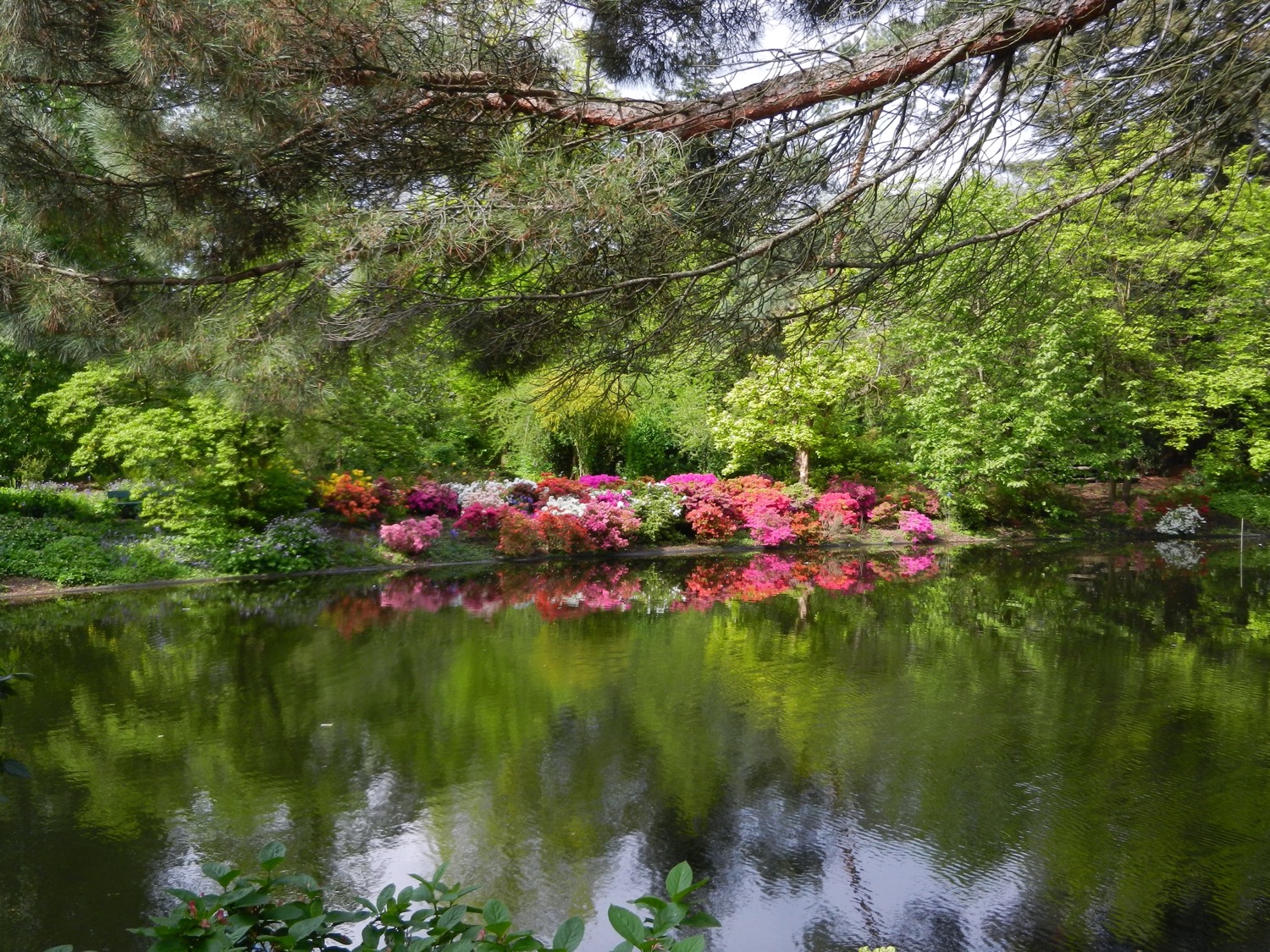 [Speaker Notes: En we eindigen deze entree met een beeld van onze azalea-collectie aan de overzijde van de vijver…]
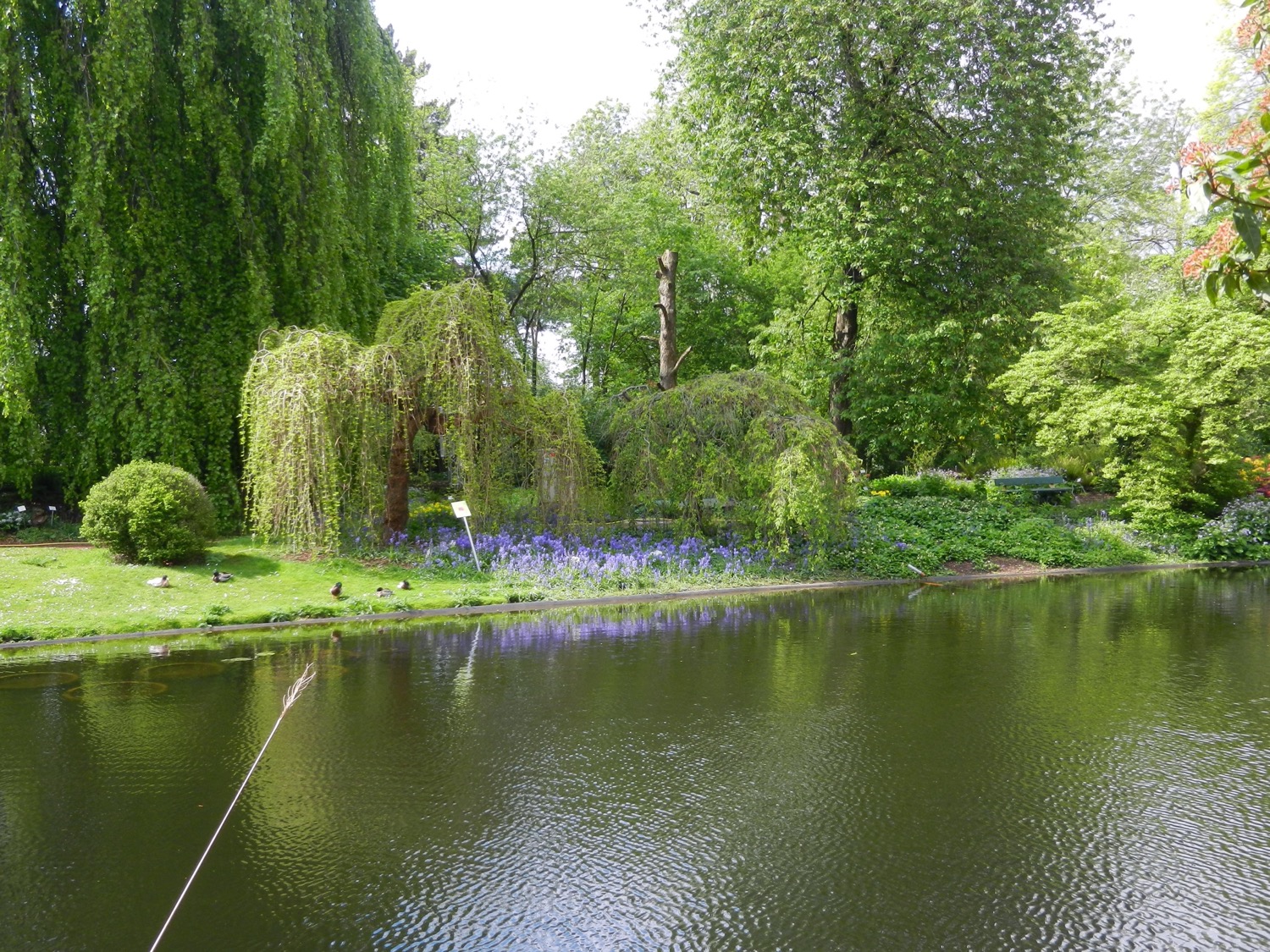 [Speaker Notes: En een beeld van onze Wilde hyacint (Hyacinthoides non-scripta) bij enkele “hangende” struiken.]
Border LedeganckstraatBLS
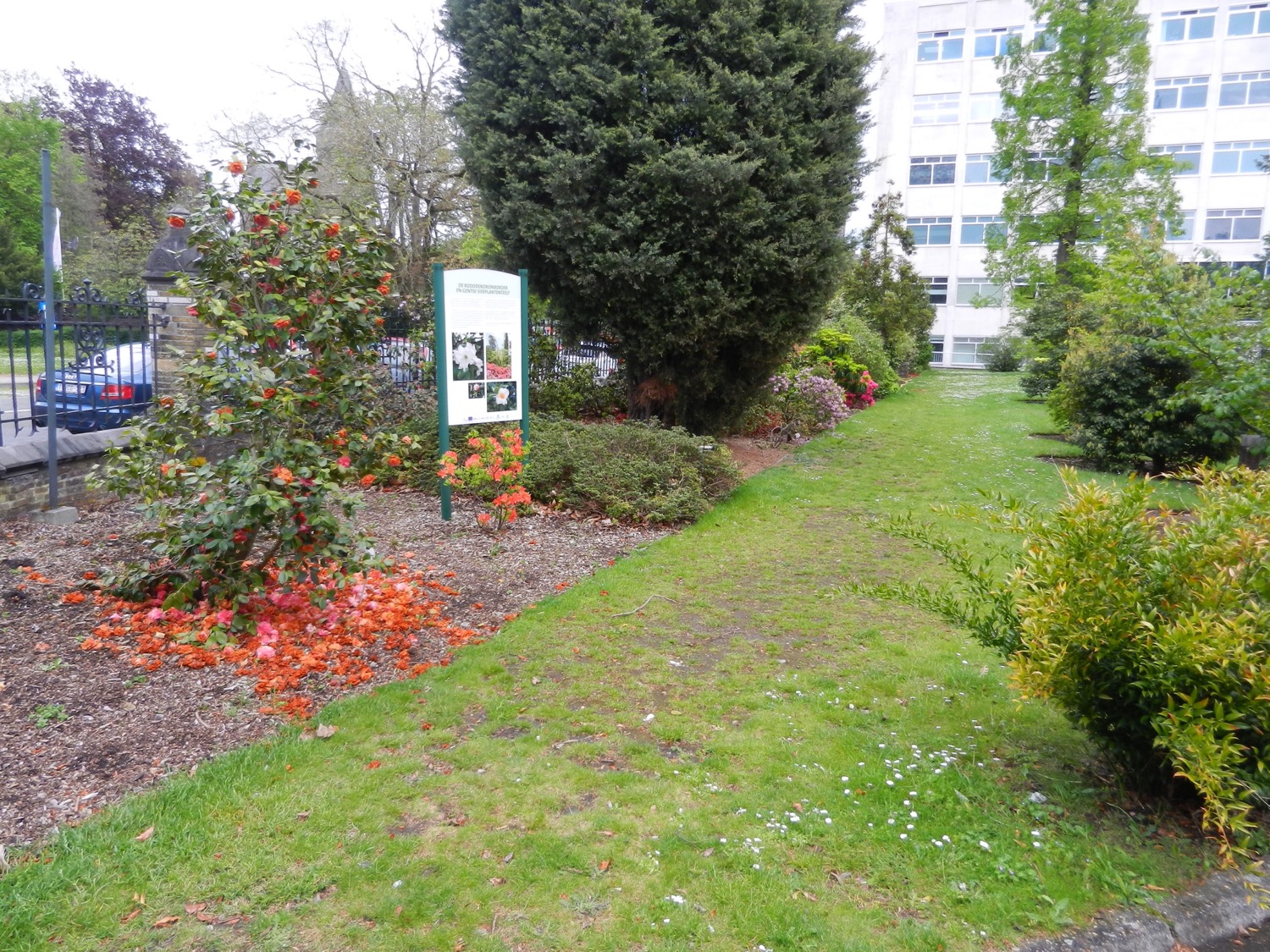 [Speaker Notes: We starten bij de border langs de Ledeganckstraat, met de afvallige Camellia-bloemen.]
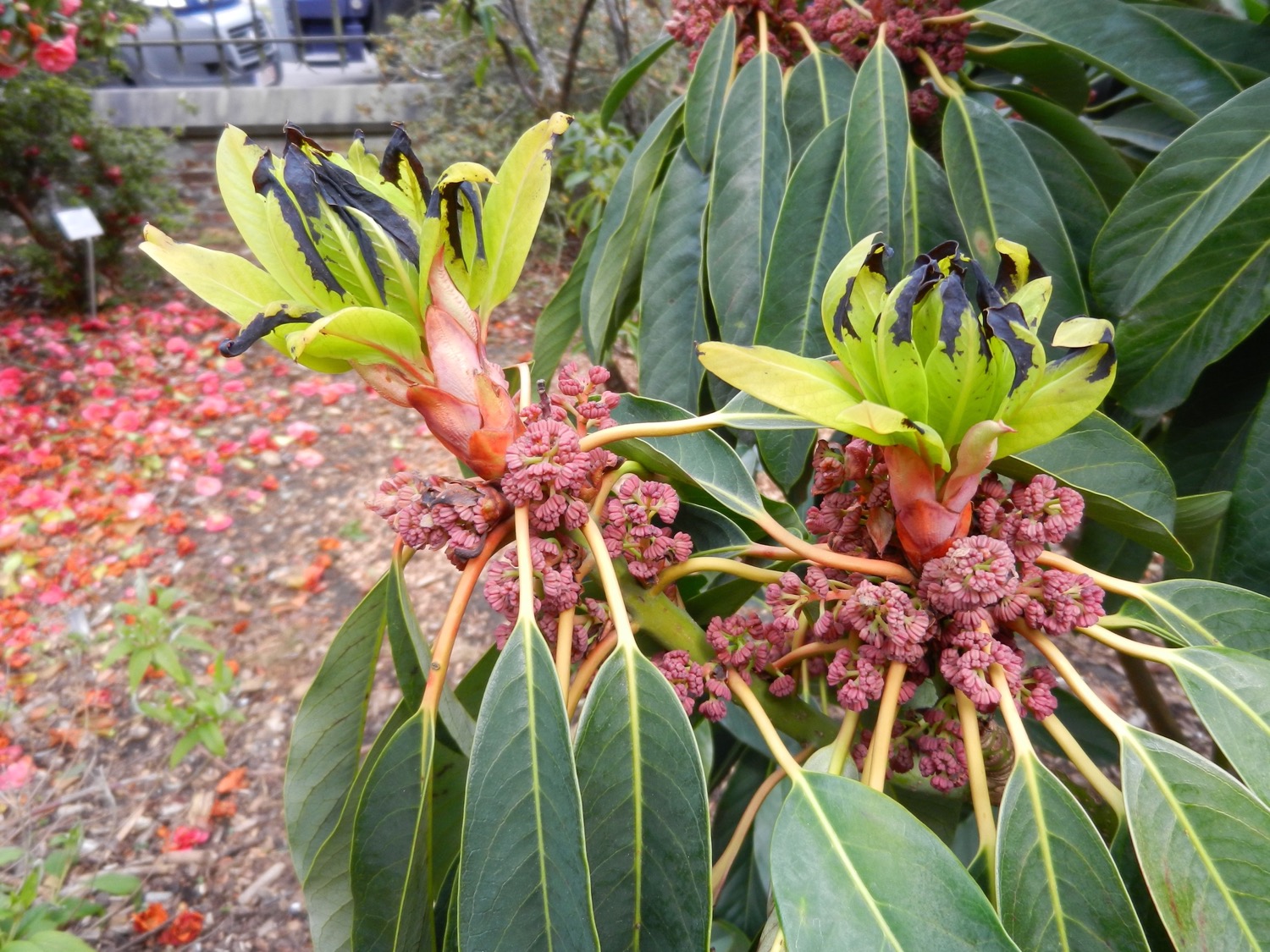 [Speaker Notes: Daphniphyllum macropodum 
Daphniphyllumfamilie (Daphniphyllaceae)


April 2021
De nieuwste blaadjes, die zijn te vroeg uitgelopen vertonen duidelijk sporen van vorstschade, de een al meer dan de andere. 
De (mannelijke) bloemgestellen lijken onbeschadigd.]
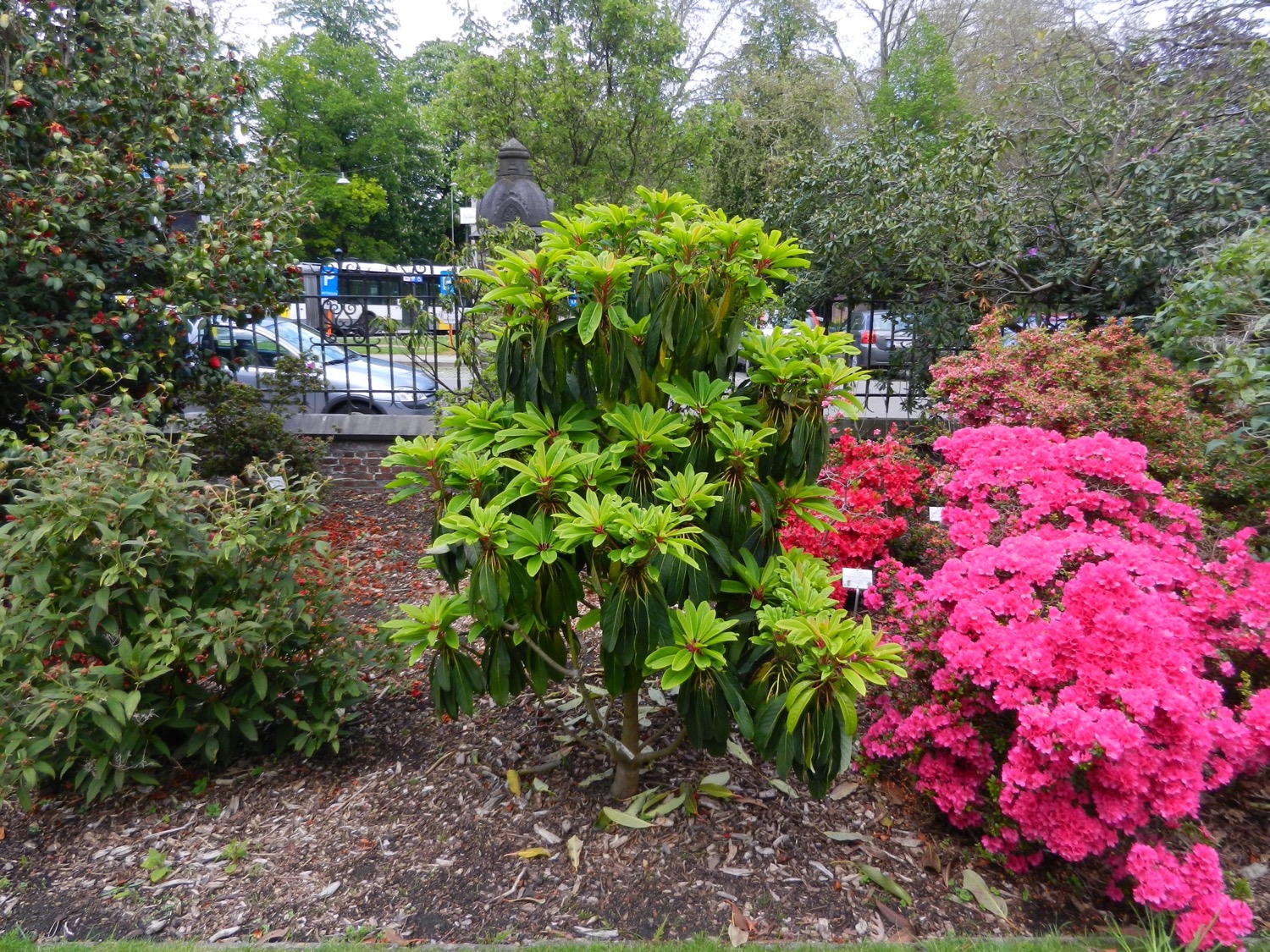 [Speaker Notes: Daphniphyllum macropodum 
Daphniphyllumfamilie (Daphniphyllaceae)


Maar kijk, deze nieuwste bladeren komen onbeschadigd uit de knoppen tevoorschijn.]
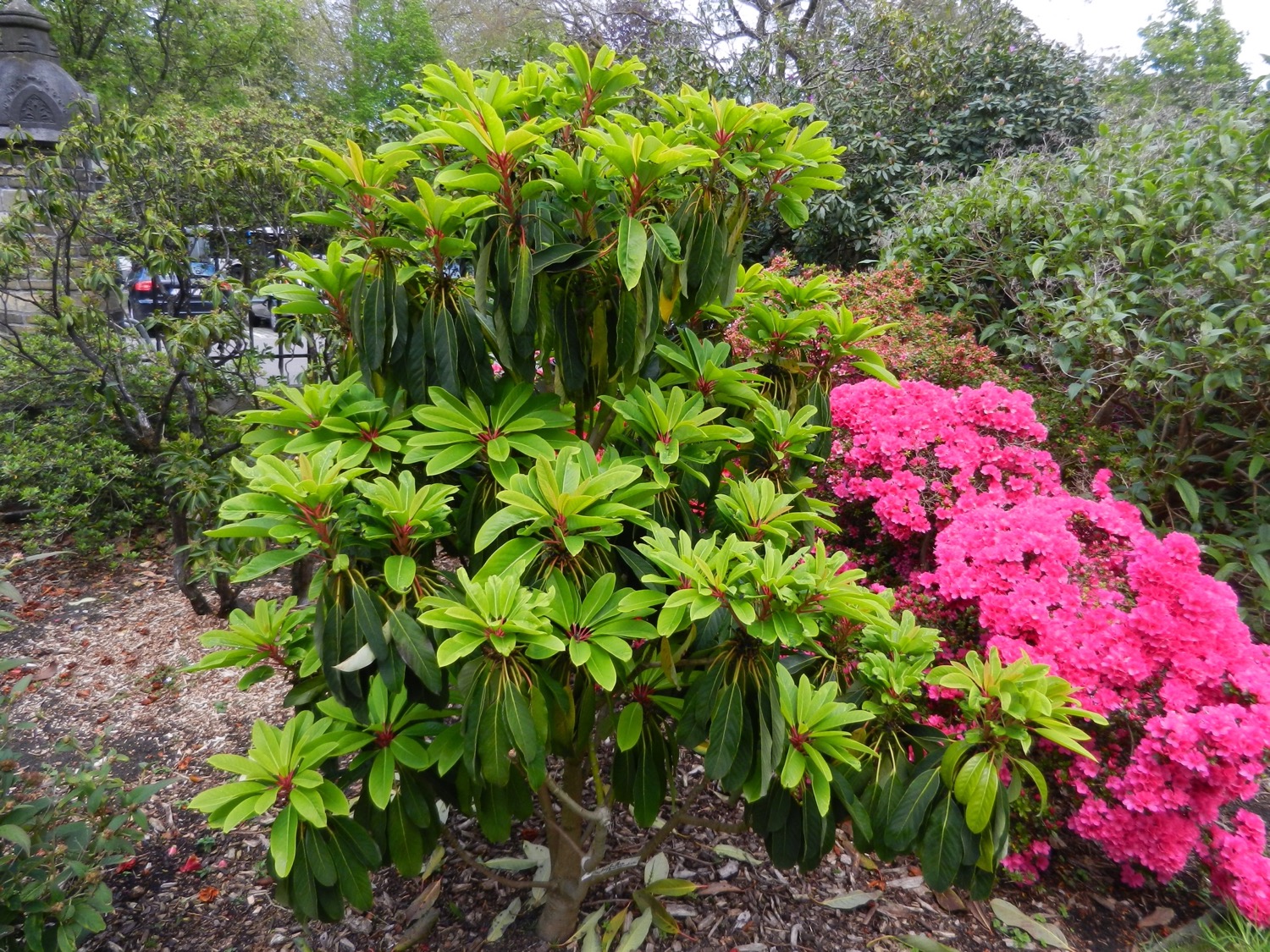 [Speaker Notes: Daphniphyllum macropodum 
Daphniphyllumfamilie (Daphniphyllaceae)


Maar kijk, deze nieuwste bladeren komen onbeschadigd uit de knoppen tevoorschijn.]
RotstuinRTS
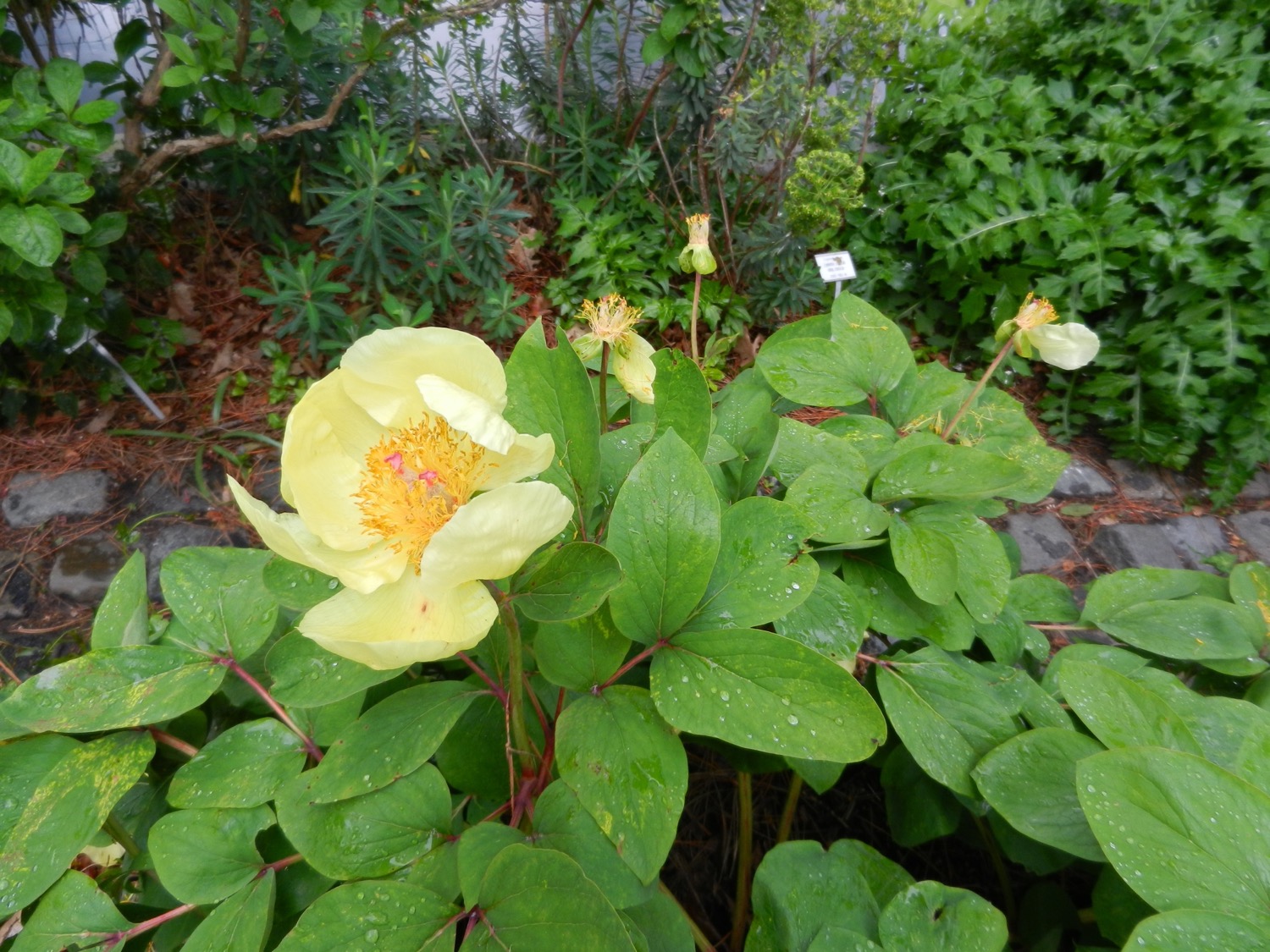 [Speaker Notes: Paeonia mlokosewitschii
Pioenfamilie (Paeoniaceae)


Een zeer mooie pioen, met zeer mooie, gele bloemen, maar helaas snel (uit)bloeiend. 
Niettemin zijn ook de vruchten heel mooi, voorzien van echte en valse zaden.]
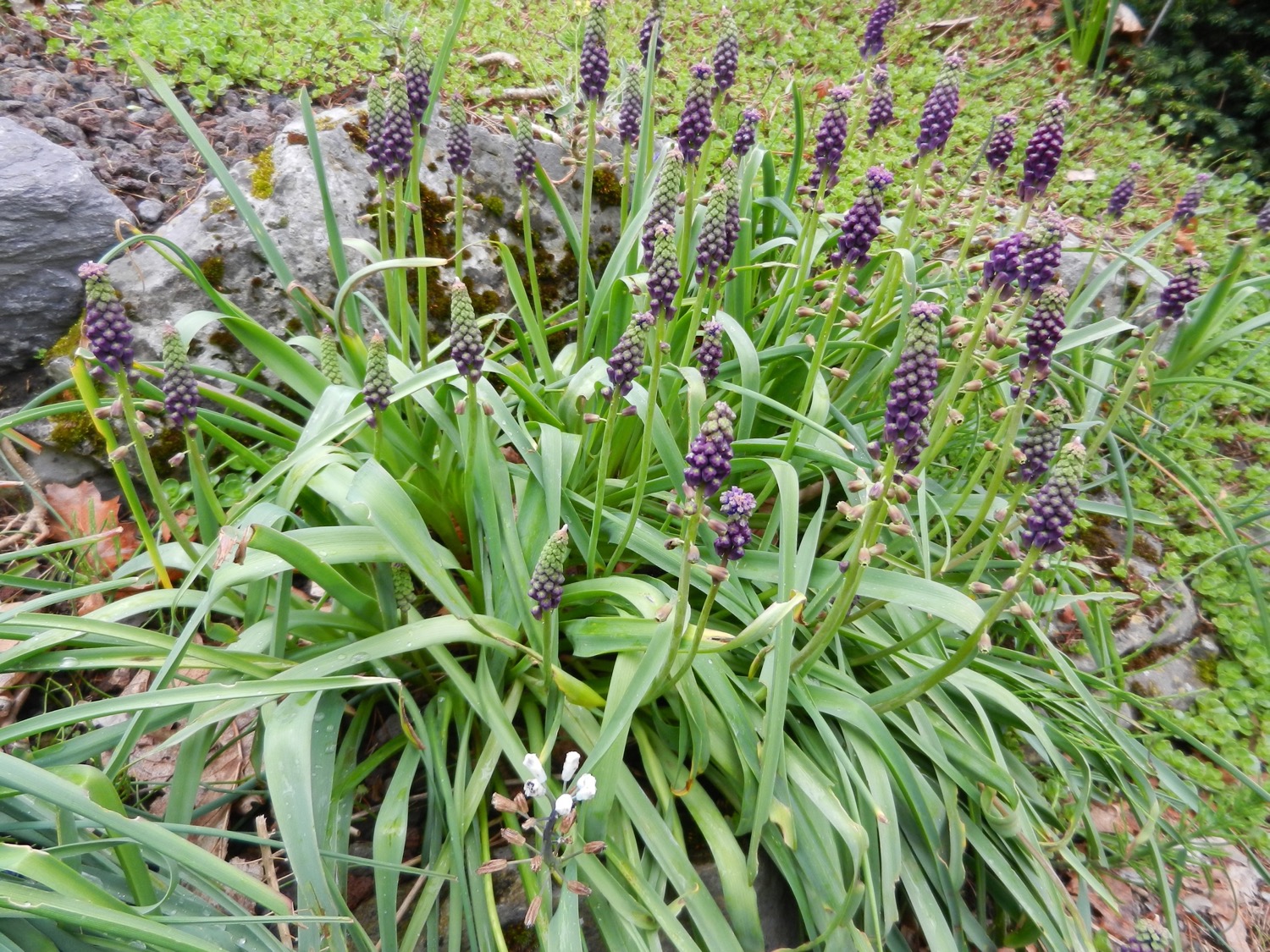 [Speaker Notes: Leopoldia comosa 
Hyacintfamilie (Hyacinthaceae)


Bij de start van de bloei is het kuifje nog maar gering van grootte, maar het laat zich al vertonen onder de vorm van “anders” georganiseerde bloemknopjes.]
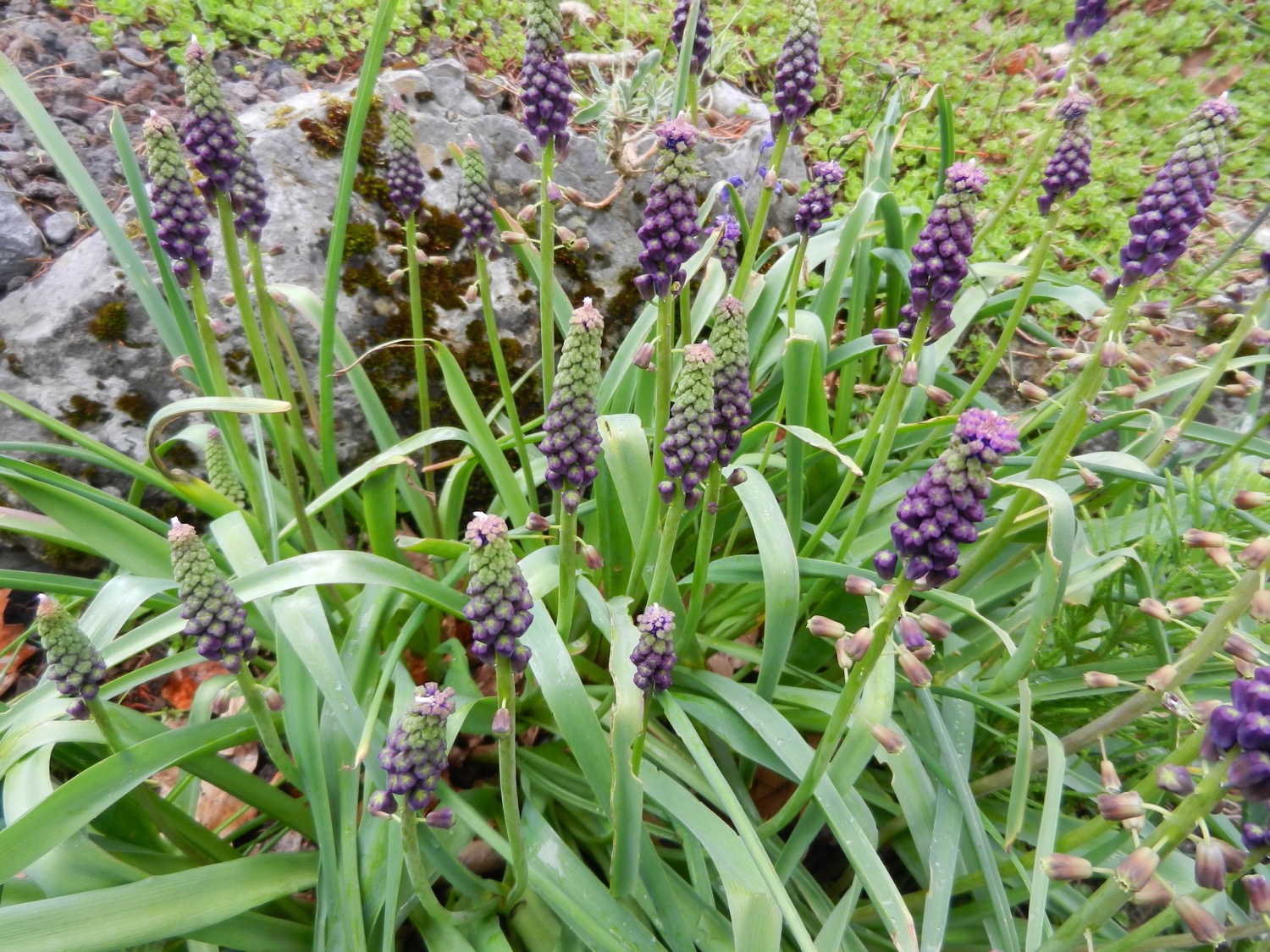 [Speaker Notes: Leopoldia comosa 
Hyacintfamilie (Hyacinthaceae)


Bij de start van de bloei is het kuifje nog maar gering van grootte, maar het laat zich al vertonen onder de vorm van “anders” georganiseerde bloemknopjes.]
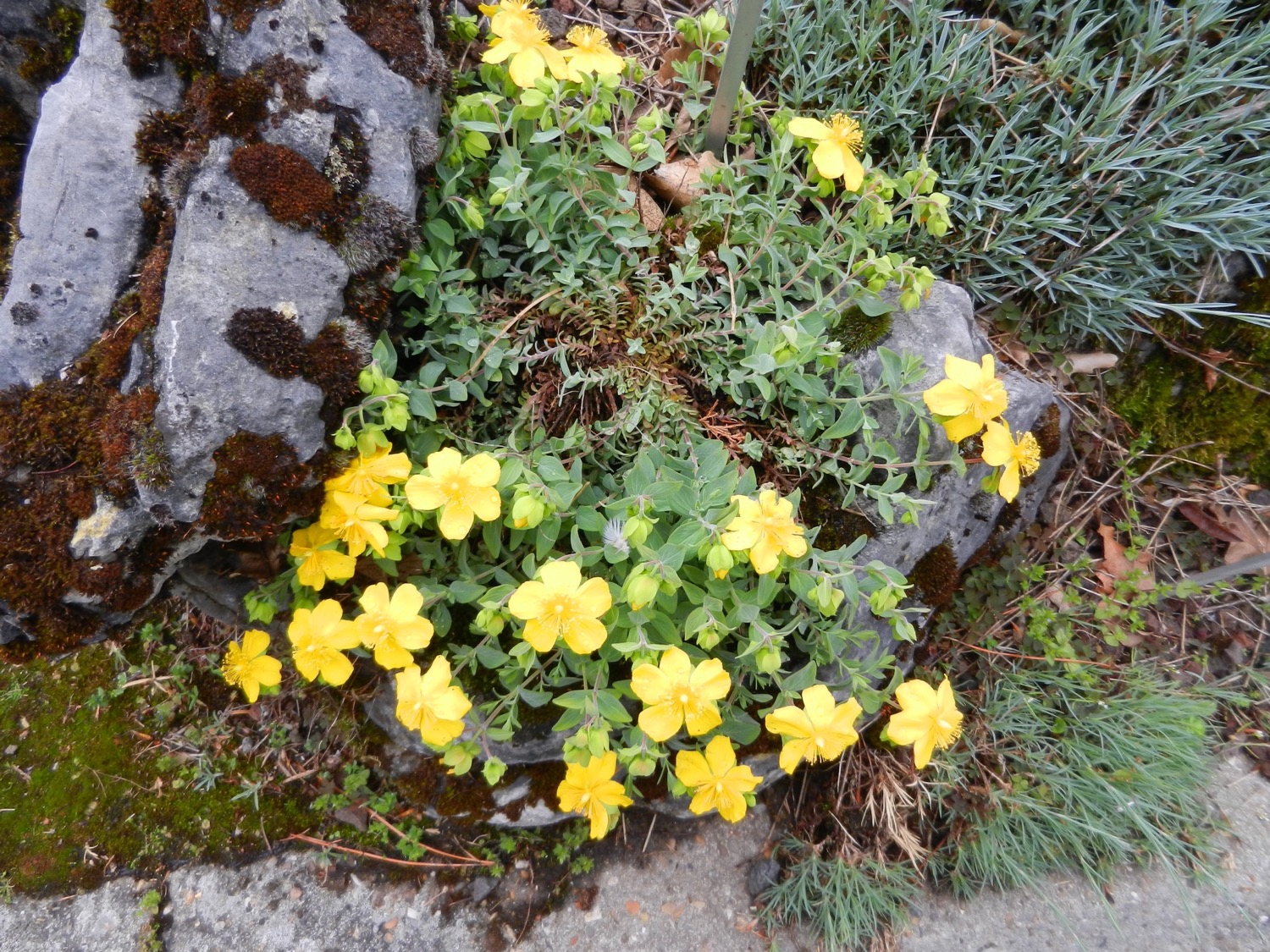 [Speaker Notes: Hypericum cerastioides 
Hertshooifamilie (Hypericaceae)


Een soort Hypericum die (een beetje) lijkt op een Cerastium, zolang hij niet bloeit…]
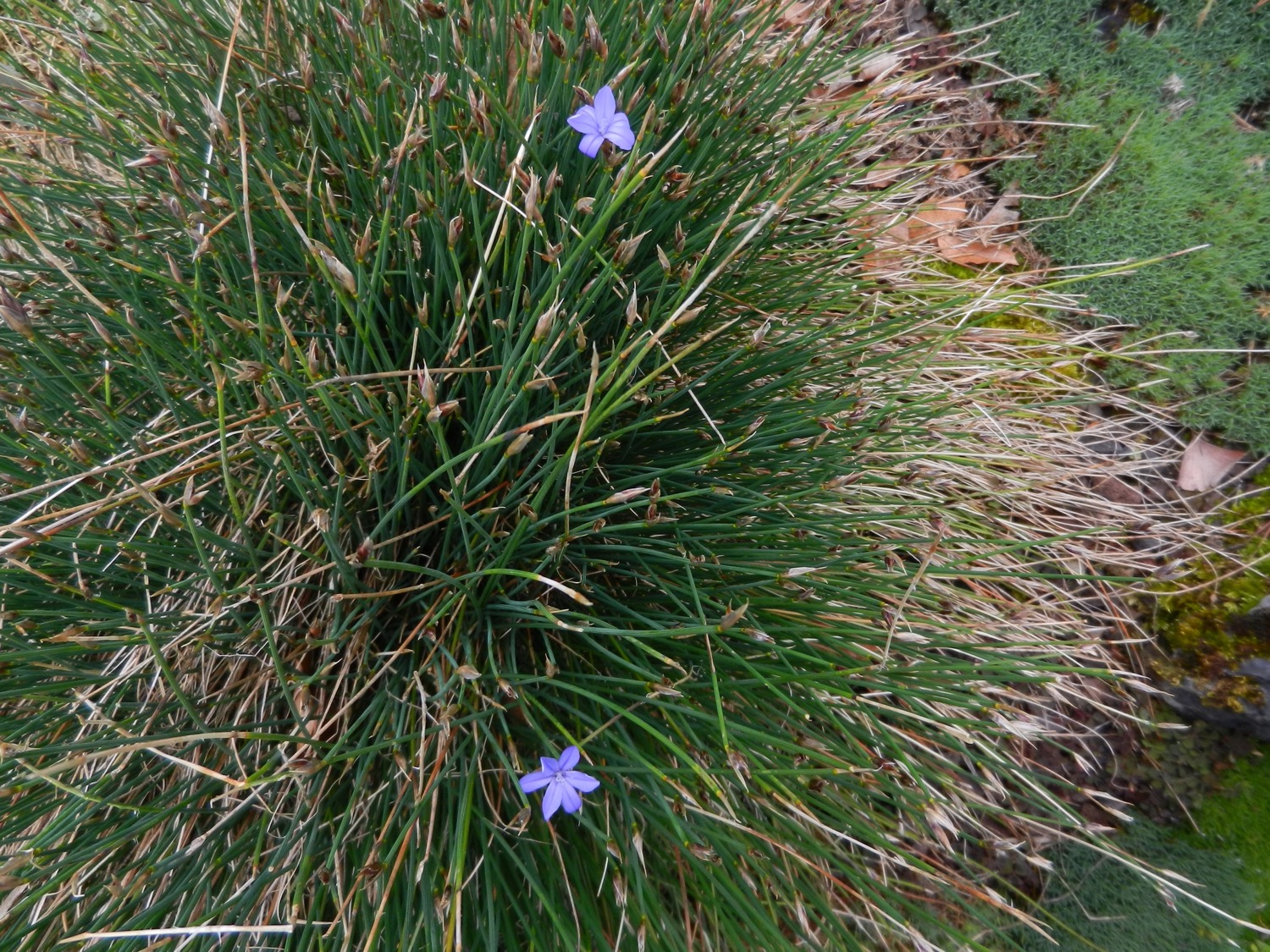 [Speaker Notes: Bloem-zonder-blad (Aphyllanthes monspeliensis)
Bloem-zonder-bladfamilie (Aphyllanthaceae)


Een familie opgebouwd uit één enkel genus met één enkele soort, en zonder duidelijke verwantschap in de Asperge-orde (Asparagales), een echt weesje!
Maar, zoals vaak met weesjes, wel behandeld in ons tijdschrift in juni 2013 als Plant van de Maand.]
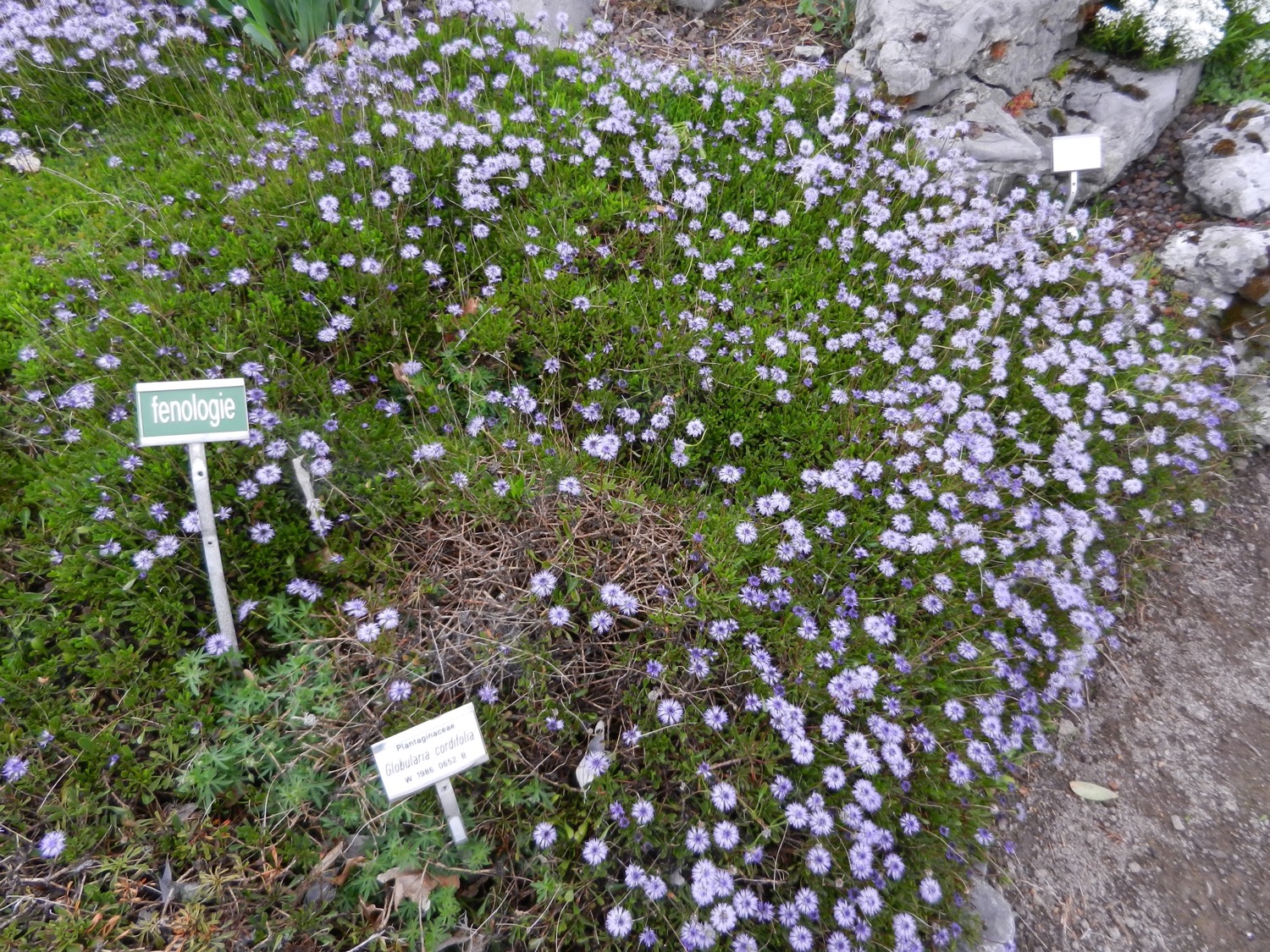 [Speaker Notes: Globularia cordifolia 
Weegbreefamilie (Plantaginaceae)


Een klassieke volhouder, die al sinds jaar en dag op deze plaats groeit en haar bezet houdt. 
En eertijds een lid van haar eigen familie, Globulariaceae, maar sinds de moleculair-genetische revolutie nu opgenomen in een sterk verbrede familie.]
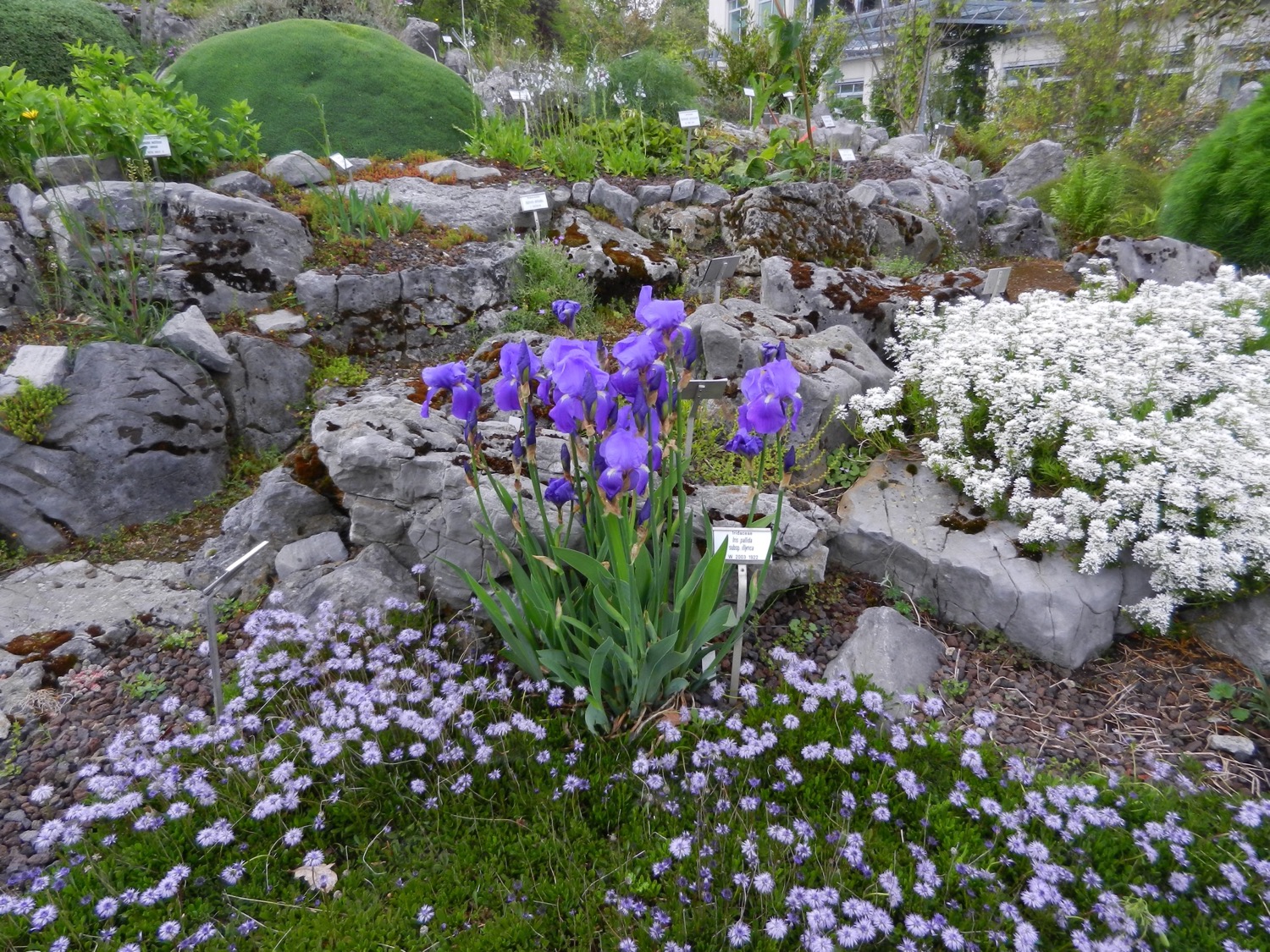 [Speaker Notes: Iris pallida subsp. illyrica 
Irisfamilie (Iridaceae)


Een onderdeel van een brede soort met een beperkt areaal, in het NO van Italië en het NW van de Balkan.]
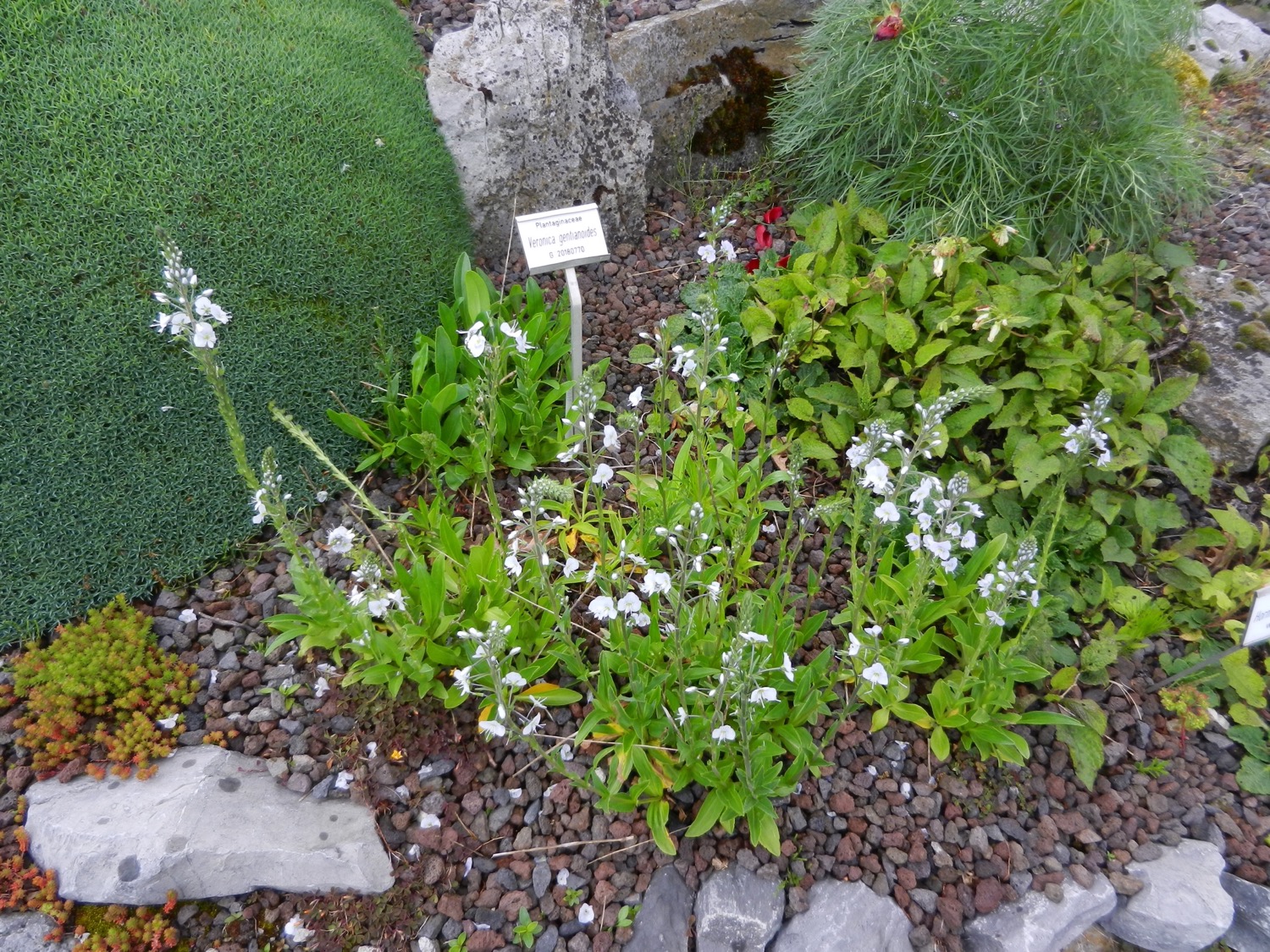 [Speaker Notes: Veronica gentianoides
Weegbreefamilie (Plantaginaceae)


En nu hebben we een ereprijs die wat moet doen denken aan een gentiaan. 
Mooi wel, akkoord, maar wat is nu de gelijkenis met een gentiaan? 
Antwoord: het ligt vooral in de bladeren, die goed zouden lijken op een Gentianella…]
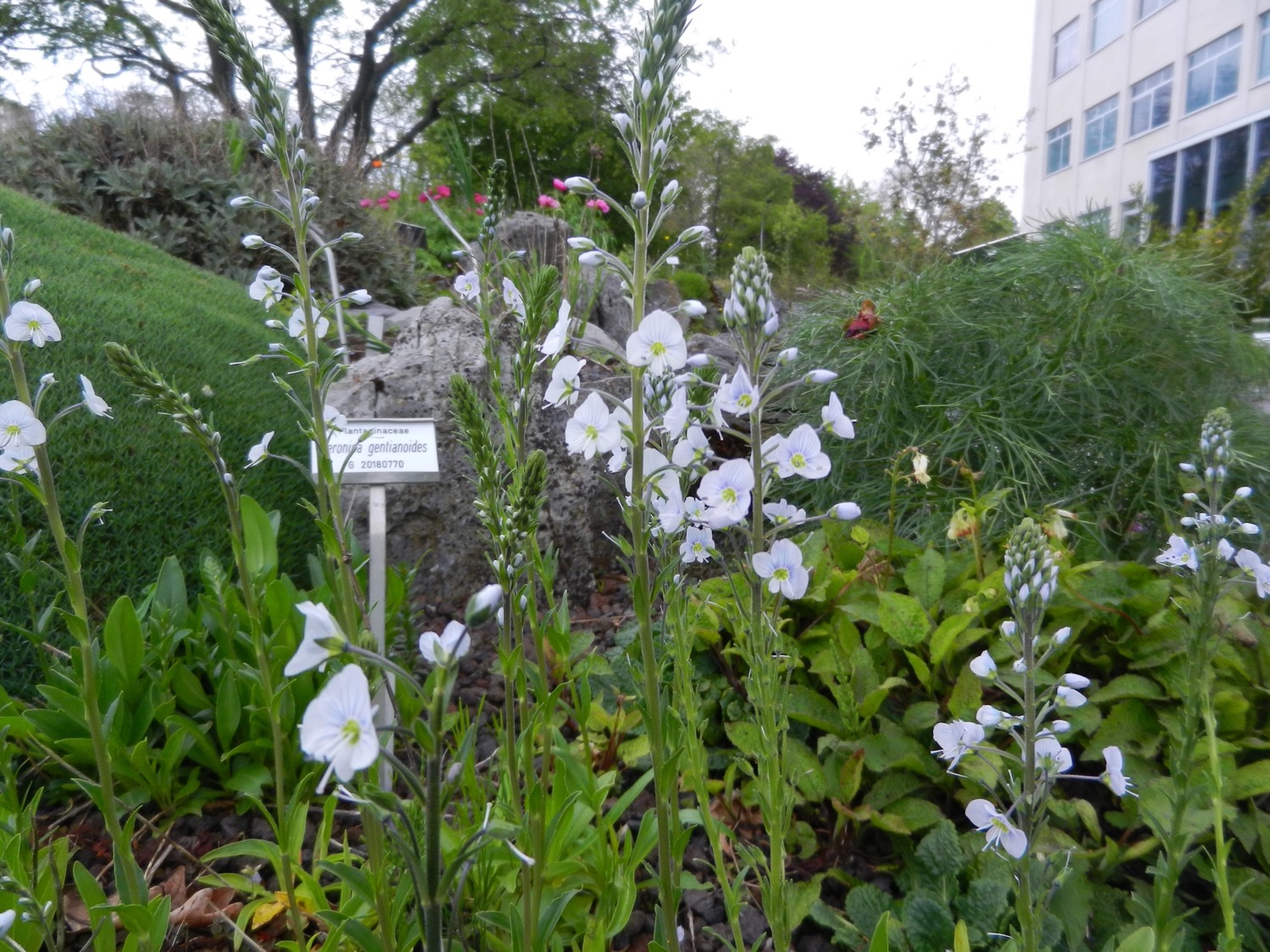 [Speaker Notes: Veronica gentianoides
Weegbreefamilie (Plantaginaceae)


En nu hebben we een ereprijs die wat moet doen denken aan een gentiaan. 
Mooi wel, akkoord, maar wat is nu de gelijkenis met een gentiaan? 
Antwoord: het ligt vooral in de bladeren, die goed zouden lijken op een Gentianella…]
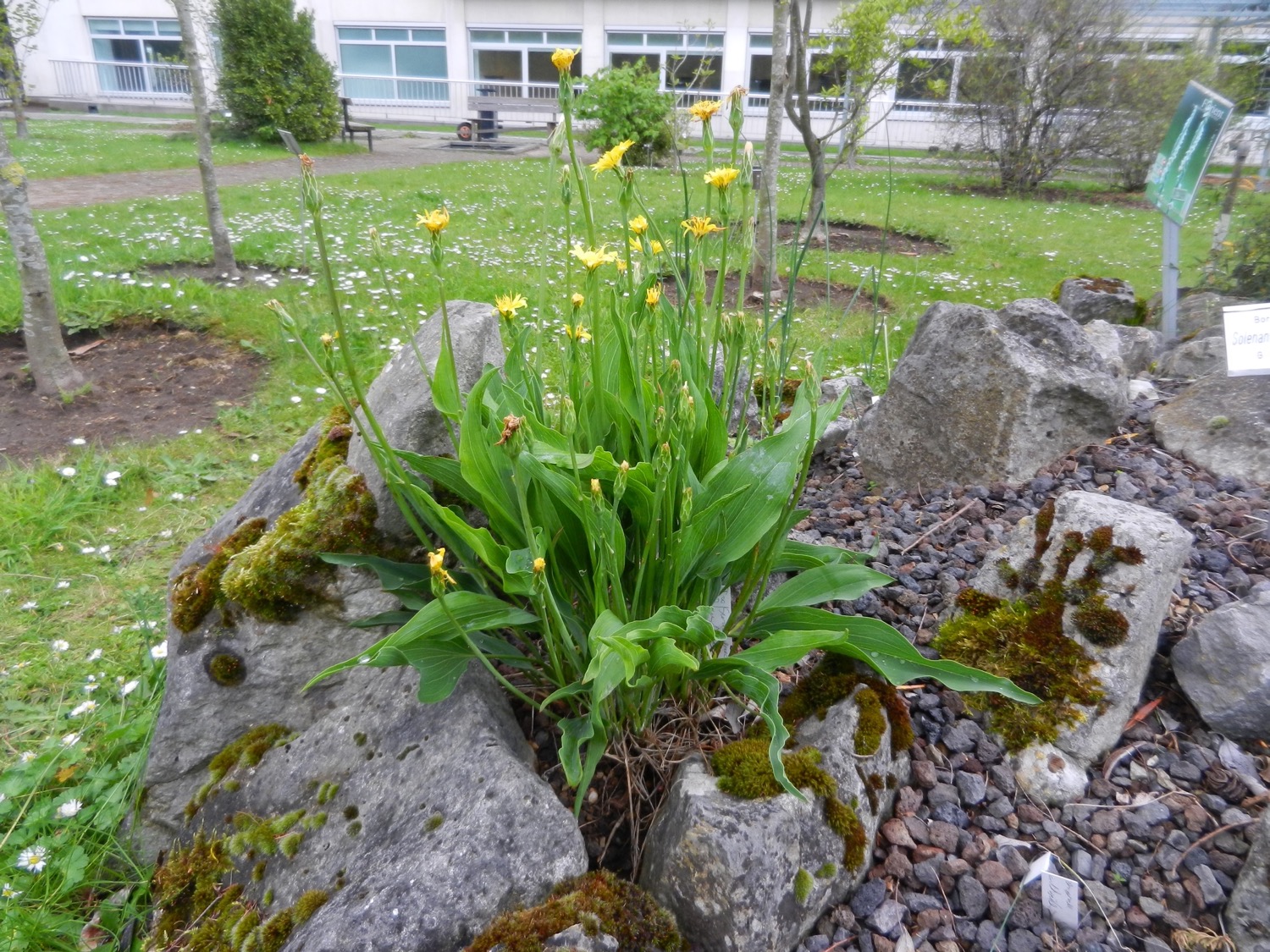 [Speaker Notes: Scorzonera austriaca
Asterfamilie (Asteraceae)


Een mooie schorseneer, nietwaar. 
Let ook even op de nervatuur van het blad, met (bijna) parallelle nervatuur.]
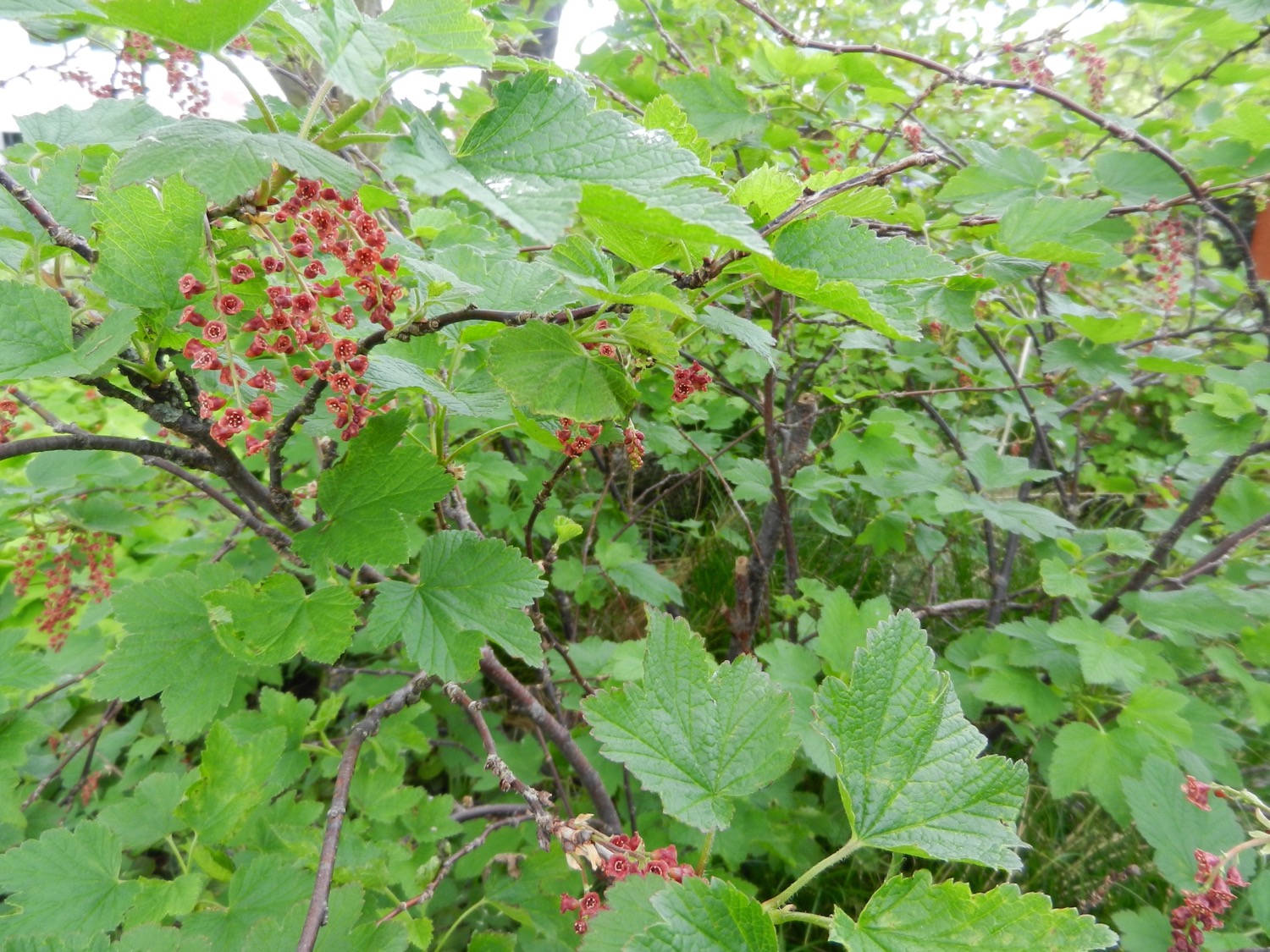 [Speaker Notes: Ribes alpinum 
Ribesfamilie (Grossulariaceae)


Een fraai, maar onopvallend bloemgestel, tussen onopvallende bladeren, ergens op de Rotstuin.]
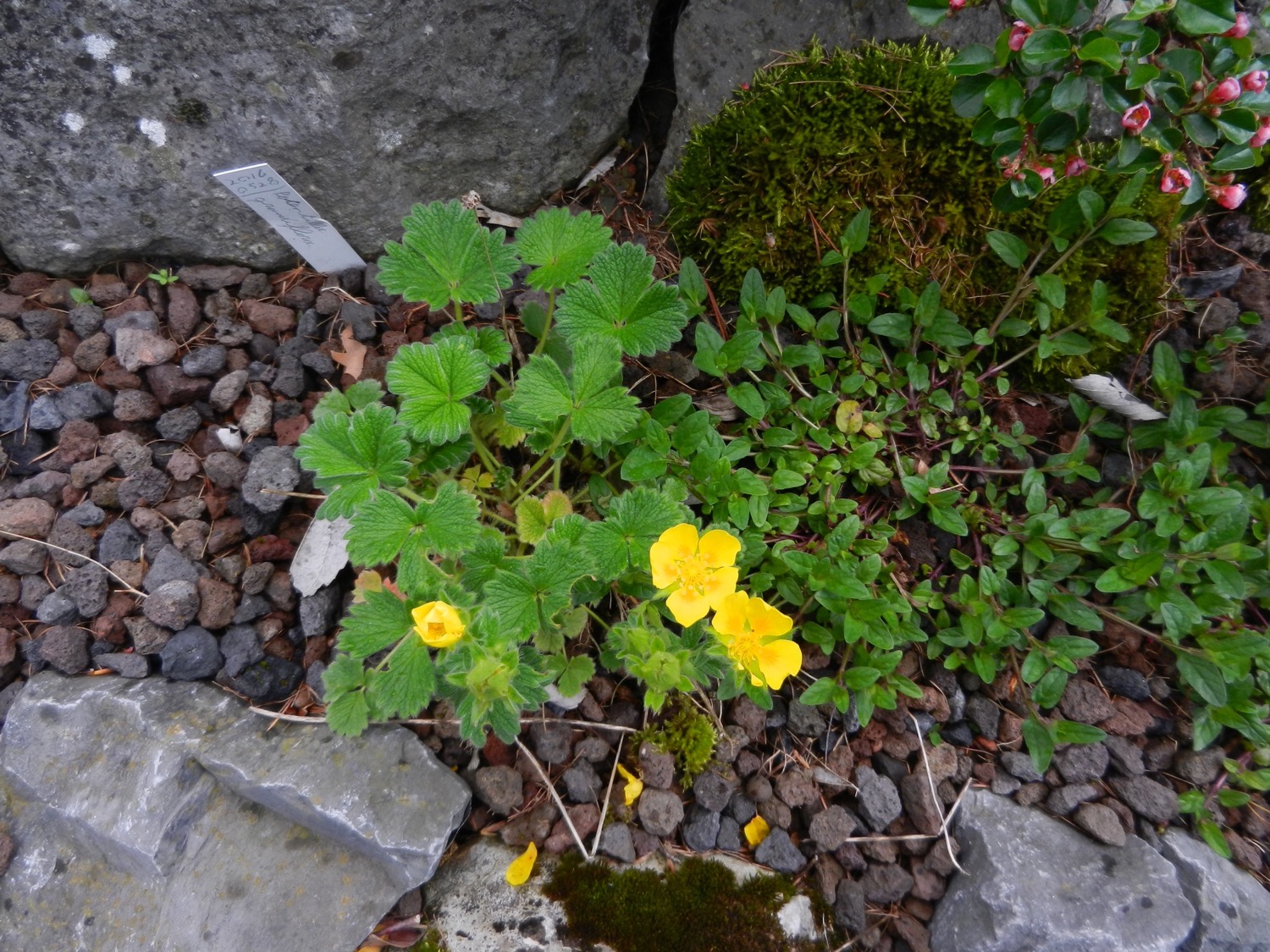 [Speaker Notes: Potentilla grandiflora 
Rozenfamilie (Rosaceae)


Een van de ongeveer 500 soorten, met inderdaad ietwat grotere bloemen.]
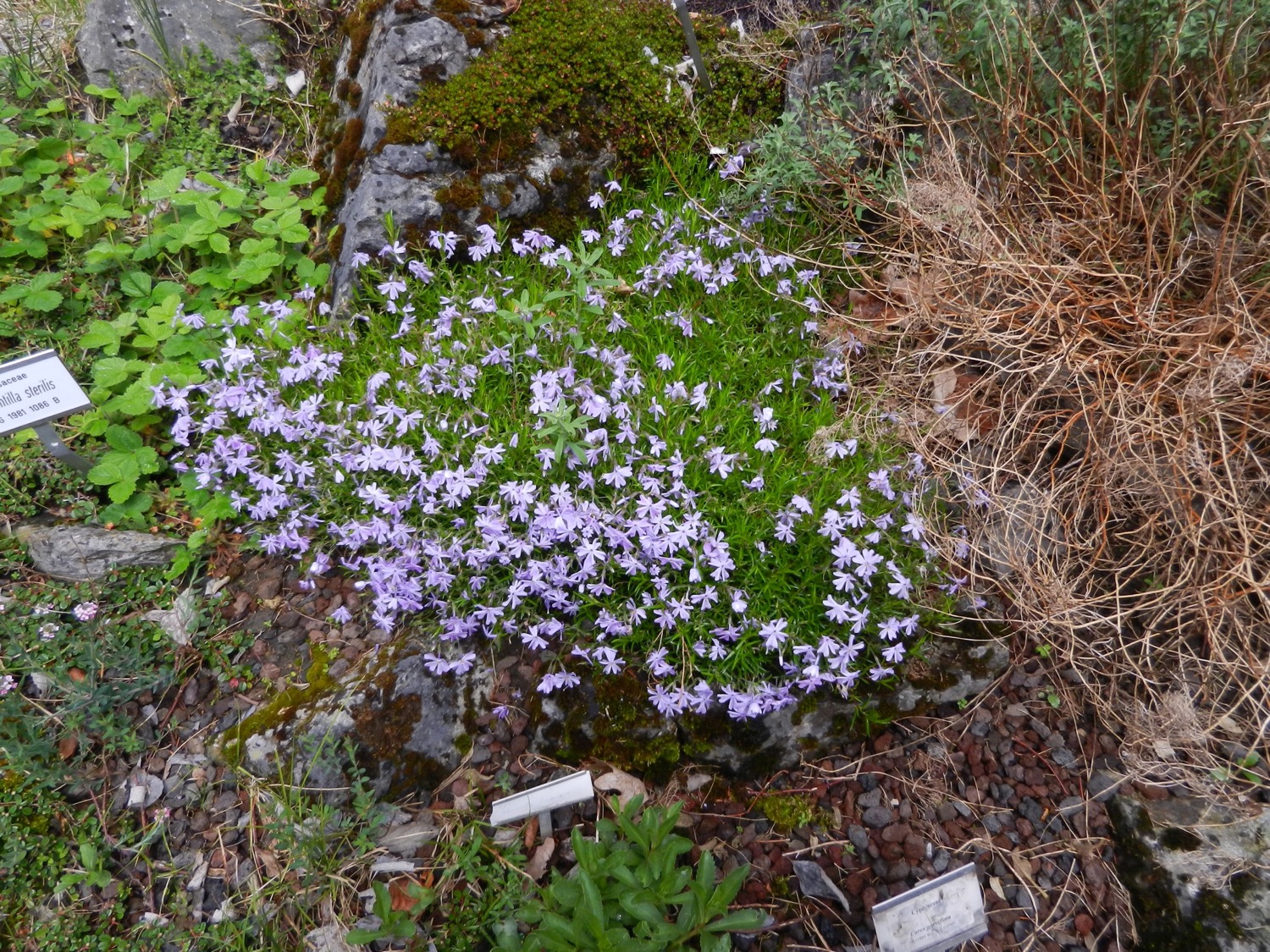 [Speaker Notes: Phlox subulata  
Vlambloemfamilie (Polemoniaceae)


Een zeer dankbare kruiper over randen van terrassen en andere hindernissen.]
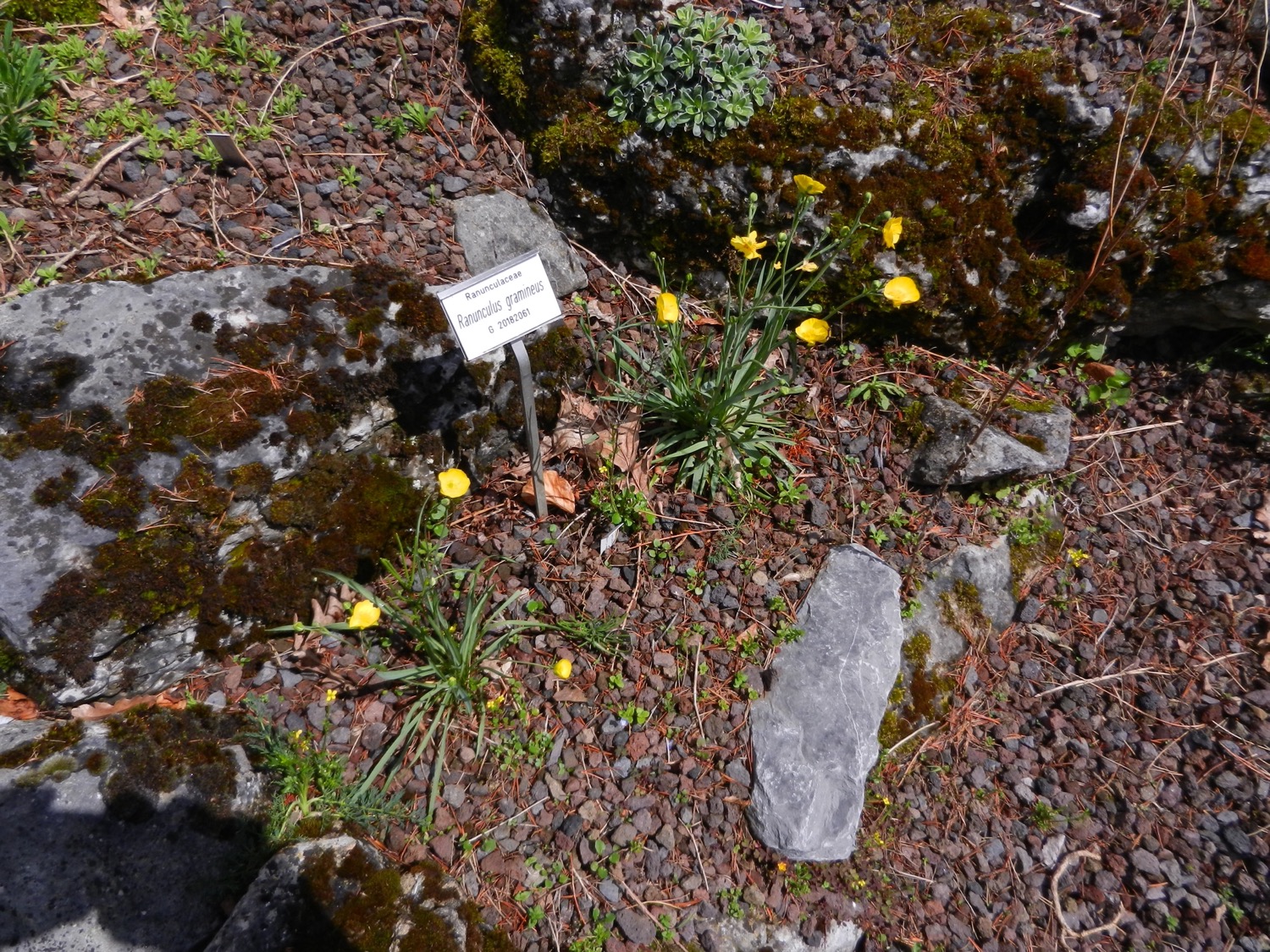 [Speaker Notes: Ranunculus graminifolius 
Boterbloemfamilie (Ranunculaceae)


Twee planten met duidelijke argumentatie voor hun soortsepitheton: grasachtige bladeren.]
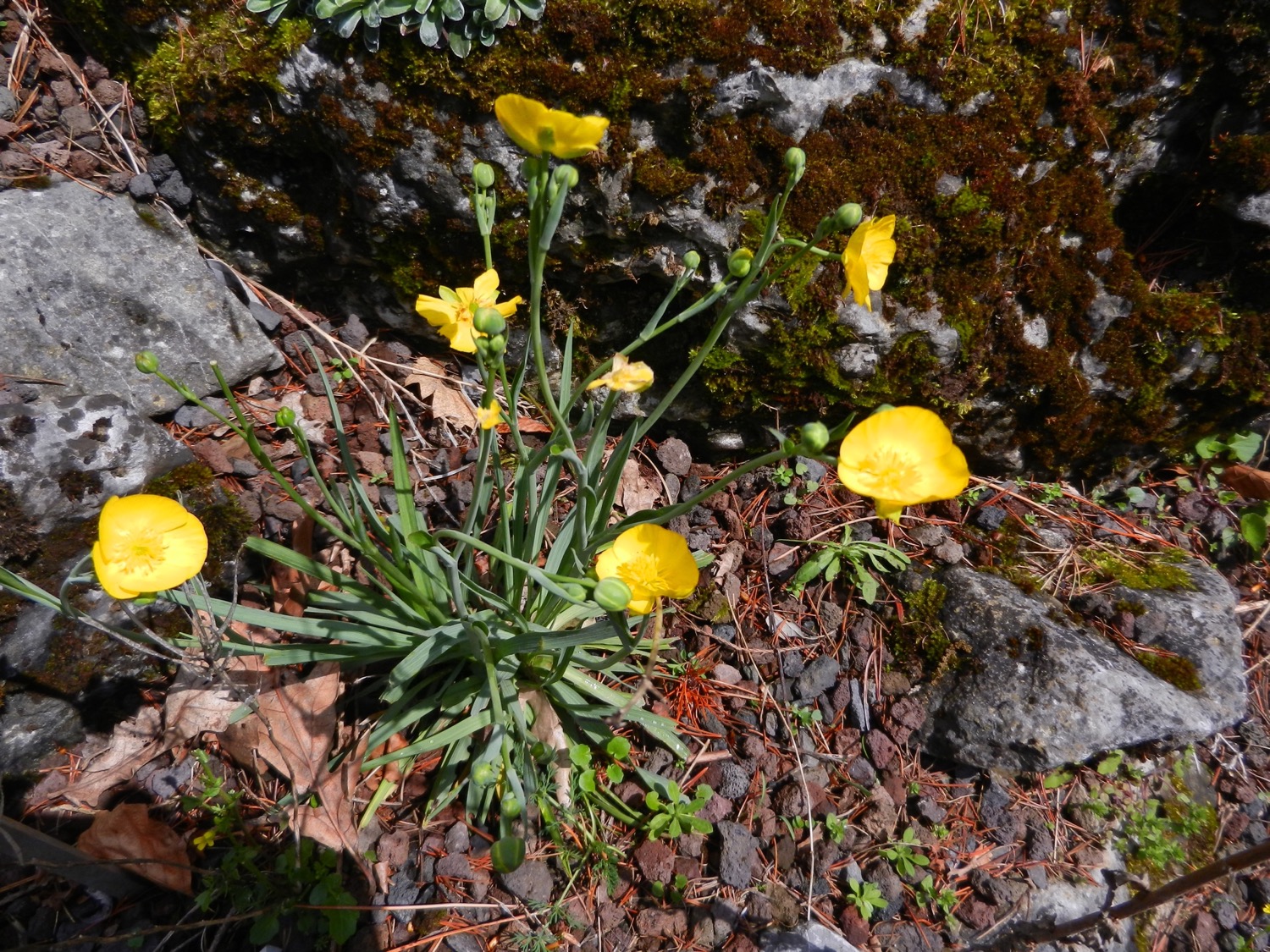 [Speaker Notes: Ranunculus graminifolius 
Boterbloemfamilie (Ranunculaceae)


Een van de twee planten met duidelijke argumentatie voor hun soortsepitheton: grasachtige bladeren.]
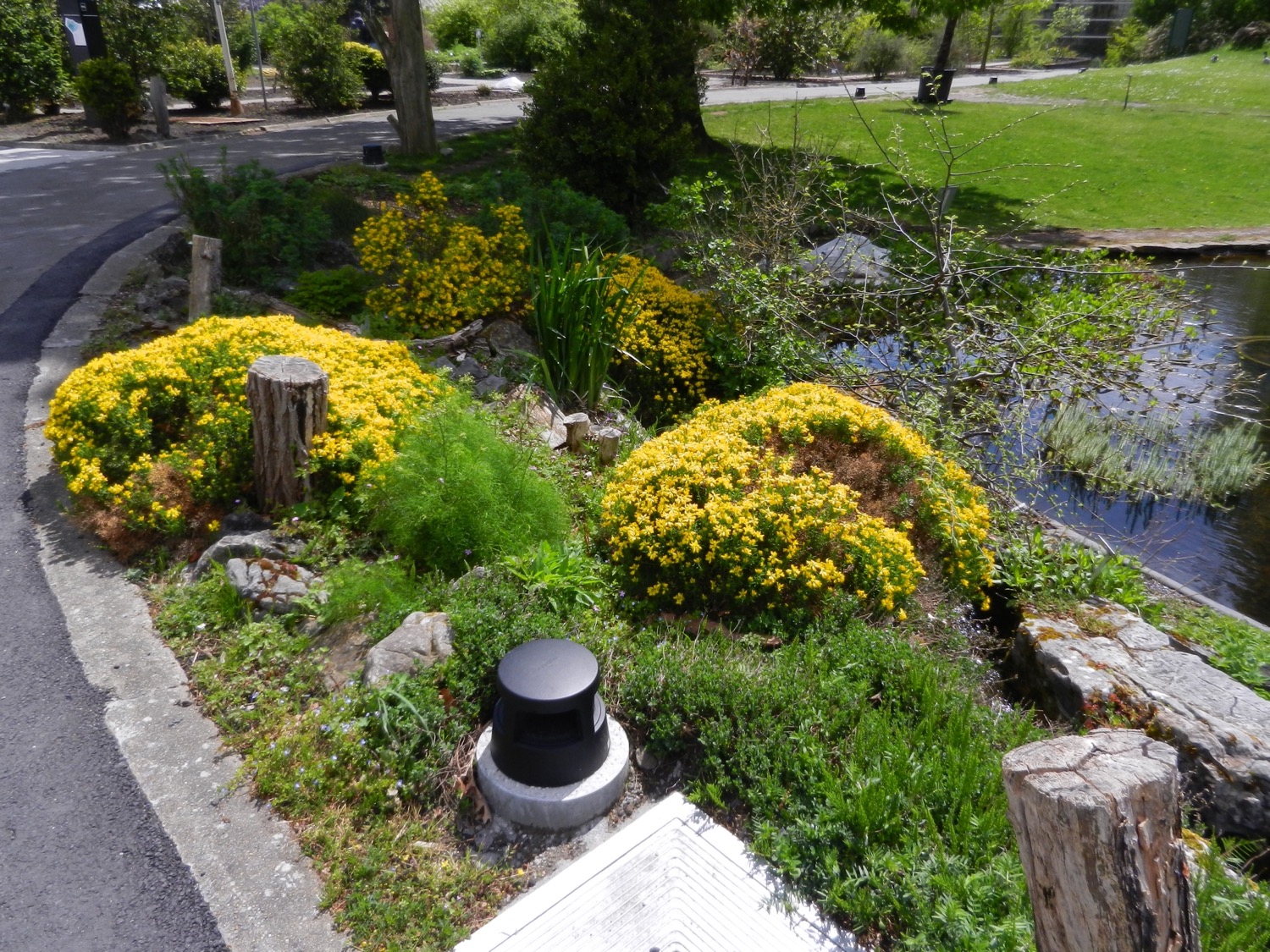 [Speaker Notes: Genista hispanica
Vlinderbloemenfamilie (Fabaceae)


Vier fraaie stukjes van een clone, die in de winter van 2011-2012 flink werd “gesnoeid”, maar nadien prachtig is teruggekeerd, en nu magnifiiek in bloei staat.]
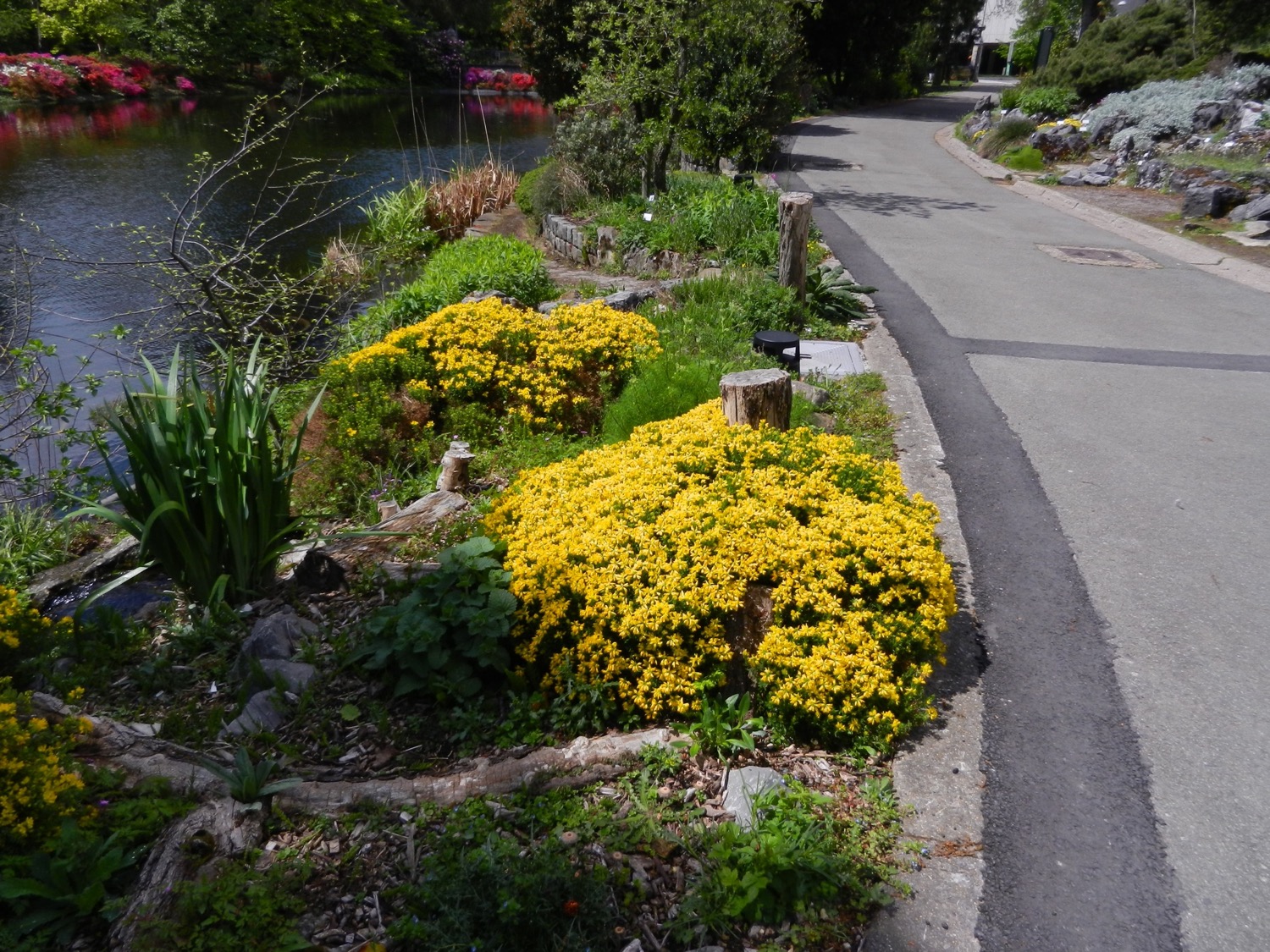 [Speaker Notes: Genista hispanica
Vlinderbloemenfamilie (Fabaceae)


Twee van vier fraaie stukjes van een clone, die in de winter van 2011-2012 flink werd “gesnoeid”, maar nadien prachtig is teruggekeerd, en nu magnifiiek in bloei staat.]
Systematiek EudicotylenSEU
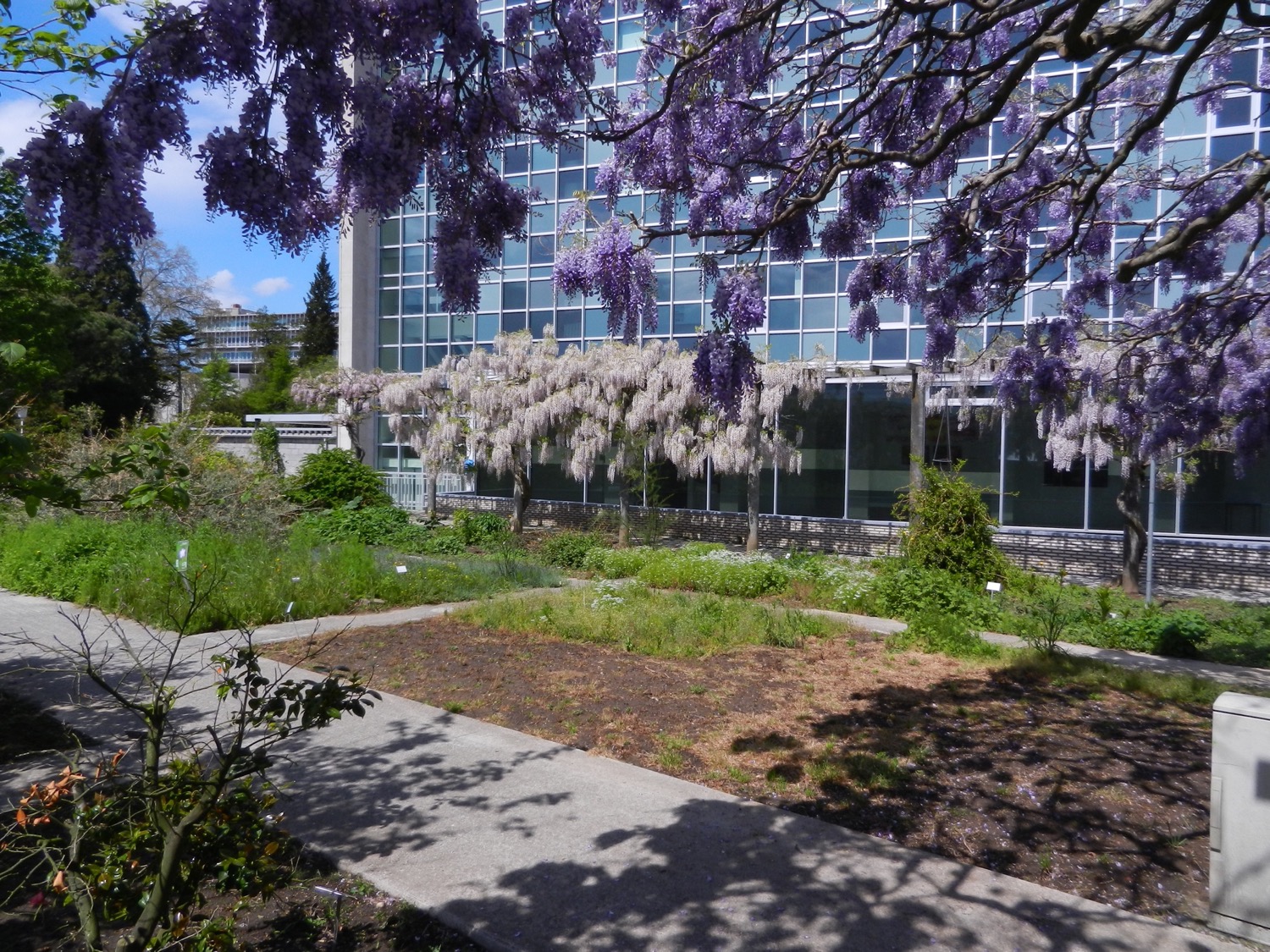 [Speaker Notes: Blauweregen (Wisteria)
Vlinderbloemenfamilie (Fabaceae)


Vooraan de Chinese Wisteria sinensis, en achteraan de Japanse Wisteria floribunda.]
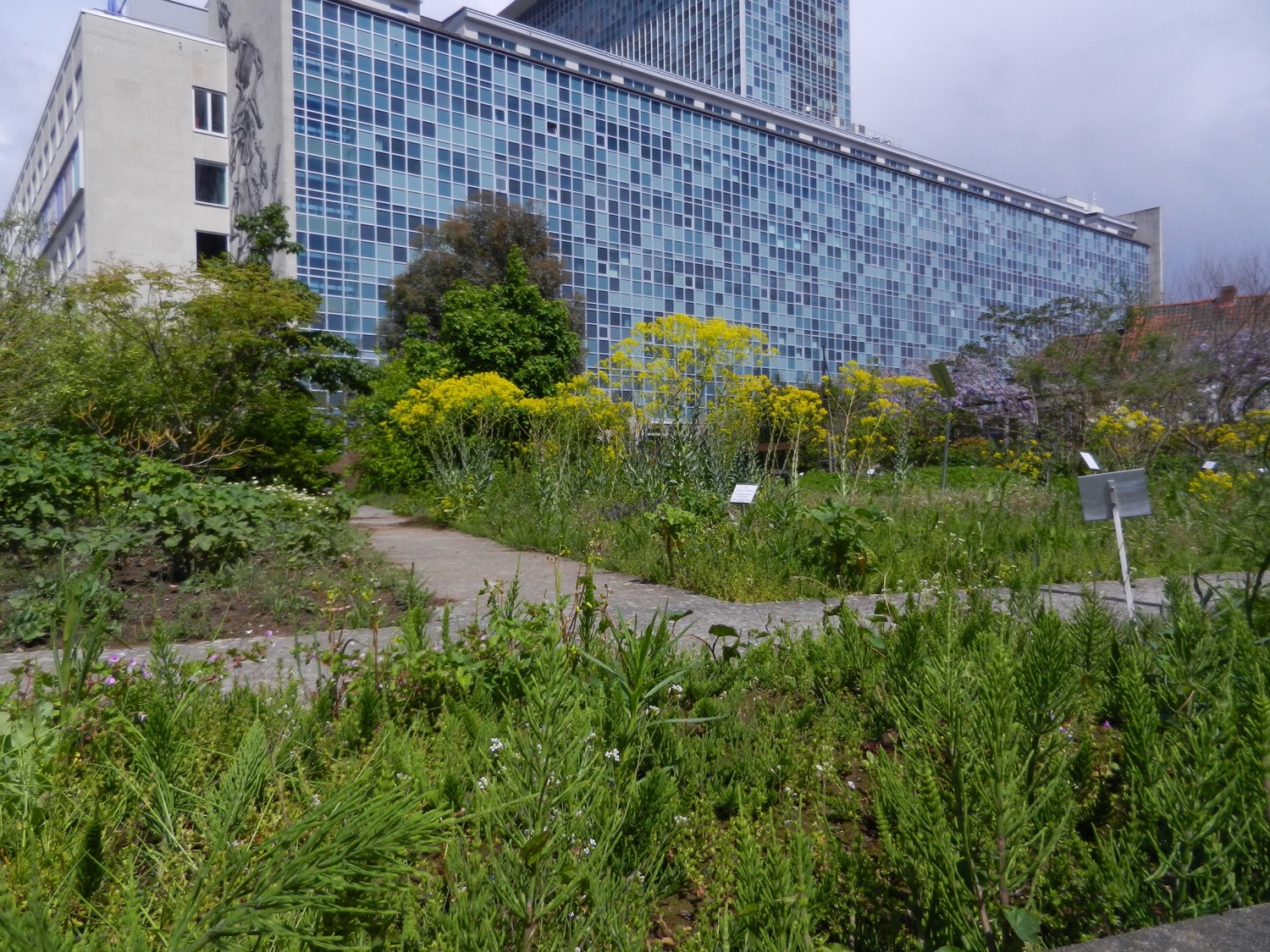 [Speaker Notes: Wede (Isatis tinctoria)
Kruisbloemenfamilie (Brassicaceae)


Een fraai beeld van  een fraaie plant, nietwaar.]
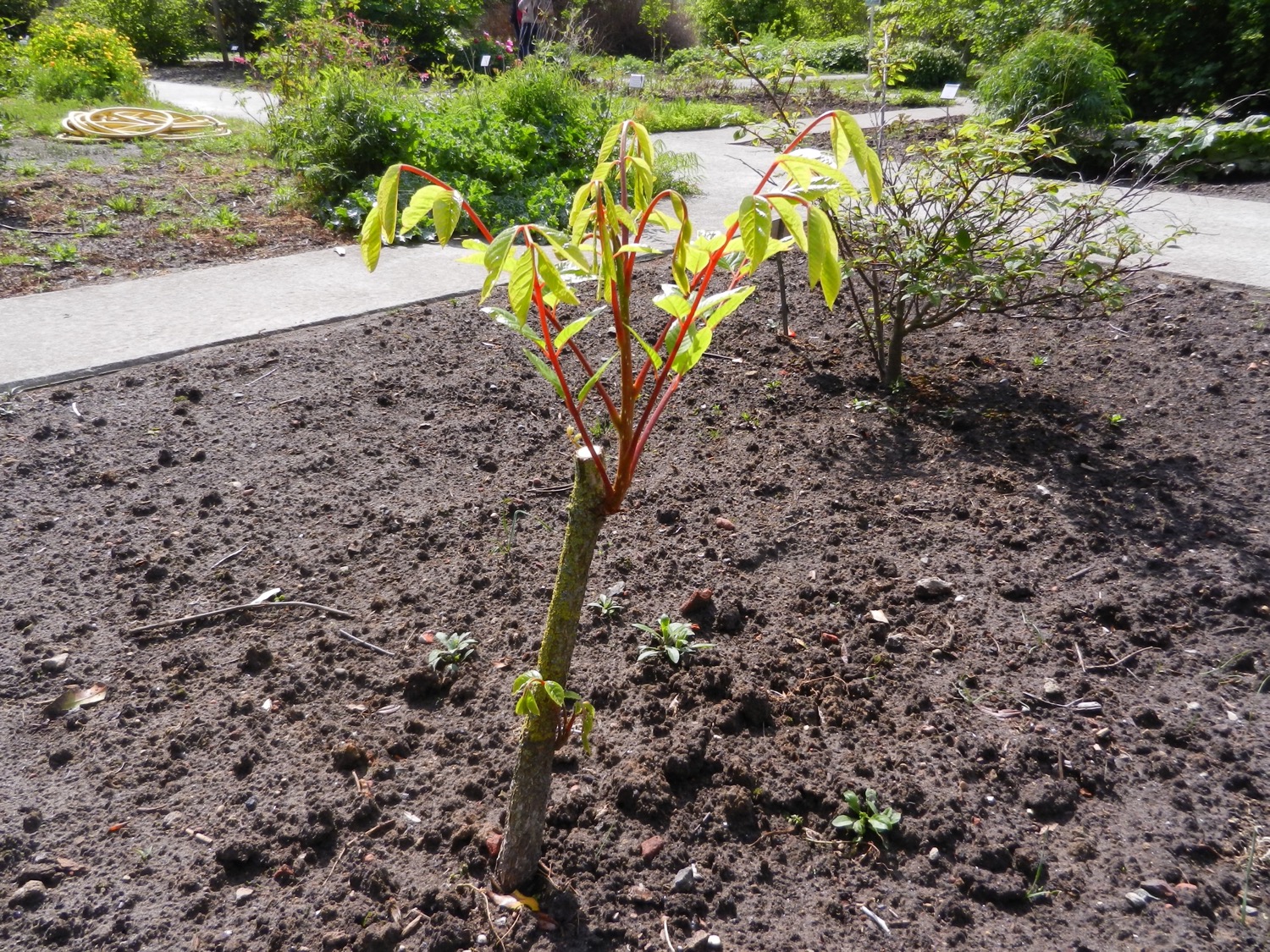 [Speaker Notes: Meliosma flexuosa 
Sabiafamilie (Sabiaceae)


Herinnert u zich nog het beeld dat we van deze plant hebben getoond, bij onze virtuele rondleiding van november 2020. 
Daar zagen we een stompje, afgezaagd door een zaag van een vent/madam/xxx, maar kijk, er gloort weer toekomst bij dit stompje!]
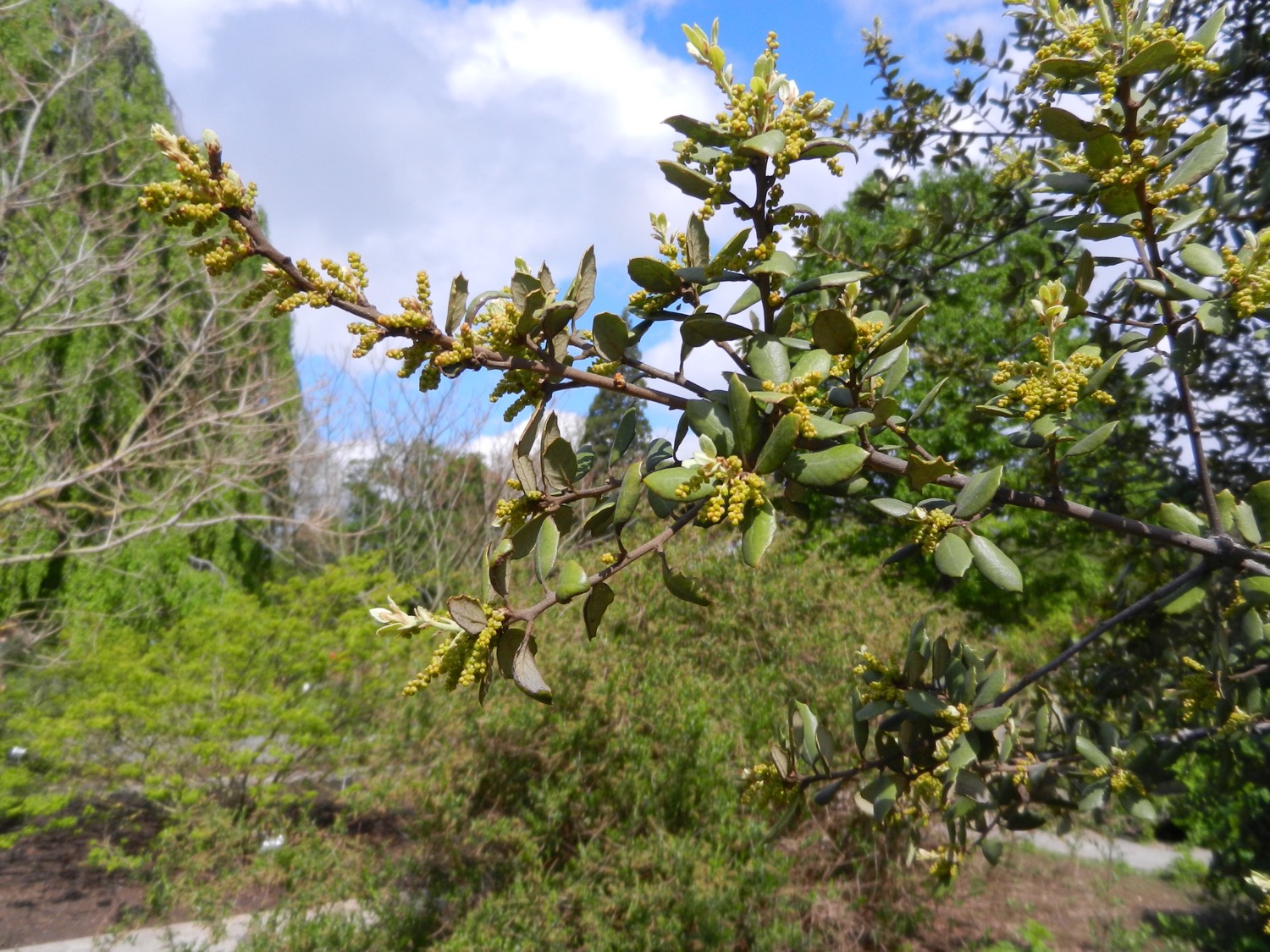 [Speaker Notes: Quercus rotundifolia 
Beukenfamilie (Fagaceae)


Bijna bloeiend, maar nog net niet...]
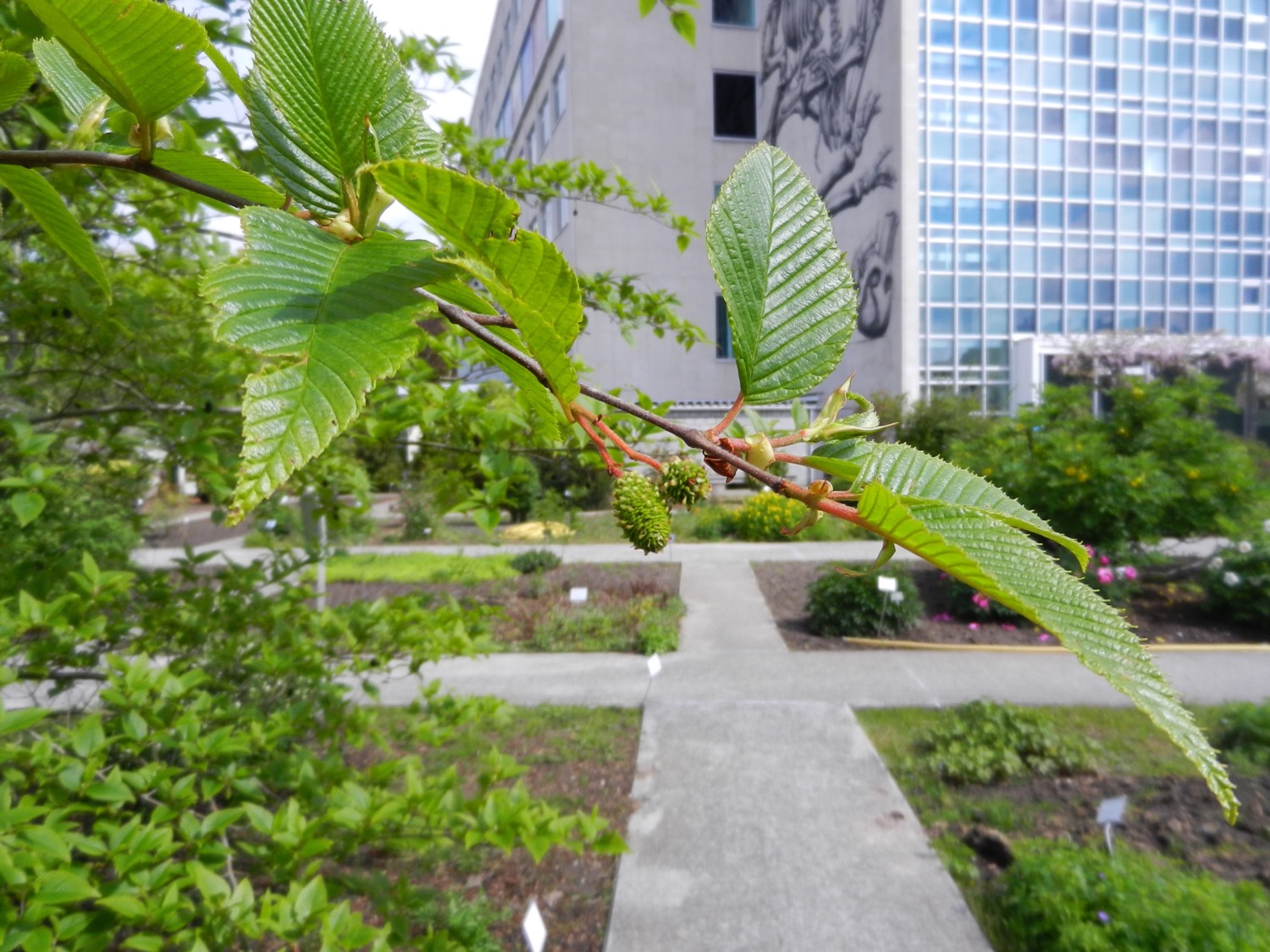 [Speaker Notes: Alnus firma 
Berkenfamilie (Betulaceae)


Deze soort is wel uitgebloeid, met vorming van nieuwe propjes.]
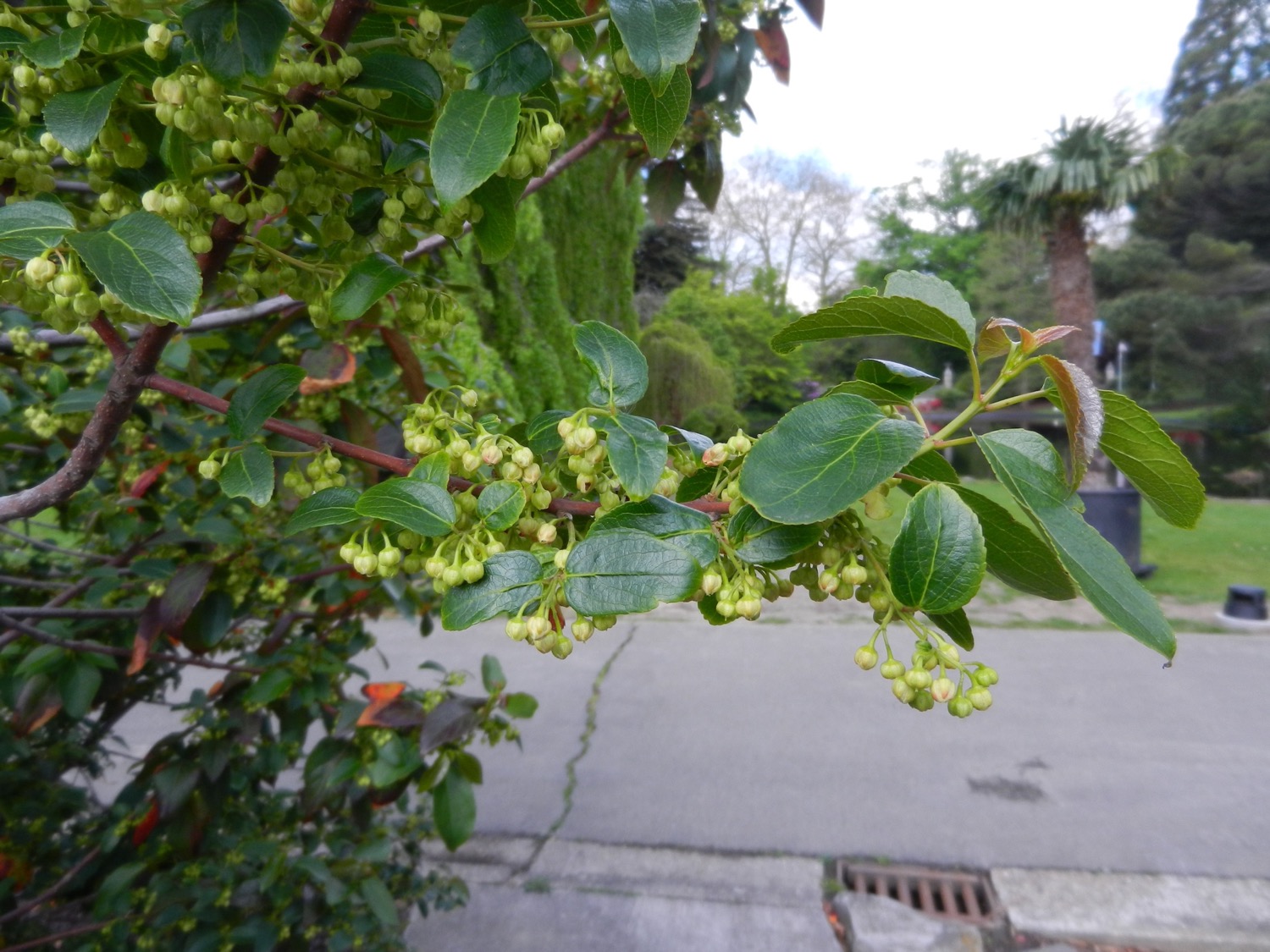 [Speaker Notes: Aristotelia chilensis
Elaeocarpusfamilie (Elaeocarpaceae)


Een soort uit de ruderale vegetatie van Chili, die blijkbaar tweehuizig zou zijn.]
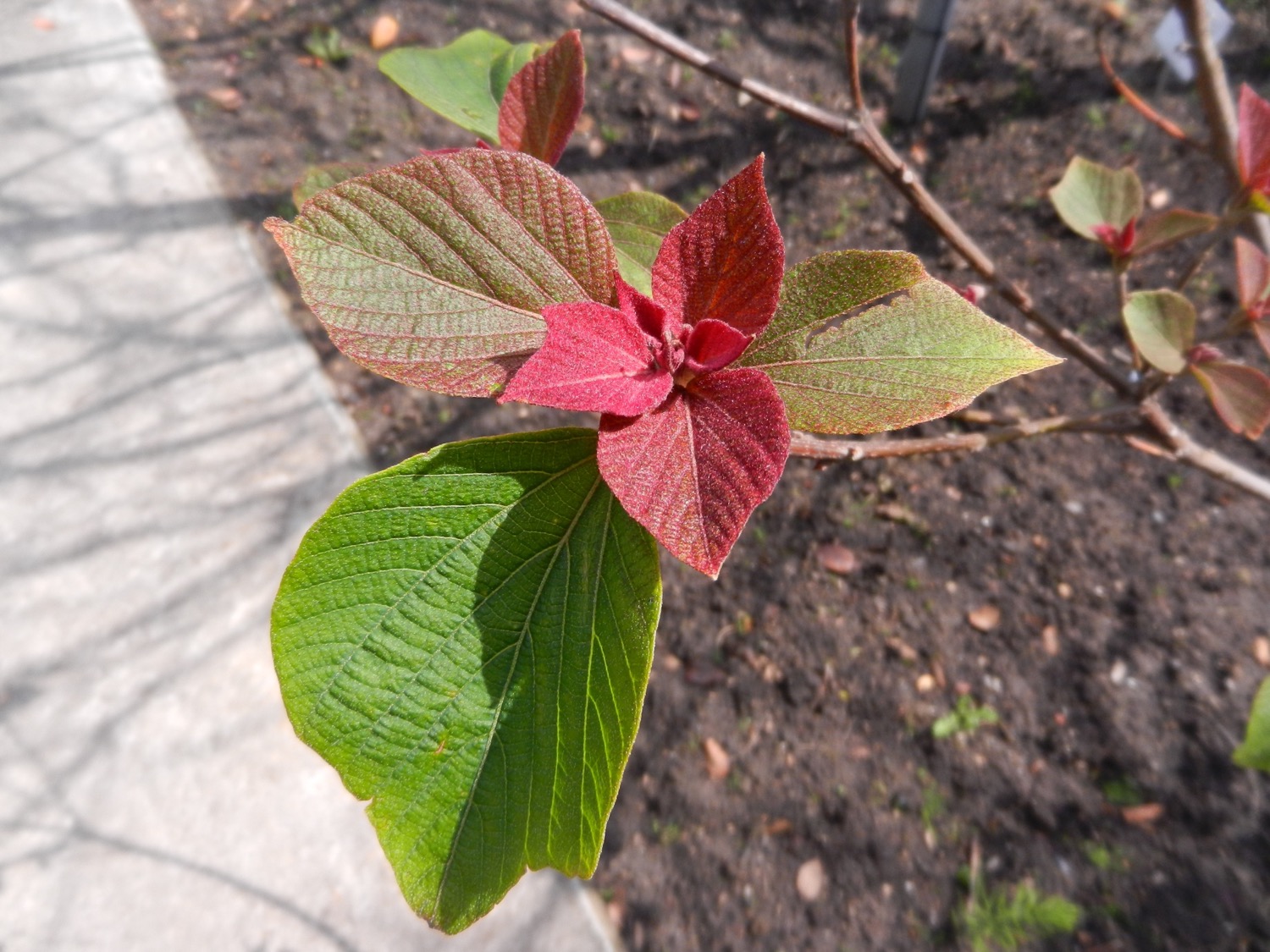 [Speaker Notes: Mallotus japonicus 
Wolfsmelkfamilie (Euphorbiaceae)


Jonge scheutjes zijn zeer sterk gekleurd, ter bescherming van dit jonge materiaal.]
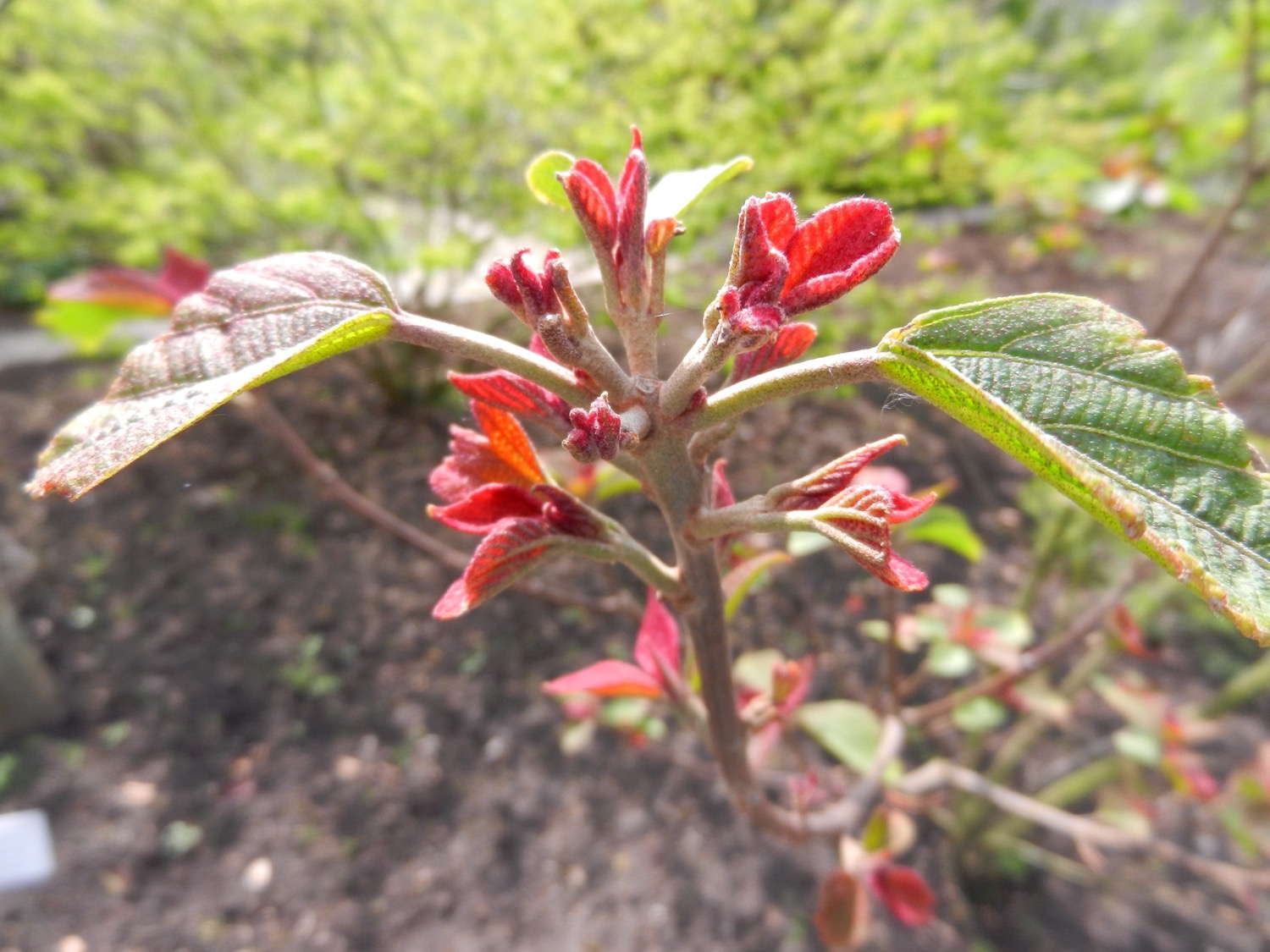 [Speaker Notes: Mallotus japonicus 
Wolfsmelkfamilie (Euphorbiaceae)


Jonge scheutjes zijn zeer sterk gekleurd, ter bescherming van dit jonge materiaal.]
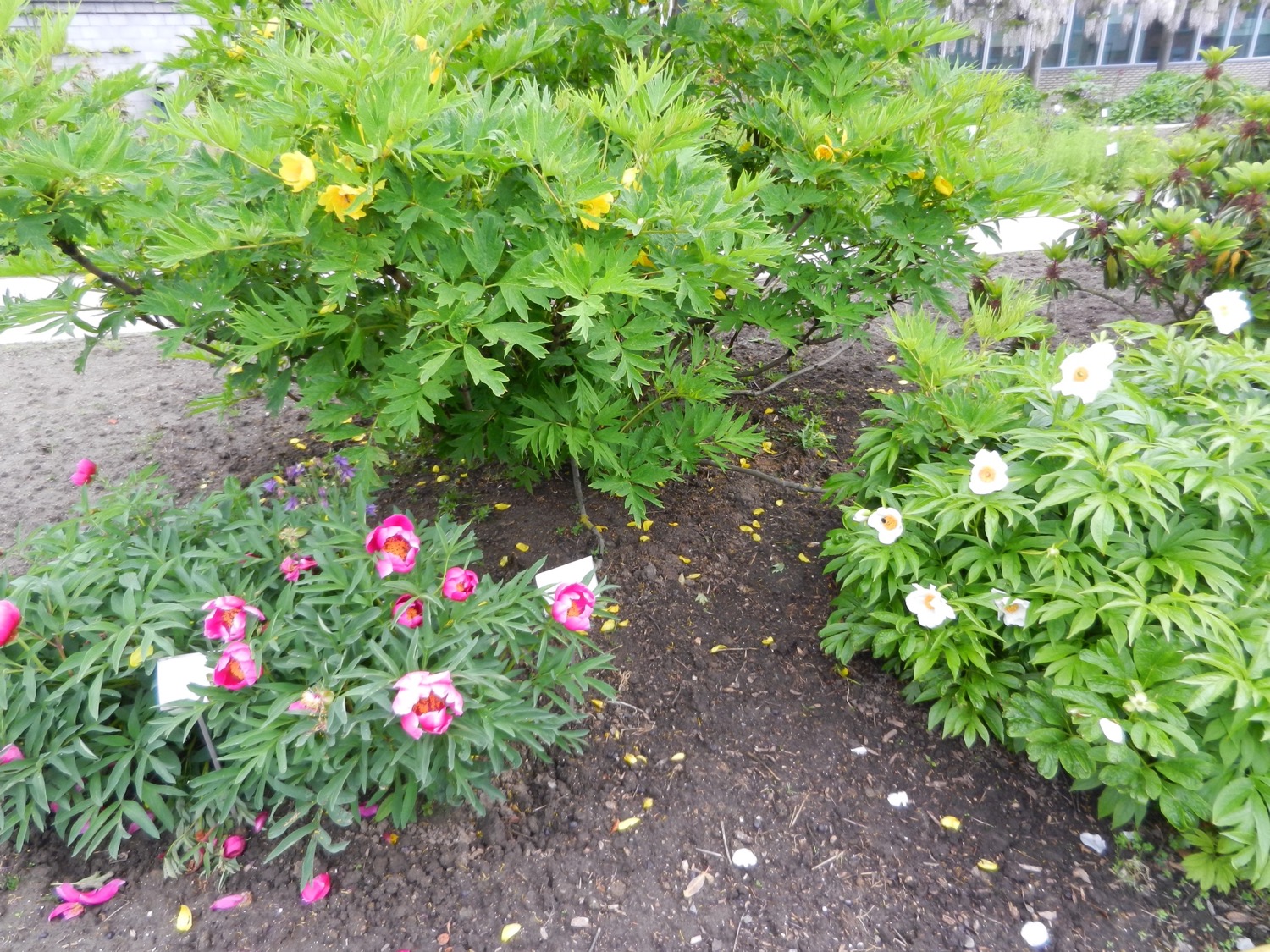 [Speaker Notes: En dan hier een trio van pioenen…]
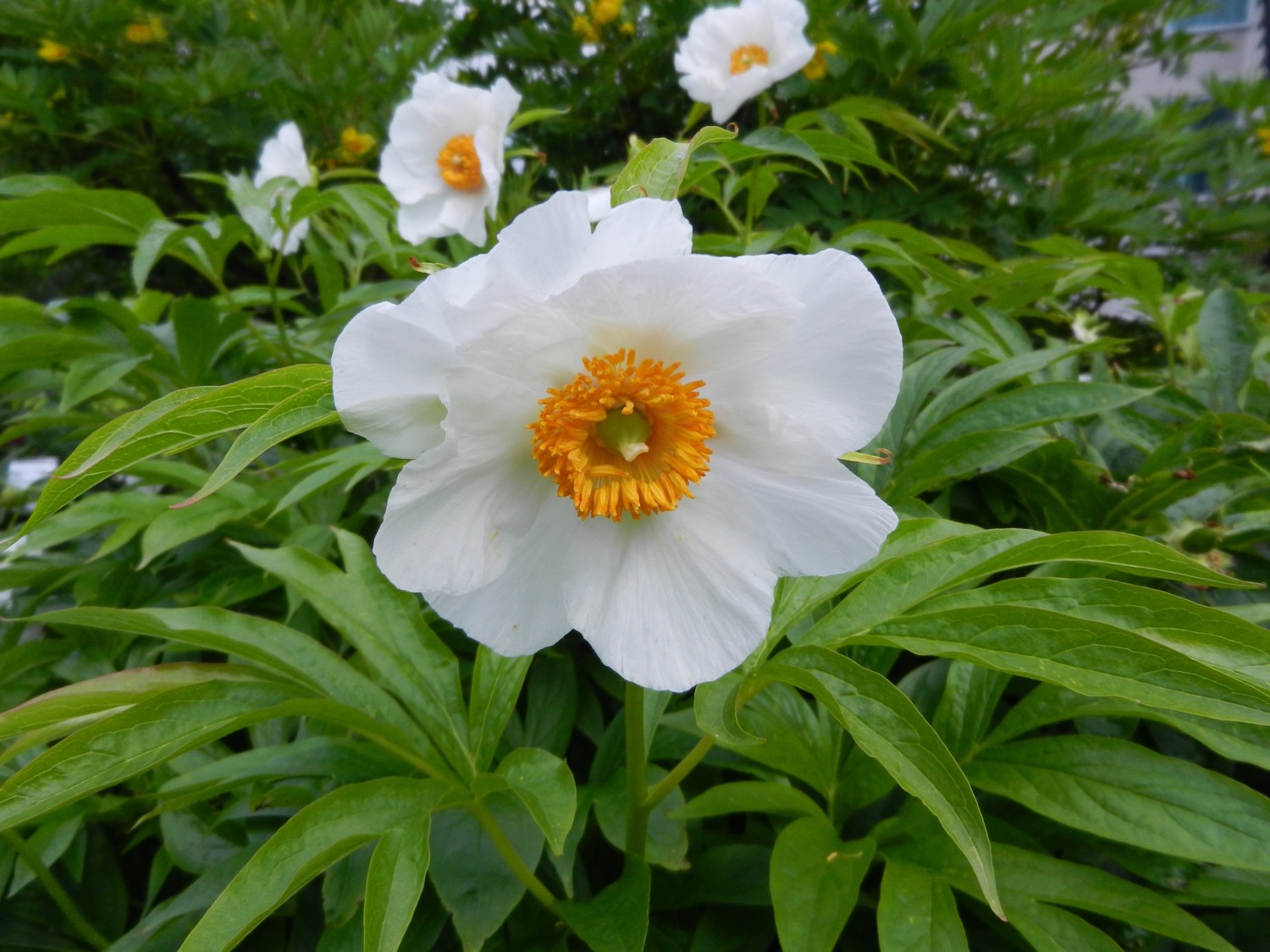 [Speaker Notes: Paeonia emodi 
Pioenfamilie (Paeoniaceae)


Zeer goed gekenmerkt door dat ene vruchtblad, dat uitgroeit tot een enige kokervrucht.]
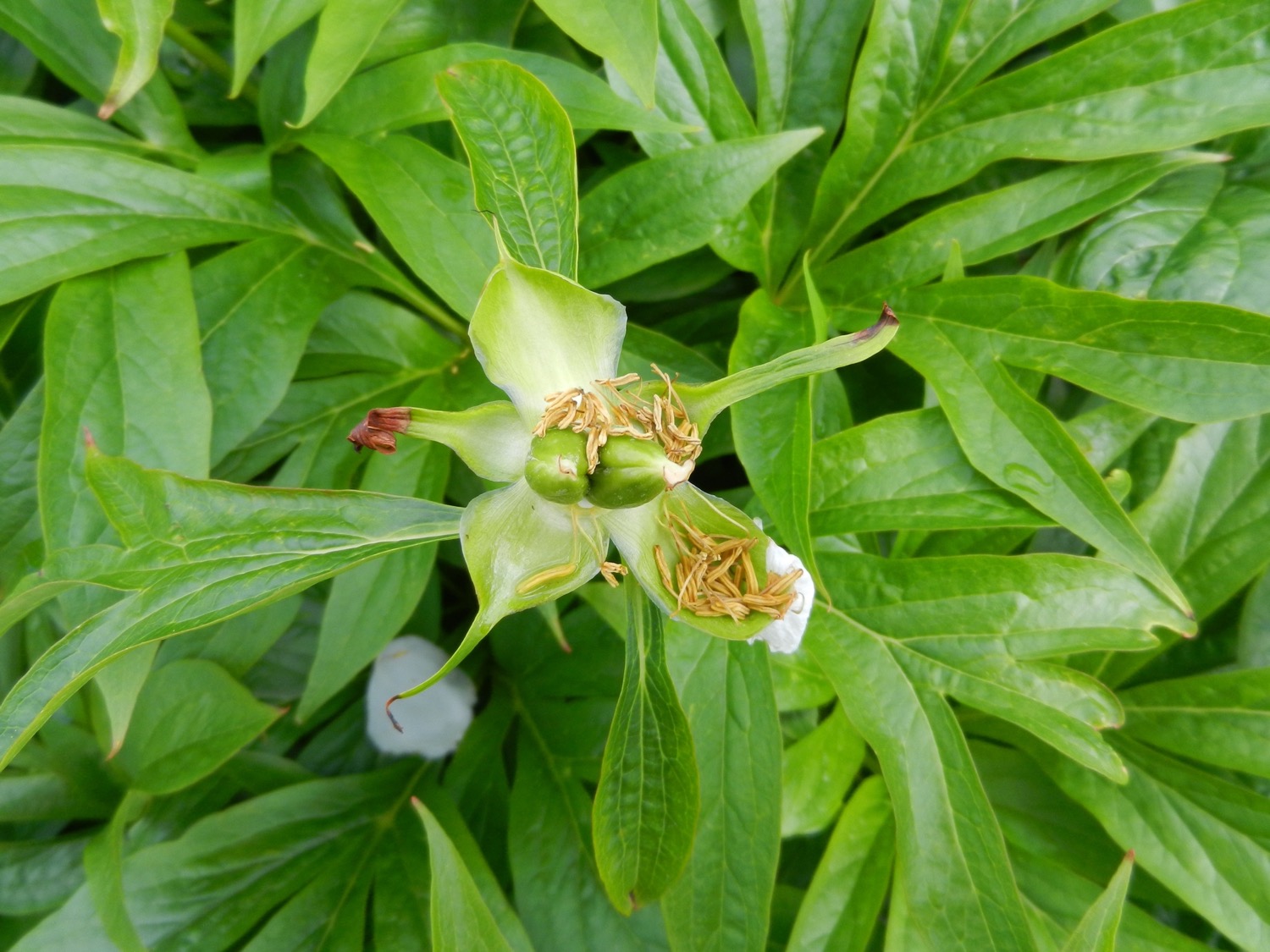 [Speaker Notes: Behalve wanneer er plots twee kokervruchten blijken te ontwikkelen…]
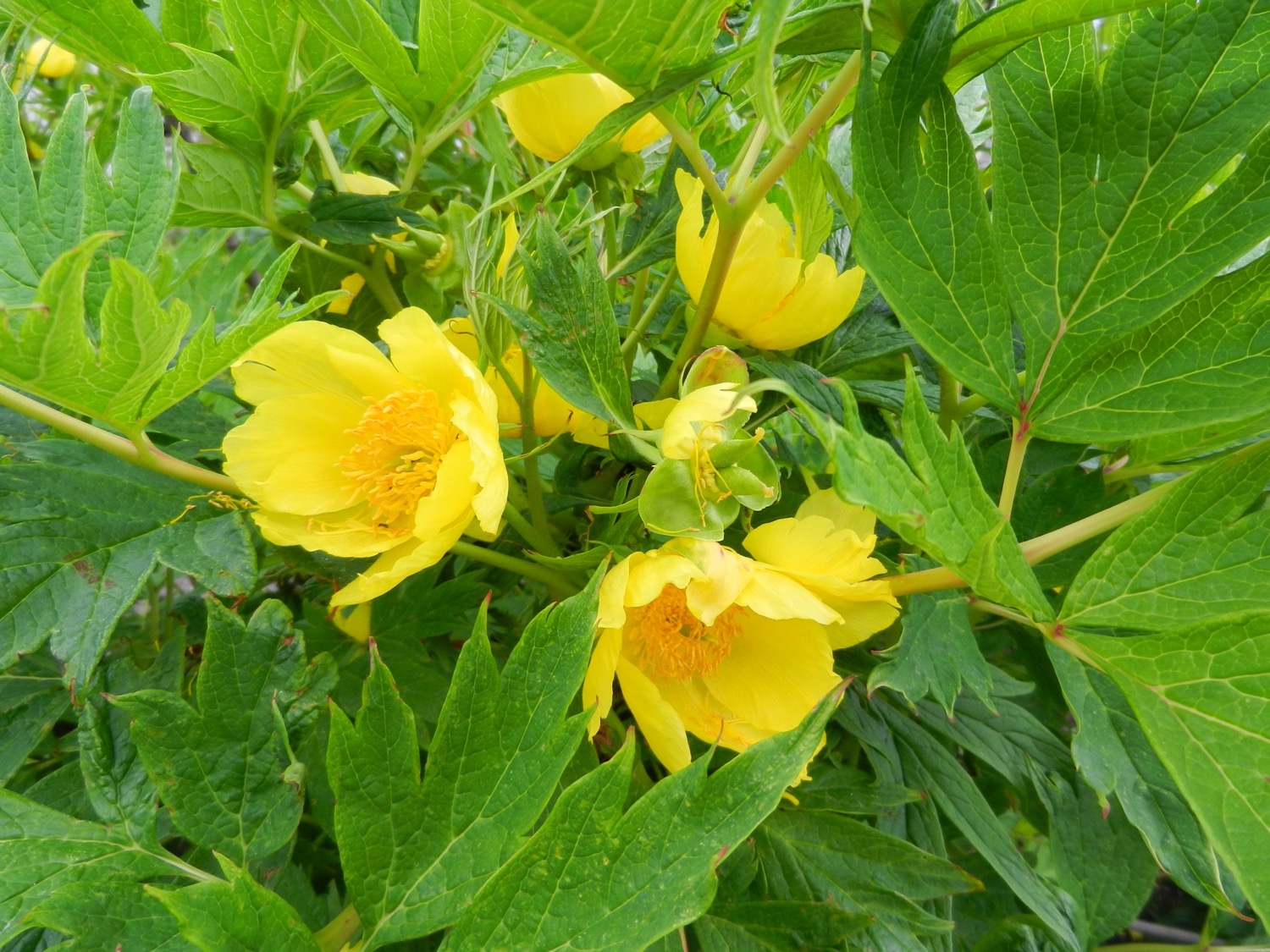 [Speaker Notes: Paeonia ludlowii 
Pioenfamilie (Paeoniaceae)


Een van onze struikpioenen, maar helaas niet van wilde origine.]
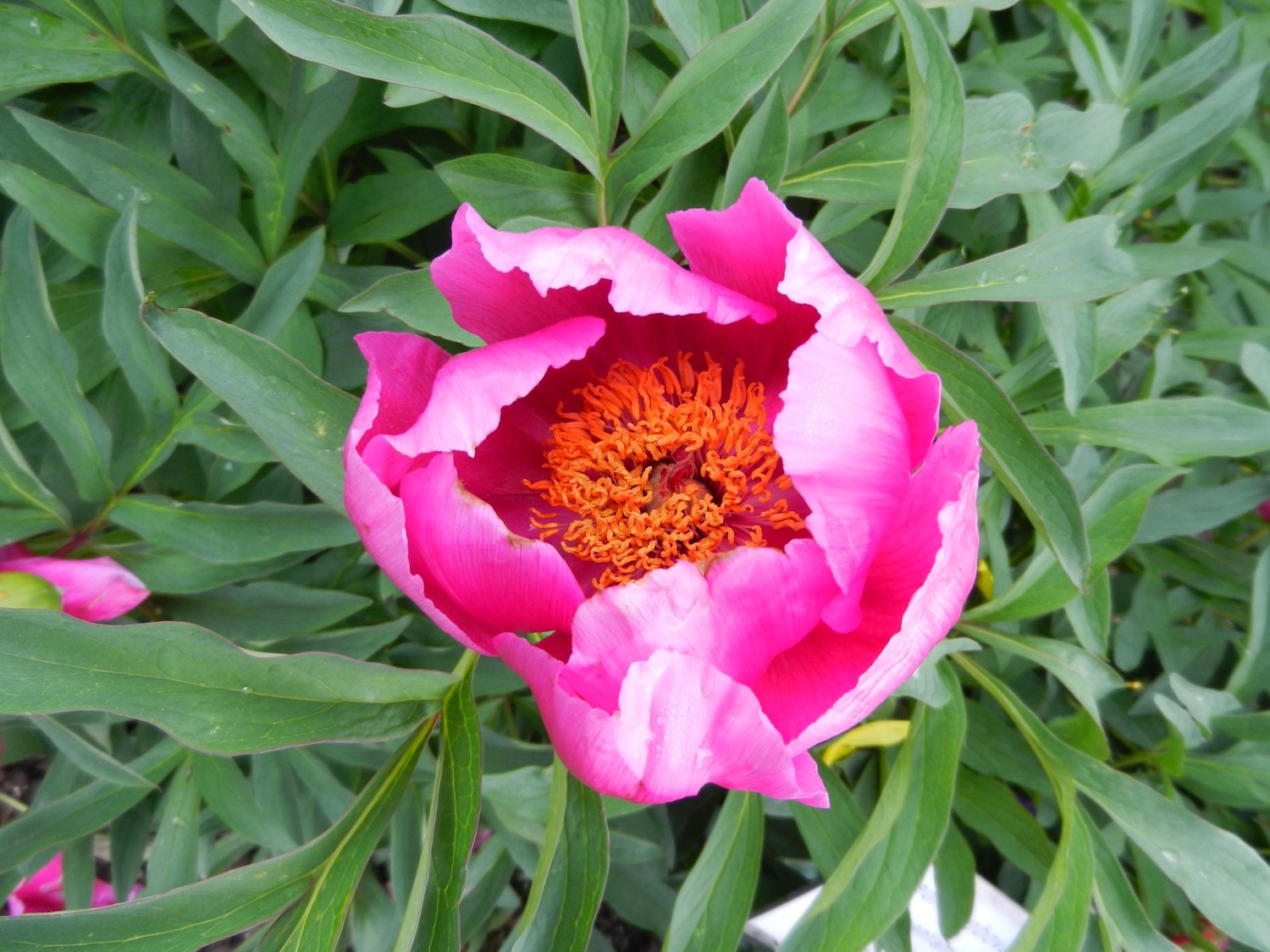 [Speaker Notes: Paeonia obovata 
Pioenfamilie (Paeoniaceae)


Ook weer een pioen, die we vanuit een andere tuin hebben onvangen, onder de naam Paeonia obovata var. alba. Merkwaardig, niet?]
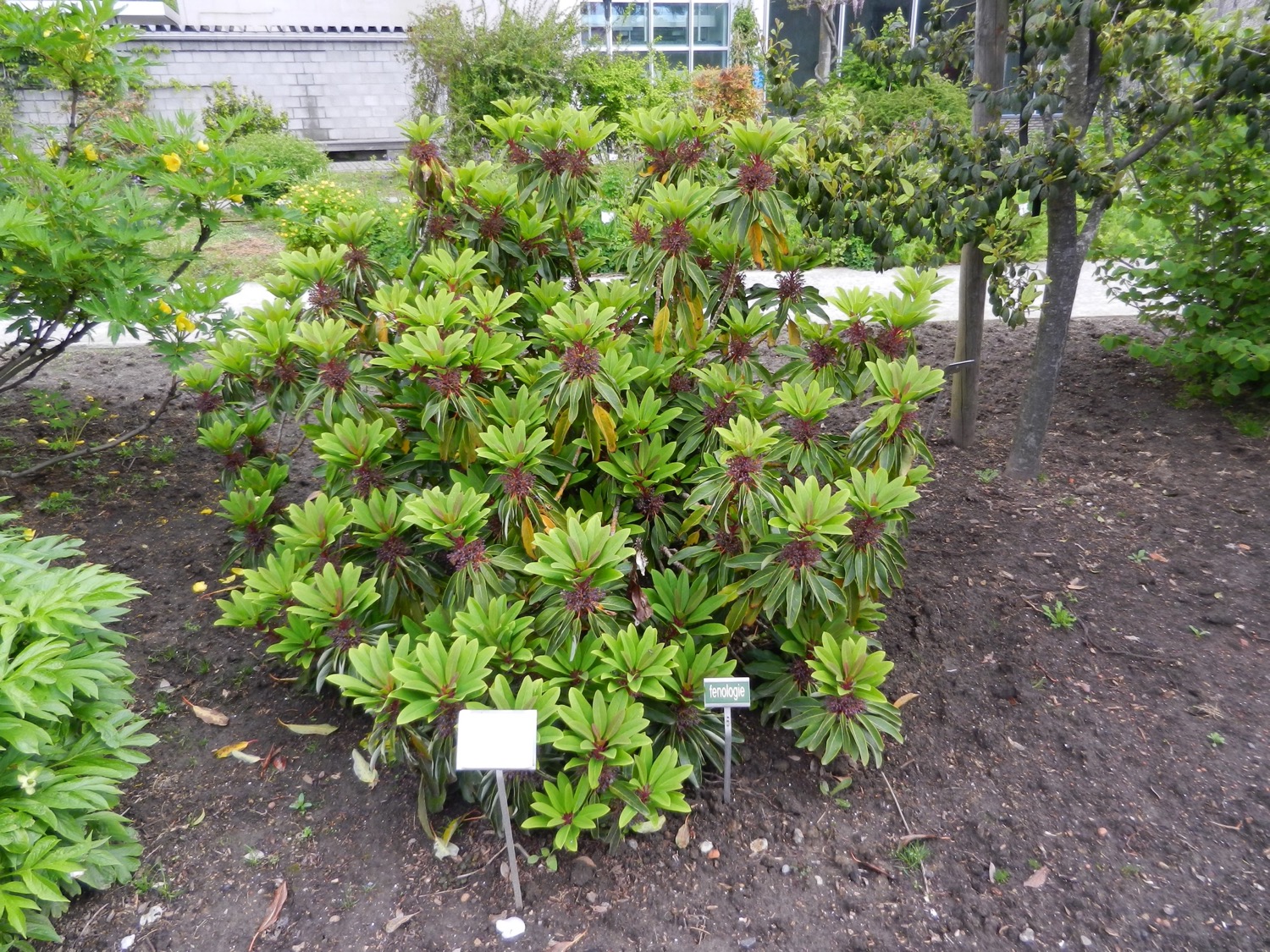 [Speaker Notes: Daphniphyllum macropodum 
Daphniphyllumfamilie (Daphniphyllaceae)


En hier opnieuw een voorbeeldige plant, die zich jaar na jaar zeer goed voelt, en iedere keer een nieuw, proper rozetje aanmaakt.]
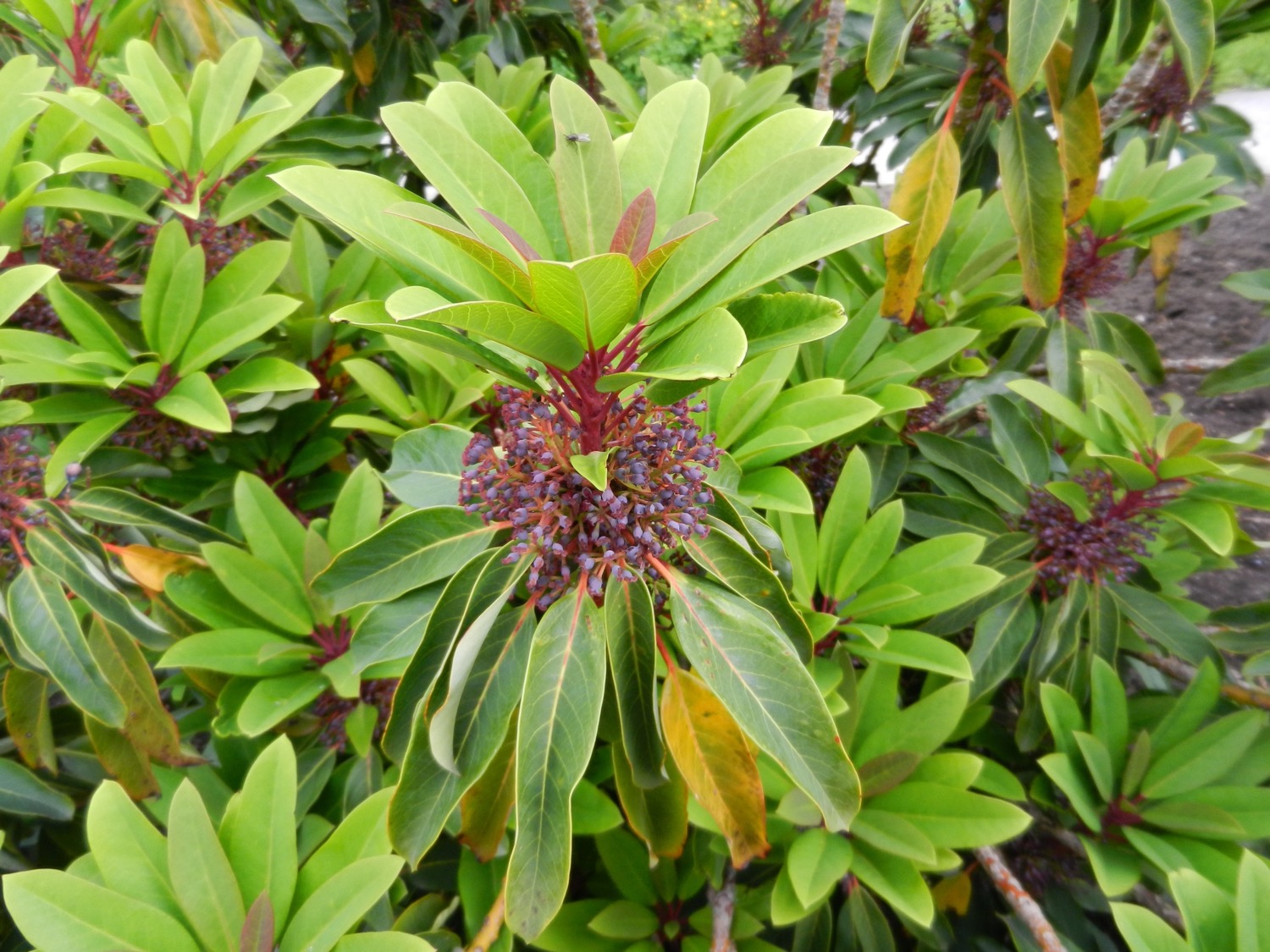 [Speaker Notes: Daphniphyllum macropodum 
Daphniphyllumfamilie (Daphniphyllaceae)


En hier opnieuw een voorbeeldige plant, die zich jaar na jaar zeer goed voelt, en iedere keer een nieuw, proper rozetje aanmaakt. Bij deze vrouwelijke plant wekken de jonge vruchtjes de aandacht van de latere vruchtenverzamelaar…]
Border SubtropicaBST
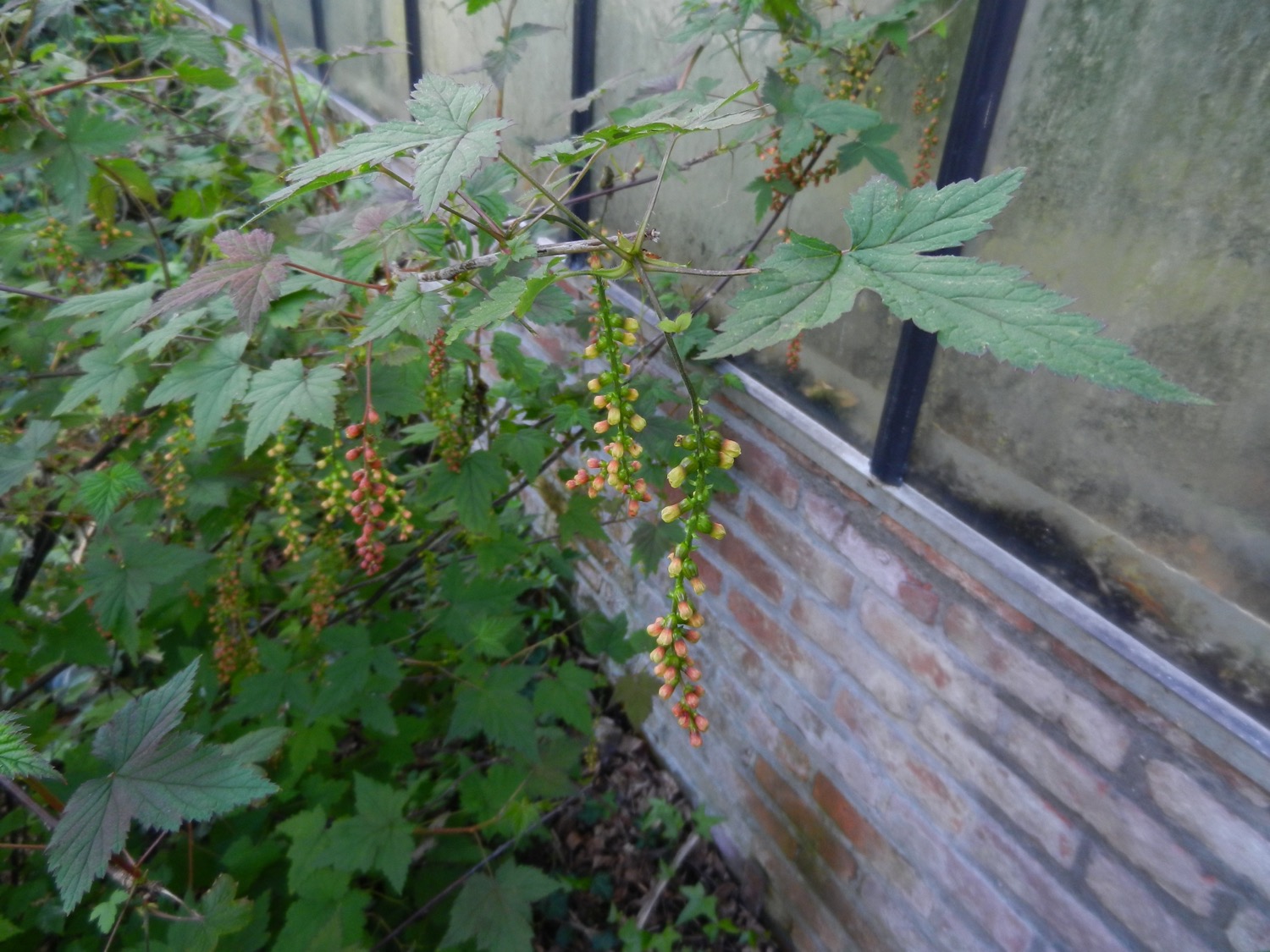 [Speaker Notes: Ribes species 
Ribesfamilie (Grossulariaceae)


Een plant van wilde origine, meegebracht door een vrijwilliger uit China, Yunnan. Over de identiteit is nog wat onduidelijkheid aanwezig.]
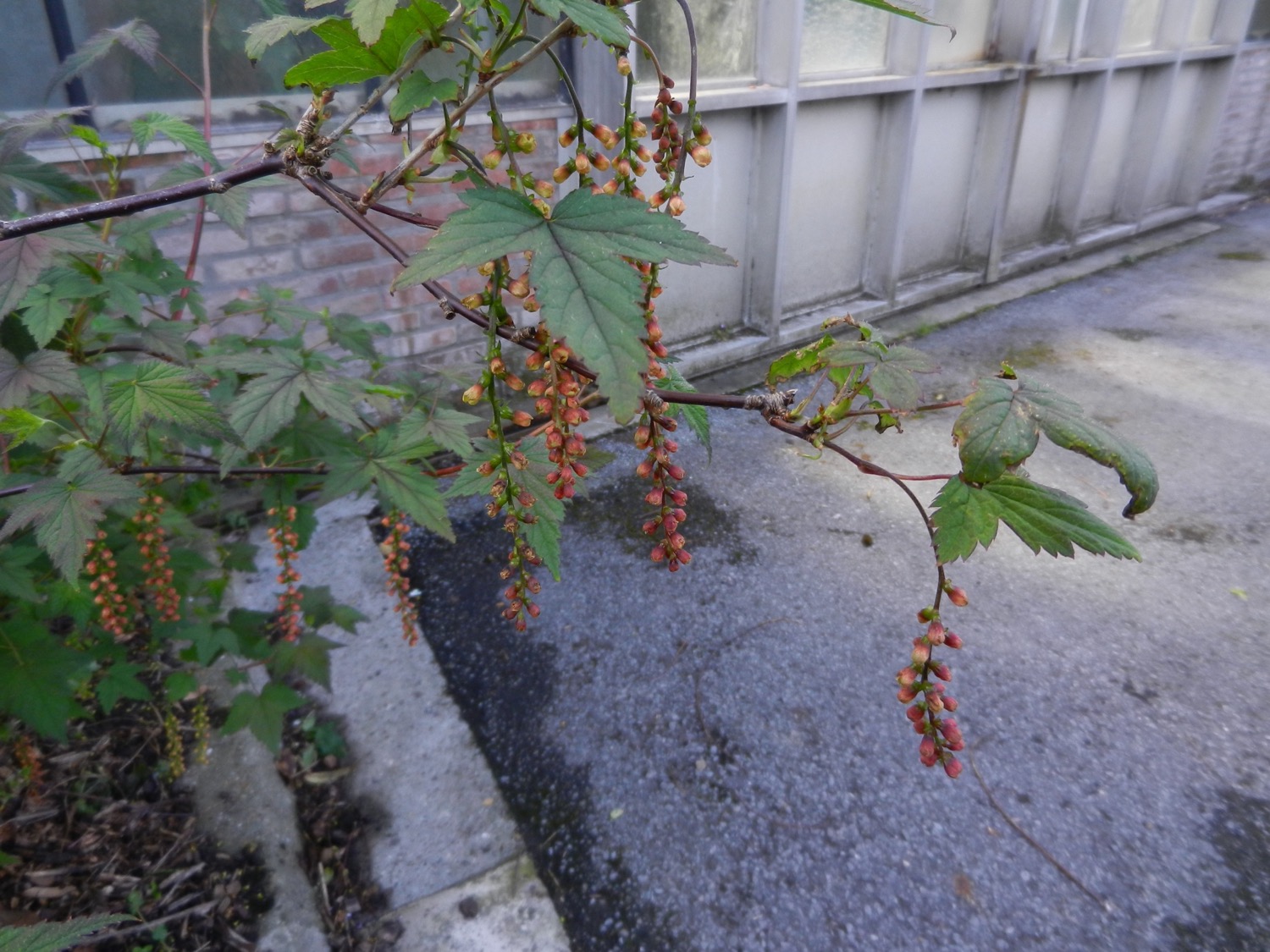 [Speaker Notes: Ribes species 
Ribesfamilie (Grossulariaceae)


Een plant van wilde origine, meegebracht door een vrijwilliger uit China, Yunnan. Over de identiteit is nog wat onduidelijkheid aanwezig.]
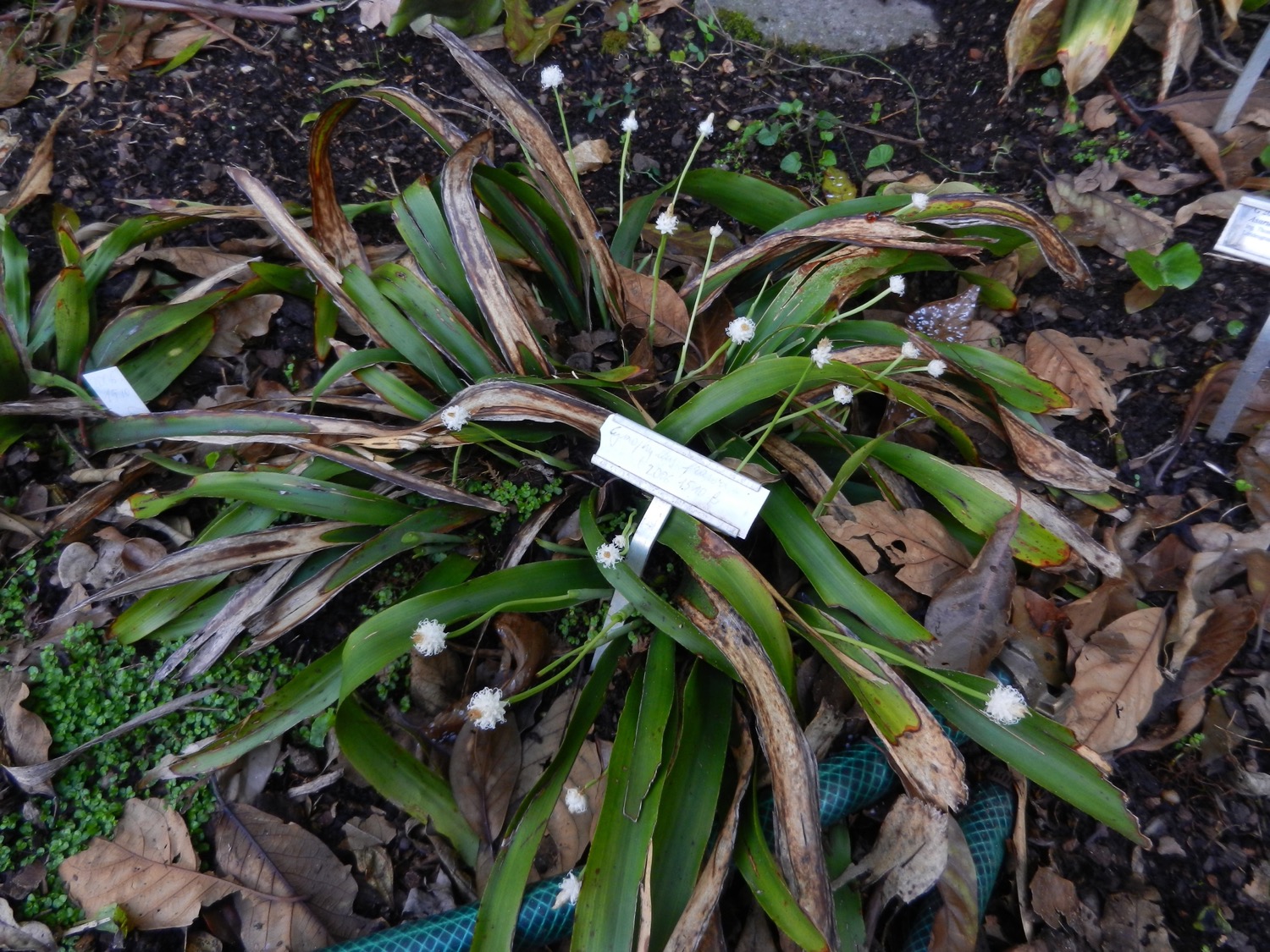 [Speaker Notes: Carex fraseriana 
Cypergrassenfamilie (Cyperaceae)


Een zeer merkwaardige soort Carex, die enkel voorkomt in het zuidelijke deel van de Appalachen, in oud loofbos. 
Er is maar een enkele aar met vrouwelijke bloemen, gevolgd door een aartje met mannelijke bloemen. Beide bloeien als witte sterretjes, met witte stijlen en witte meeldraden, een blijkbaar effectieve wijze van bloeien voor insectenbestuivers in een donkere omgeving.]
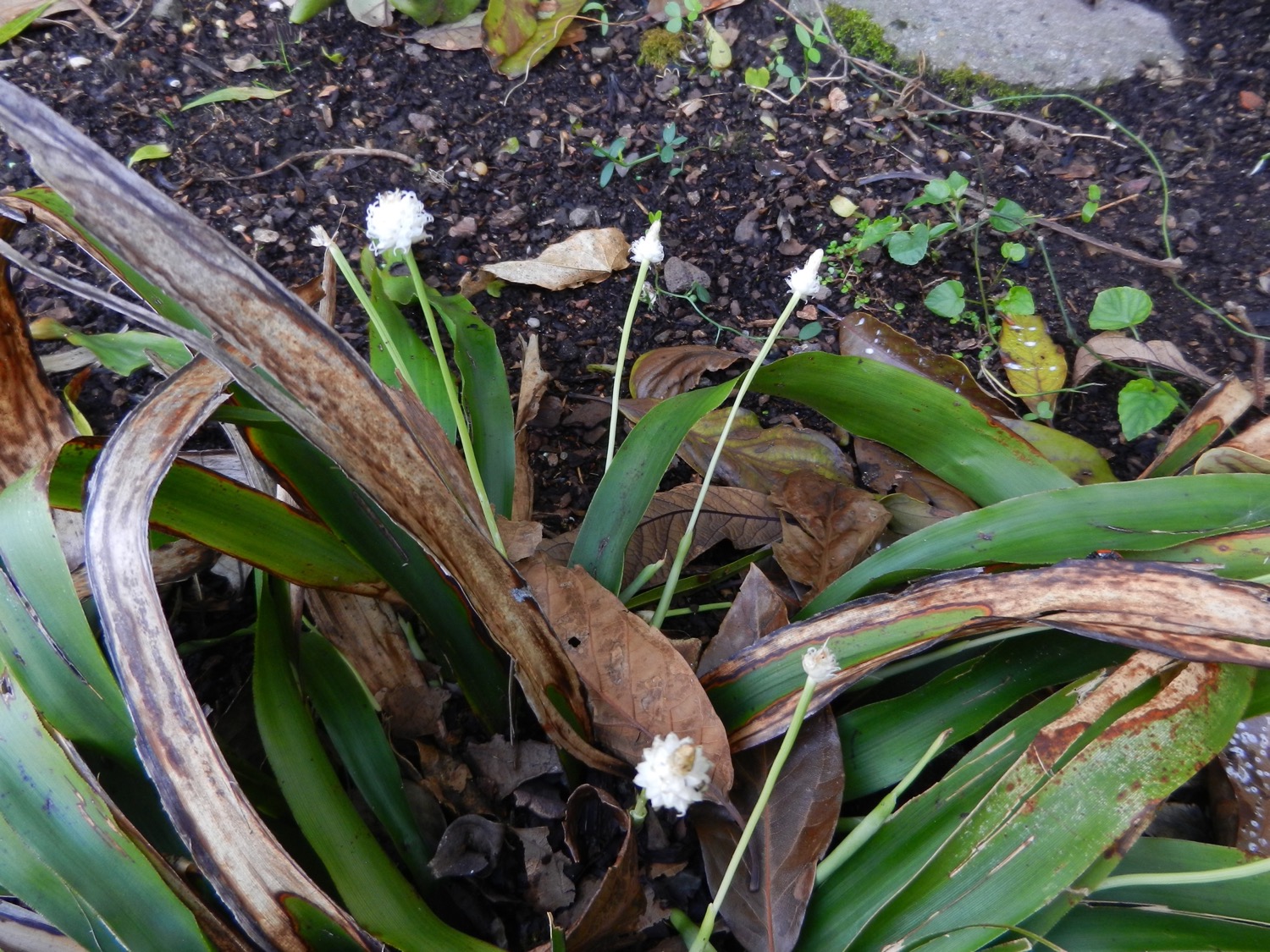 [Speaker Notes: Carex fraseriana 
Cypergrassenfamilie (Cyperaceae)


Een zeer merkwaardige soort Carex, die enkel voorkomt in het zuidelijke deel van de Appalachen, in oud loofbos. 
Er is maar een enkele aar met vrouwelijke bloemen, gevolgd door een aartje met mannelijke bloemen. Beide bloeien als witte sterretjes, met witte stijlen en witte meeldraden, een blijkbaar effectieve wijze van bloeien voor insectenbestuivers in een donkere omgeving.]
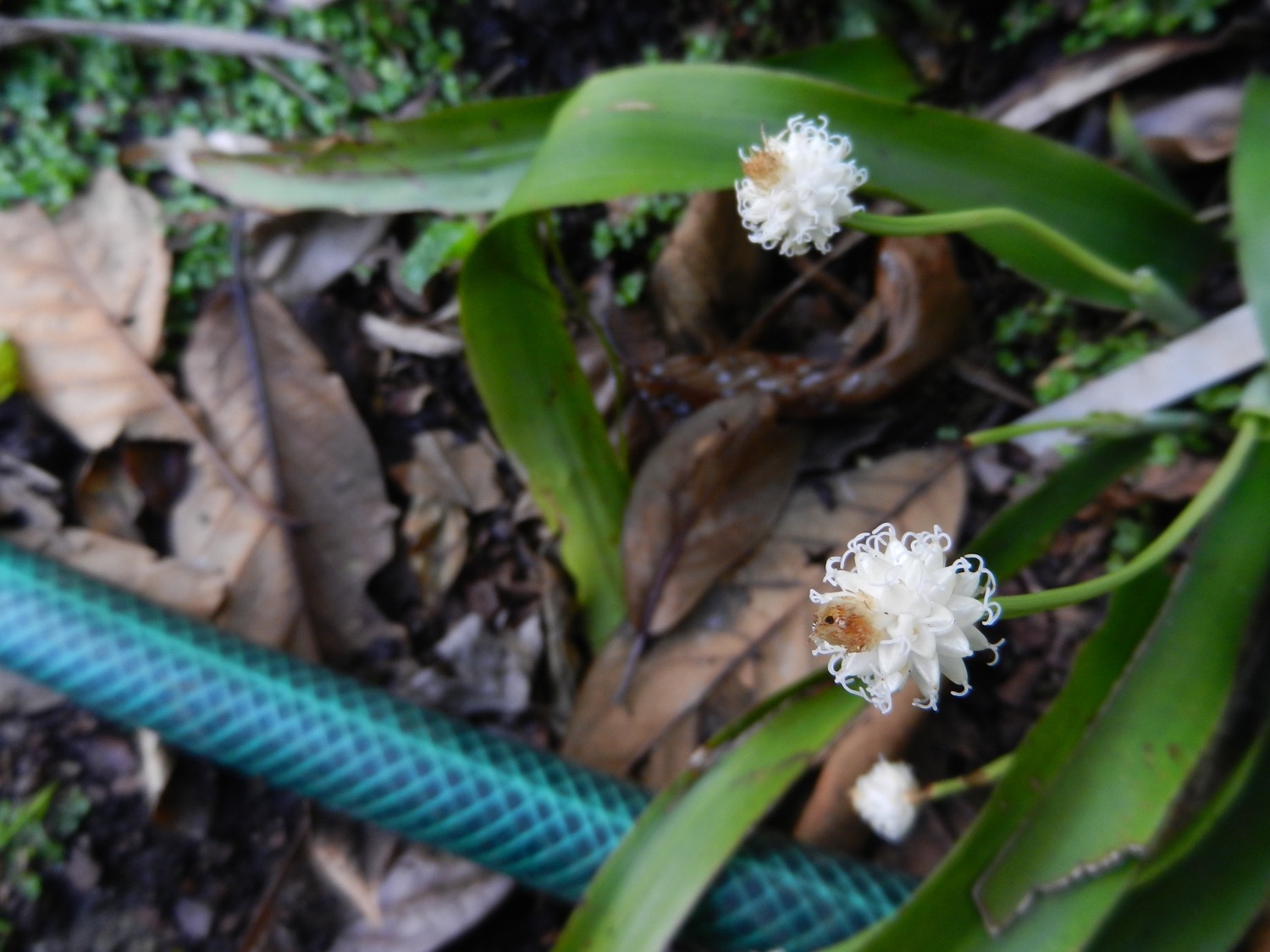 [Speaker Notes: Carex fraseriana 
Cypergrassenfamilie (Cyperaceae)


Een zeer merkwaardige soort Carex, die enkel voorkomt in het zuidelijke deel van de Appalachen, in oud loofbos. 
Er is maar een enkele aar met vrouwelijke bloemen, gevolgd door een aartje met mannelijke bloemen. Beide bloeien als witte sterretjes, met witte stijlen en witte meeldraden, een blijkbaar effectieve wijze van bloeien voor insectenbestuivers in een donkere omgeving.]
Border VictoriakasBVK
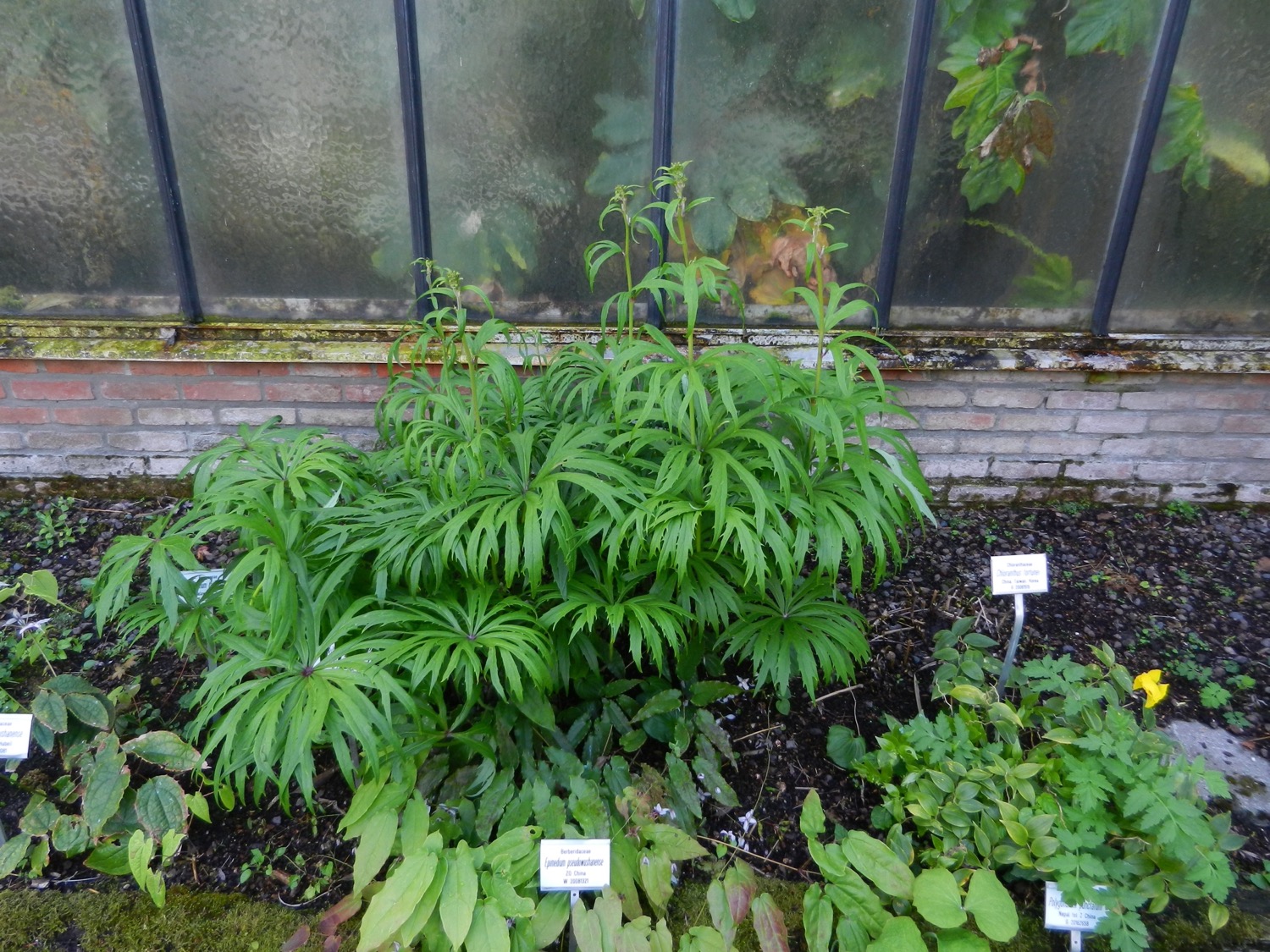 [Speaker Notes: Syneilesis palmata 
Asterfamilie (Asteraceae)


Een vaste plant met een zeer fraai gebouwd blad, die wat doet denken aan het blad van Podophyllum peltatum.]
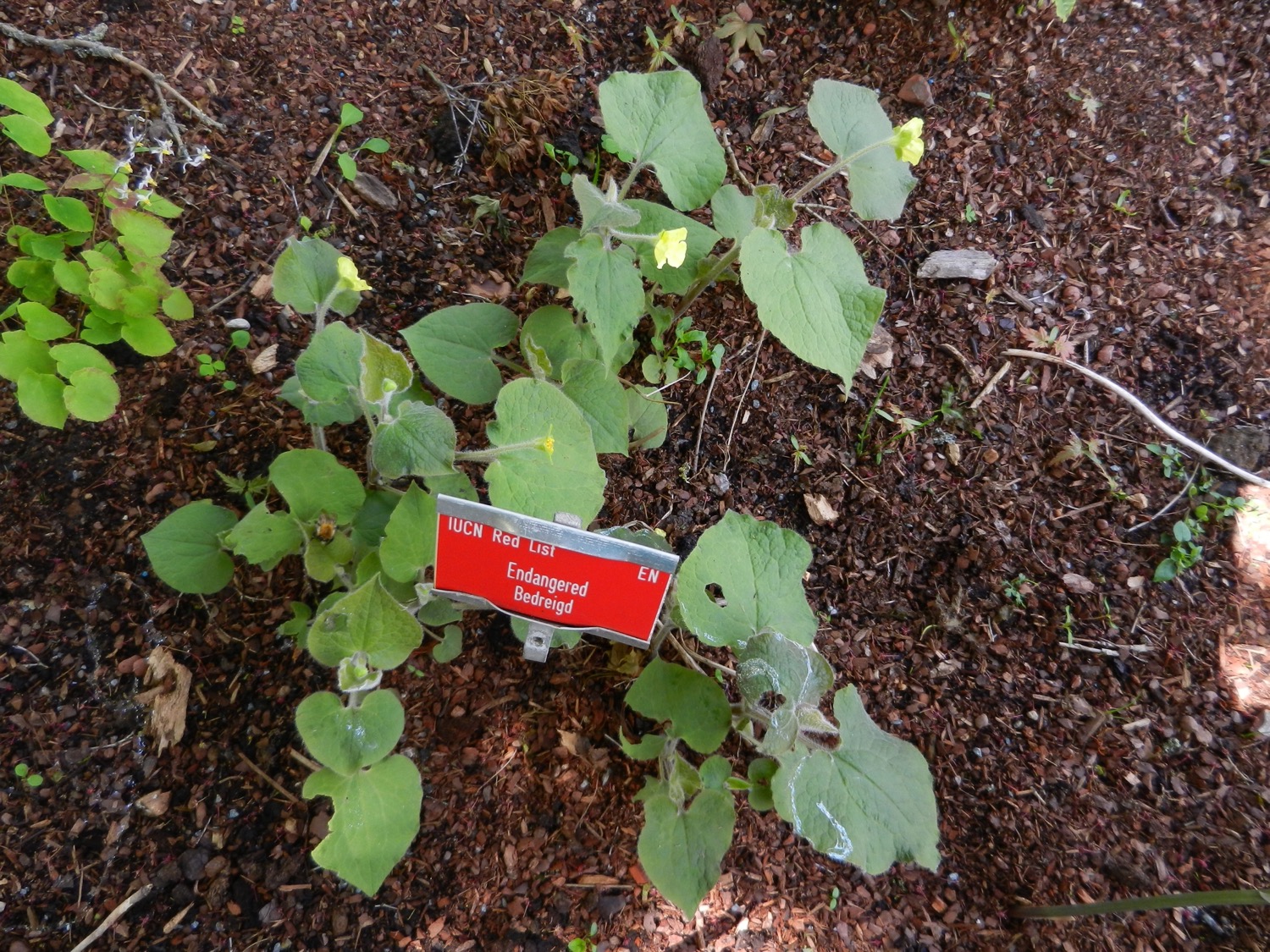 [Speaker Notes: Saruma henryi 
Asarumfamilie (Asaraceae)


Een plantensoort, bedreigd in de natuur, en in onze tuin door slakken! 
Dit is de enige soort in het genus, waarvan de naam een anagram is van Asarum, het type genus van de familie. 
Deze soort verschilt heel duidelijk van Asarum door de goed ontwikkelde kroonbladen, en door het bovenstandig vruchtbeginsel.]
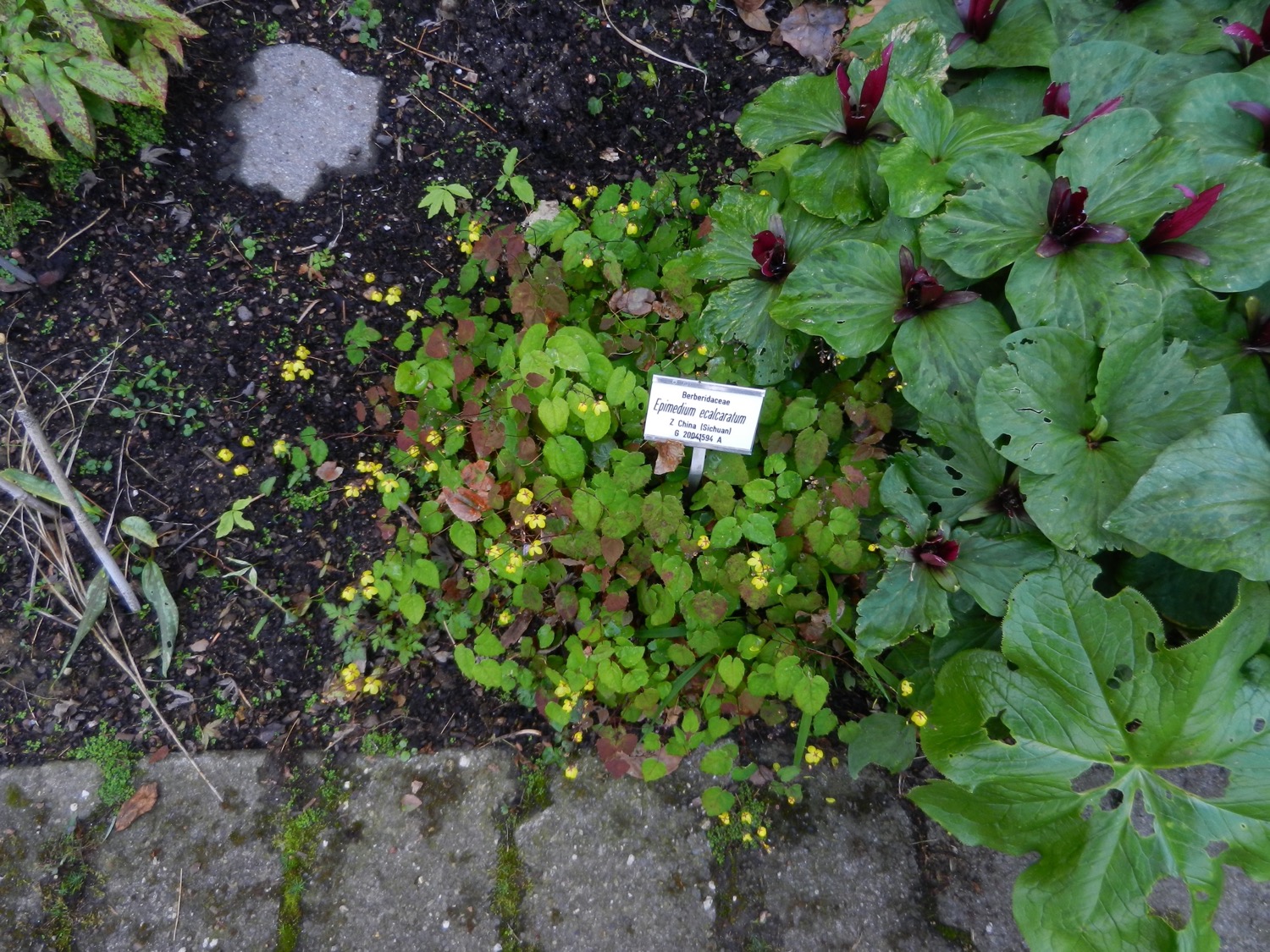 [Speaker Notes: Epimedium ecalcaratum 
Berberisfamilie (Berberidaceae)


Zoals uit de naam blijkt, een Epimedium zonder sporen, wat heel mooi te zien is op de volgende foto.]
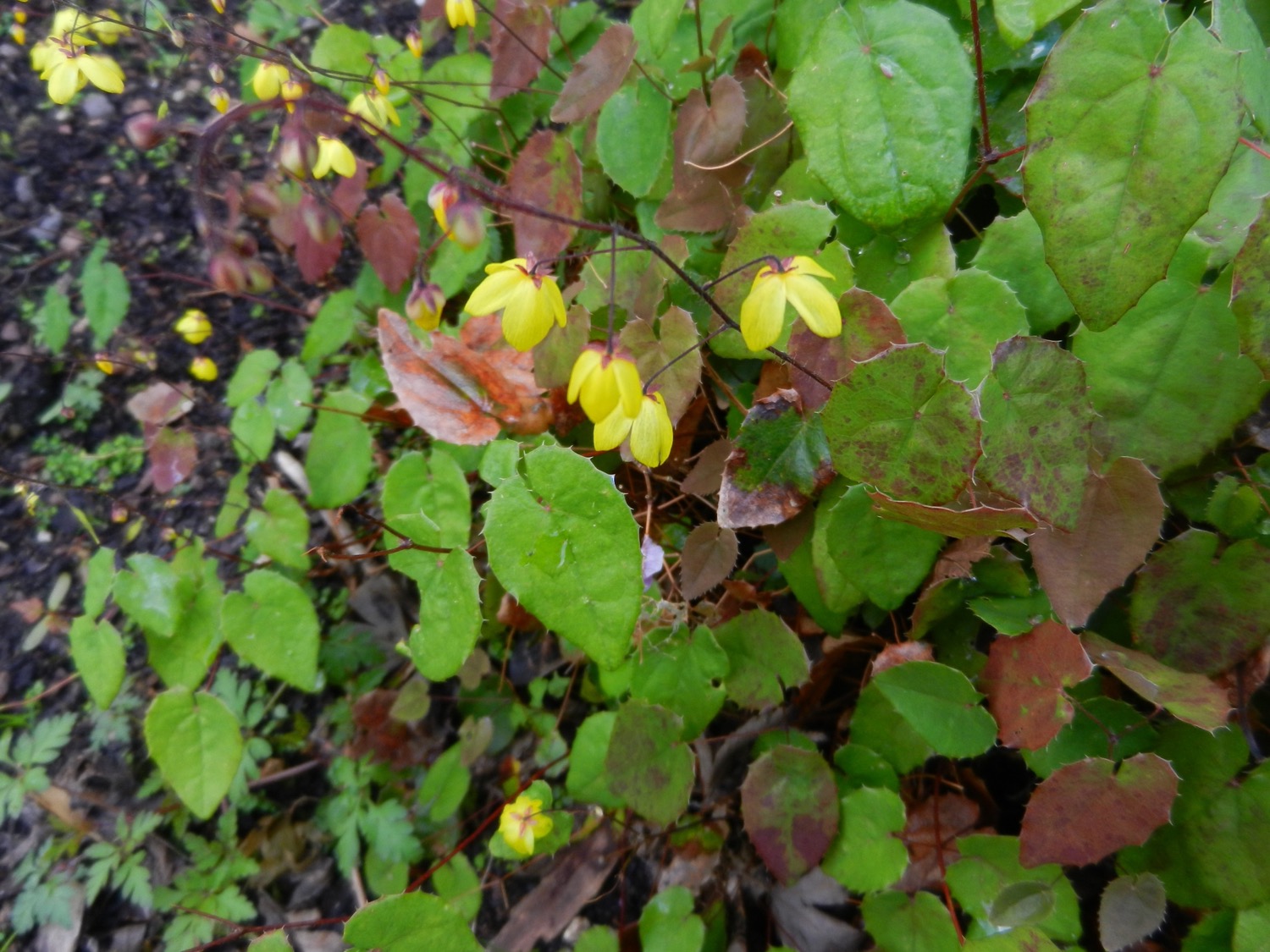 [Speaker Notes: Epimedium ecalcaratum 
Berberisfamilie (Berberidaceae)


Zoals uit de naam blijkt, een Epimedium zonder sporen, wat heel mooi te zien is op deze foto.]
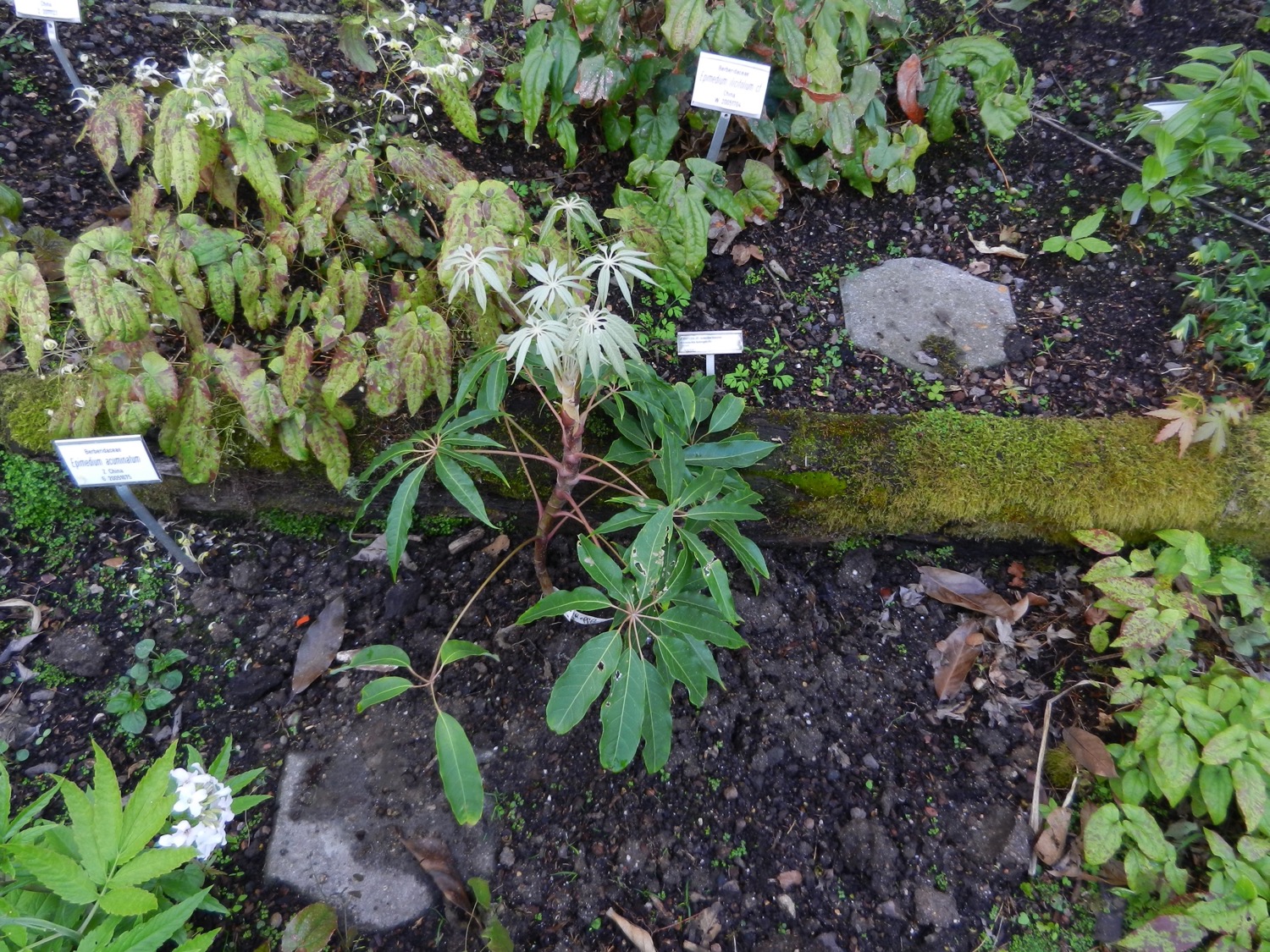 [Speaker Notes: Schefflera taiwaniana 
Klimopfamilie (Araliaceae)


Een elegante verschijning, met frisse, lichtgrijze blaadjes, die traagjes uitgroeien en zorgen voor een langzaam opduiken van deze nieuwe plant.]
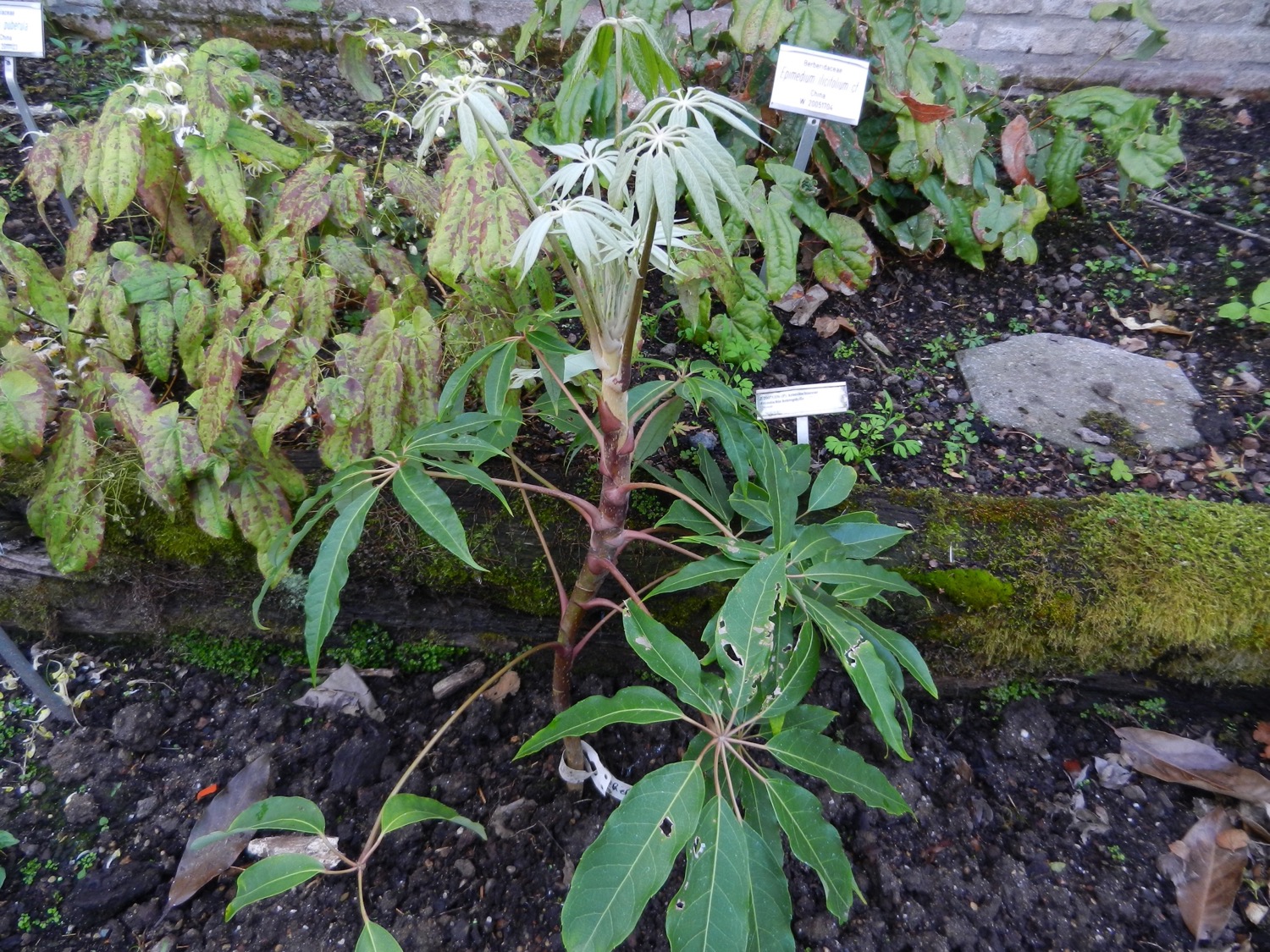 [Speaker Notes: Schefflera taiwaniana 
Klimopfamilie (Araliaceae)


Een elegante verschijning, met frisse, lichtgrijze blaadjes, die traagjes uitgroeien en zorgen voor een langzaam opduiken van deze nieuwe plant.]
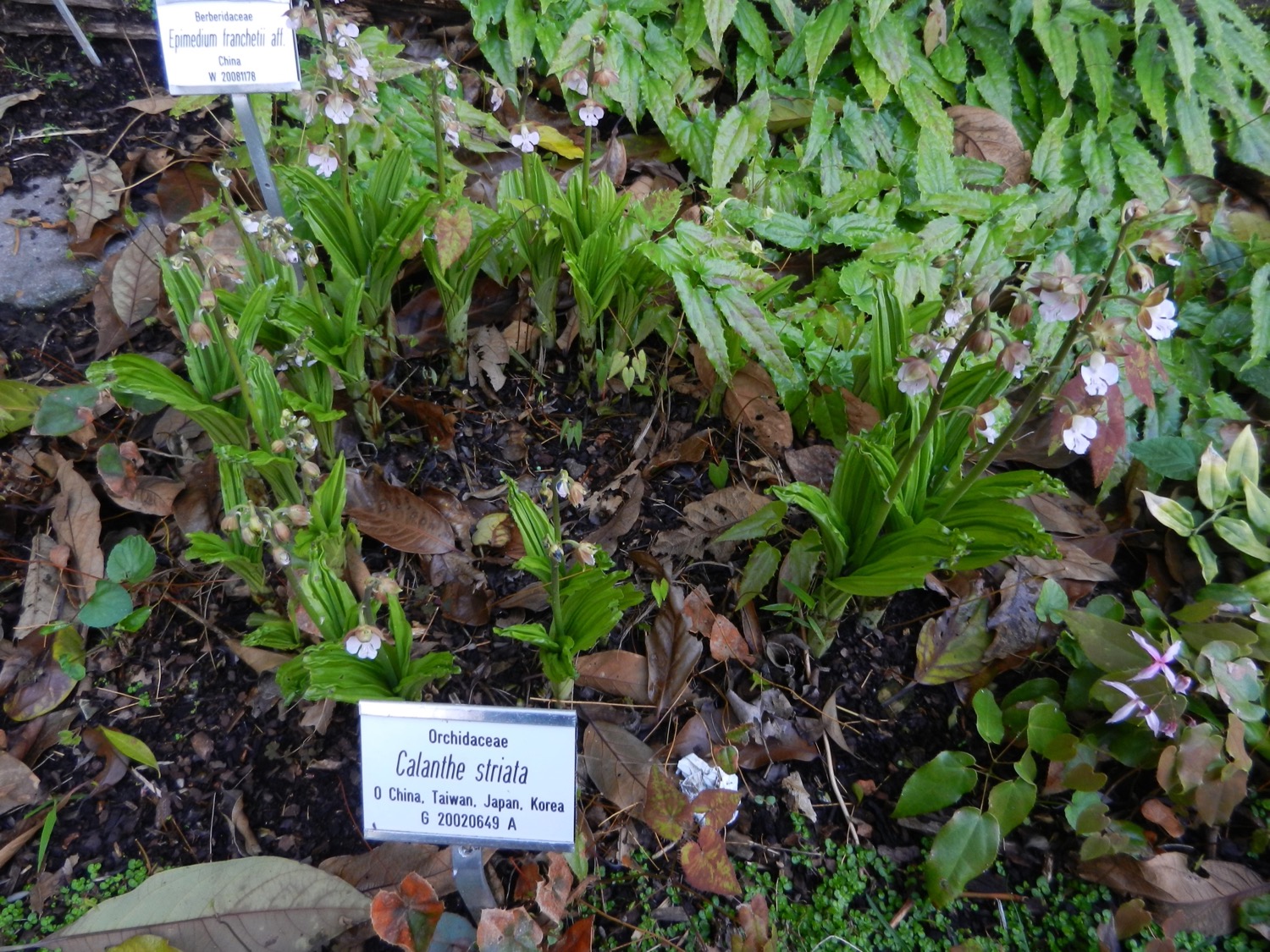 [Speaker Notes: Calanthe striata 
Orchideefamilie (Orchidaceae)


Een orchidee die een mooie heksenkring maakt, een aardig knap fenomeen.]
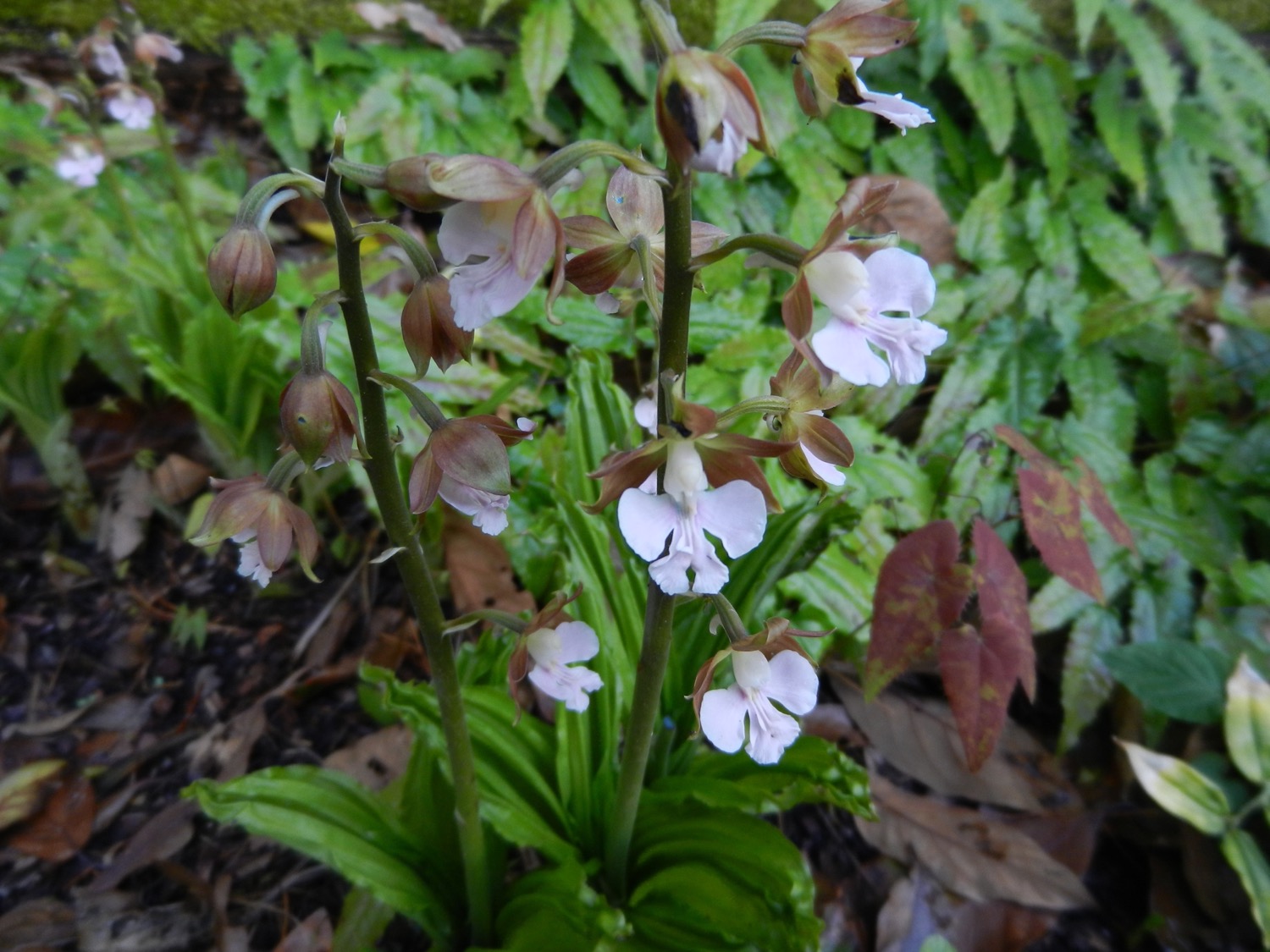 [Speaker Notes: Calanthe striata 
Orchideefamilie (Orchidaceae)


Een orchidee die een mooie heksenkring maakt, een aardig knap fenomeen. Met hier een beeld van de bloem zelf.]
Mediterrane afdelingMDT
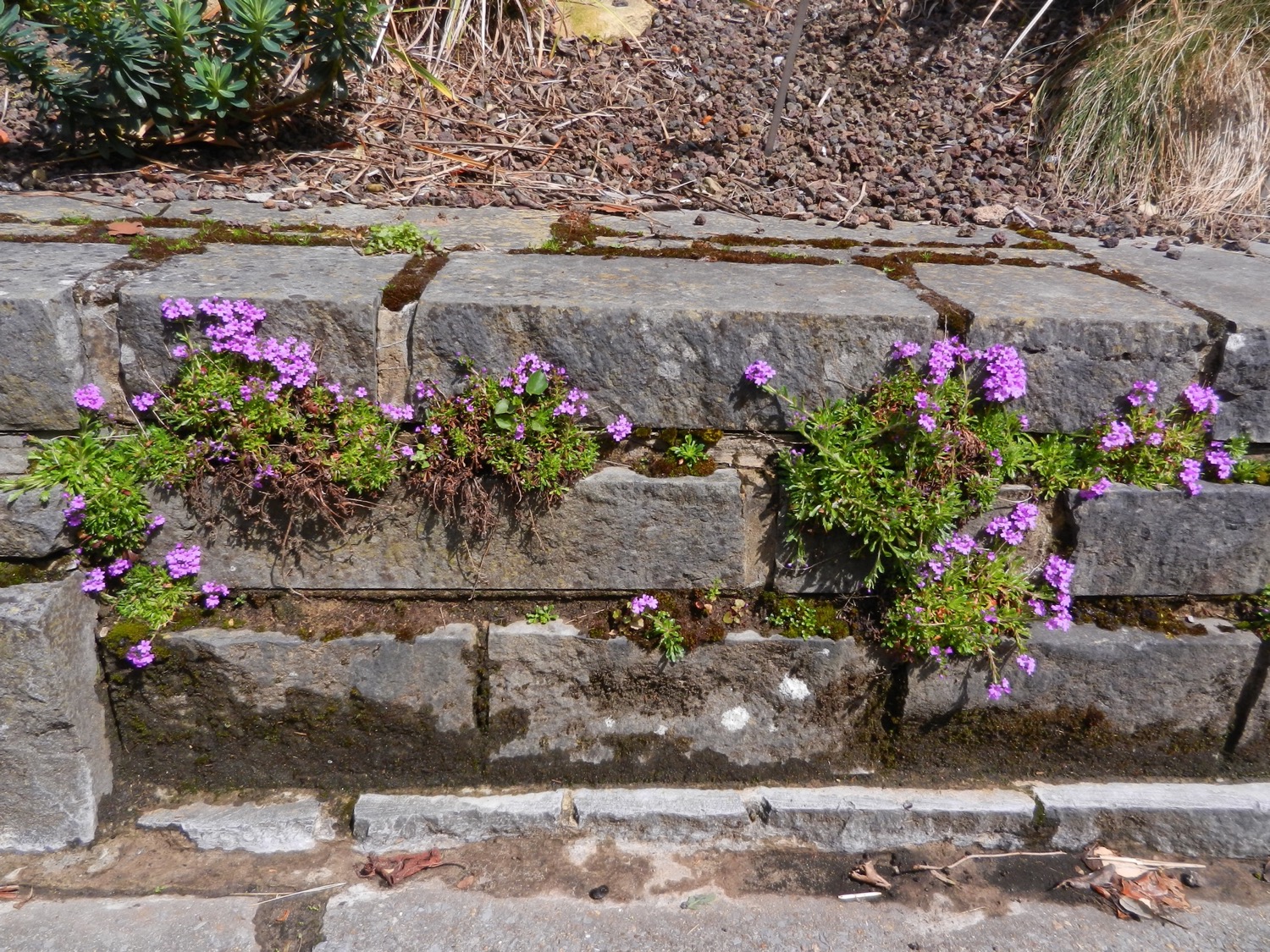 [Speaker Notes: Erinus alpinus 
Weegbreefamilie (Plantaginaceae)


Een kleine, maar zeer fijne plant, met rozetjes en bloemgestellen sterk aangedrukt tegen de veilige achterwand. 
Voor deze plant hebben we een tijdje gezocht naar een goede, passende Nederlandse naam, maar voorlopig is die nog niet gevonden…]
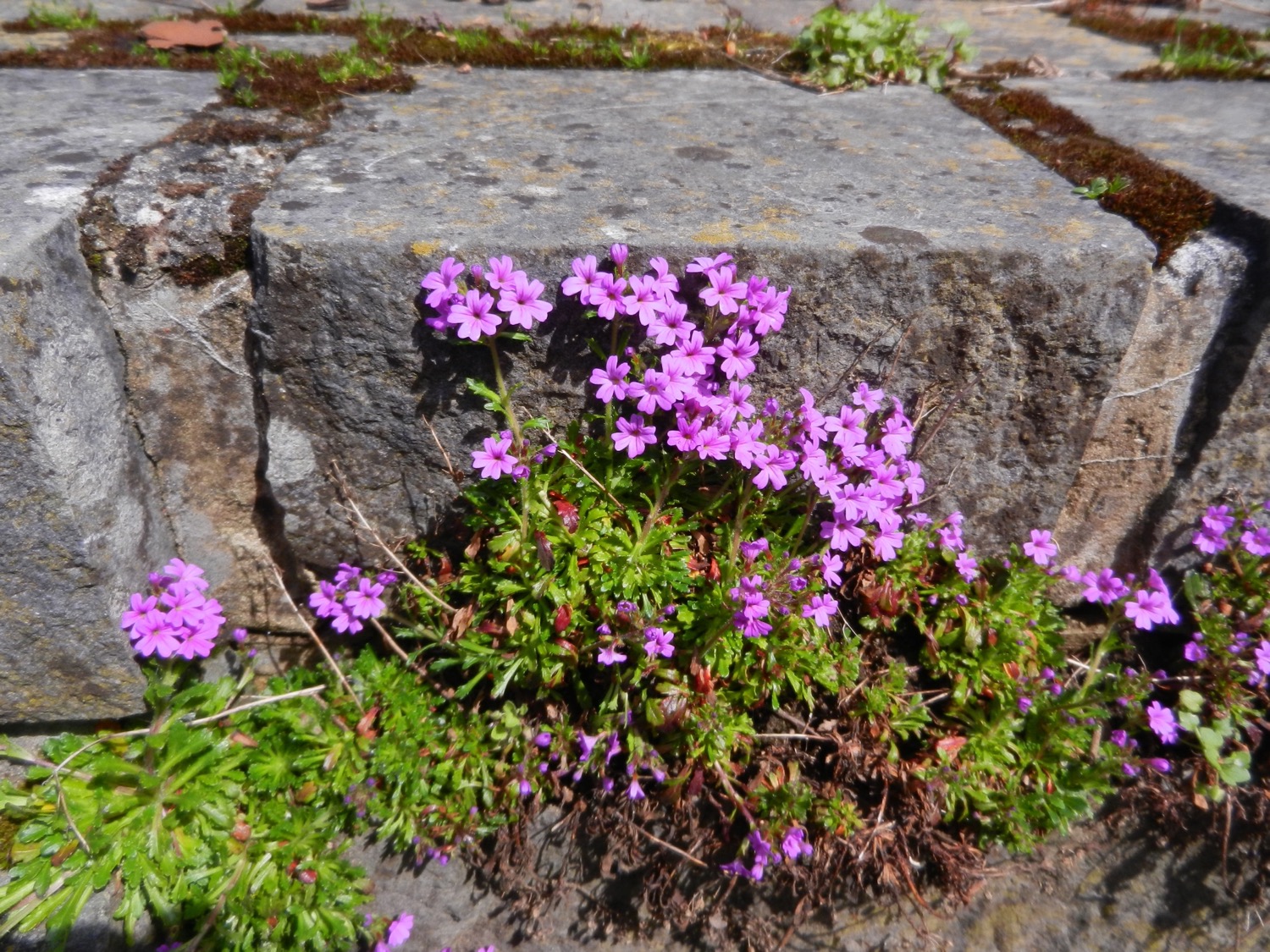 [Speaker Notes: Erinus alpinus 
Weegbreefamilie (Plantaginaceae)


Een kleine, maar zeer fijne plant, met rozetjes en bloemgestellen sterk aangedrukt tegen de veilige achterwand. 
Voor deze plant hebben we een tijdje gezocht naar een goede, passende Nederlandse naam, maar voorlopig is die nog niet gevonden…]
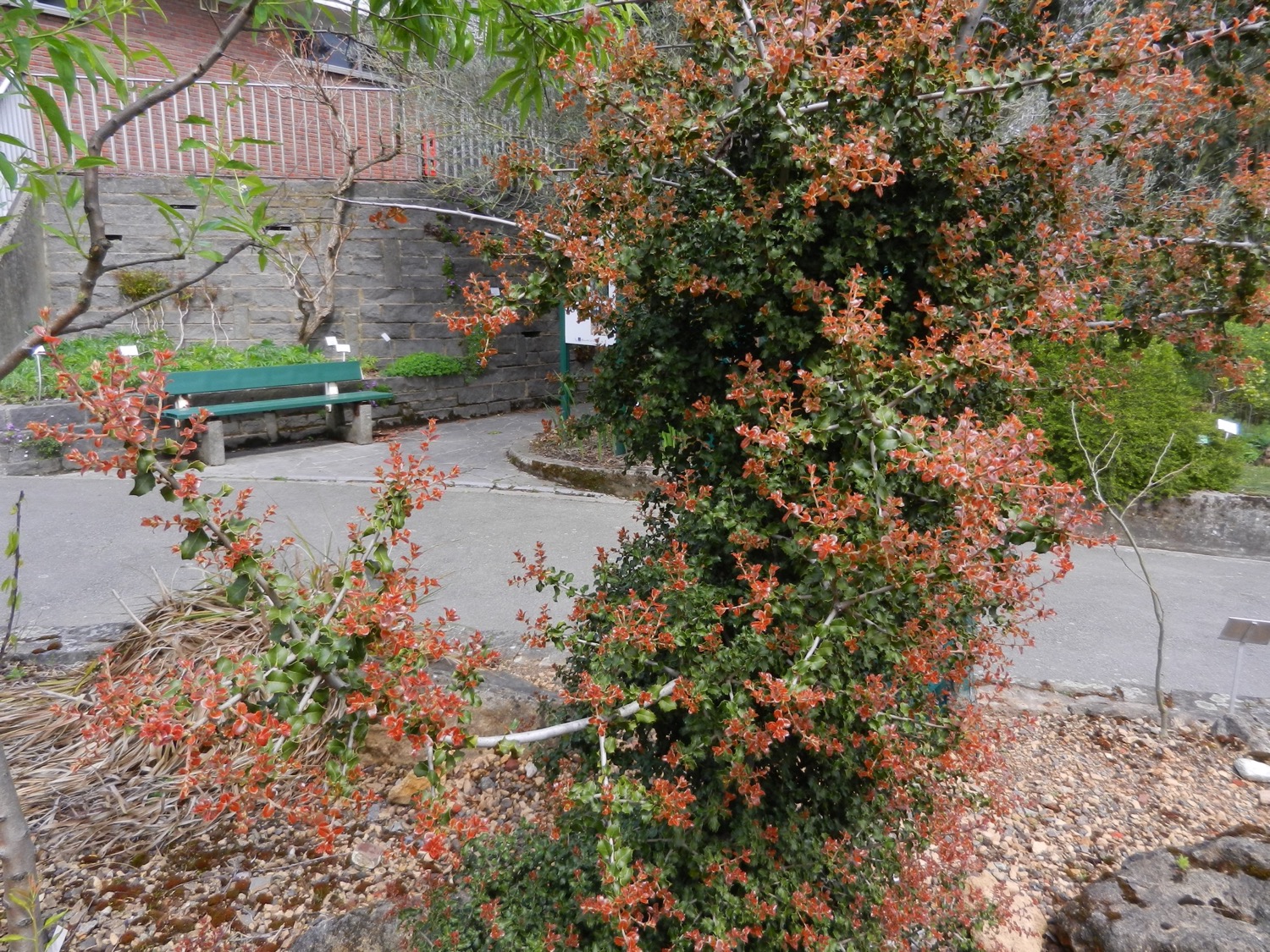 [Speaker Notes: Kermeseik (Quercus coccifera)
Beukenfamilie (Fagaceae)


Hier een opvallend beeld van een eik(je), met bij het uitlopen de opvallende bronsachtige kleur.]
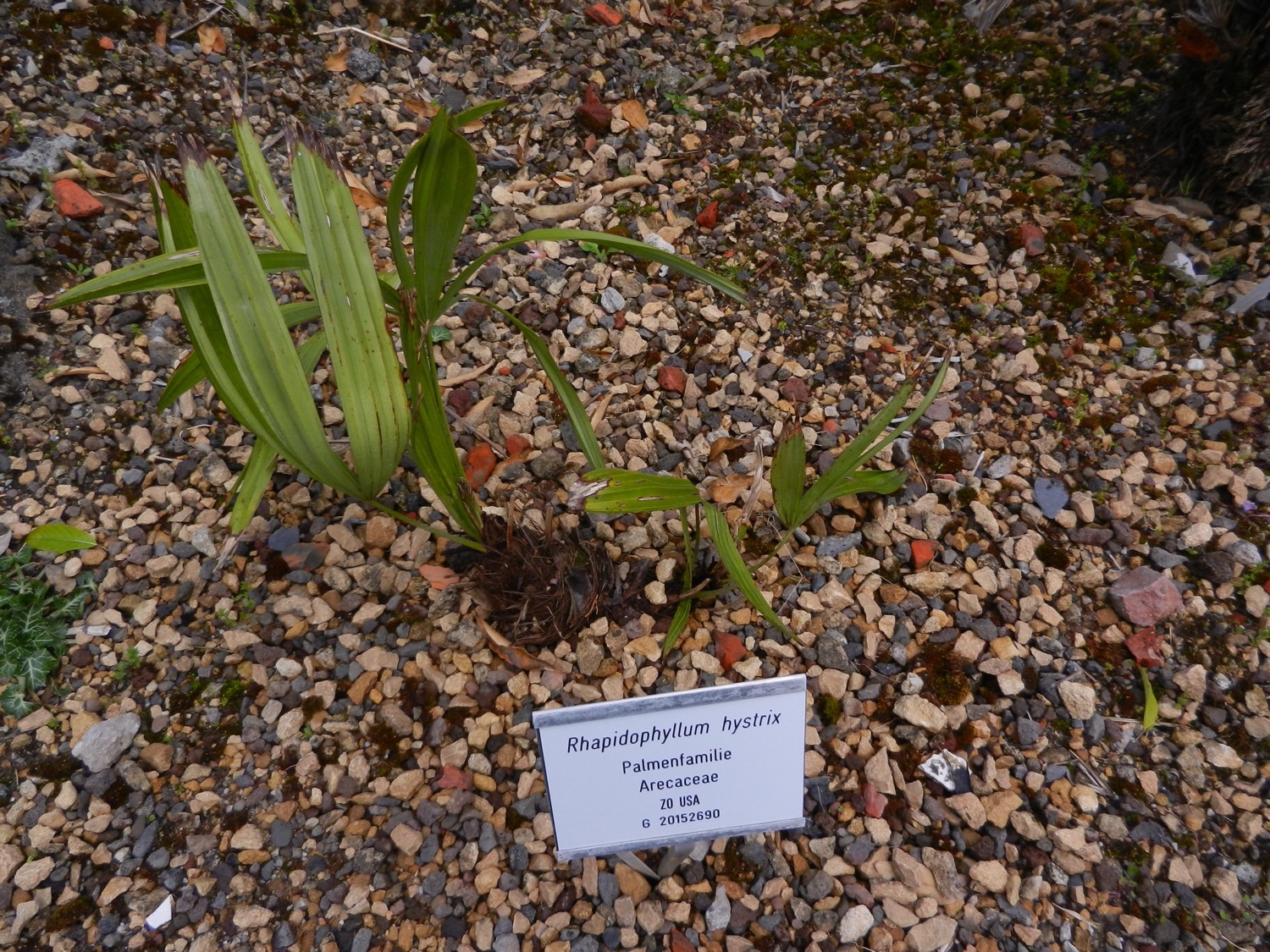 [Speaker Notes: Rhapidophyllum hystrix 
Palmenfamilie (Arecaceae)


Een zeer traag groeiende palm, die snel een reeks naalden ontwikkelt uit de resten van oude bladstelen.]
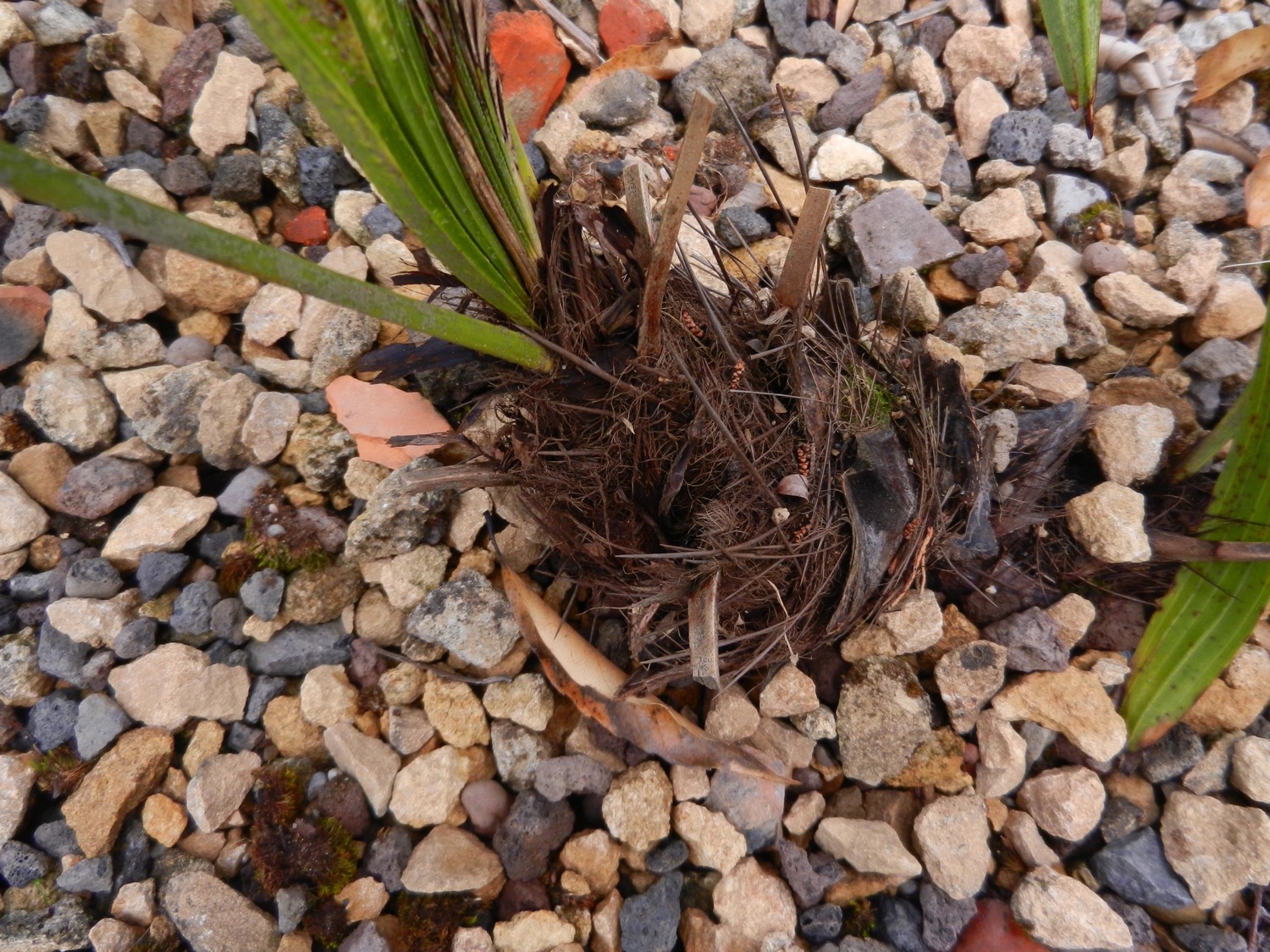 [Speaker Notes: Rhapidophyllum hystrix 
Palmenfamilie (Arecaceae)


Een zeer traag groeiende palm, die snel een reeks naalden ontwikkelt uit de resten van oude bladstelen.]
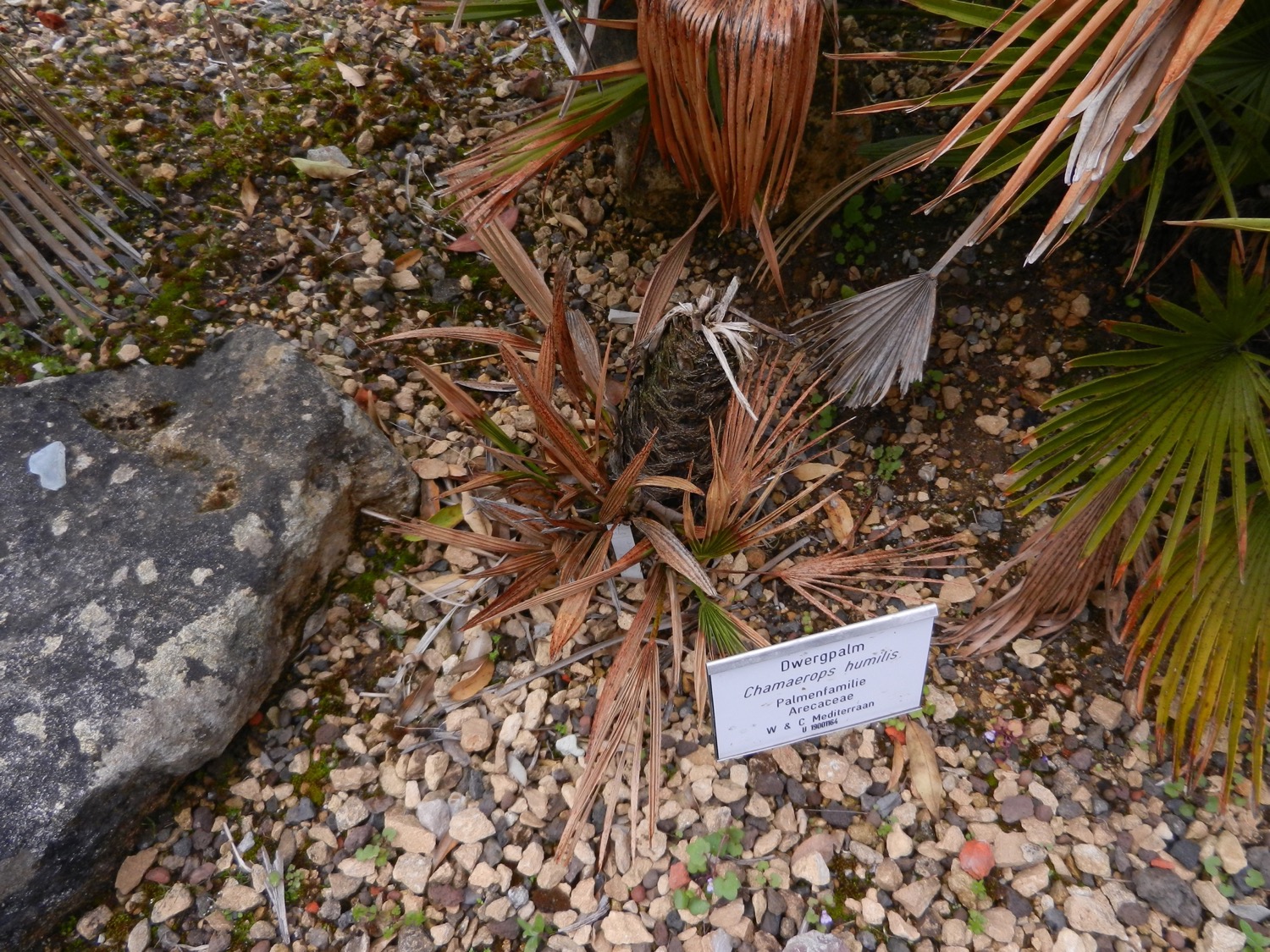 [Speaker Notes: Dwergpalm (Chamaerops humilis)
Palmenfamilie (Arecaceae)


Op deze reeks foto’s kan u zien hoe verschillend de planten van deze soort zich gedragen, als resultaat van de vorstperiode.]
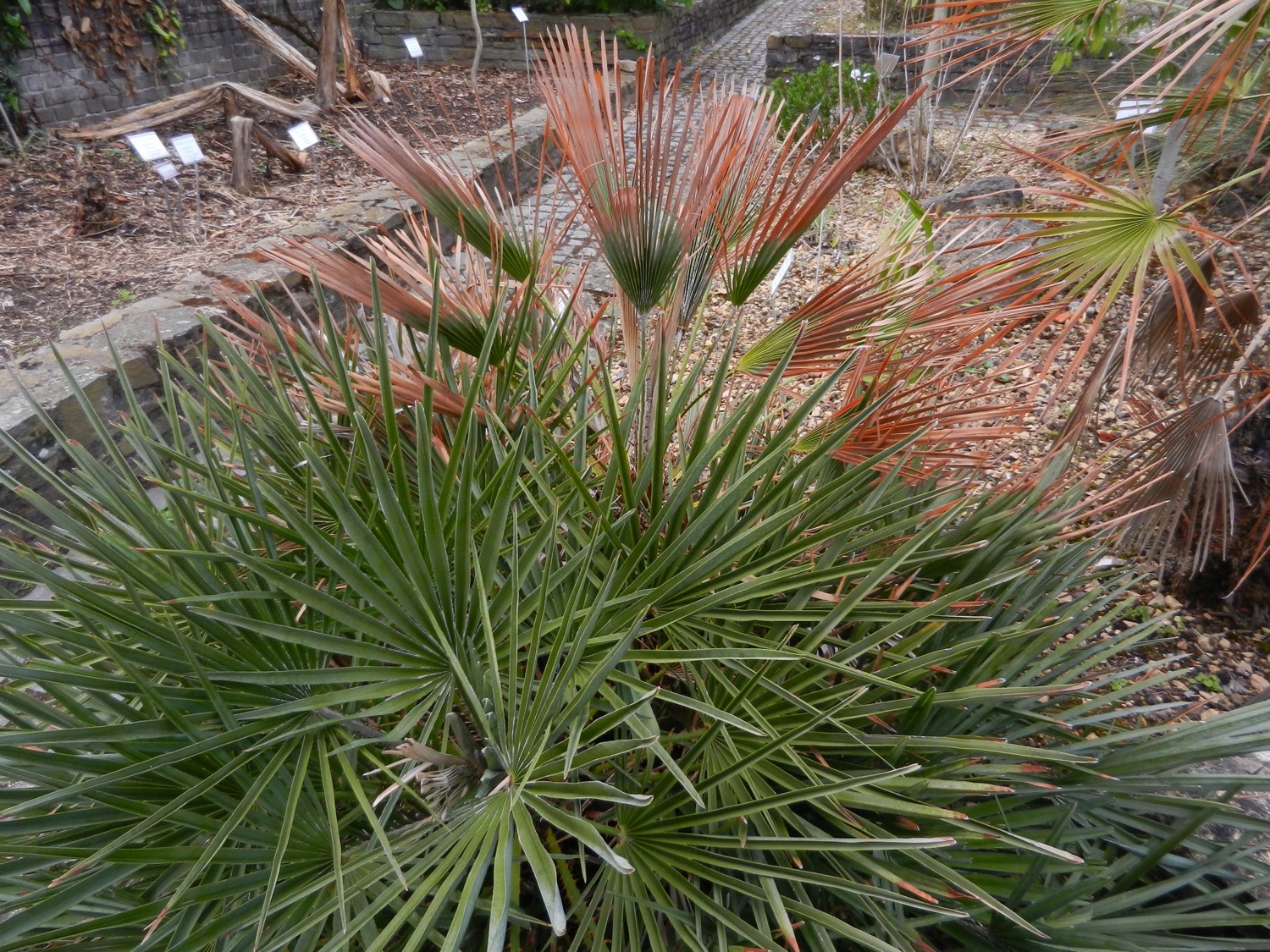 [Speaker Notes: Dwergpalm (Chamaerops humilis)
Palmenfamilie (Arecaceae)


Op deze reeks foto’s kan u zien hoe verschillend de planten van deze soort zich gedragen, als resultaat van de vorstperiode.]
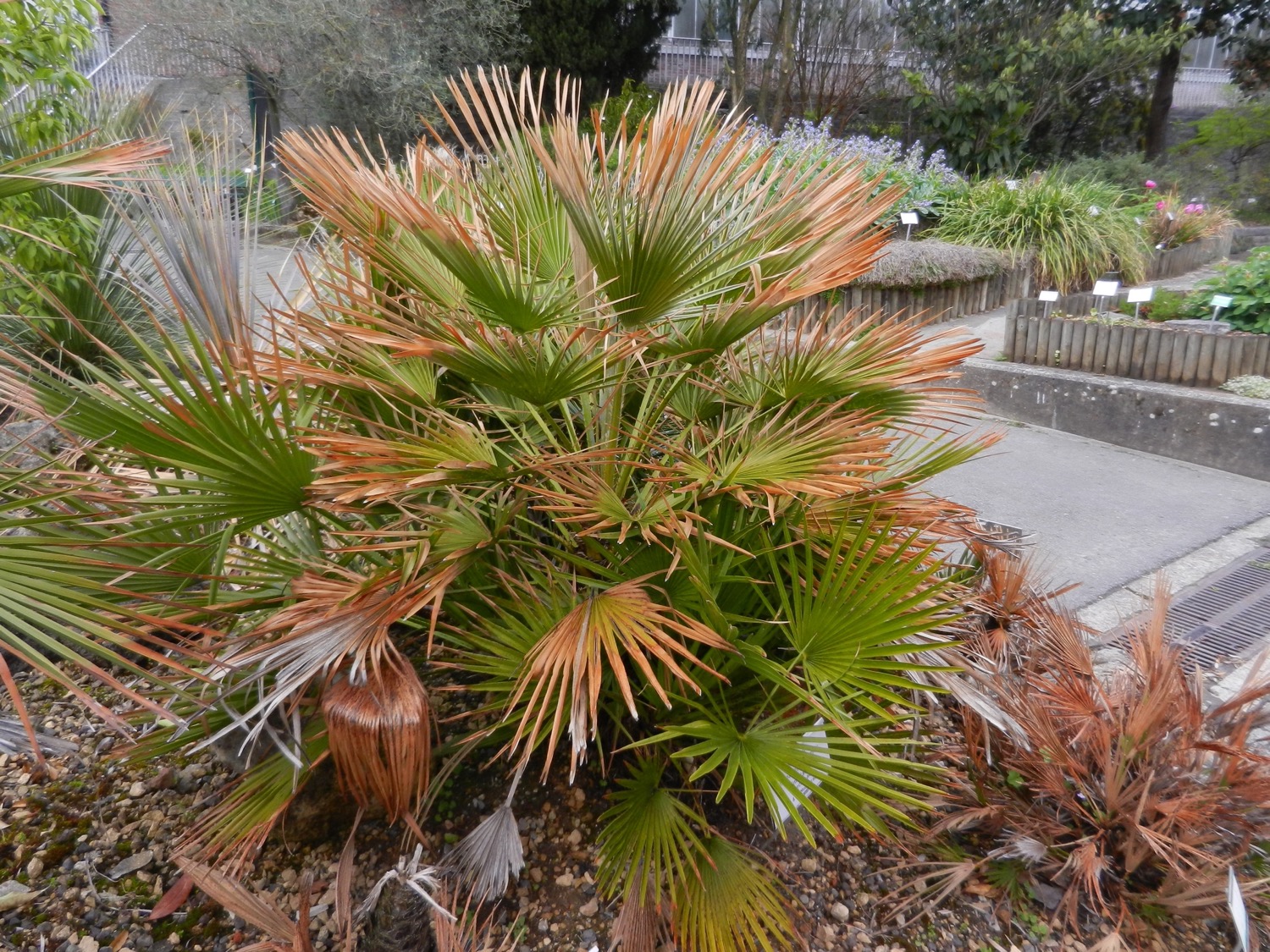 [Speaker Notes: Dwergpalm (Chamaerops humilis)
Palmenfamilie (Arecaceae)


Op deze reeks foto’s kan u zien hoe verschillend de planten van deze soort zich gedragen, als resultaat van de vorstperiode.]
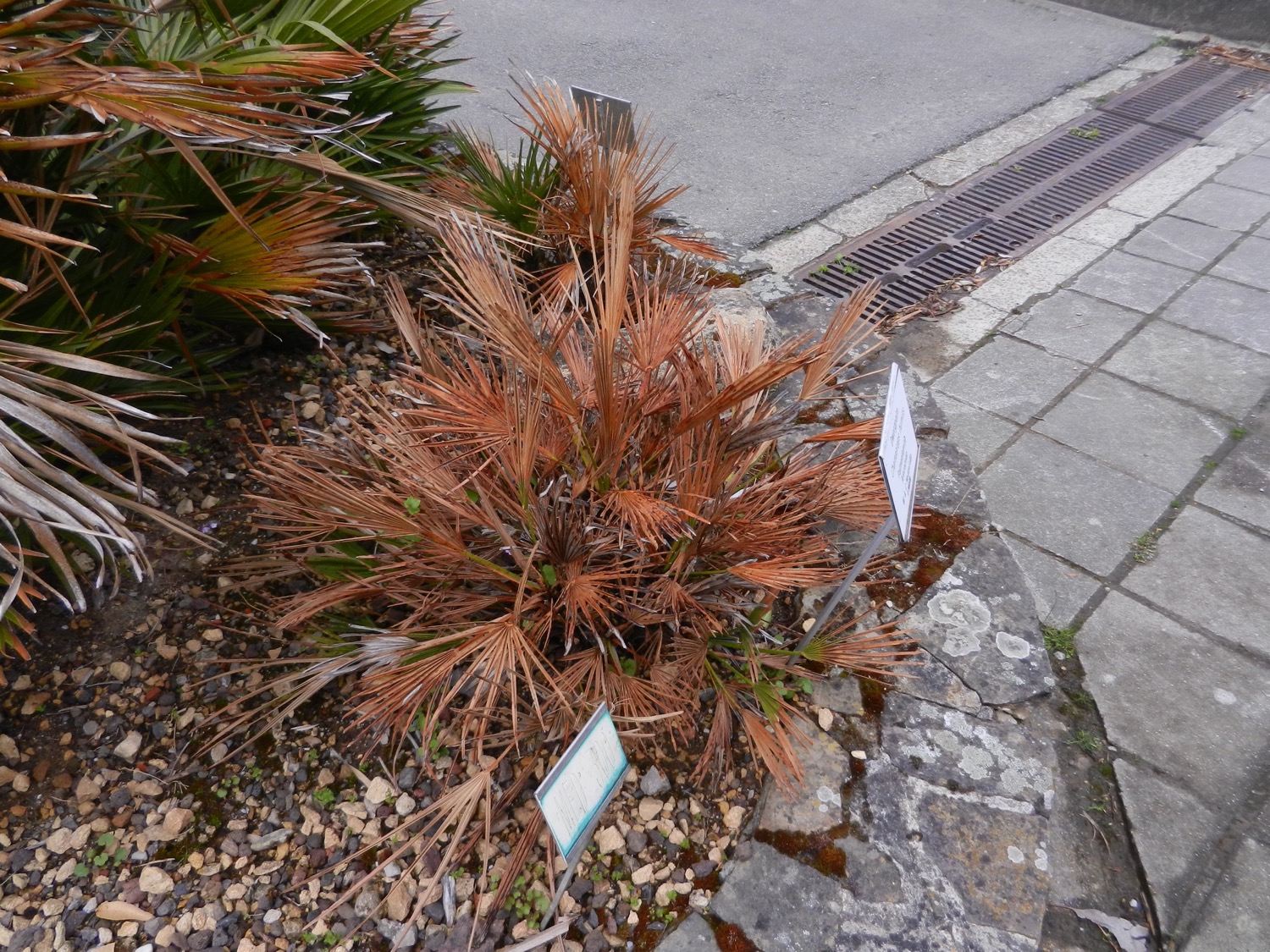 [Speaker Notes: Dwergpalm (Chamaerops humilis)
Palmenfamilie (Arecaceae)


Op deze reeks foto’s kan u zien hoe verschillend de planten van deze soort zich gedragen, als resultaat van de vorstperiode.]
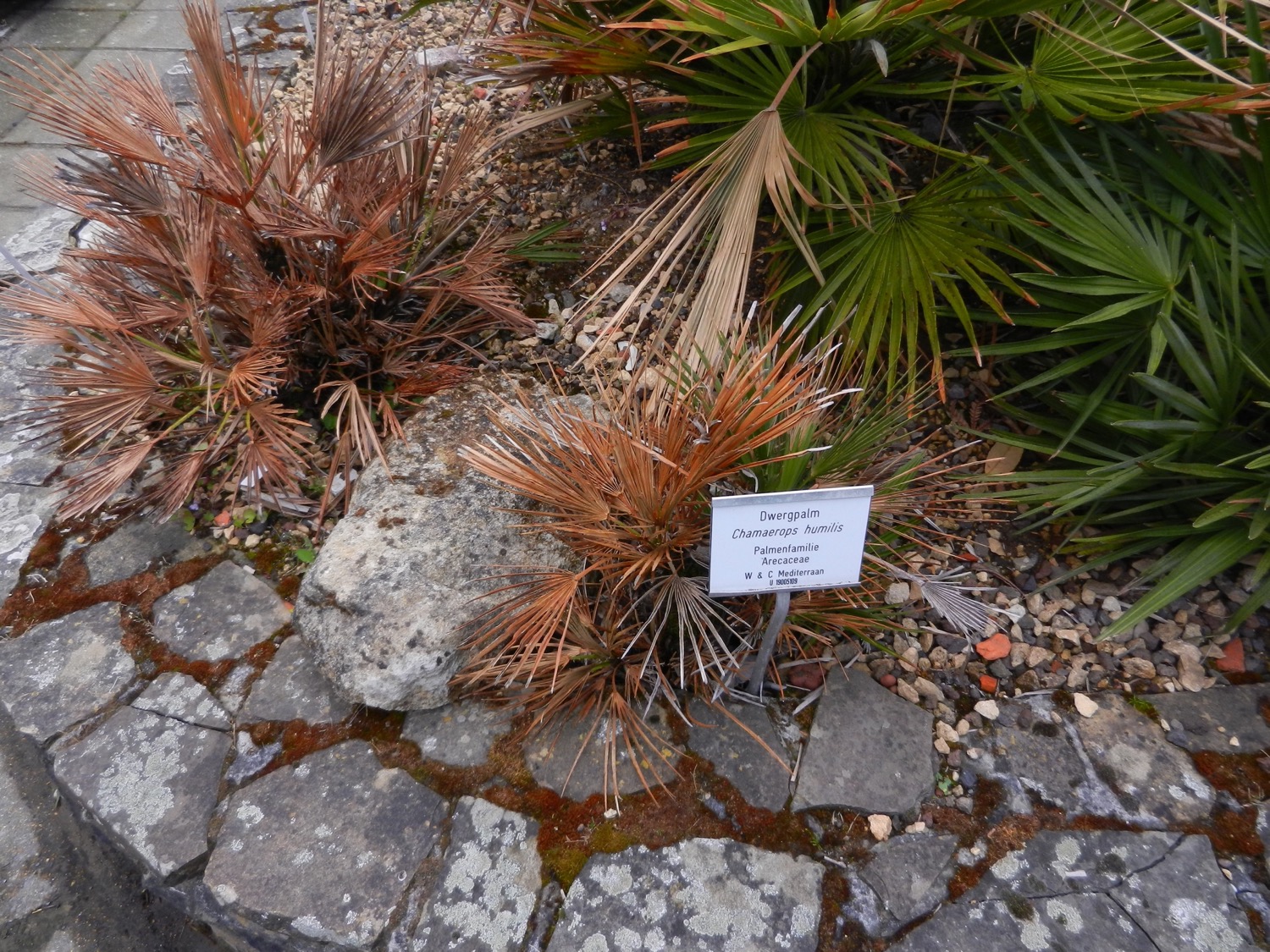 [Speaker Notes: Dwergpalm (Chamaerops humilis)
Palmenfamilie (Arecaceae)


Op deze reeks foto’s kan u zien hoe verschillend de planten van deze soort zich gedragen, als resultaat van de vorstperiode.]
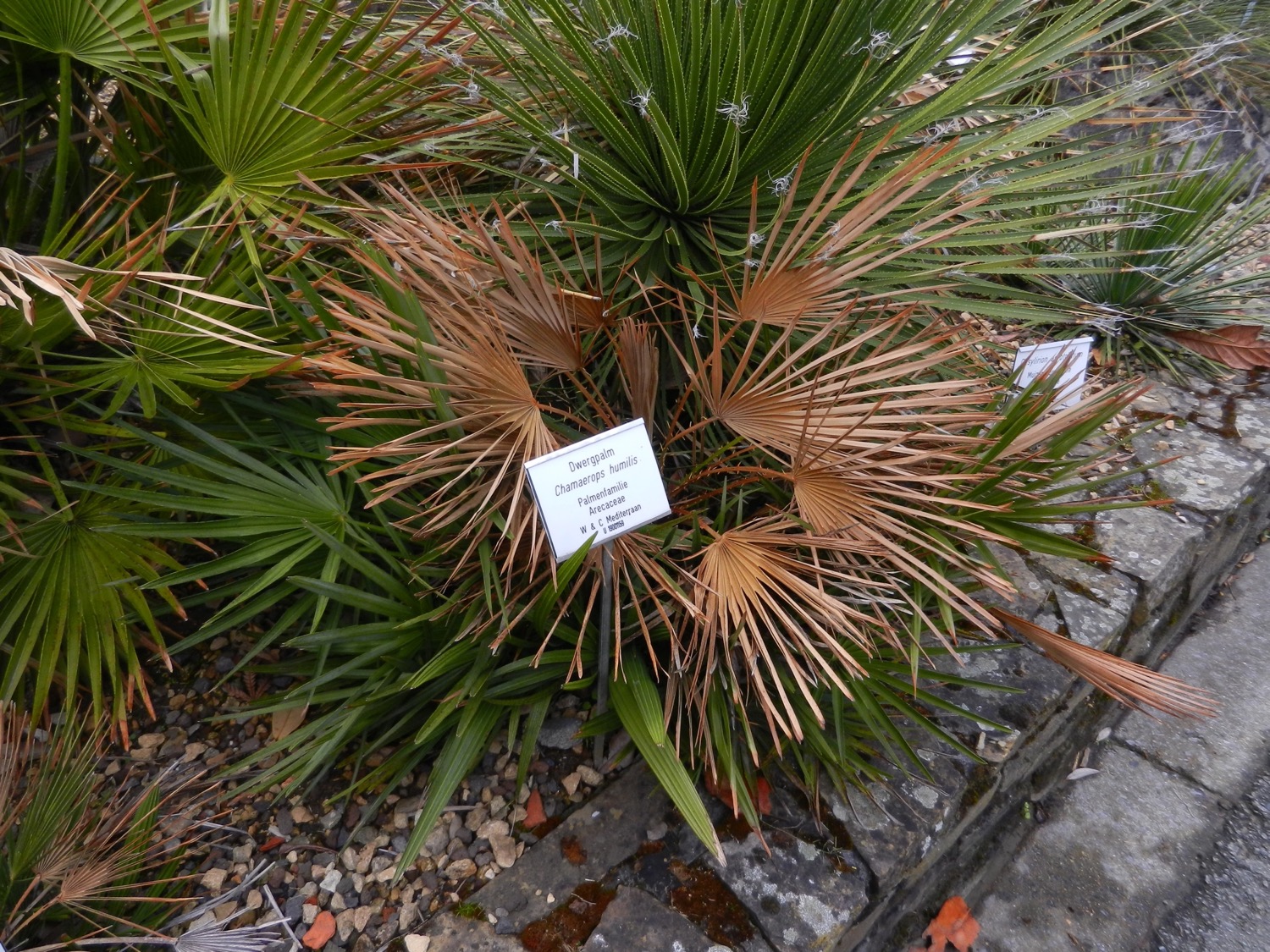 [Speaker Notes: Dwergpalm (Chamaerops humilis)
Palmenfamilie (Arecaceae)


Op deze reeks foto’s kan u zien hoe verschillend de planten van deze soort zich gedragen, als resultaat van de vorstperiode.]
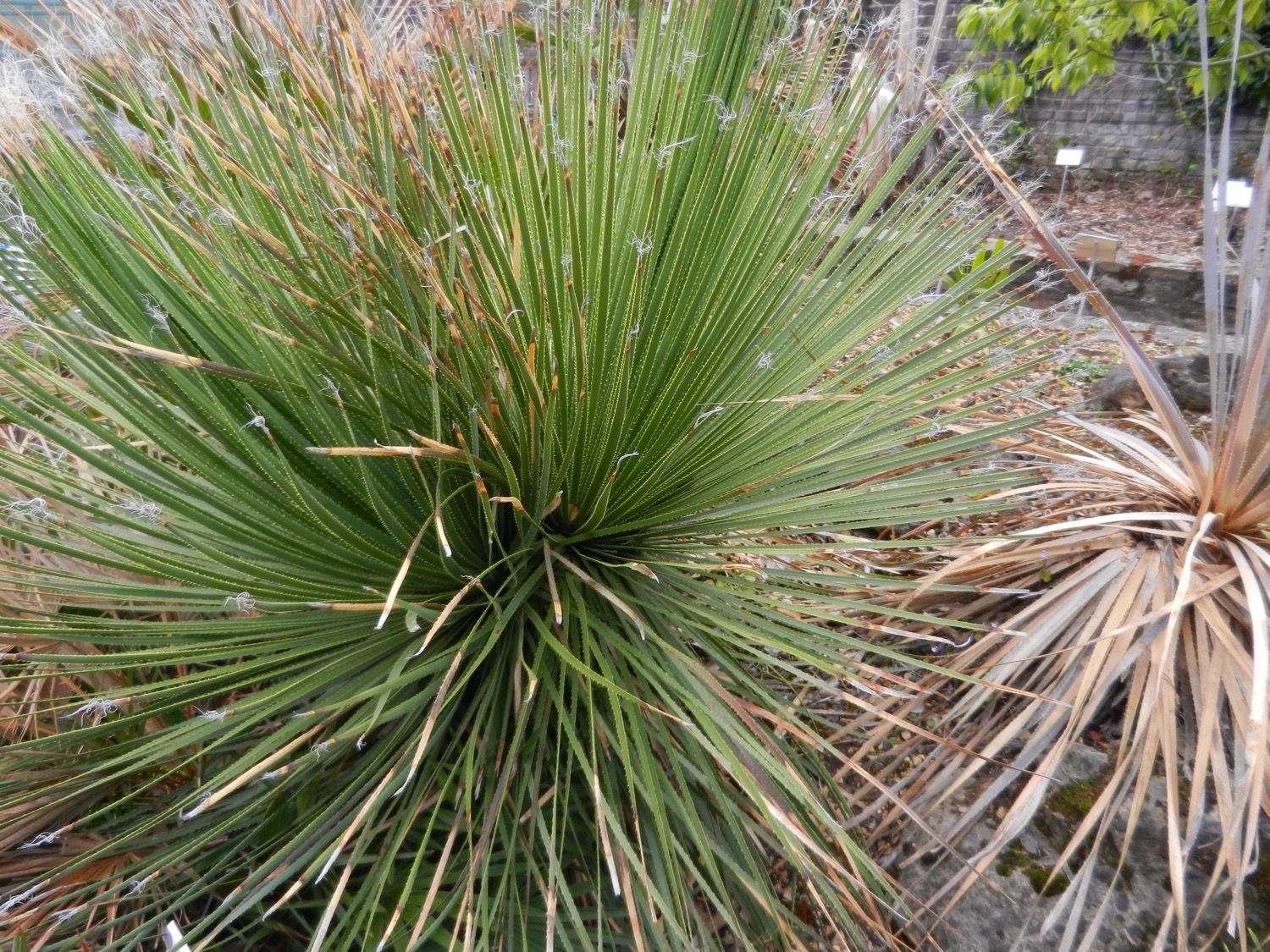 [Speaker Notes: Dasylirion acrotrichum 
Muizendoornfamilie (Ruscaceae)


En hier ziet u hoe drie verschillende soorten van een genus zich gedragen na de vorst…]
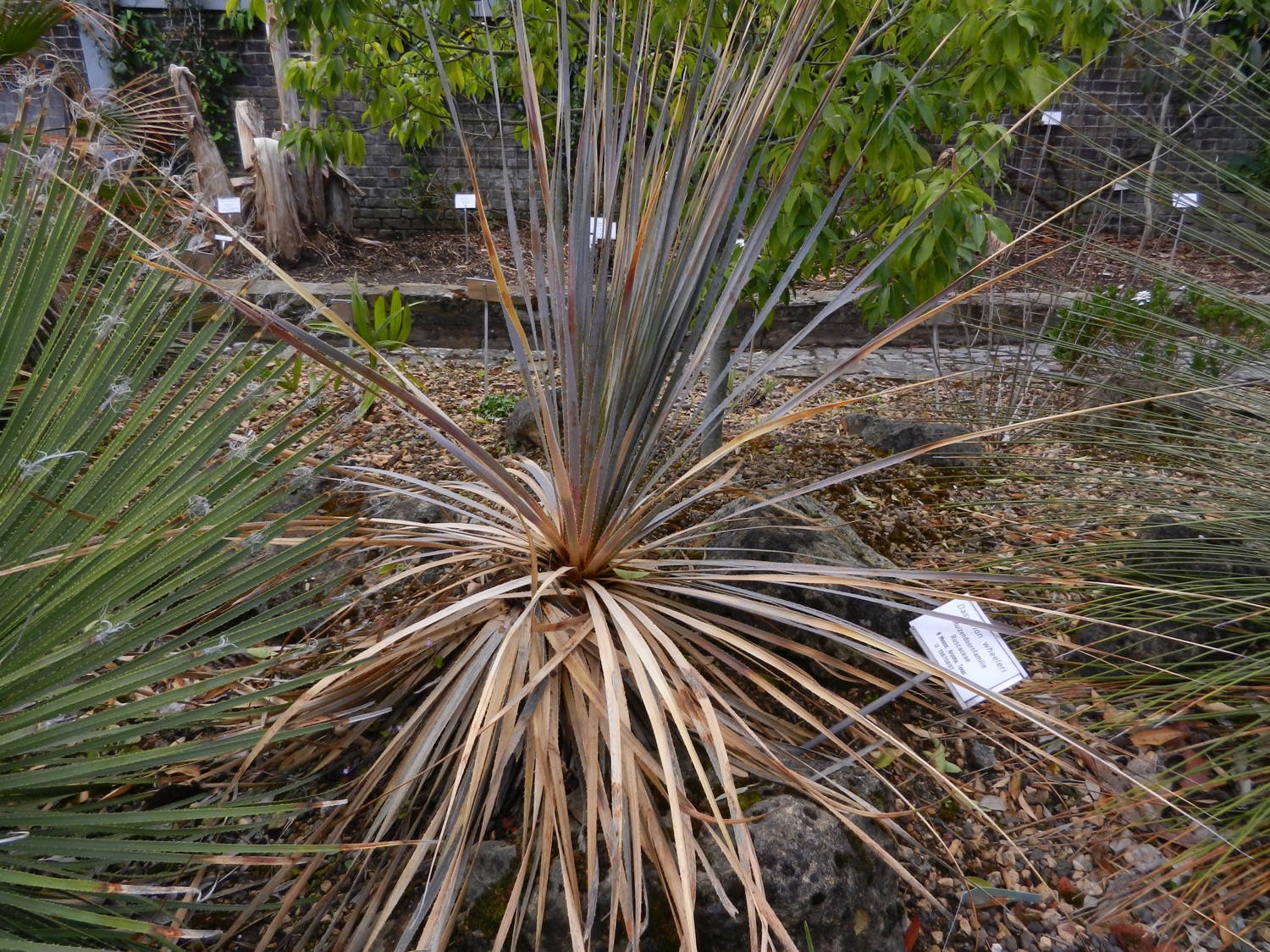 [Speaker Notes: Dasylirion wheeleri  
Muizendoornfamilie (Ruscaceae)


En hier ziet u hoe drie verschillende soorten van een genus zich gedragen na de vorst…]
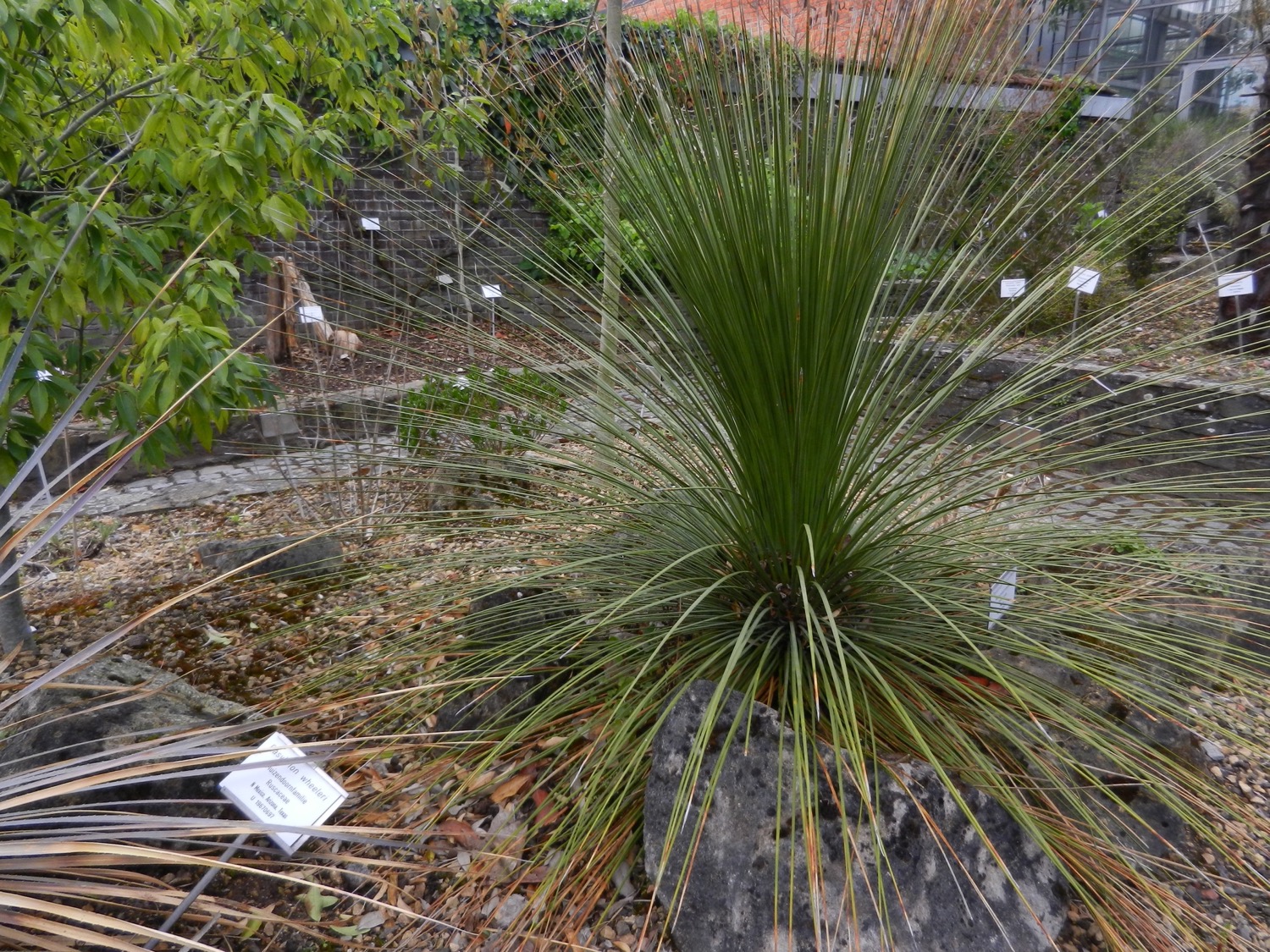 [Speaker Notes: Dasylirion longissimum 
Muizendoornfamilie (Ruscaceae)


En hier ziet u hoe drie verschillende soorten van een genus zich gedragen na de vorst…]
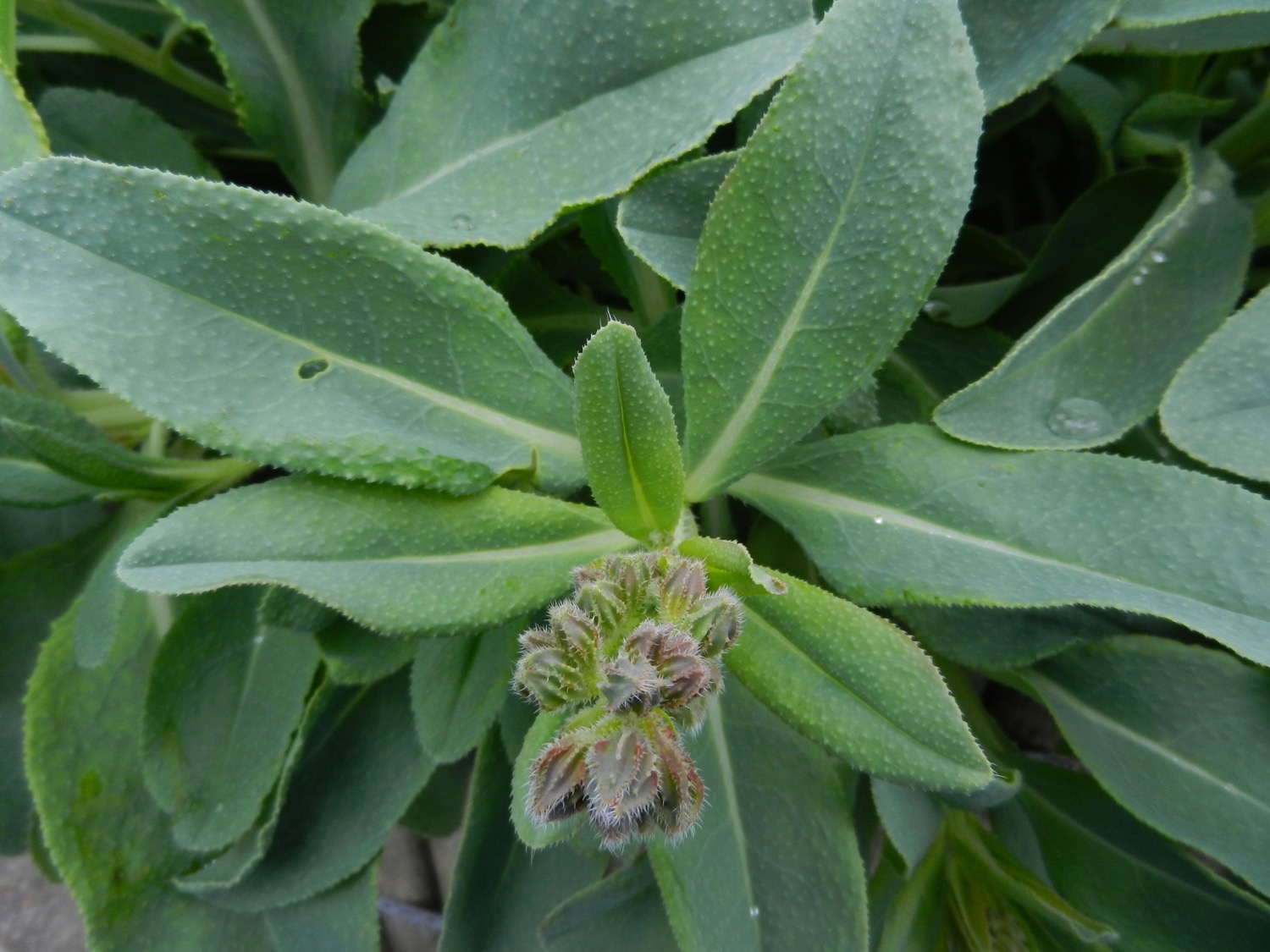 [Speaker Notes: Caccinia strigosa 
Ruwbladigenfamilie (Boraginaceae)


Zoals het hoort bij deze familie, een plant vol met prikkende haren.]
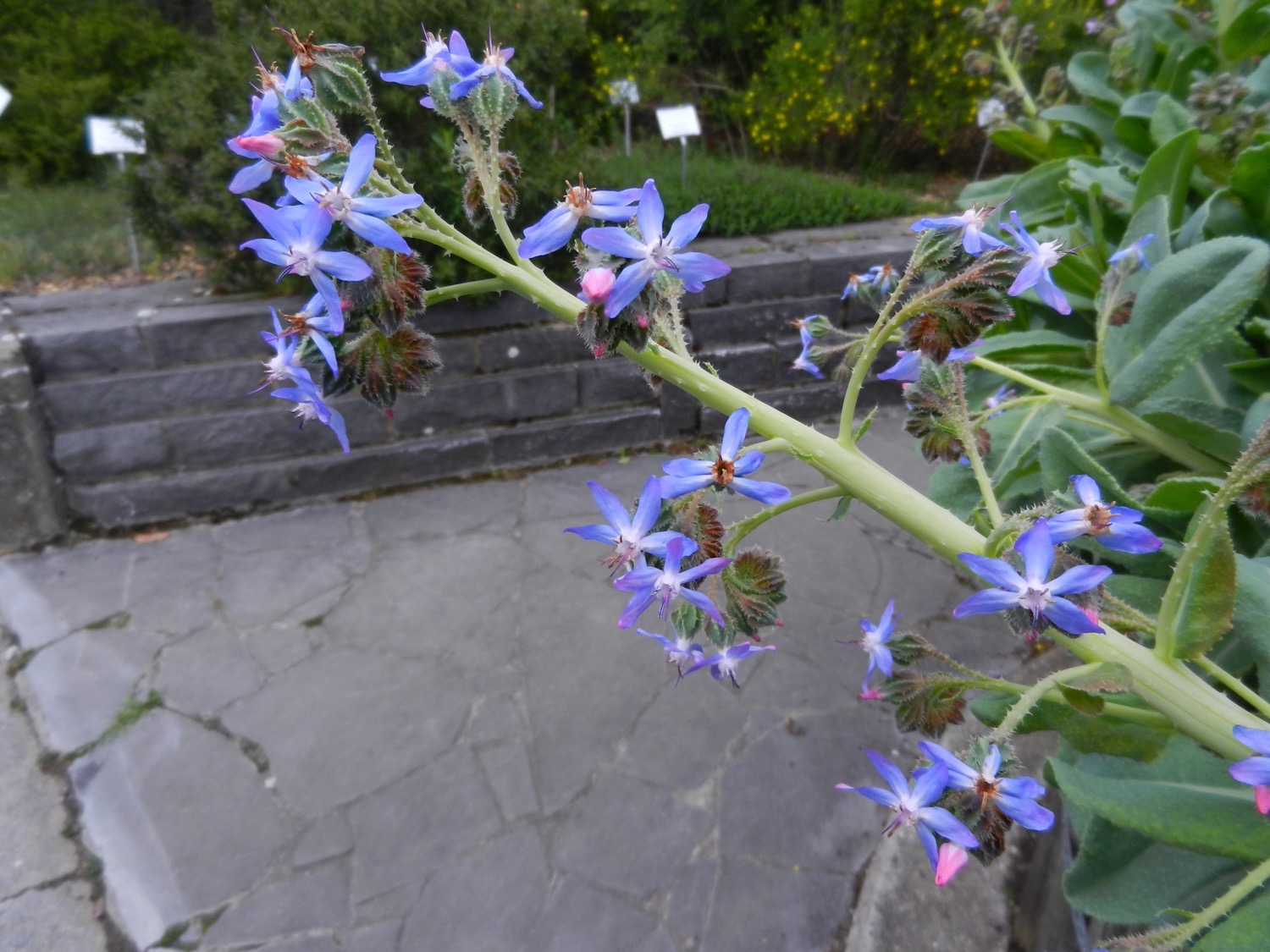 [Speaker Notes: Caccinia strigosa 
Ruwbladigenfamilie (Boraginaceae)


Zoals het hoort bij deze familie, een plant vol met prikkende haren. 
De kroon van de bloem is lichtjes zygomorf geworden door de zijdelingse verschuiving van de twee laagste kroonbladen.]
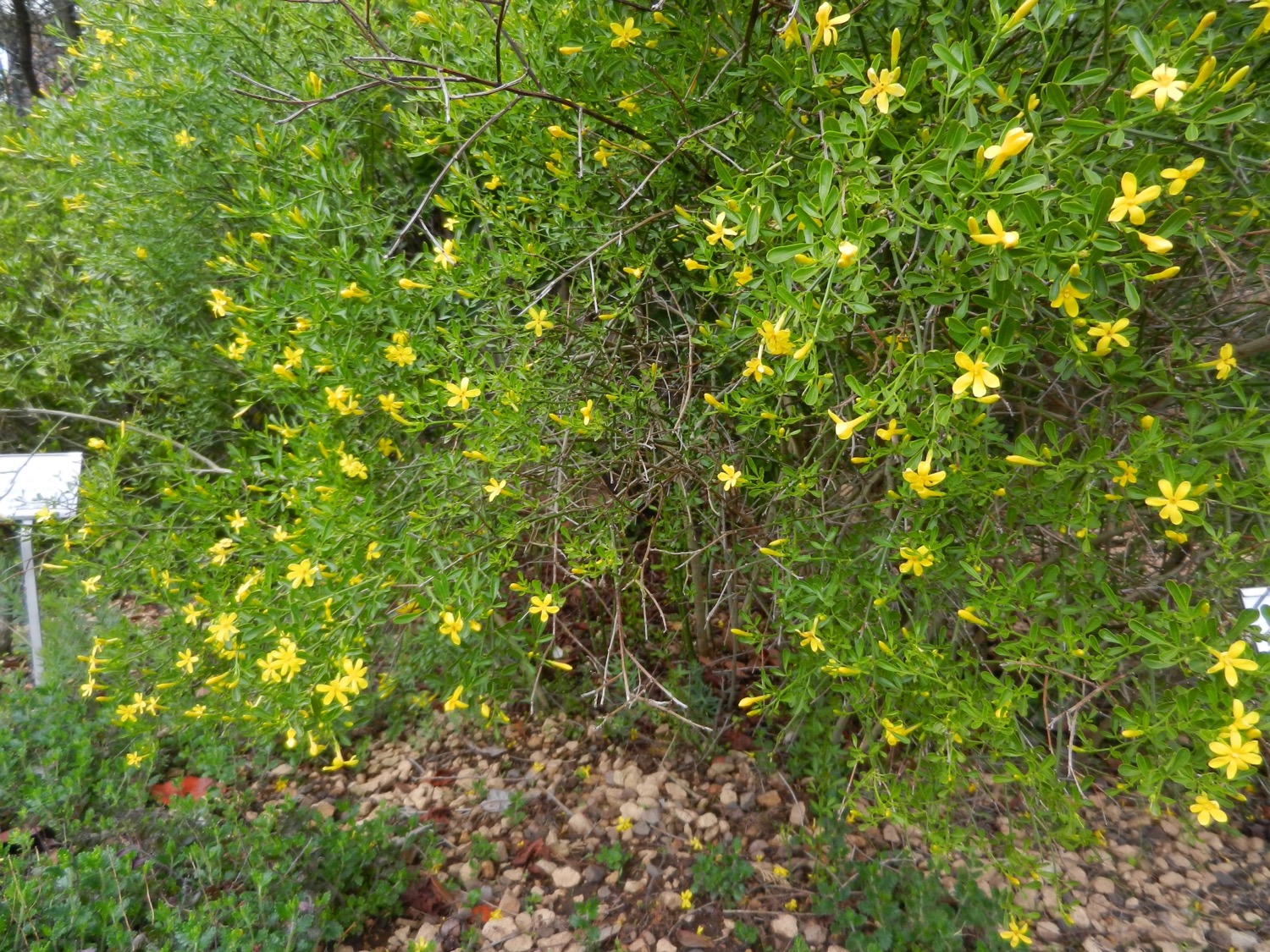 [Speaker Notes: Zuiderse jasmijn (Chrysojasminum fruticans)
Olijffamilie (Oleaceae)


Op het bordje bij de deze plant staat nog de oudere naam, Jasminum fruticans. Bij de bespreking van de Plant van de Maand in het vierde nummer van 2019, met name Jasminum nudiflorum, is deze splitsing van het genus ter sprake gekomen. 
En nu horen alle soorten met gele bloemen én verspreid staande bladeren thuis in Chrysojasminum.]
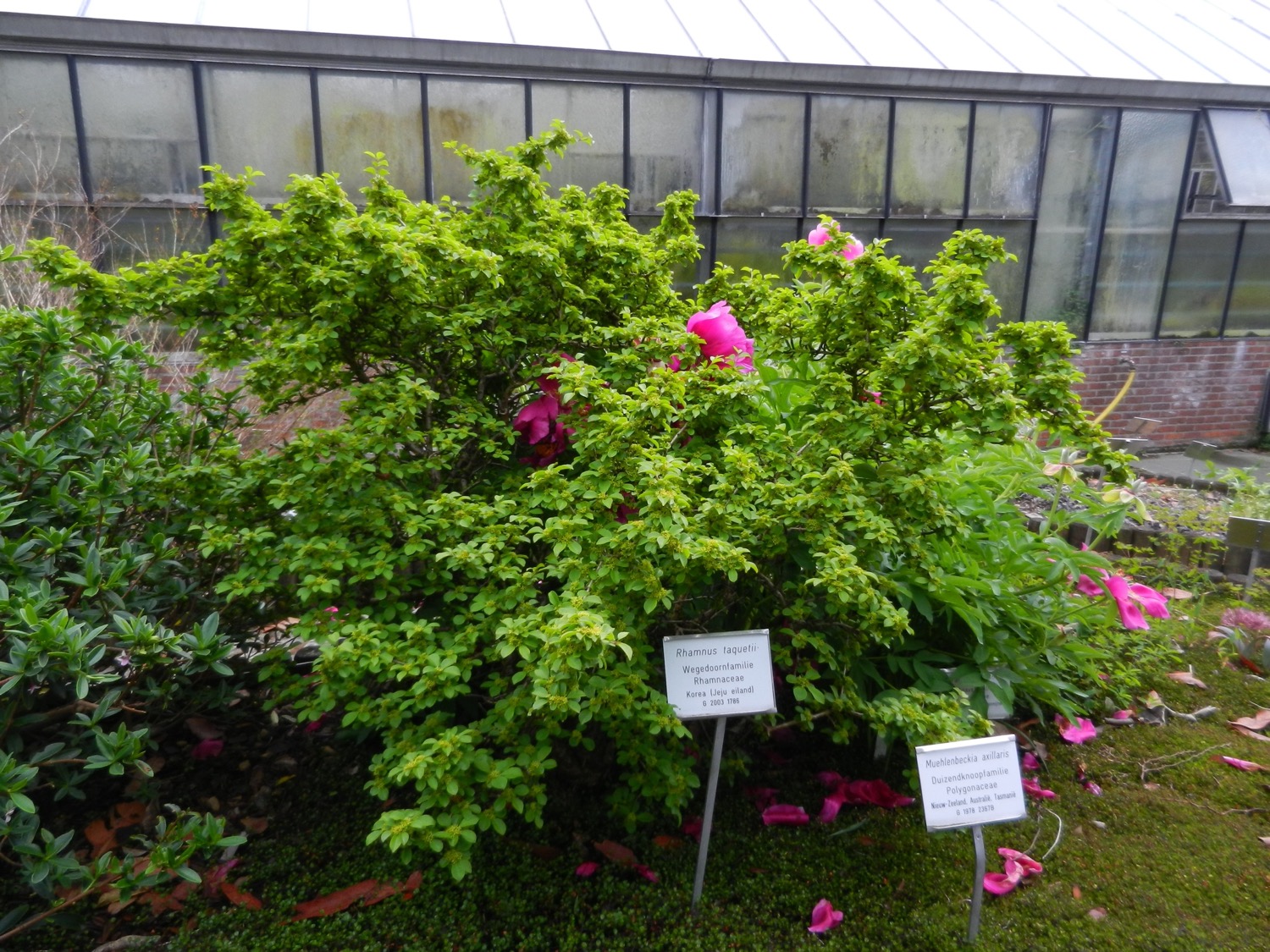 [Speaker Notes: Rhamnus taquetii 
Wegedoornfamilie (Rhamnaceae)


Een miniatuurboompje, met zeer trage groei van enkel kortloten, vooral goed merkbaar in de winter, zonder blad.]
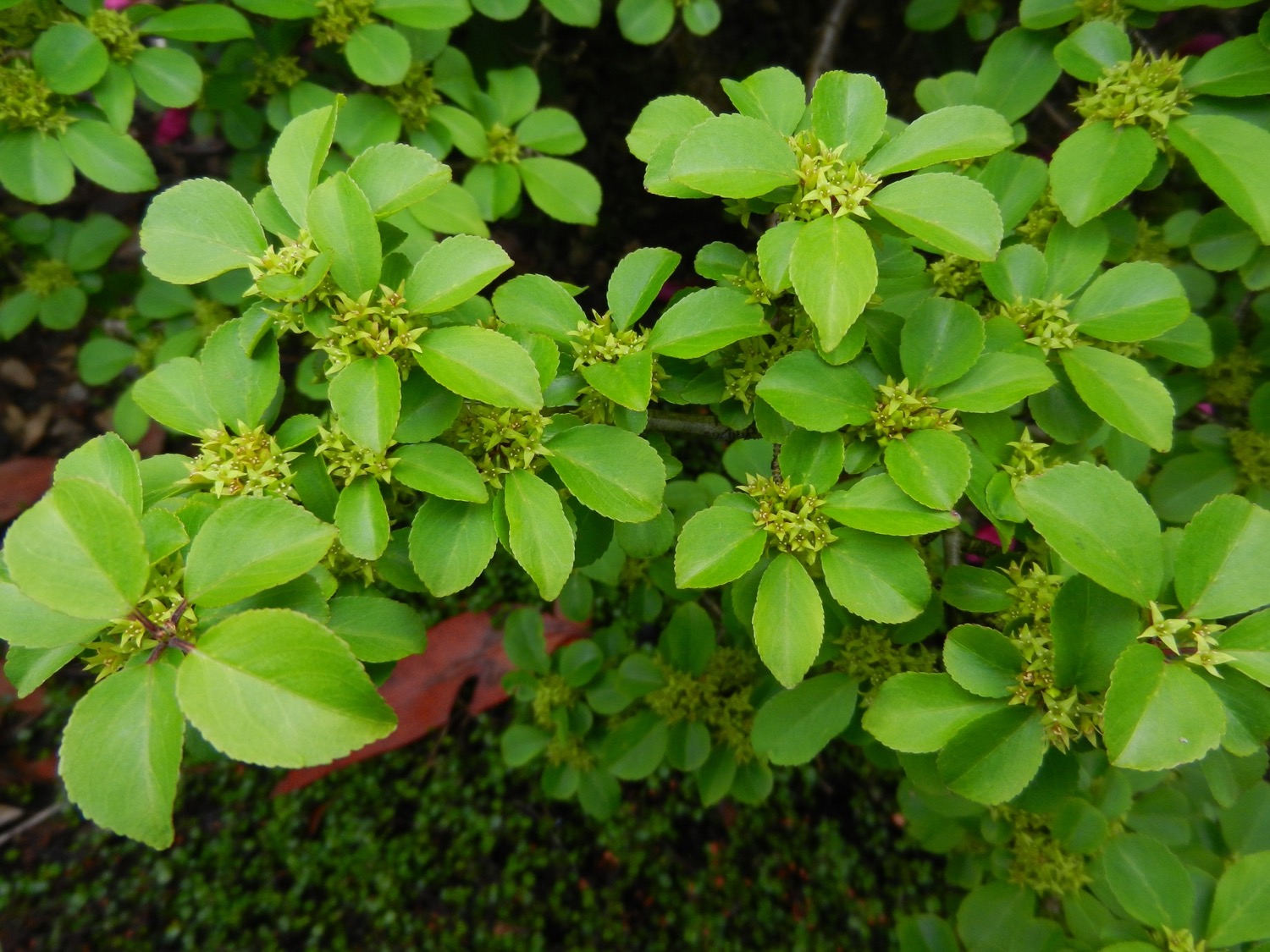 [Speaker Notes: Rhamnus taquetii 
Wegedoornfamilie (Rhamnaceae)


Een miniatuurboompje, met zeer trage groei van enkel kortloten, vooral goed merkbaar in de winter, zonder blad. 
Maar hier zien we de bloemetjes, en die zijn ook gebouwd zoals het hoort in deze familie: met kelk en (eventueel) kroonbladen, maar die zijn hier ontbrekend, en de meeldraden staan ingeplant voor de kroonbladen, dus hier: alternerend met de kelkbladen. De viertallige bloemen vormen een goed verschil met het genus Frangula.]
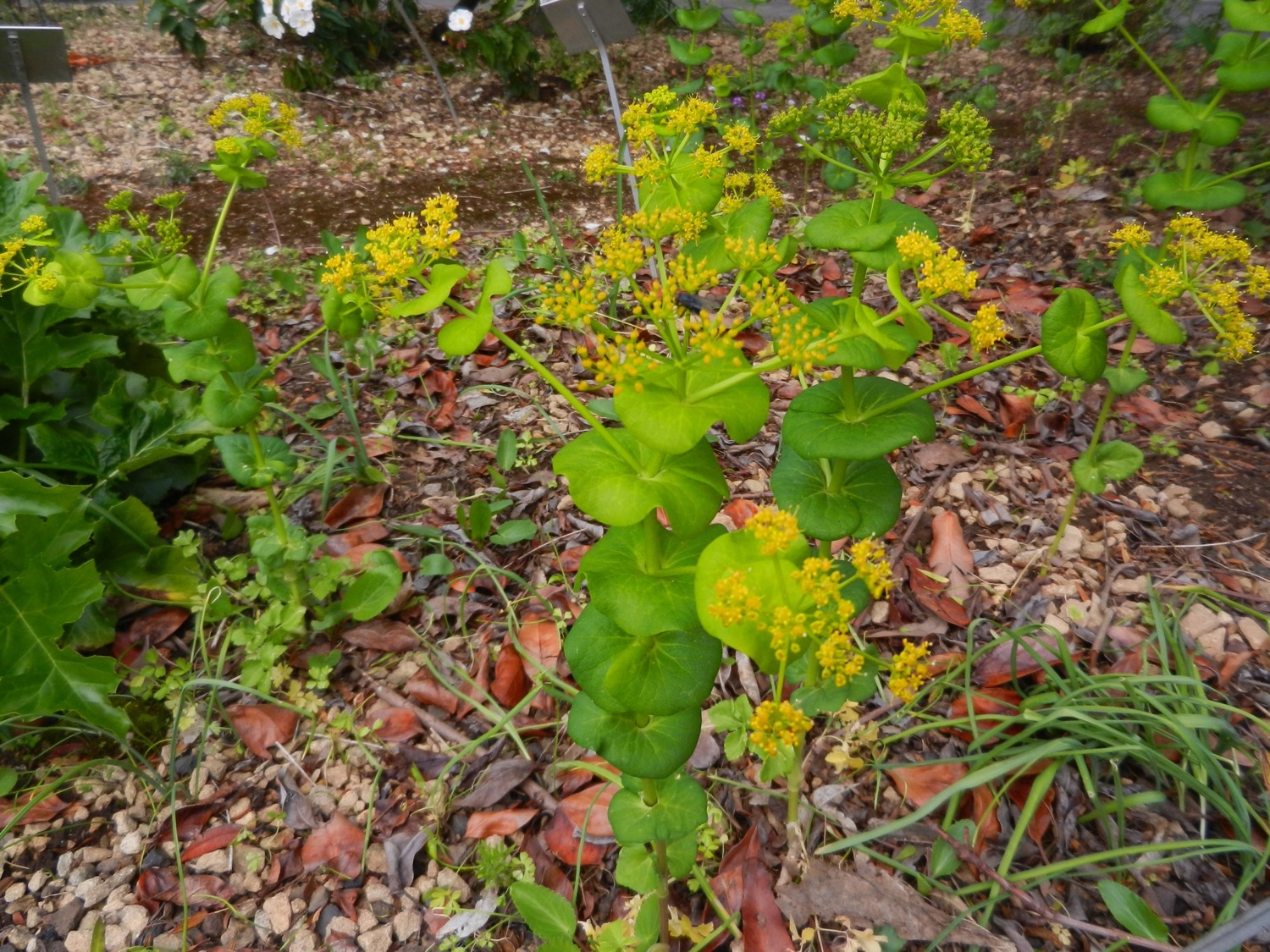 [Speaker Notes: Doorwaskervel (Smyrnium perfoliatum)
Schermbloemenfamilie (Apiaceae)


Ooit is deze plant ontvangen onder de naam Bupleurum rotundifolium, waar ze wel enigszins op lijkt, maar er toch duidelijk van afwijkt, door het ontbreken van de goed ontwikkelde omwindselbladeren, en doordat het blad niet echt rond de stengel is vergroeid.]
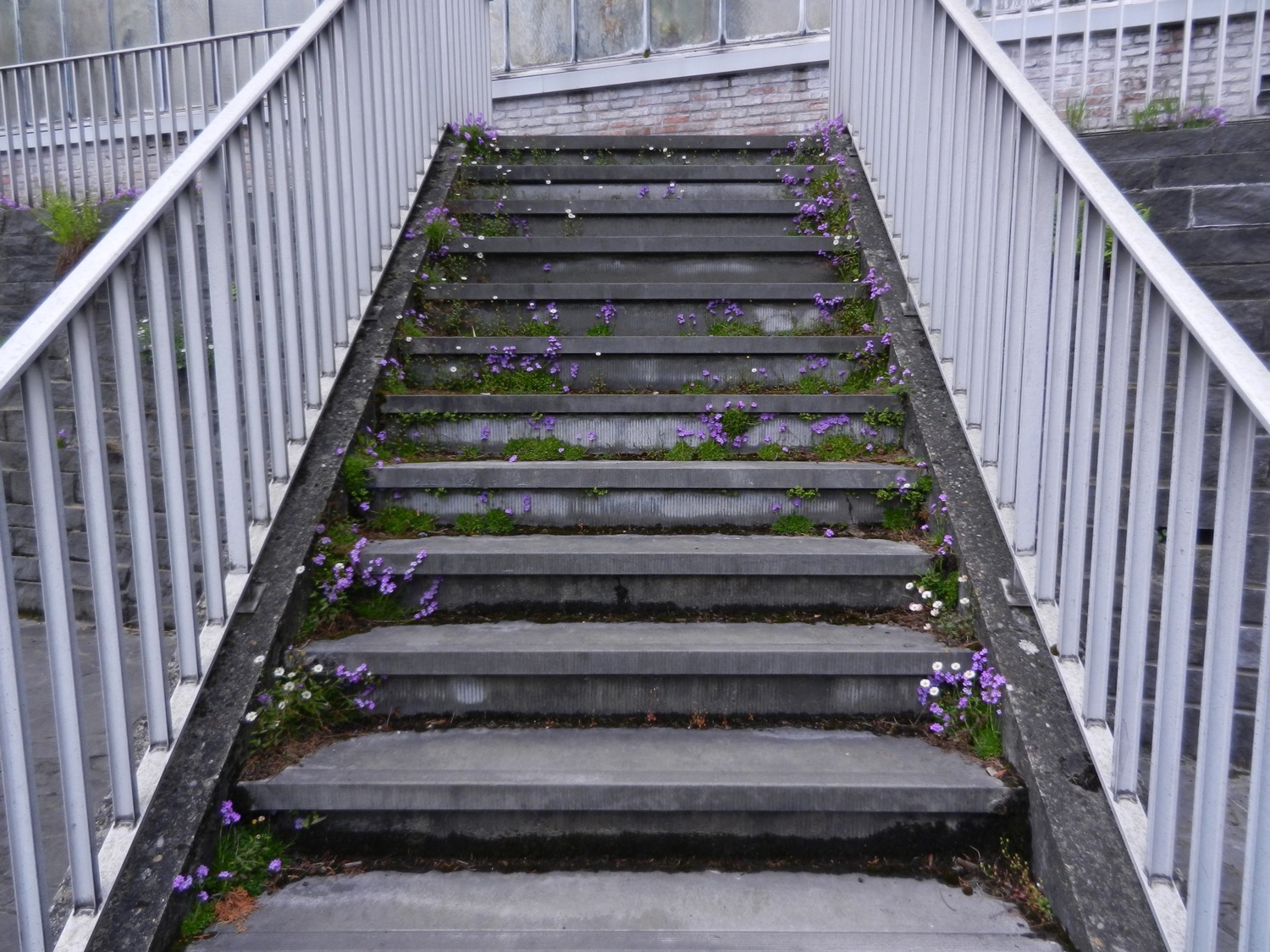 [Speaker Notes: En dan hier, even ter verpozing, de trap met groei en bloei van twee soorten die houden van rotsspleten: Erinus alpinus en Erigeron karwinskianus.]
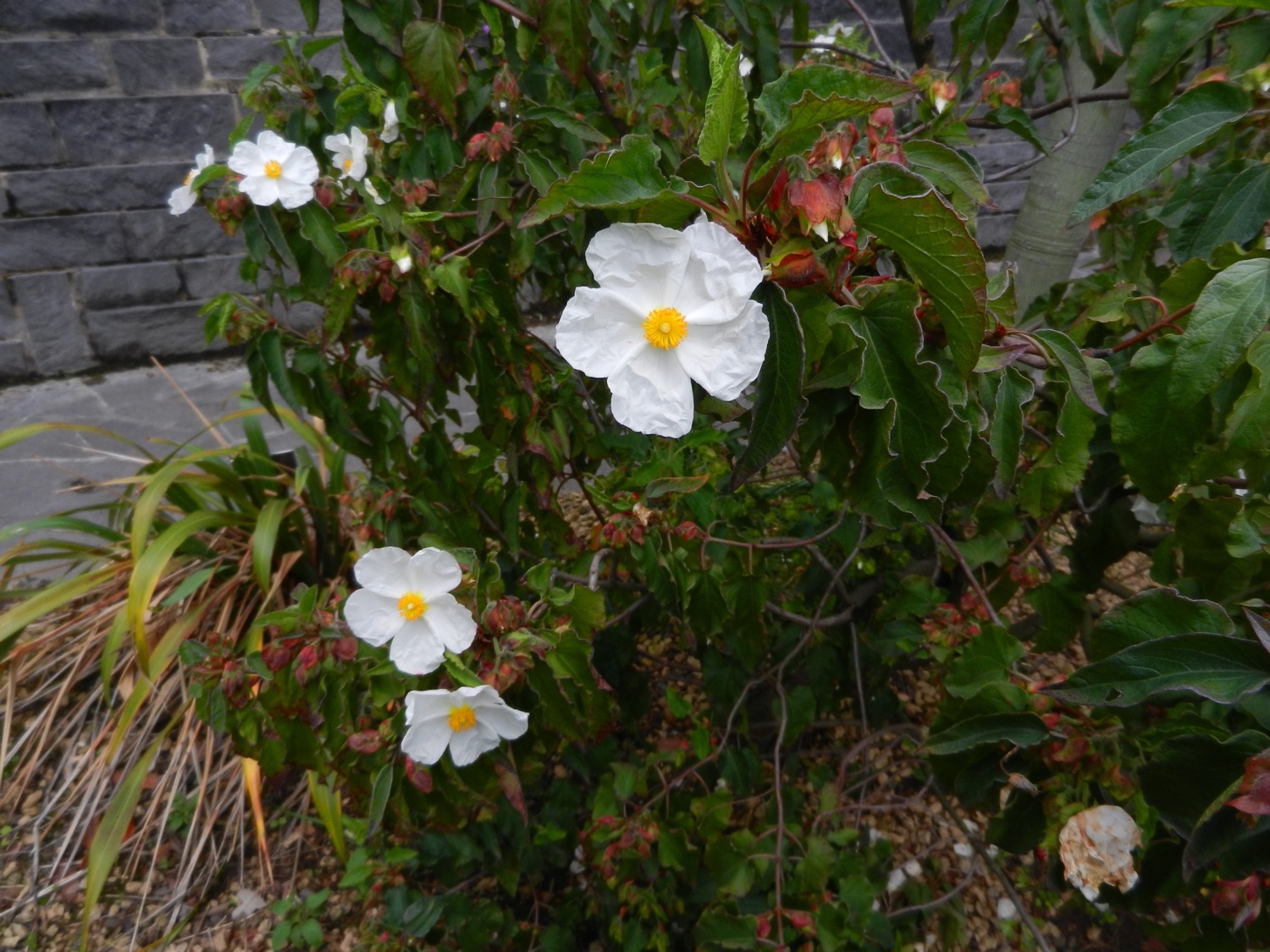 [Speaker Notes: Cistus populifolius 
Zonneroosjesfamilie (Cistaceae)


Eenvoudig herkenbaar, door de tegenoverstaande bladeren voorzien van stipulen, en door de grote bloemen met talrijke meeldraden en met verkreukelde kroonbladen.]
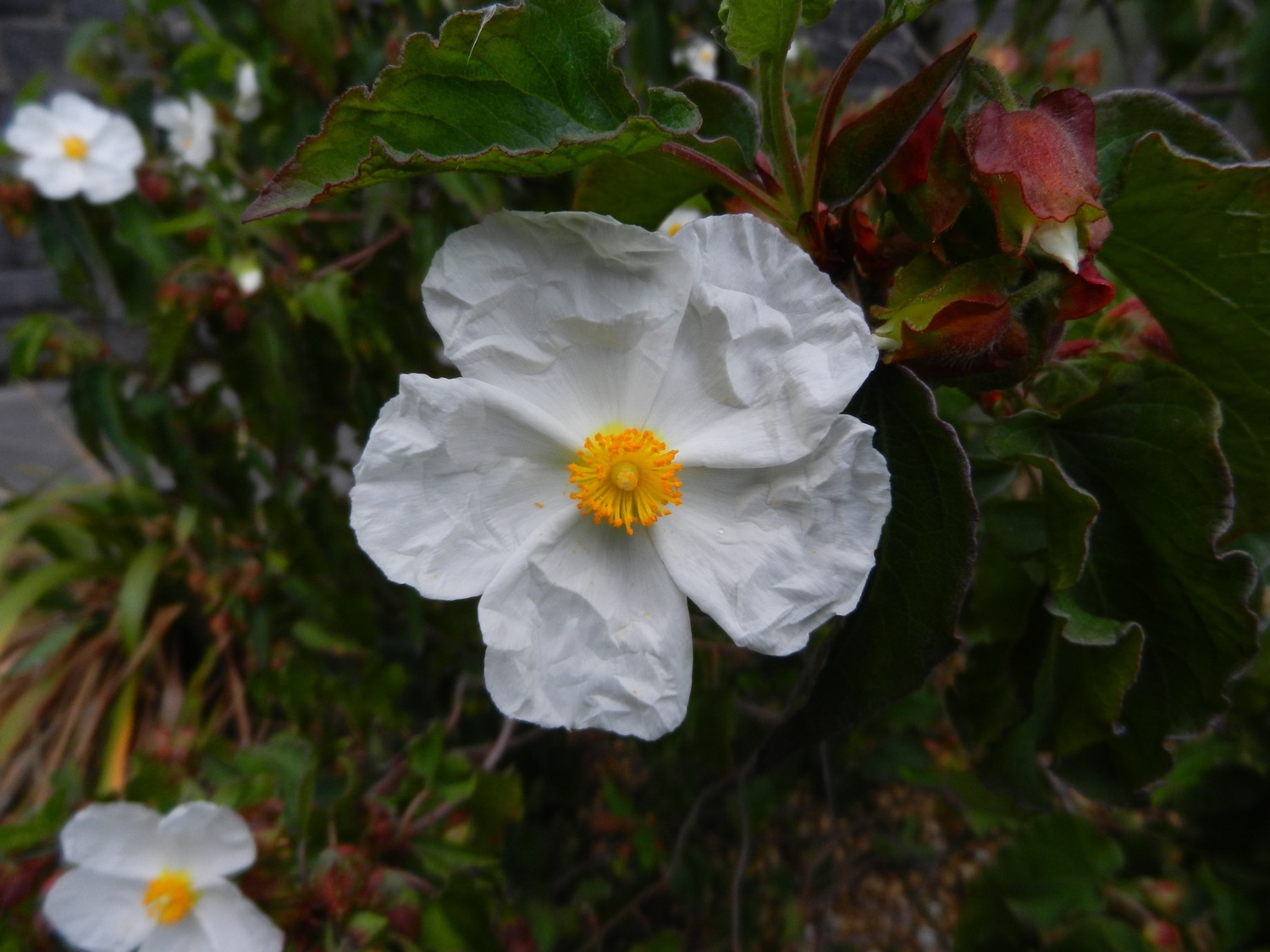 [Speaker Notes: Cistus populifolius 
Zonneroosjesfamilie (Cistaceae)


Eenvoudig herkenbaar, door de tegenoverstaande bladeren voorzien van stipulen, en door de grote bloemen met talrijke meeldraden en met verkreukelde kroonbladen.]
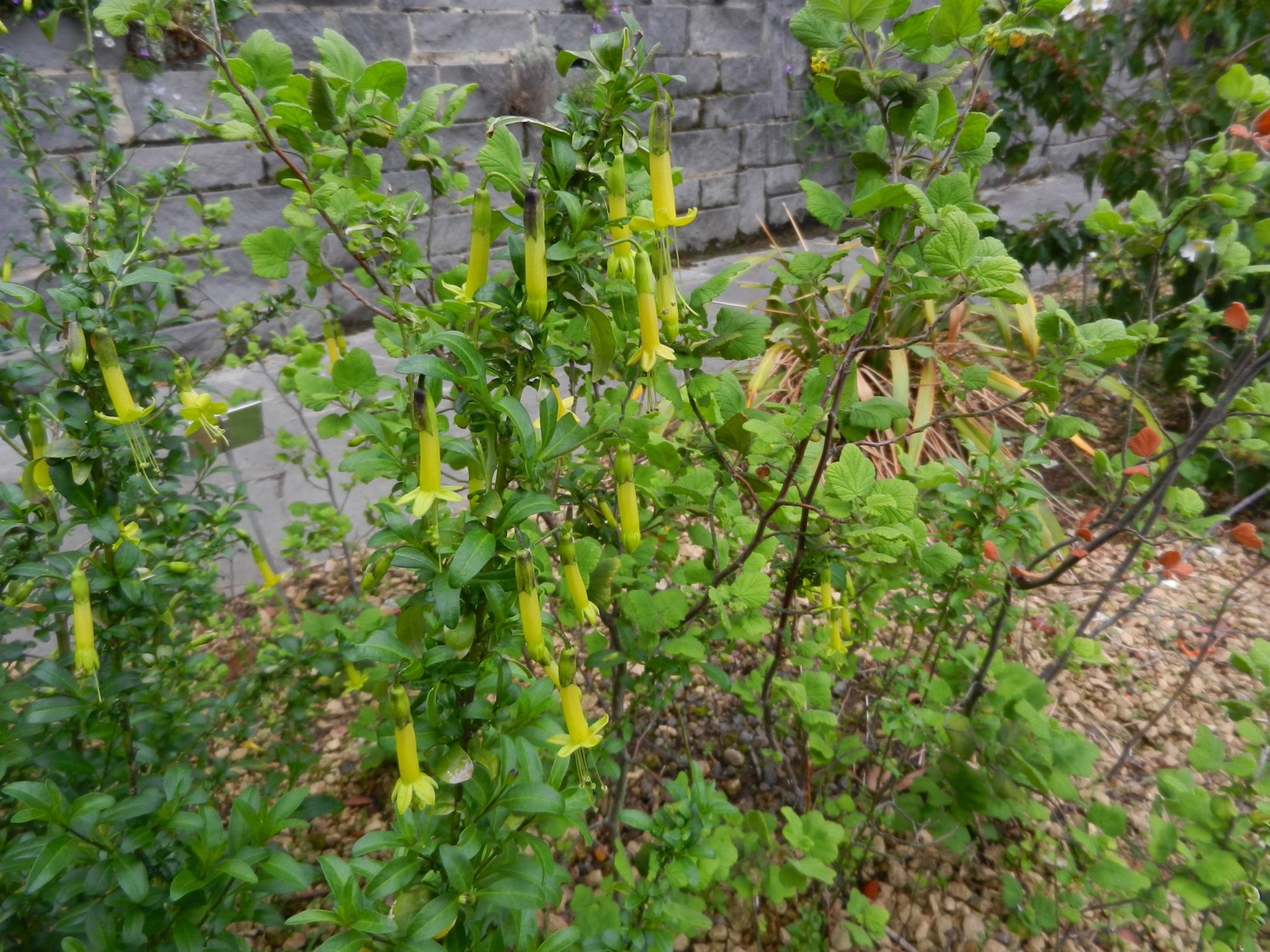 [Speaker Notes: Vestia foetida 
Nachtschadefamilie (Solanaceae)


Een zeer fraaie plant met even fraaie bloemen, waarvan de meeldraden en stijl ver uitsteken. 
Afkomstig uit Centraal Chili, en bijgevolg toch wat gevoelig voor koude winters. Vandaar dat ze hier goed standhoudt, beschut door grote planten en vlakbij een muur die snel wordt opgewarmd.]
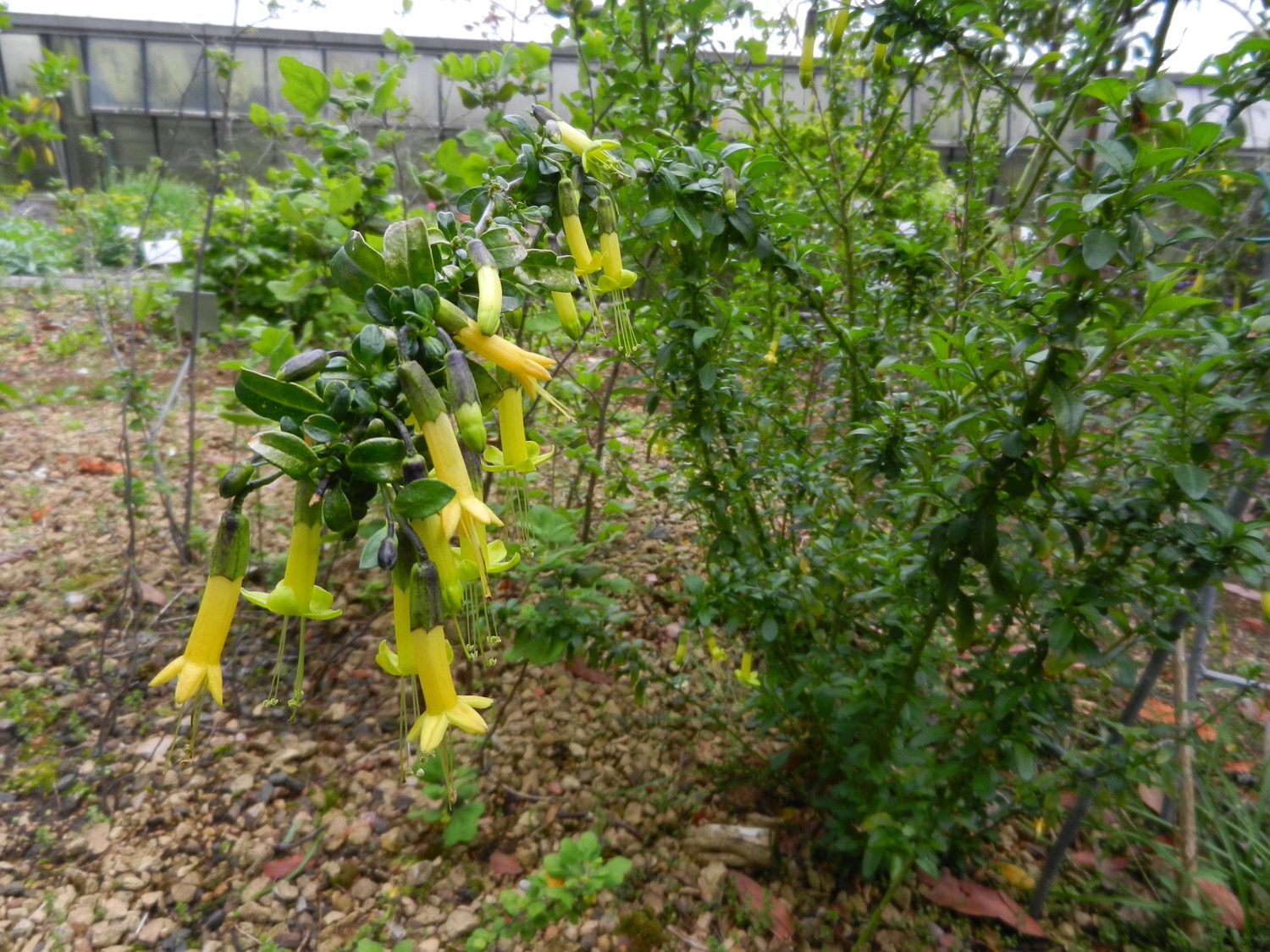 [Speaker Notes: Vestia foetida 
Nachtschadefamilie (Solanaceae)


Een zeer fraaie plant met even fraaie bloemen, waarvan de meeldraden en stijl ver uitsteken. 
Afkomstig uit Centraal Chili, en bijgevolg toch wat gevoelig voor koude winters. Vandaar dat ze hier goed standhoudt, beschut door grote planten en vlakbij een muur die snel wordt opgewarmd.]
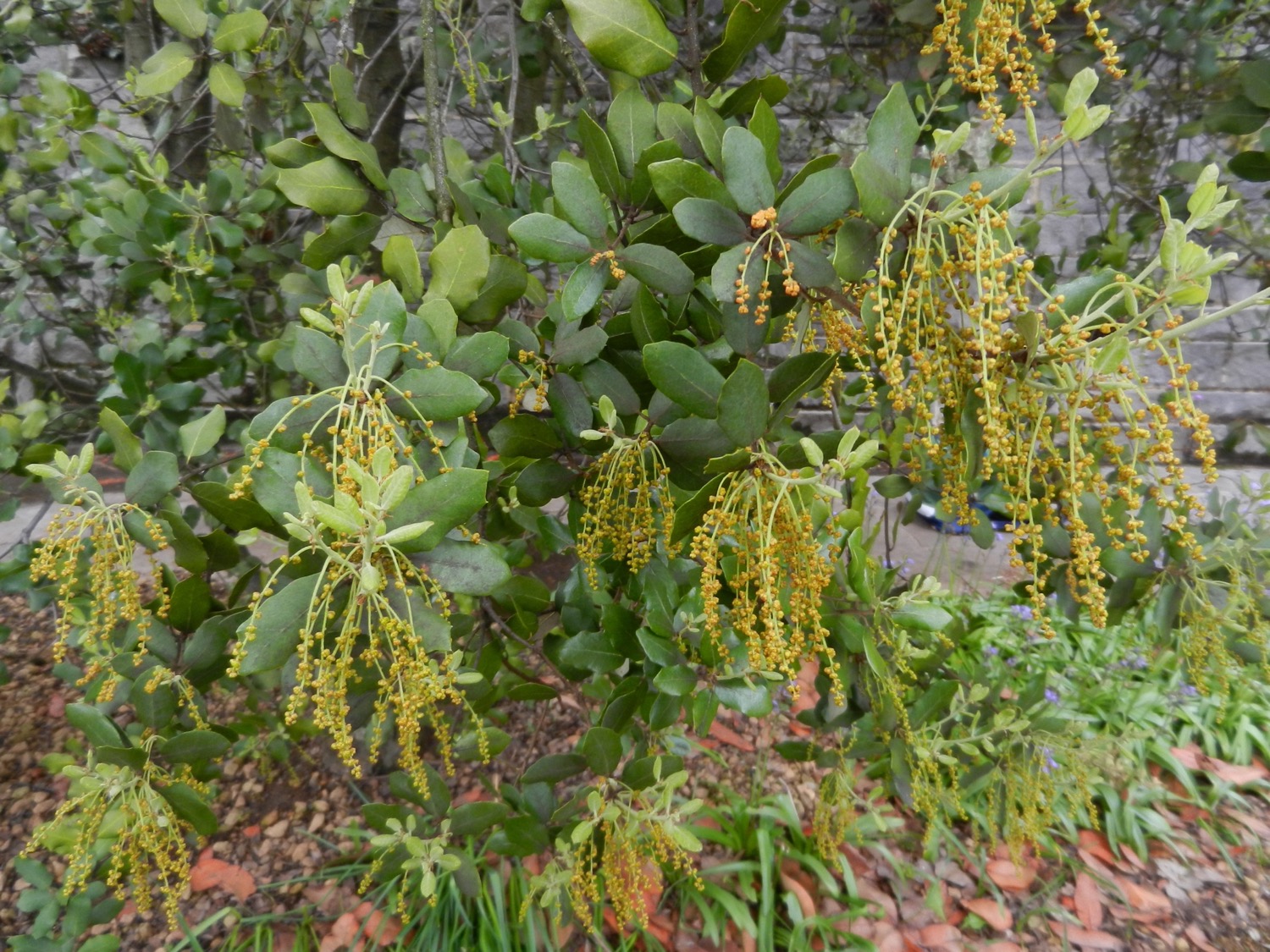 [Speaker Notes: Quercus rotundifolia 
Beukenfamilie (Fagaceae)


Mannelijke bloei van deze soort, vrouwelijke bloei is veel minder evident maar is wel aanwezig, wat meer verborgen.]
Border Ingangsgebouw (rechts)BIG 200
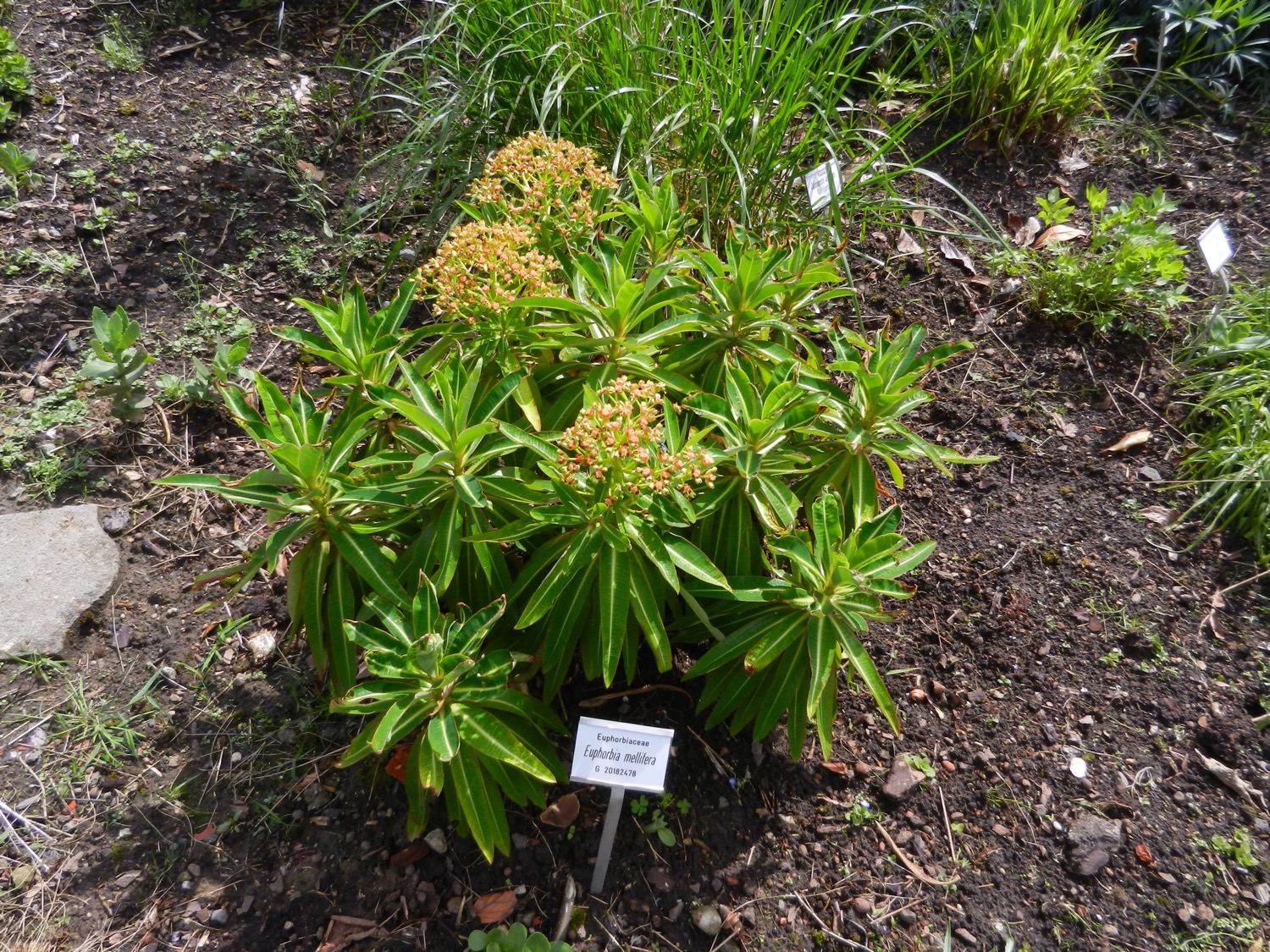 [Speaker Notes: Euphorbia mellifera 
Wolfsmelkfamilie (Euphorbiaceae)


Een niet zo winterharde wolfsmelksoort, die haar areaal heeft op Madeira en de Canarische eilanden.]
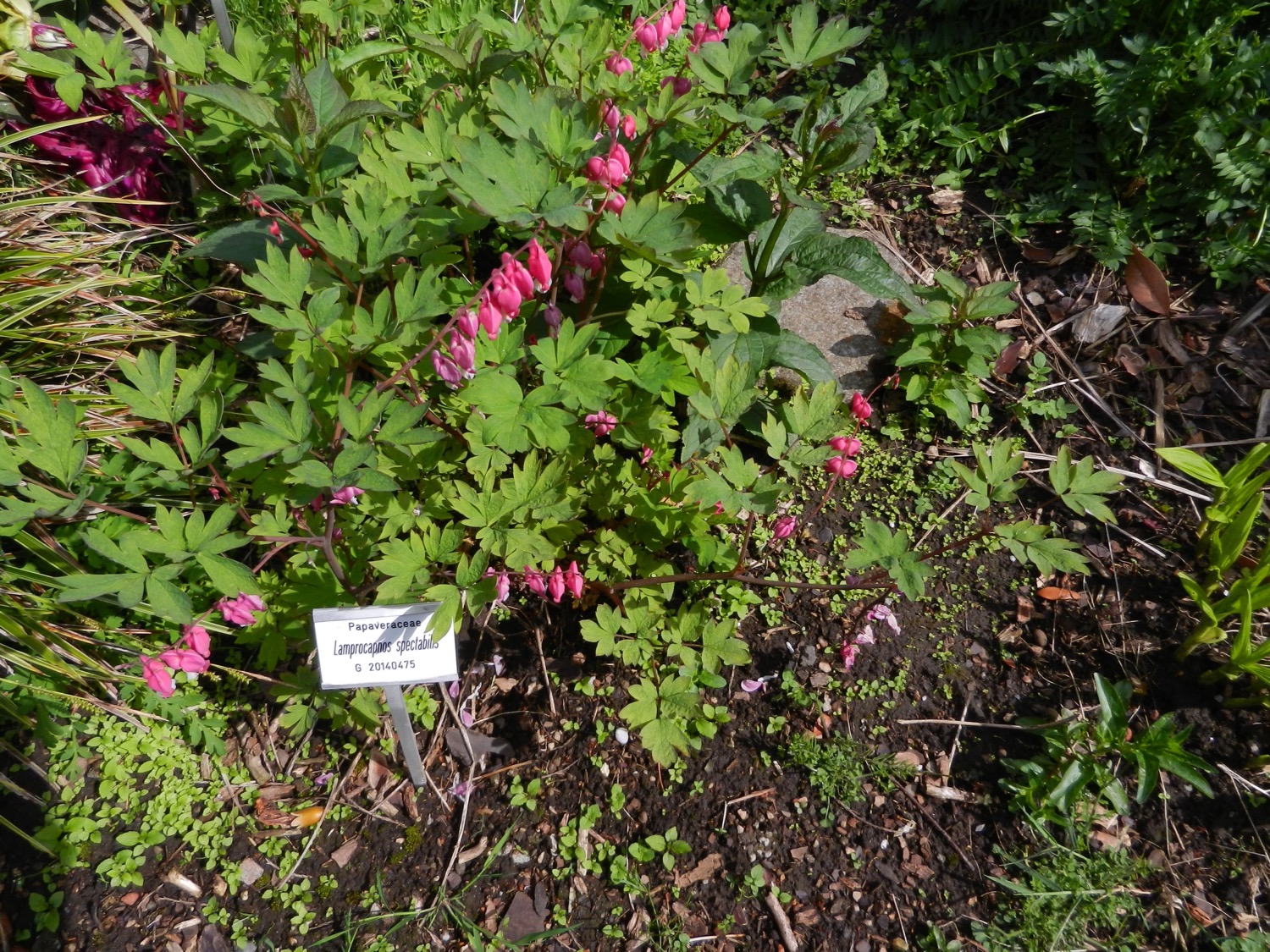 [Speaker Notes: Gebroken hartjes (Lamprocapnos spectabilis)
Papaverfamilie (Papaveraceae)


Door de opsplitsing van Dicentra is deze soort als enige in haar nieuwe genus terechtgekomen, vandaar wellicht de gebroken hartjes?]
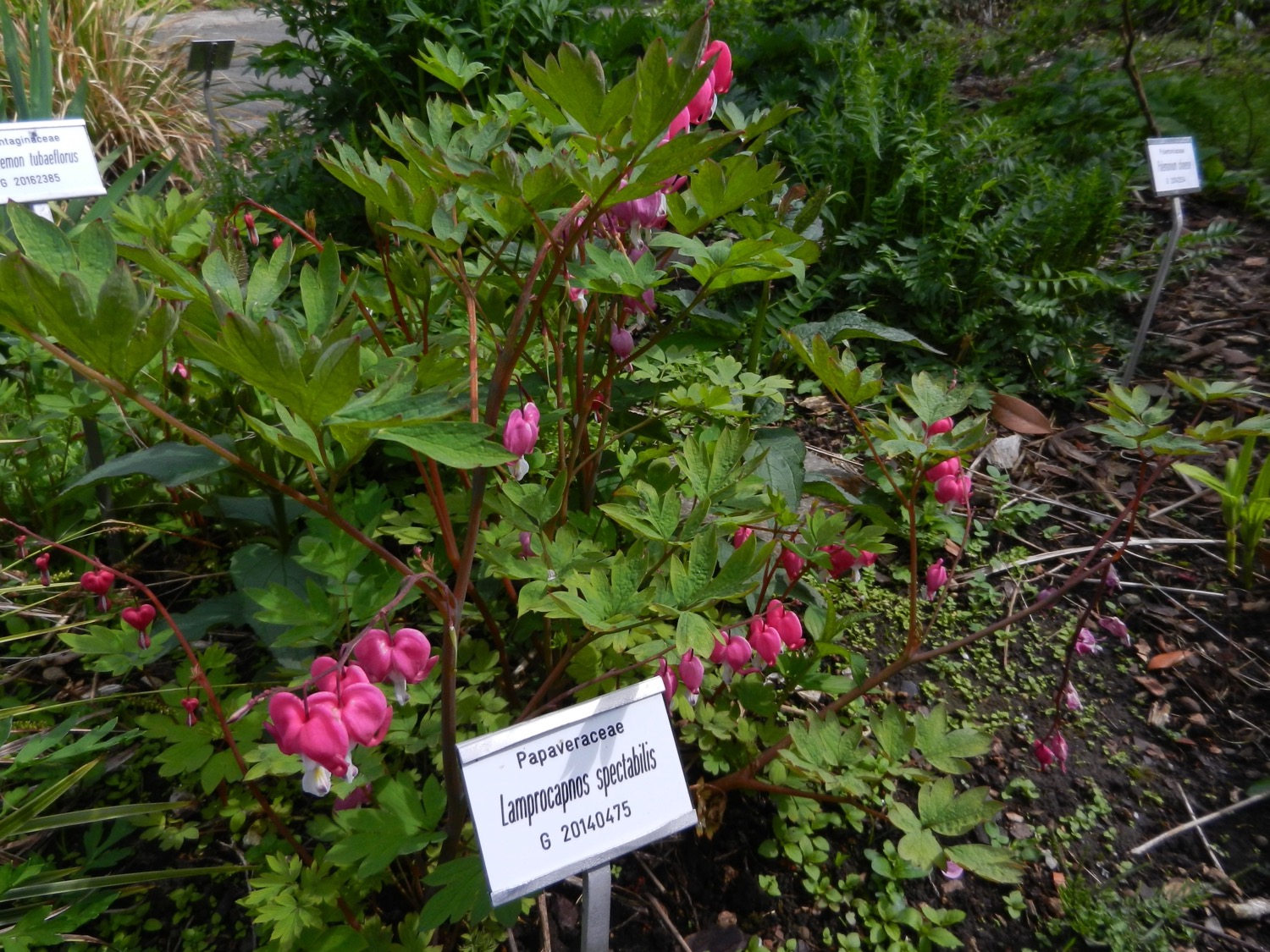 [Speaker Notes: Gebroken hartjes (Lamprocapnos spectabilis)
Papaverfamilie (Papaveraceae)


Door de opsplitsing van Dicentra is deze soort als enige in haar nieuwe genus terechtgekomen, vandaar wellicht de gebroken hartjes?]
Arboretum
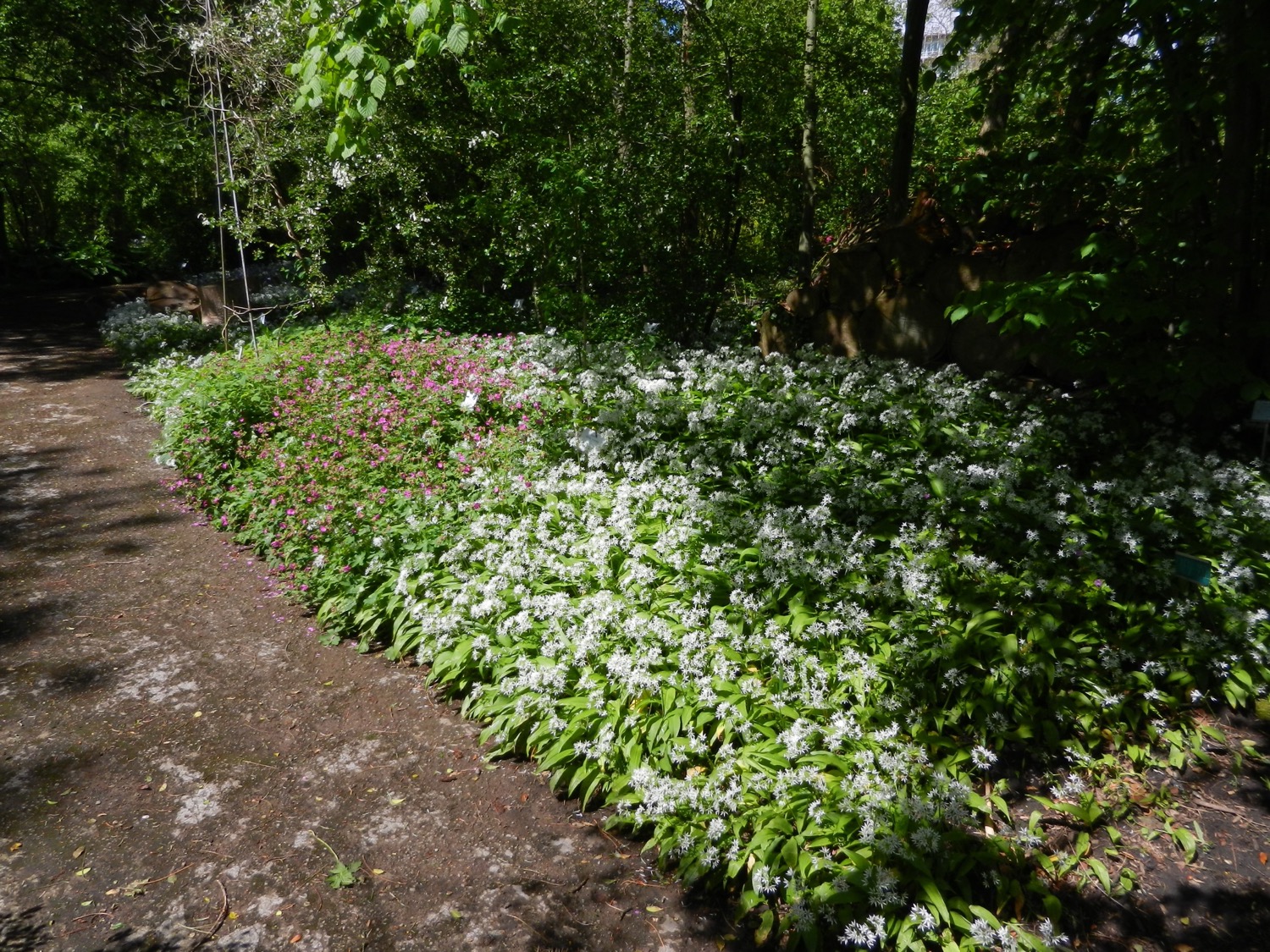 [Speaker Notes: Daslook (Allium ursinum)
Lookfamilie (Alliaceae)


Een mooie bedekking van de bodem…
In de Latijnse naam wordt gezinspeeld op de aanwezigheid van beren, in het Nederlands is dat afgezwakt naar een das.]
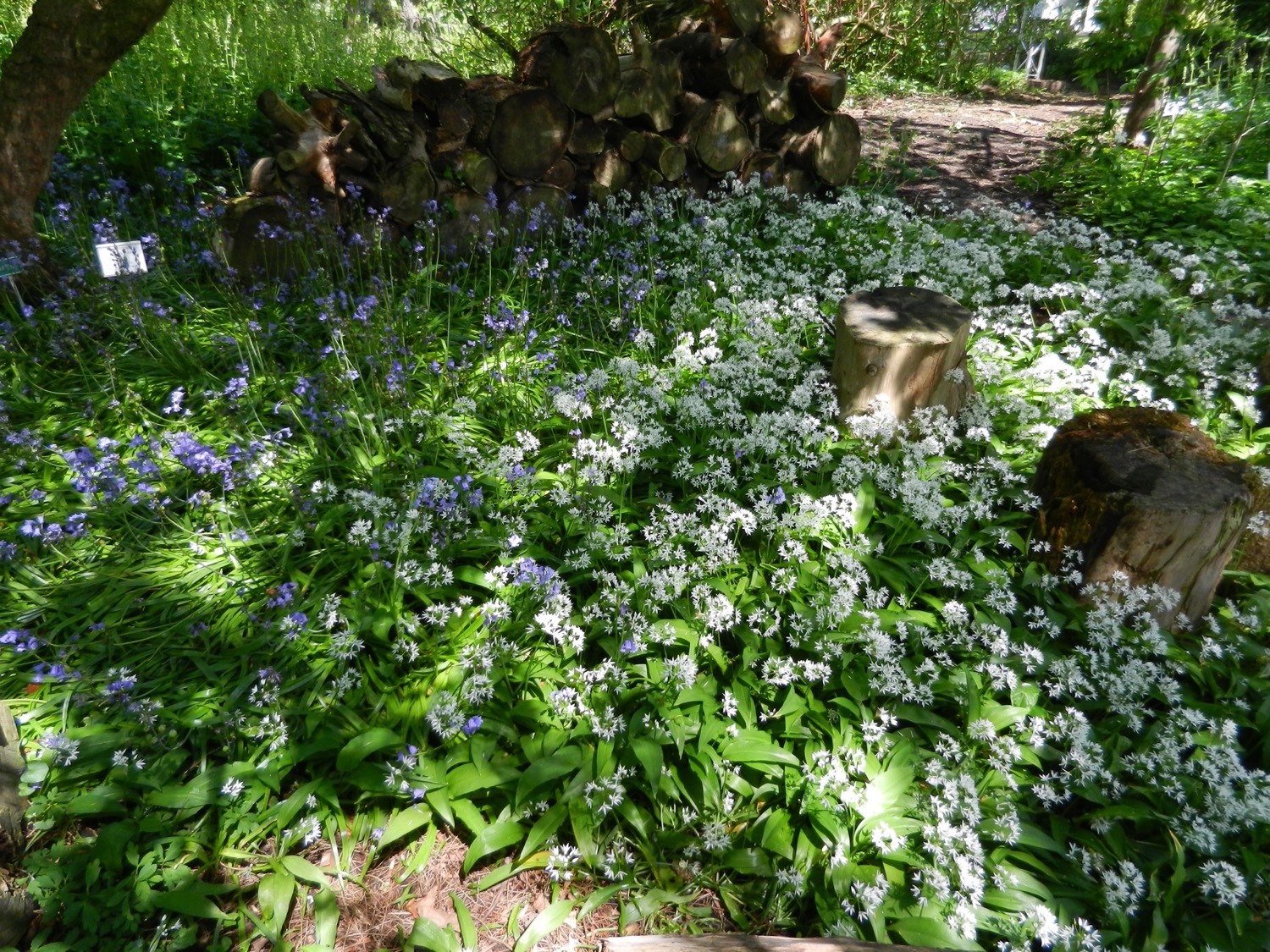 [Speaker Notes: Daslook (Allium ursinum)
Lookfamilie (Alliaceae)


Een mooie bedekking van de bodem…
In de Latijnse naam wordt gezinspeeld op de aanwezigheid van beren, in het Nederlands is dat afgezwakt naar een das.]
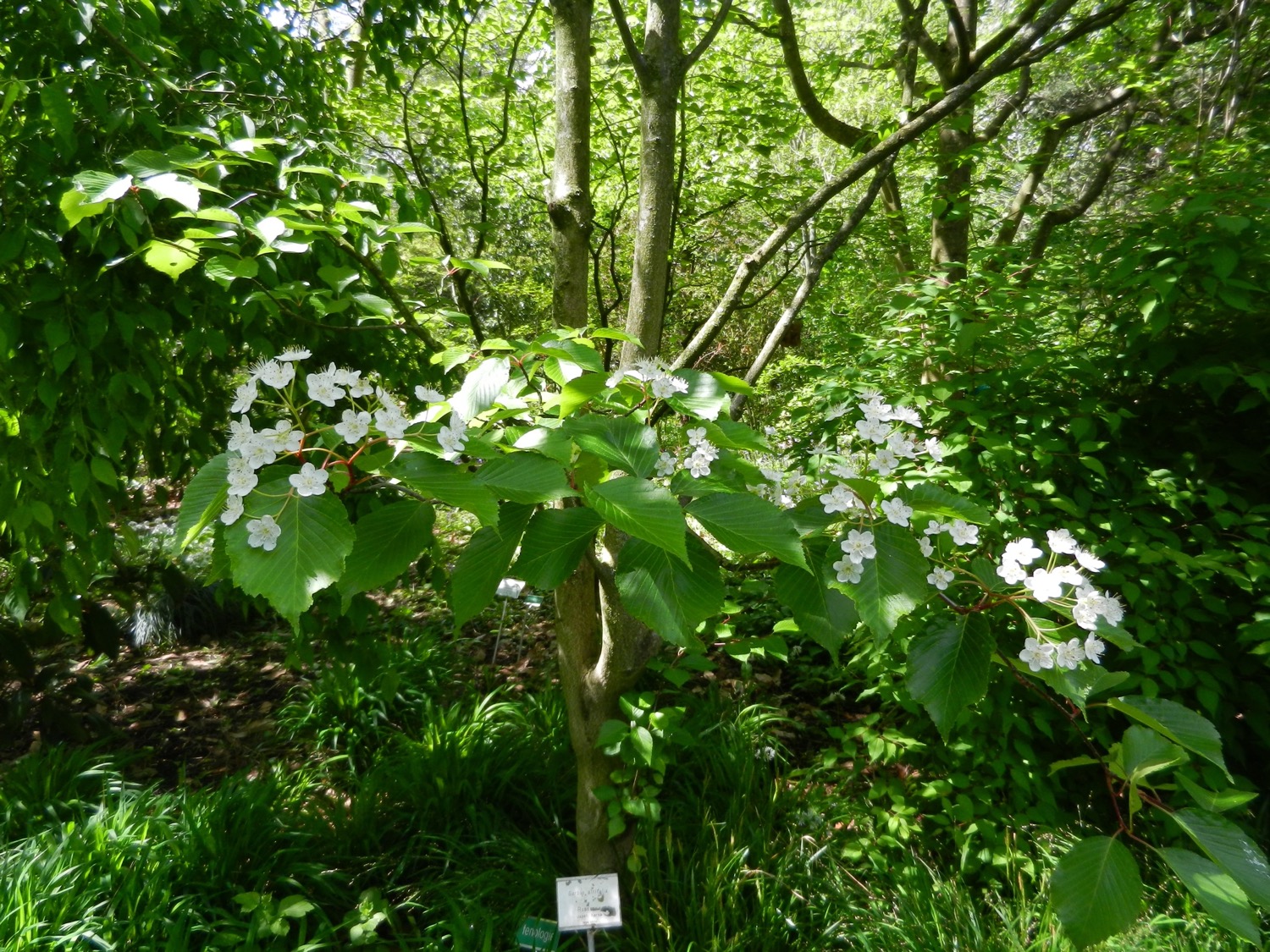 [Speaker Notes: Sorbus alnifolia 
Rozenfamilie (Rosaceae)


Een zeer fraaie soort Sorbus, indien we dit wellicht te brede genus aanhouden, en een beter passende naam zou dan zijn Micromeles alnifolia. 
Met een zeer mooie bladvorm, mooie bloei, en bijzonder mooie vruchtzetting achteraf.]
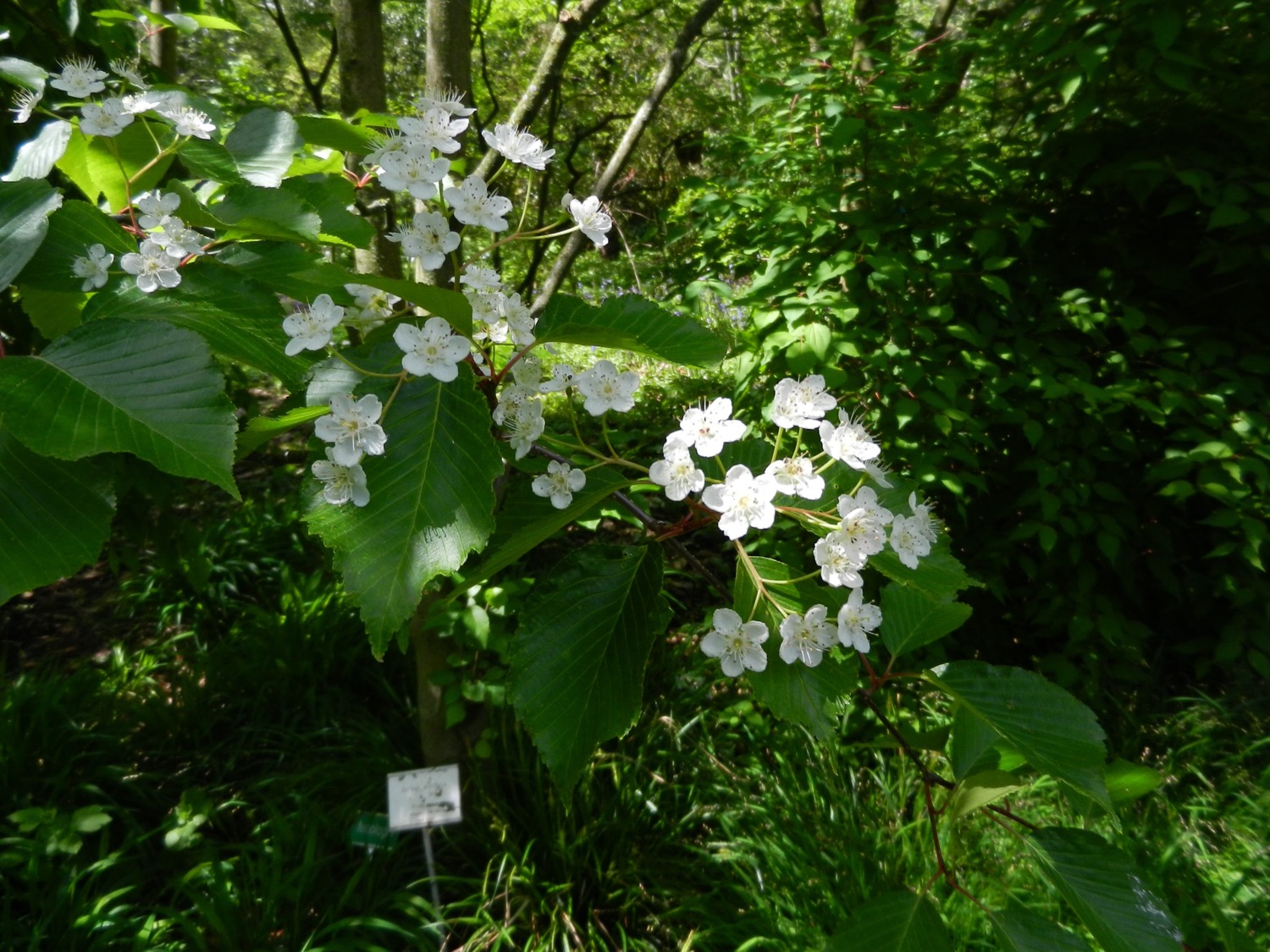 [Speaker Notes: Sorbus alnifolia 
Rozenfamilie (Rosaceae)


Een zeer fraaie soort Sorbus, indien we dit wellicht te brede genus aanhouden, en een beter passende naam zou dan zijn Micromeles alnifolia. 
Met een zeer mooie bladvorm, mooie bloei, en bijzonder mooie vruchtzetting achteraf.]
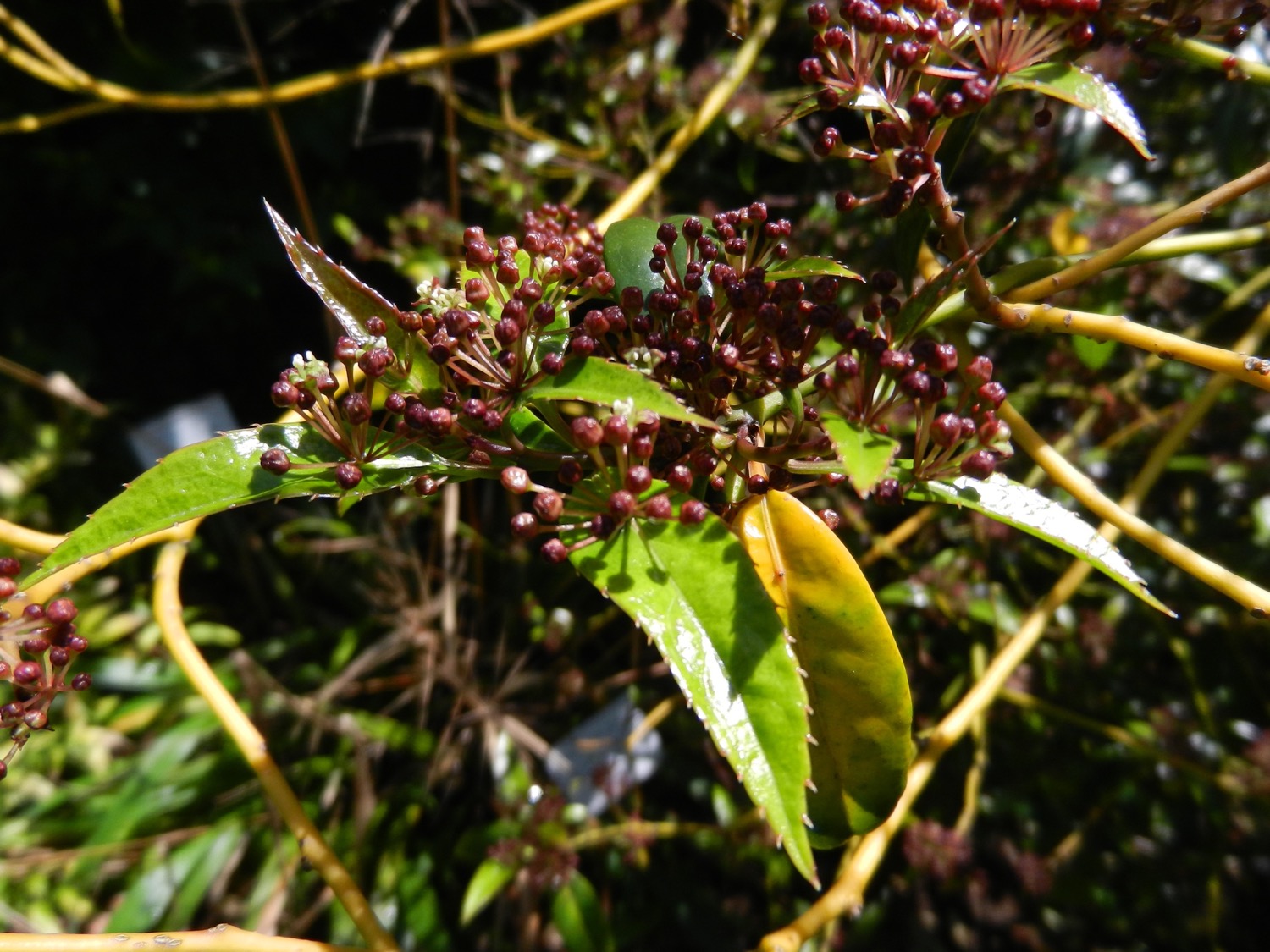 [Speaker Notes: Helwingia omeiensis 
Helwingiafamilie (Helwingiaceae)


Hier komt nu een reeks Helwingia-soorten, met telkens bloemen-op-het-blad. 
Deze planten zijn tweehuizig, en dus met ofwel mannelijke ofwel vrouwelijke bloemen. Deze twee types kunnen we onderscheiden aan de talrijkheid, veel bloemen bij de mannelijke plant, enkele bloemen bij de vrouwelijke plant. 
Hier dus een mannelijke plant.]
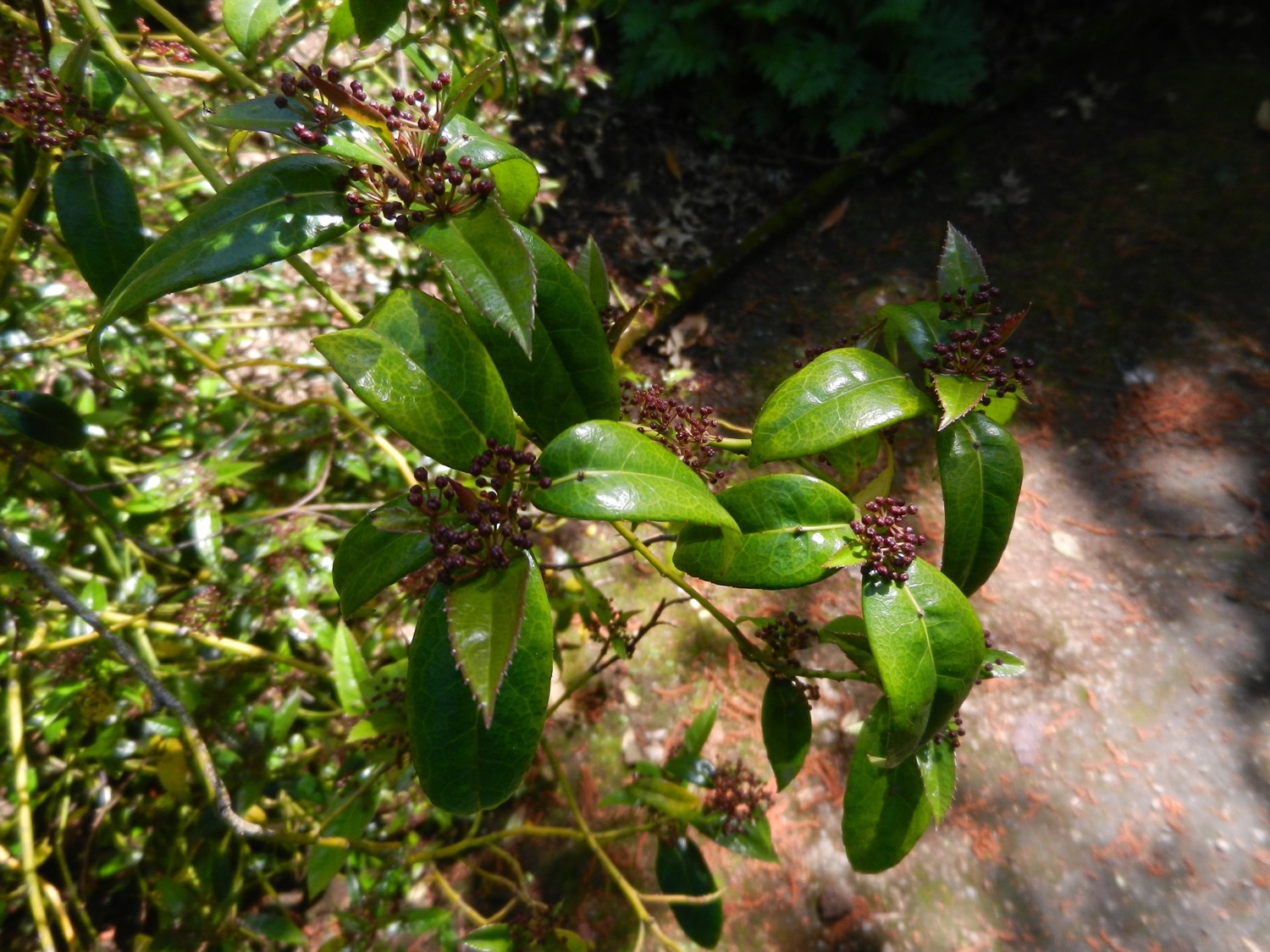 [Speaker Notes: Helwingia omeiensis 
Helwingiafamilie (Helwingiaceae)


Mannelijke plant. Met zelfs enkele bladeren waar de bloemen zijn afgevalllen, en een klein stompje van het bloemgestel is blijven zitten.]
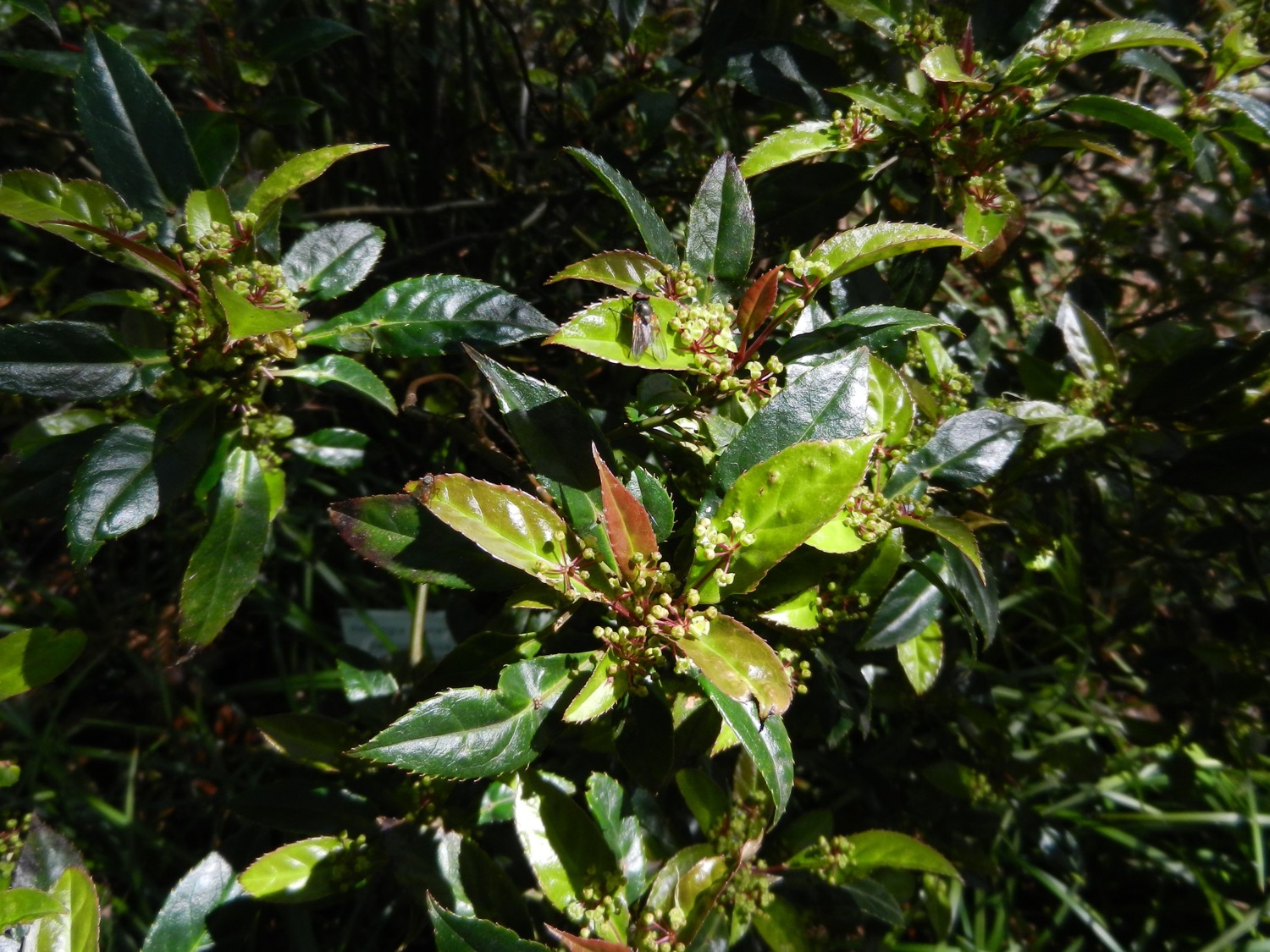 [Speaker Notes: Helwingia chinensis 
Helwingiafamilie (Helwingiaceae)


Mannelijke plant.]
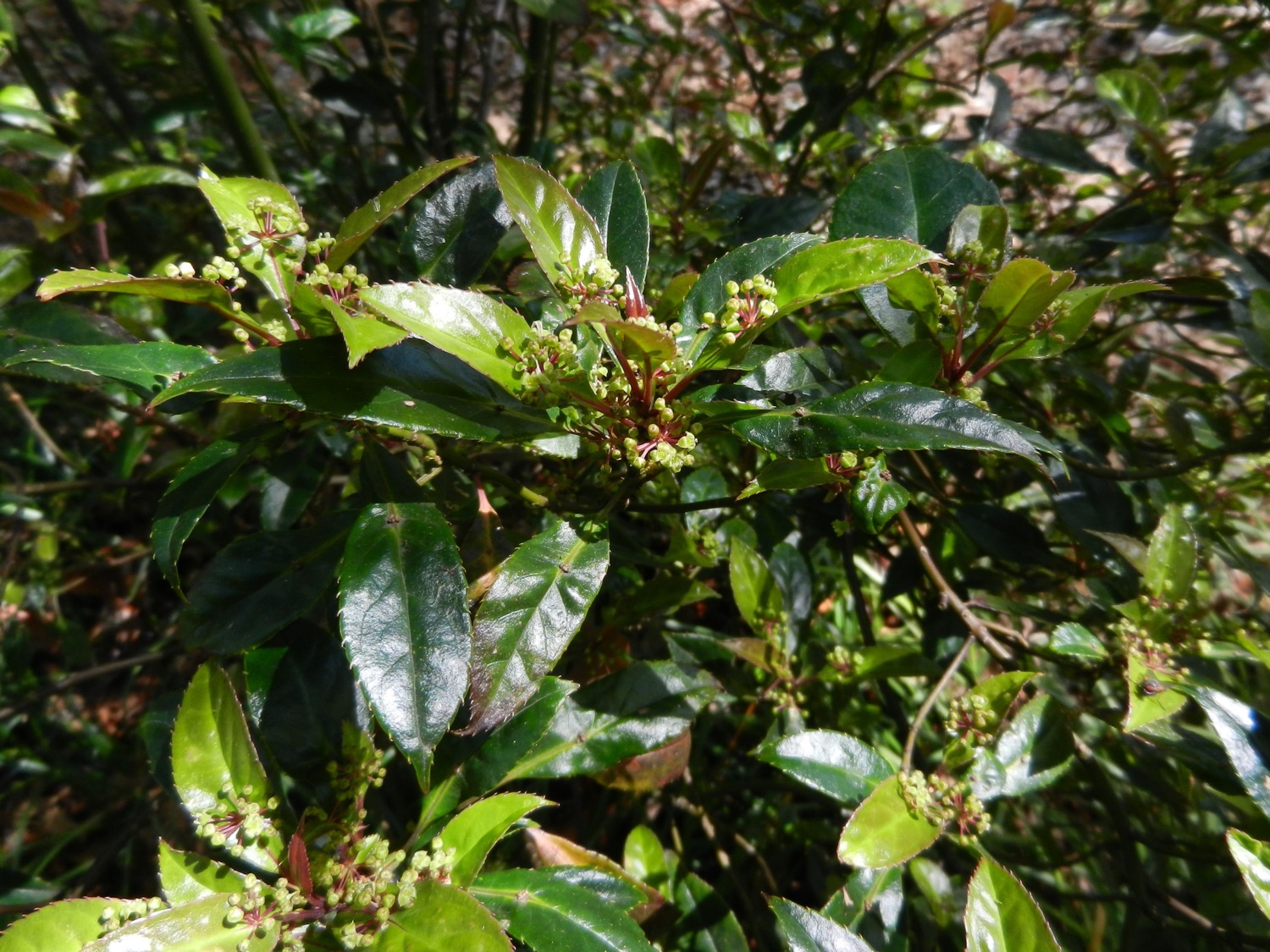 [Speaker Notes: Helwingia chinensis 
Helwingiafamilie (Helwingiaceae)


Mannelijke plant.]
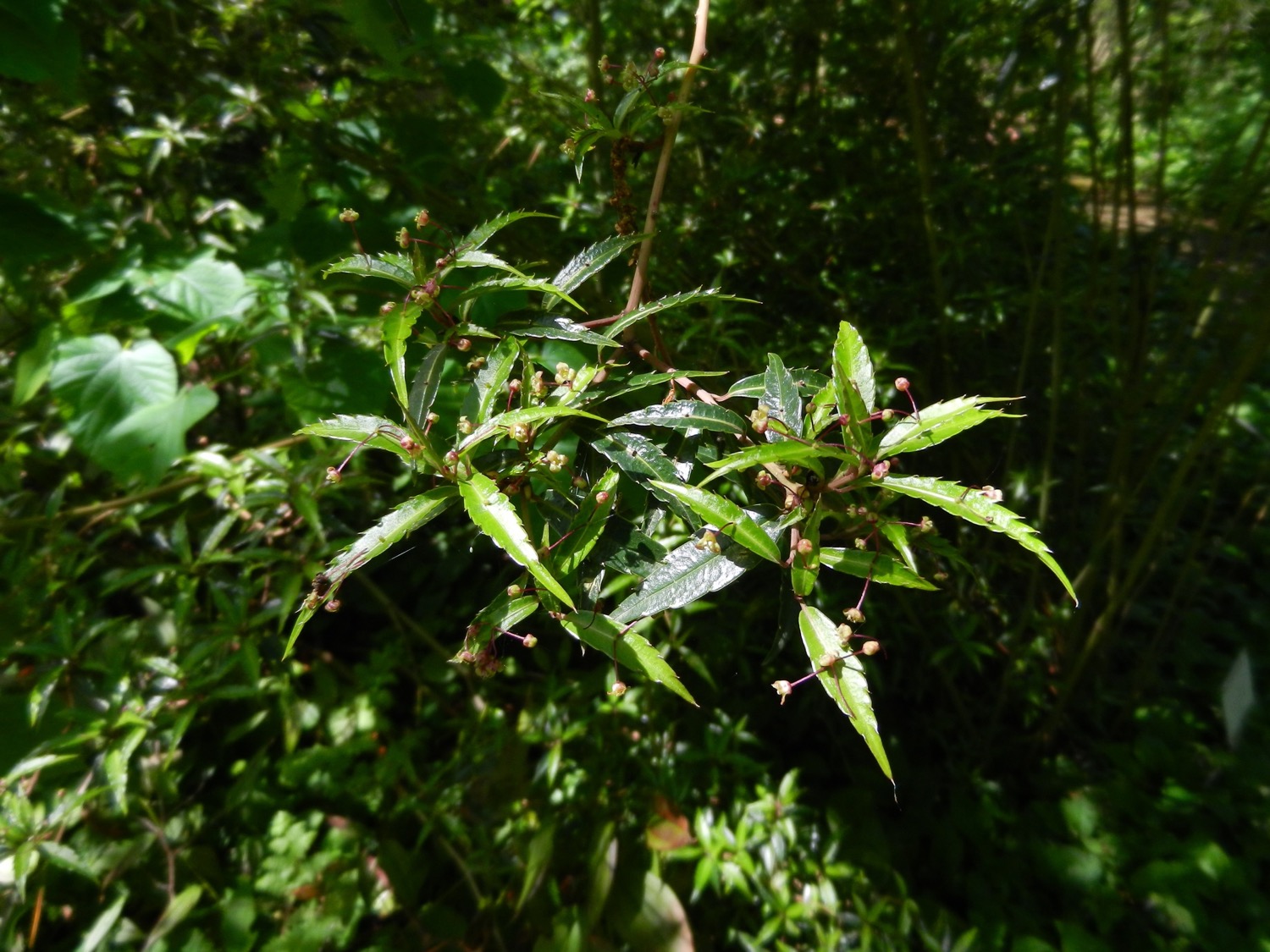 [Speaker Notes: Helwingia himalaica 
Helwingiafamilie (Helwingiaceae)


Vrouwelijke plant.]
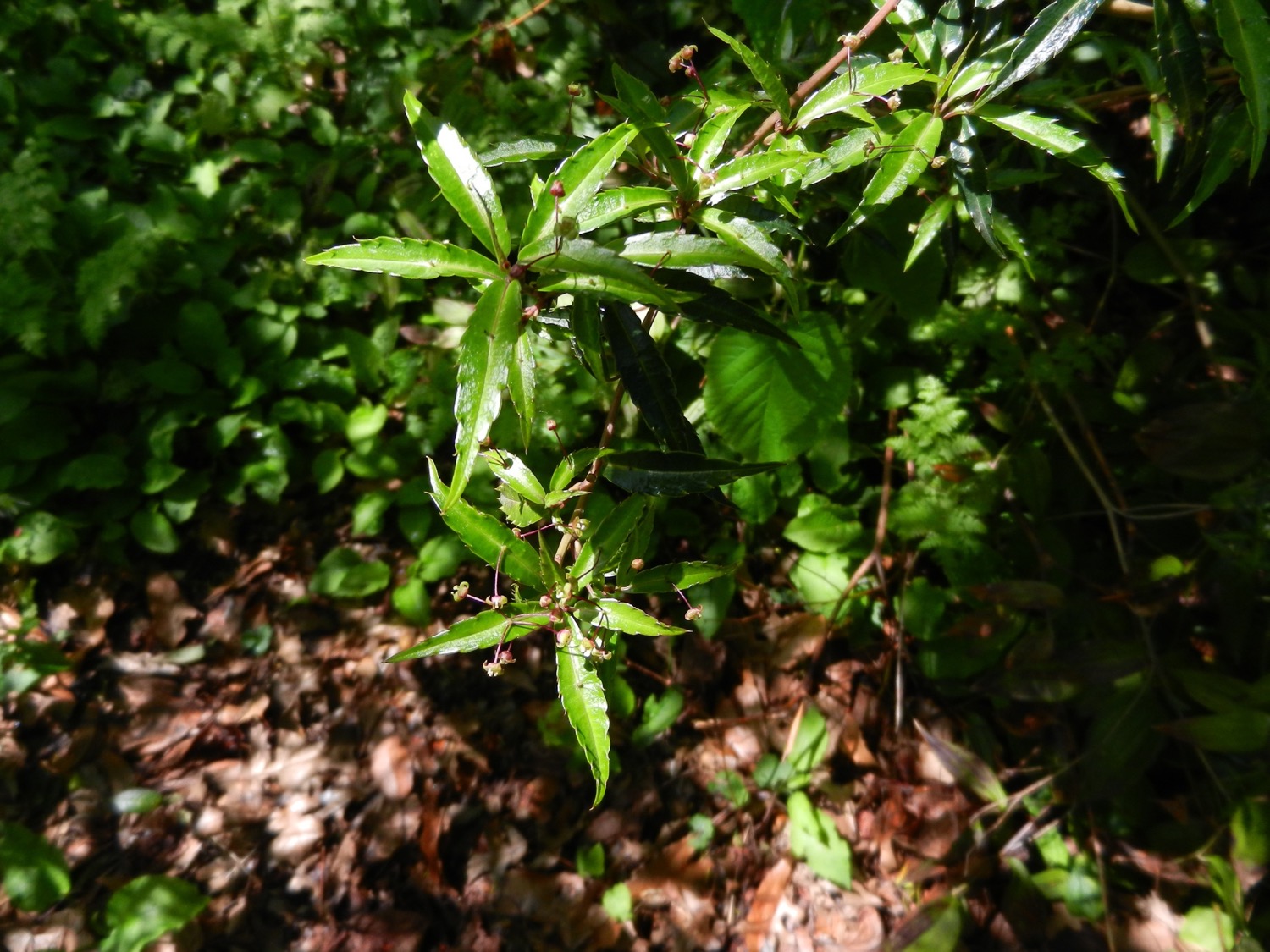 [Speaker Notes: Helwingia himalaica 
Helwingiafamilie (Helwingiaceae)


Vrouwelijke plant.]
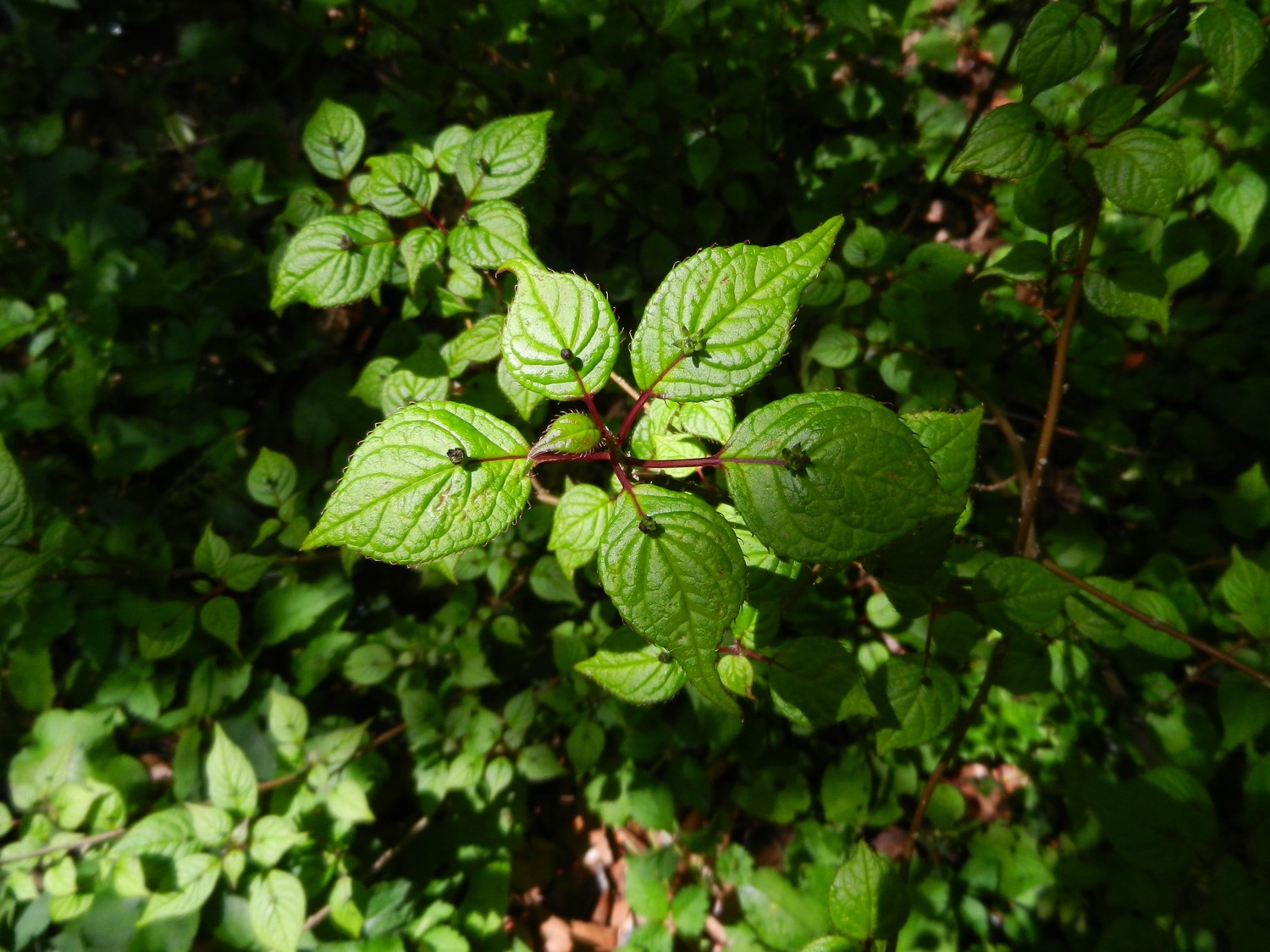 [Speaker Notes: Japans bloem-op-blad (Helwingia japonica)
Helwingiafamilie (Helwingiaceae)


Vrouwelijke plant, met een begin van vruchtvorming op sommige bladeren.]
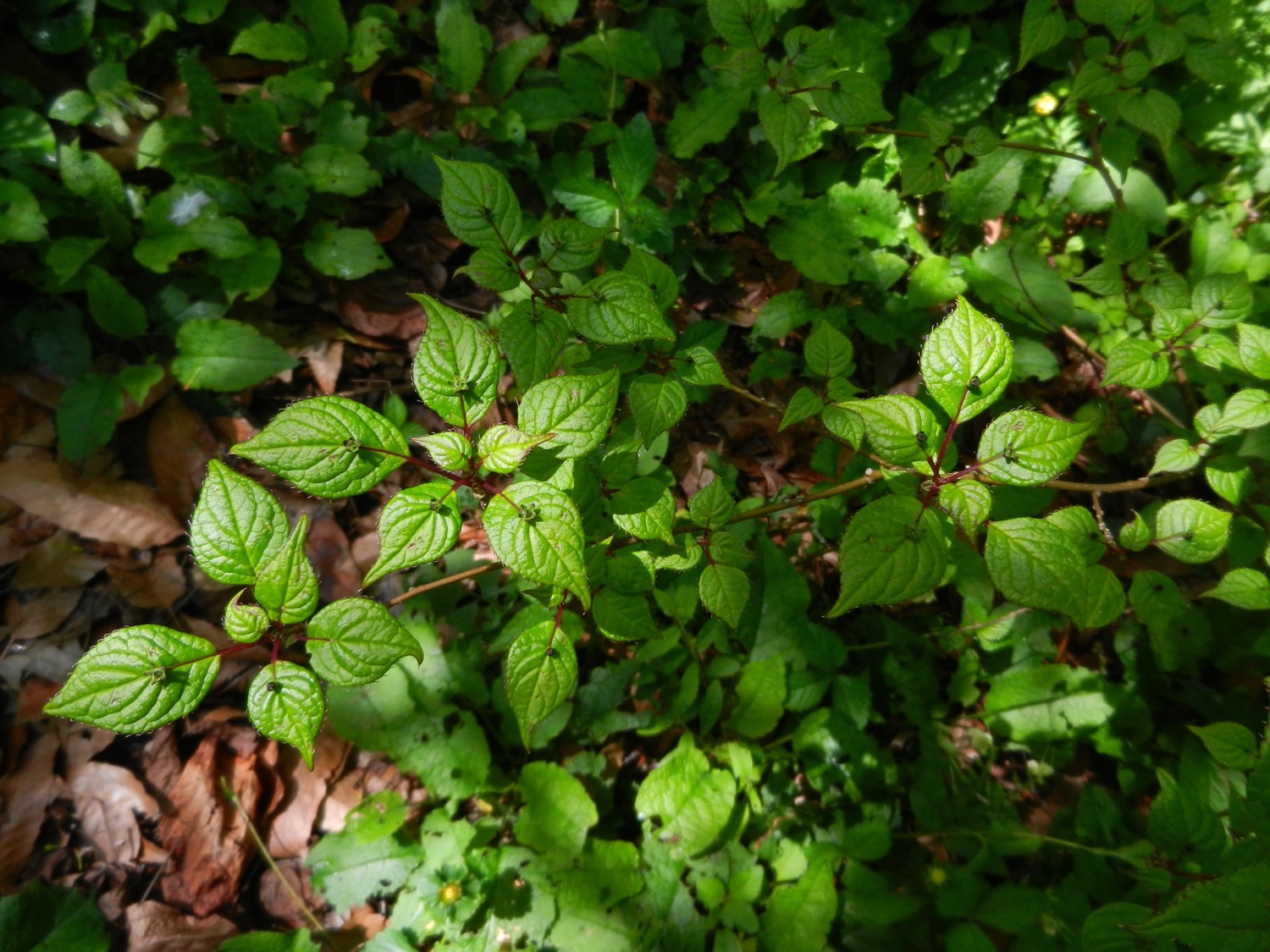 [Speaker Notes: Japans bloem-op-blad (Helwingia japonica)
Helwingiafamilie (Helwingiaceae)


Vrouwelijke plant, met een begin van vruchtvorming op sommige bladeren.]
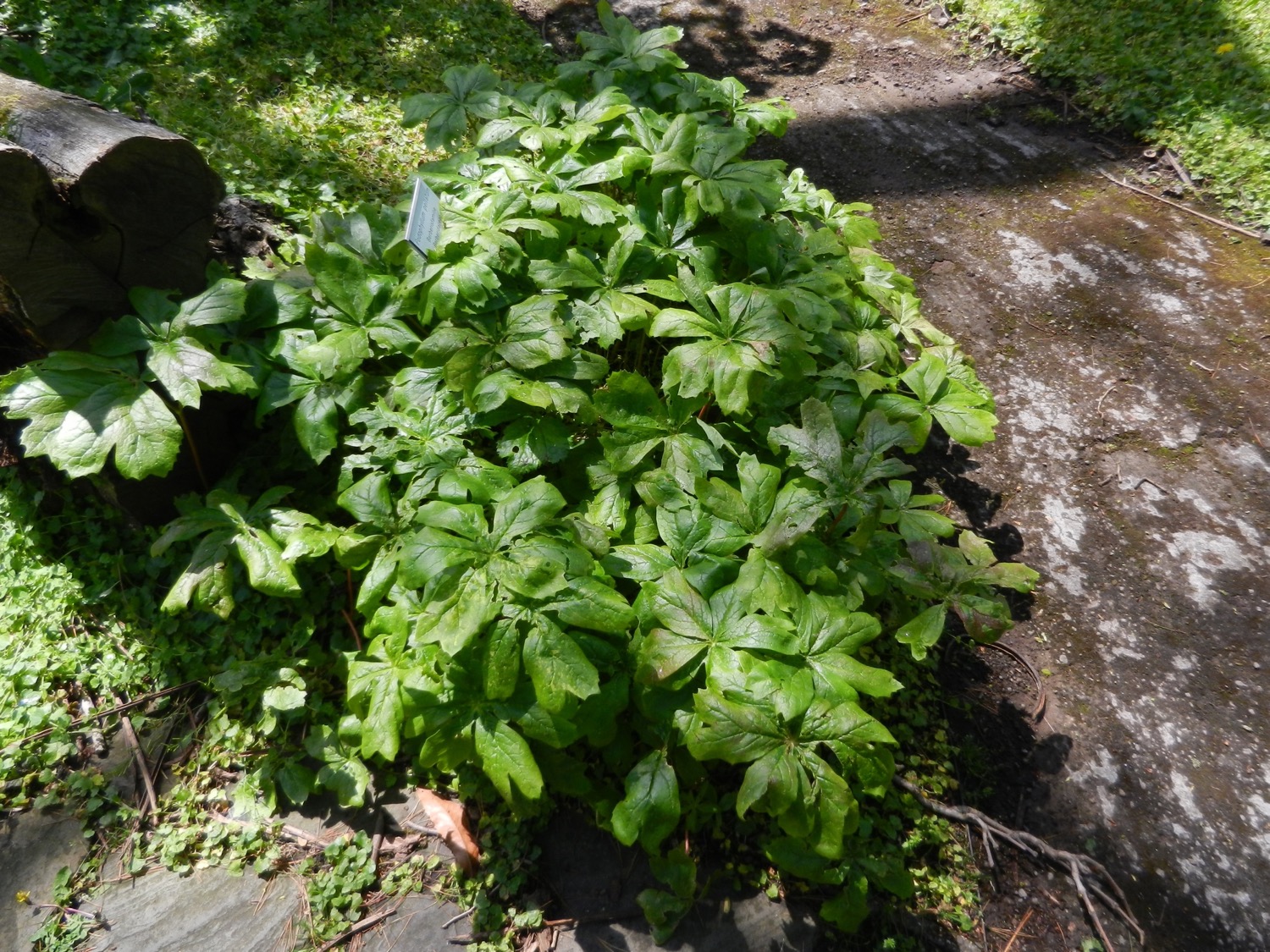 [Speaker Notes: Podophyllum peltatum 
Berberisfamilie (Berberidaceae)


Ooit is deze plant gestart met een stukje rizoom dat we van een andere tuin hebben ontvangen. Intussen is dat stukje rizoom flink uitgegroeid tot een fraaie clone.]
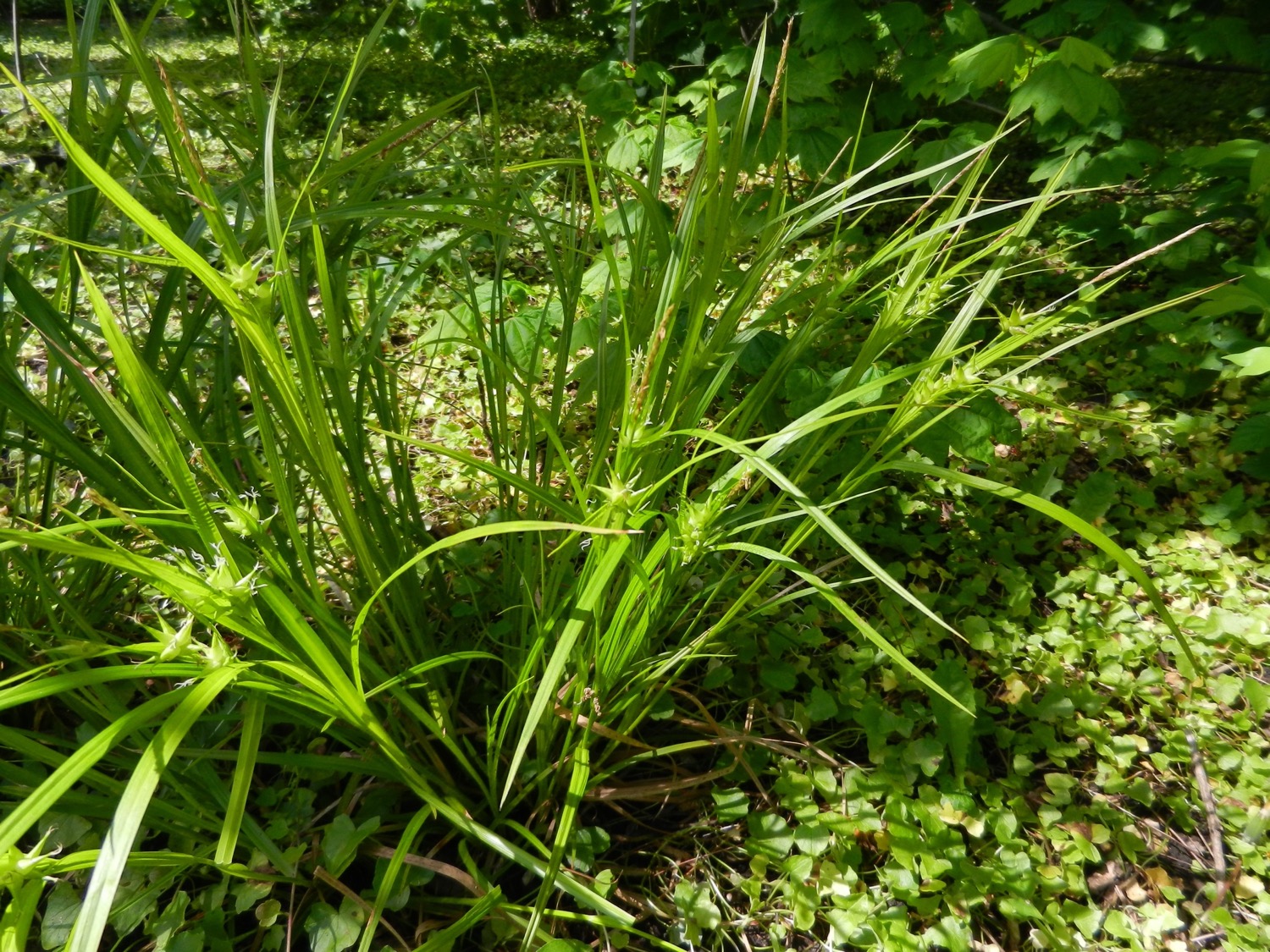 [Speaker Notes: Carex intumescens 
Cypergrassenfamilie (Cyperaceae)


Een zegge met 1-2 stervormige vrouwelijke aren, en daarboven 1-2 slanke mannelijke aartjes.]
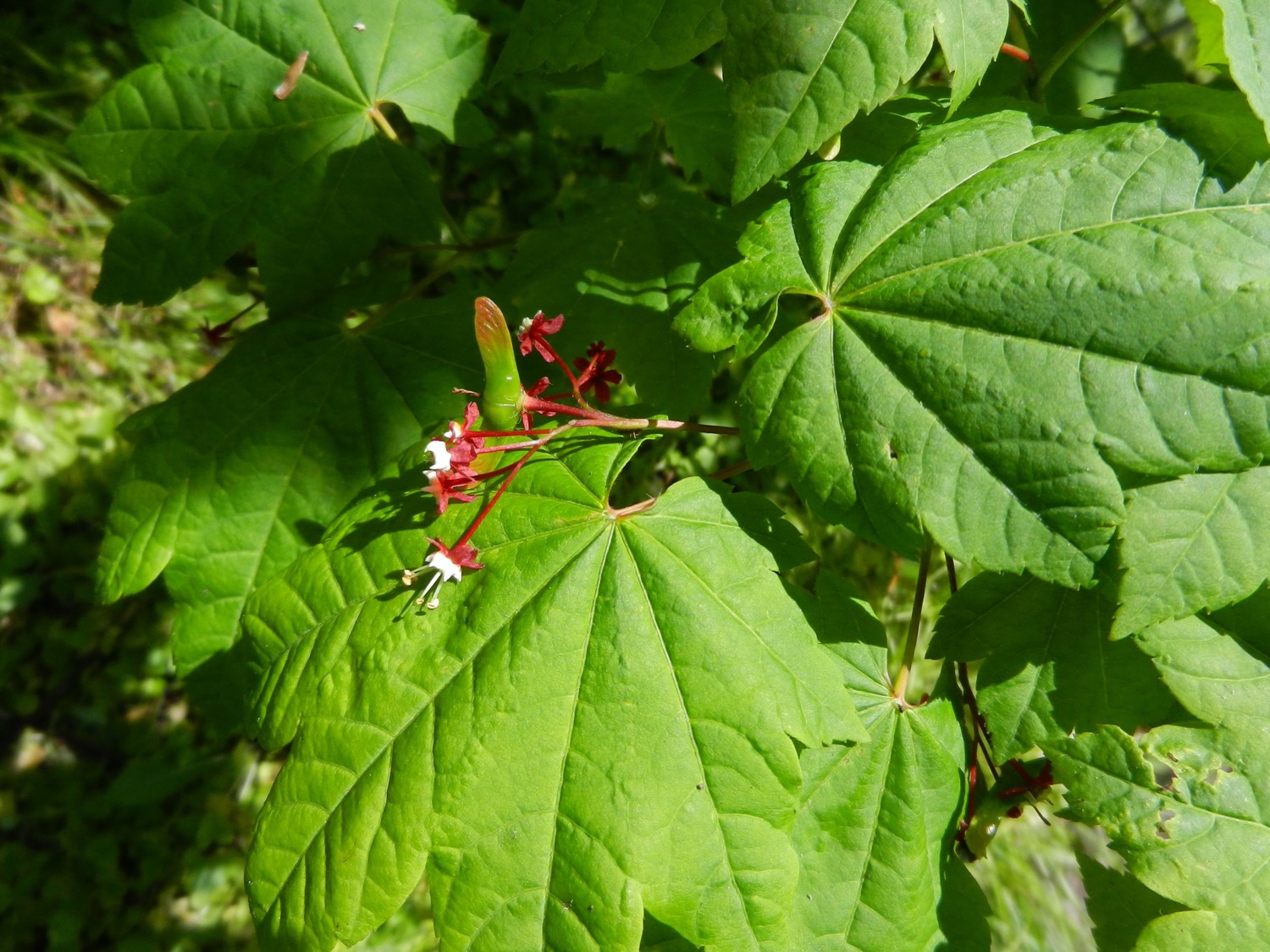 [Speaker Notes: Amerikaanse rondbladesdoorn (Acer circinatum)
Zeepbesfamilie (Sapindaceae)


Hier zien we een vruchtje (de topbloem van dit bloemgestel) en enkele bloemetjes met een mooi kleurcontrast tussen kelk en kroon.]
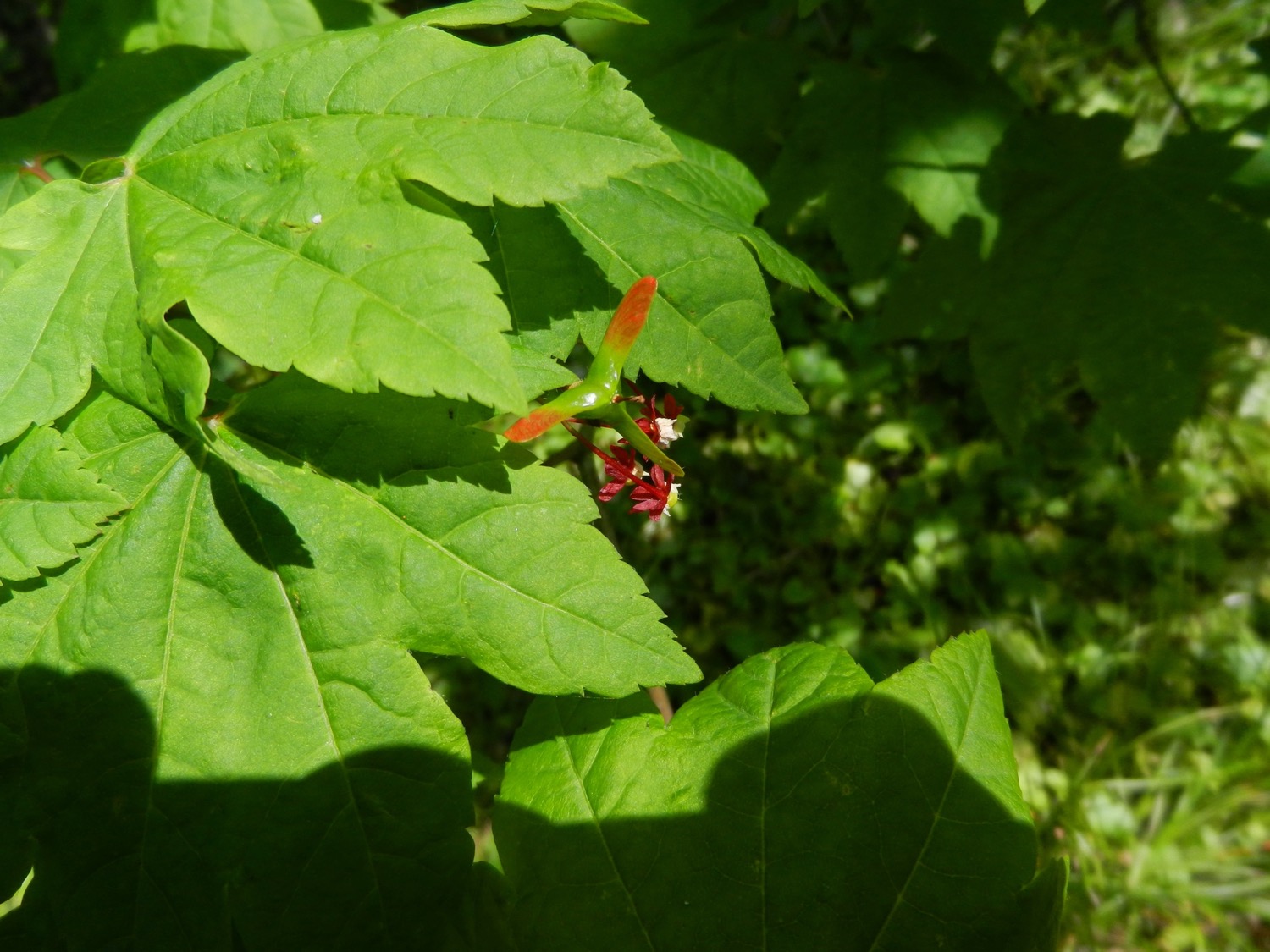 [Speaker Notes: Amerikaanse rondbladesdoorn (Acer circinatum)
Zeepbesfamilie (Sapindaceae)


Bij deze topbloem zijn drie vleugels uitgegroeid, een fenomeen dat eigenlijk “normaal” is in deze familie, waarvan de meeste bloemen een drietallig vruchtbeginsel vertonen.]
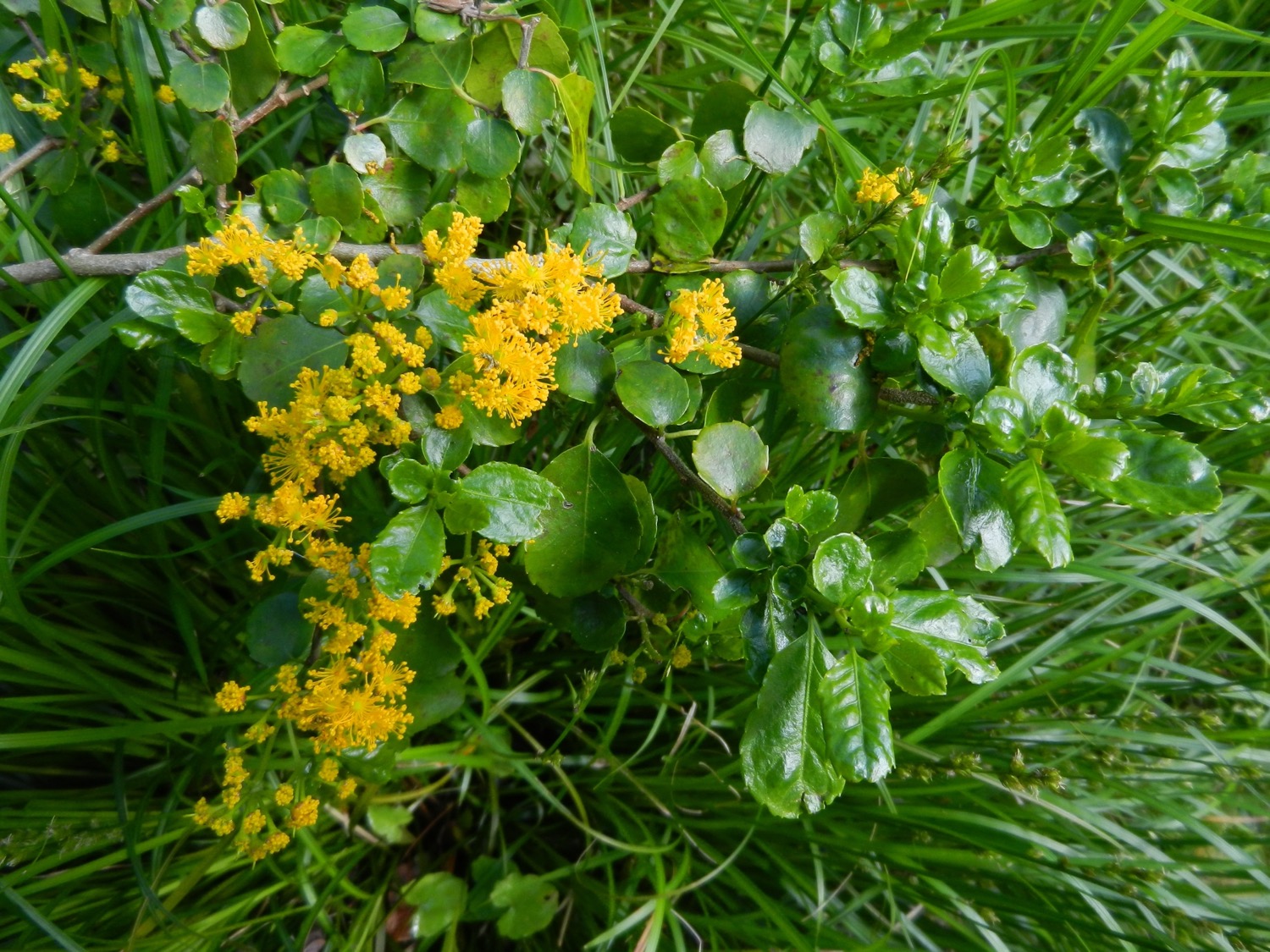 [Speaker Notes: Azara serrata 
Wilgenfamilie (Salicaceae)


Een van de “nieuwe” wilgen, die we bij de Wilgenfamilie aansluiten na opsplitsing van de familie Flacourtiaceae. Voor ongeveer de helft van alle genera uit de Flacourtiaceae is in dit geval, waardoor nu de familie Salicaceae is uitgegroeid tot een tropische familie met een 60 genera, waarvan twee eerder een gematigd areaal hebben, Populus en Salix.]
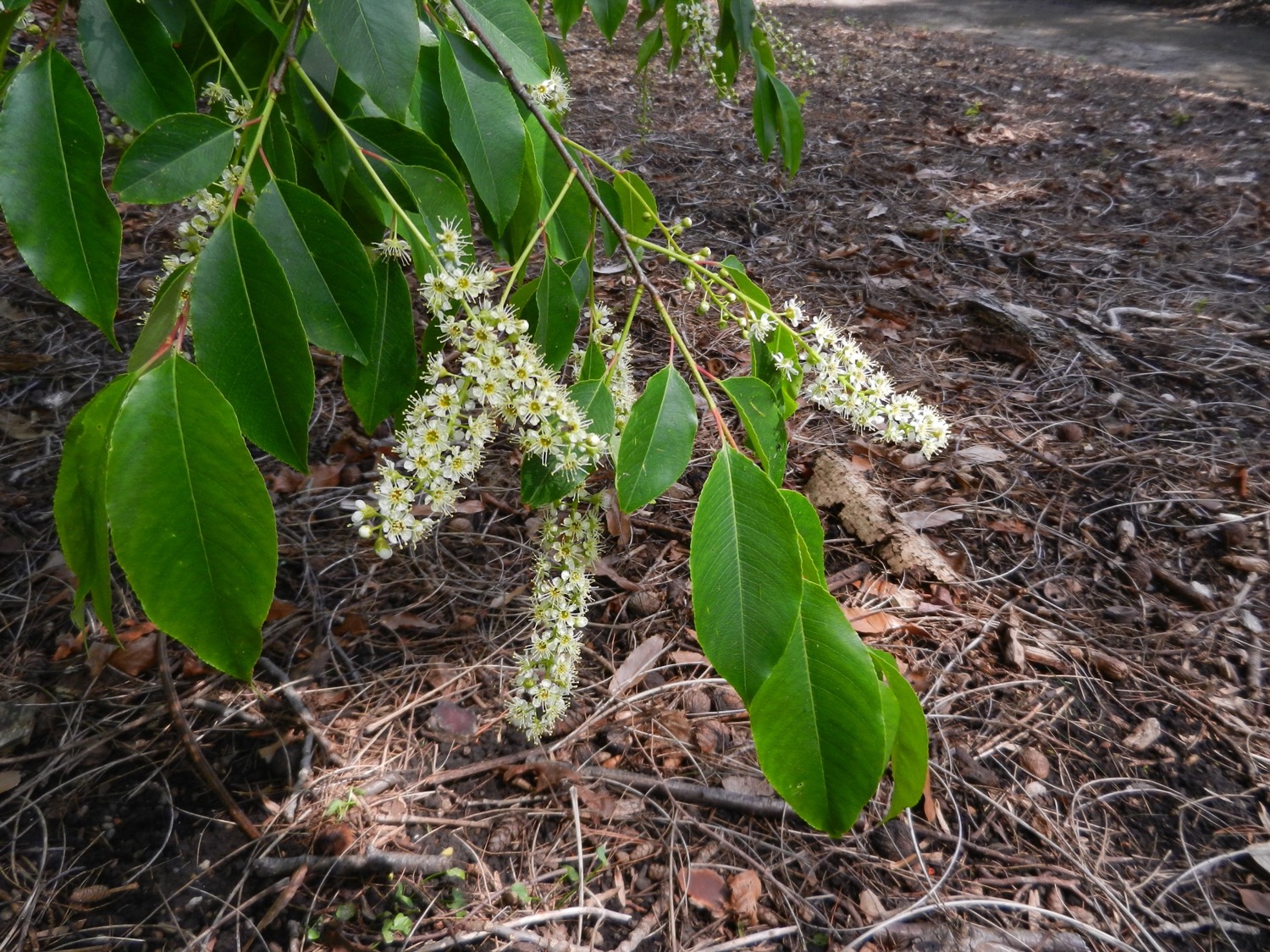 [Speaker Notes: Prunus salicifolia 
Rozenfamilie (Rosaceae)


Een soort die nauw verwant is met de Amerikaanse vogelkers (Prunus serotina), en daarbij vaak als ondersoort wordt gehanteerd. 
Zijn natuurlijk areaal zijn de gebergten van Mexico en Centraal-Amerika, waar deze soort wordt geapprecieerd omwille van de eetbare vruchten.]
Planten en MensenPLM
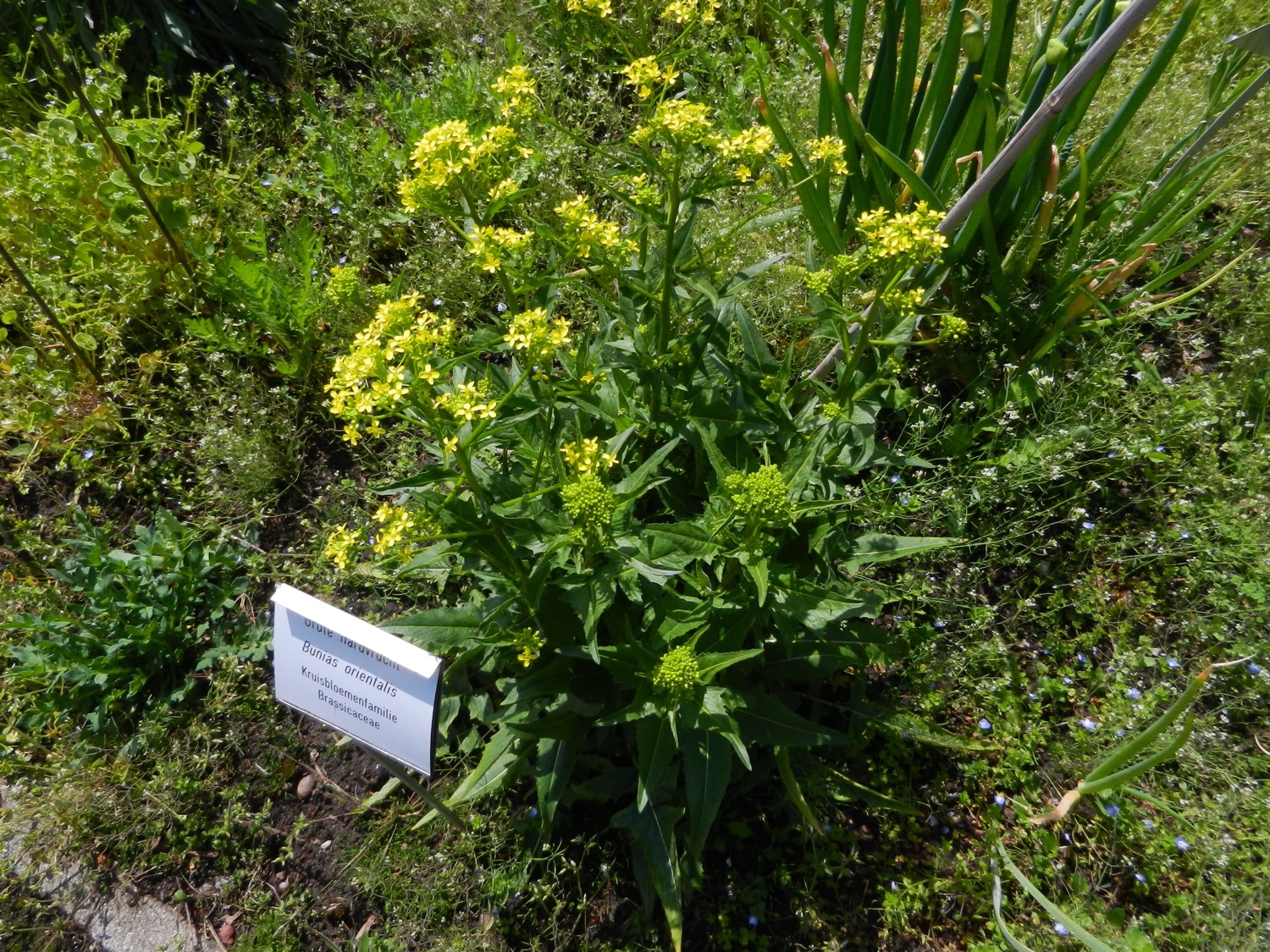 [Speaker Notes: Grote hardvrucht (Bunias orientalis)
Kruisbloemenfamilie (Brassicaceae)


Een van de minder goed gekende soorten, waarvan de bladeren worden gebruikt als een vorm van pittige sla. 
De naam van de plant verwijst naar de harde, niet openspringende vruchten met 1-2 zaden.]
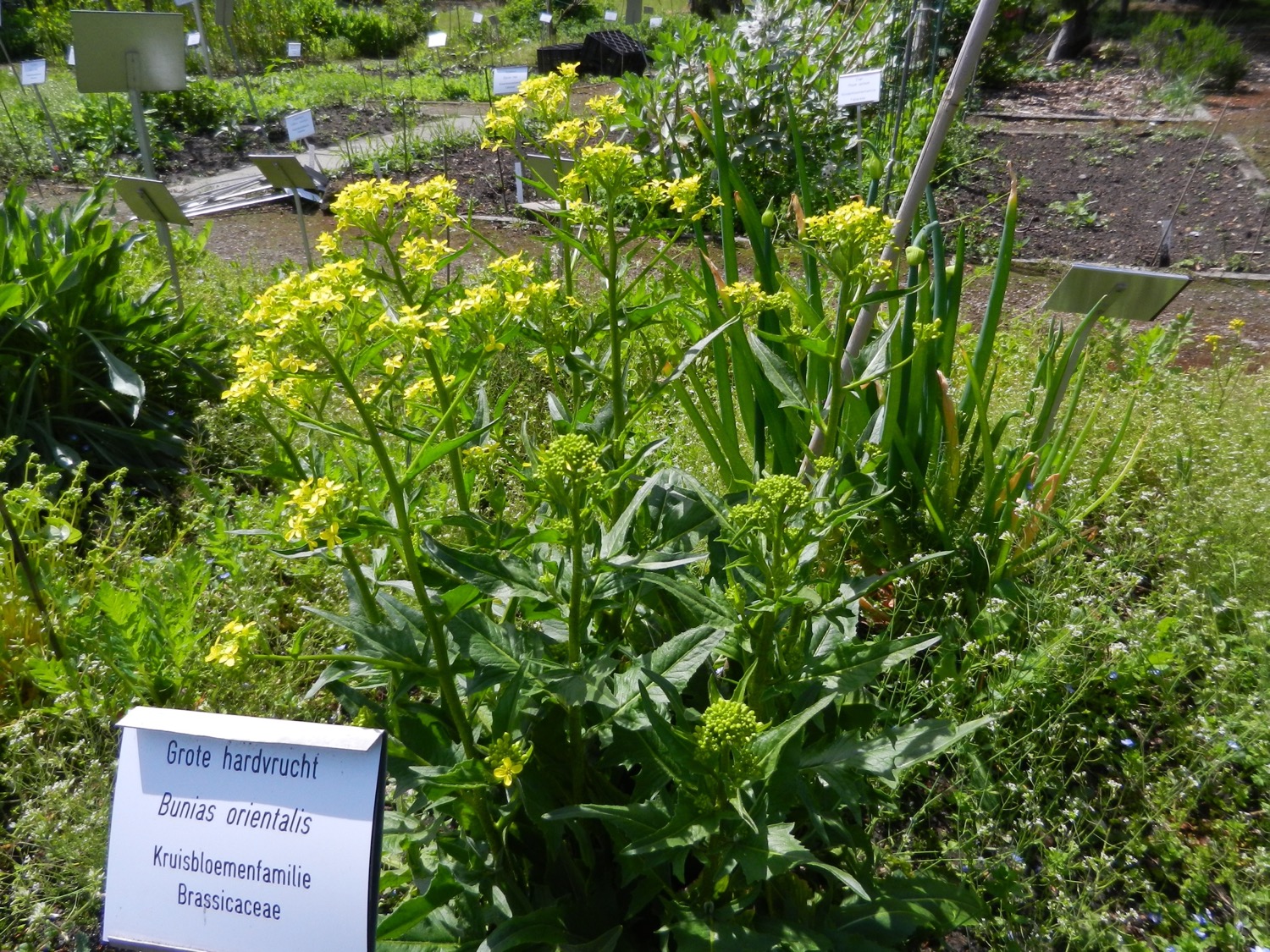 [Speaker Notes: Grote hardvrucht (Bunias orientalis)
Kruisbloemenfamilie (Brassicaceae)


Een van de minder goed gekende soorten, waarvan de bladeren worden gebruikt als een vorm van pittige sla. 
De naam van de plant verwijst naar de harde, niet openspringende vruchten met 1-2 zaden.]
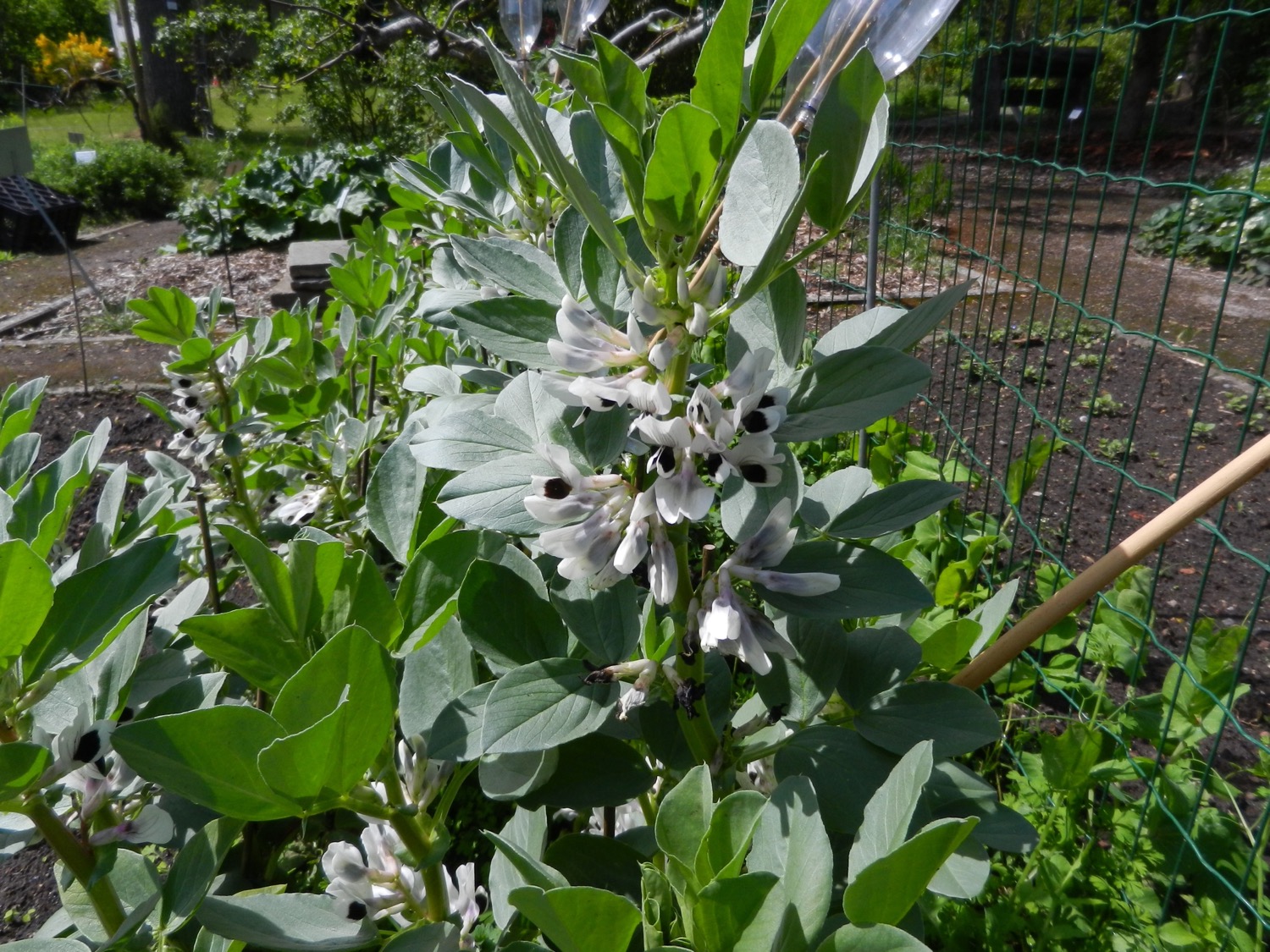 [Speaker Notes: Tuinboon (Vicia faba)
Vlinderbloemenfamilie (Fabaceae)


Een populaire plant bij onze tuiniers, die echt als een vlinderbloemige door het leven mag gaan: een vlag, twee zwaarden (met donkere vlek) en een kiel opgebouwd uit twee met elkaar verkleefde kroonbladen.]
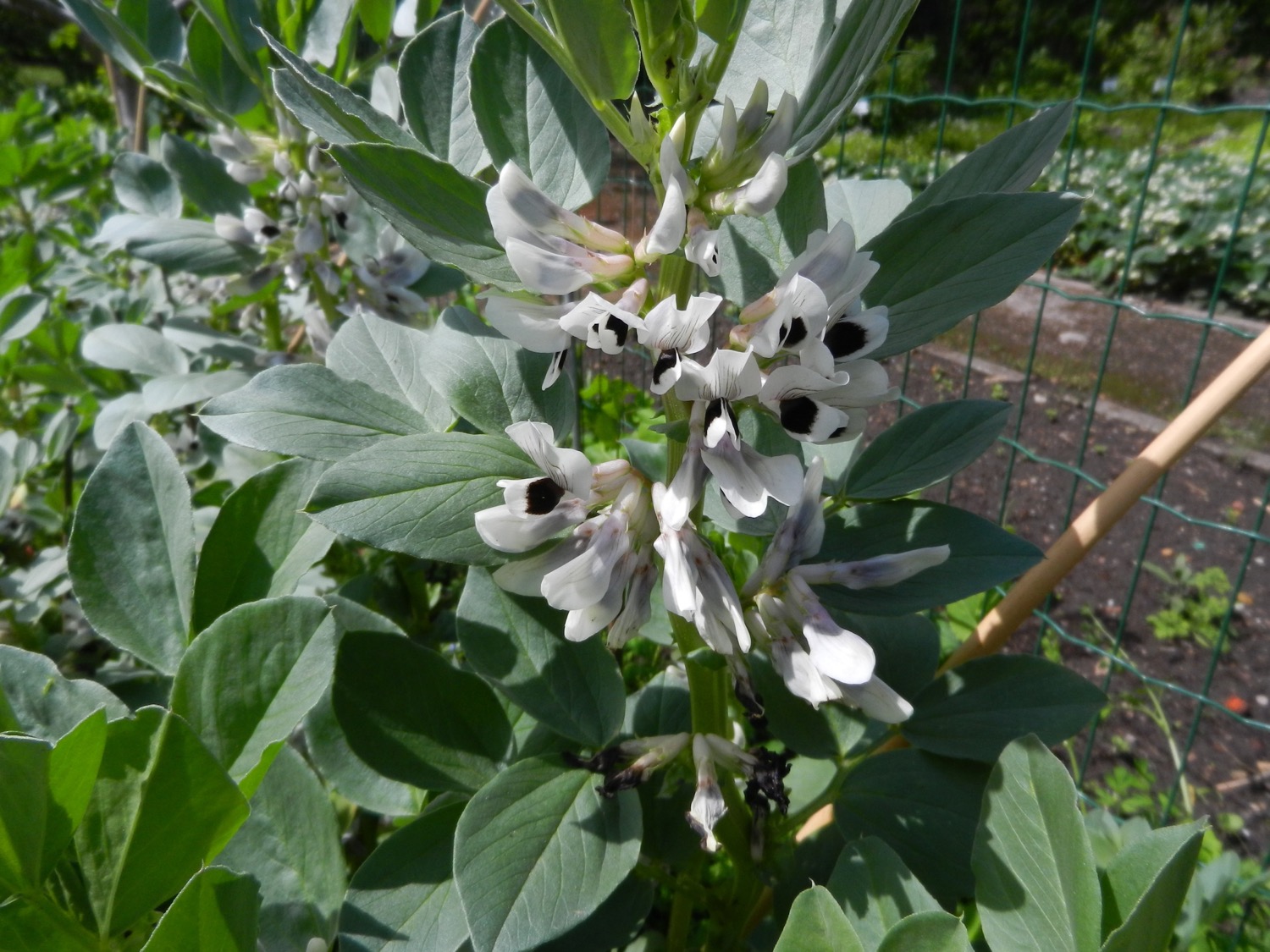 [Speaker Notes: Tuinboon (Vicia faba)
Vlinderbloemenfamilie (Fabaceae)


Een populaire plant bij onze tuiniers, die echt als een vlinderbloemige door het leven mag gaan: een vlag, twee zwaarden (met donkere vlek) en een kiel opgebouwd uit twee met elkaar verkleefde kroonbladen.]
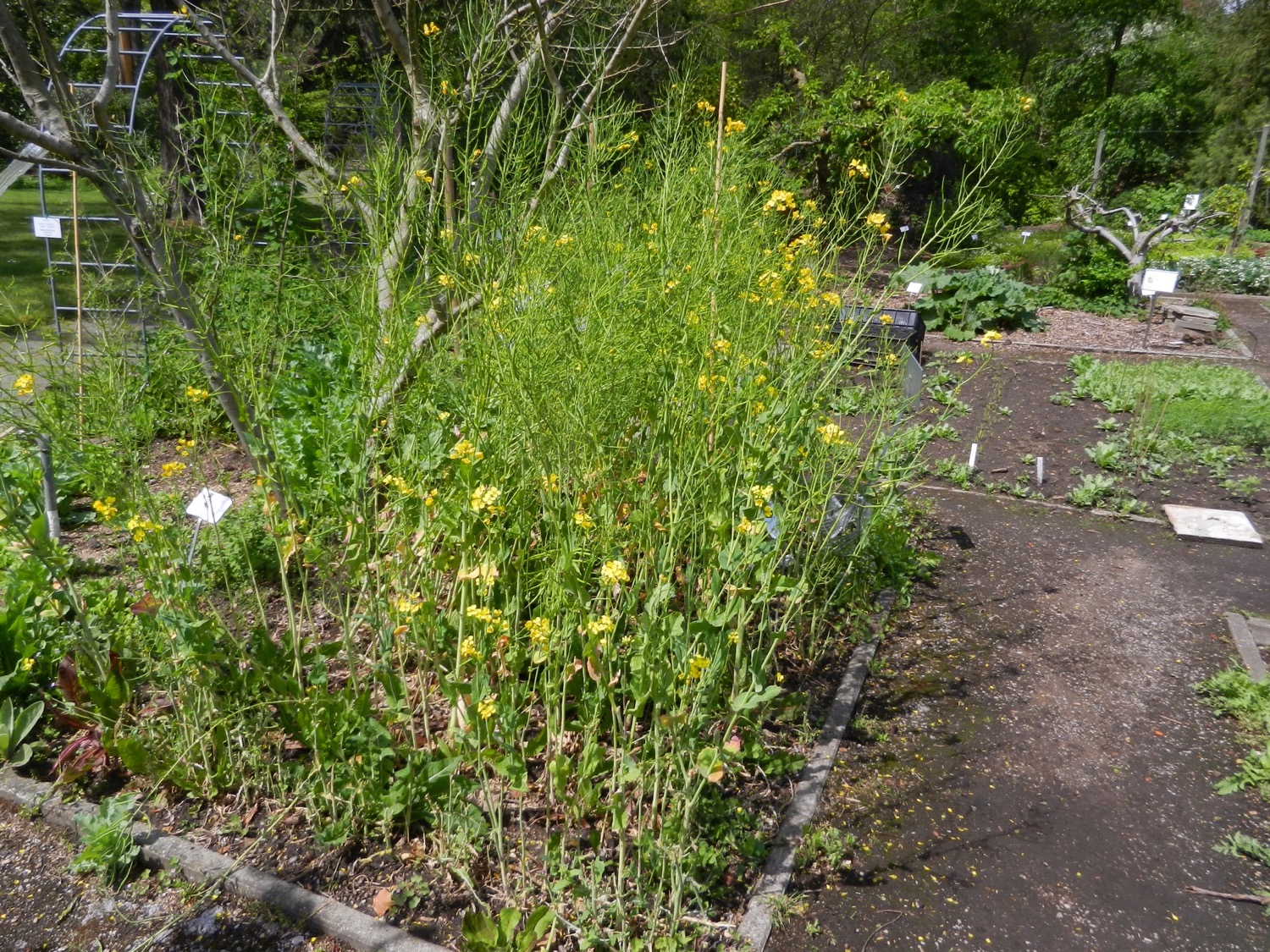 [Speaker Notes: Koolzaad (Brassica napus)
Kruisbloemenfamilie (Brassicaceae)


De plant die in Frankrijk over kilometers het landschap eentonig geel kleurt.]
Serres
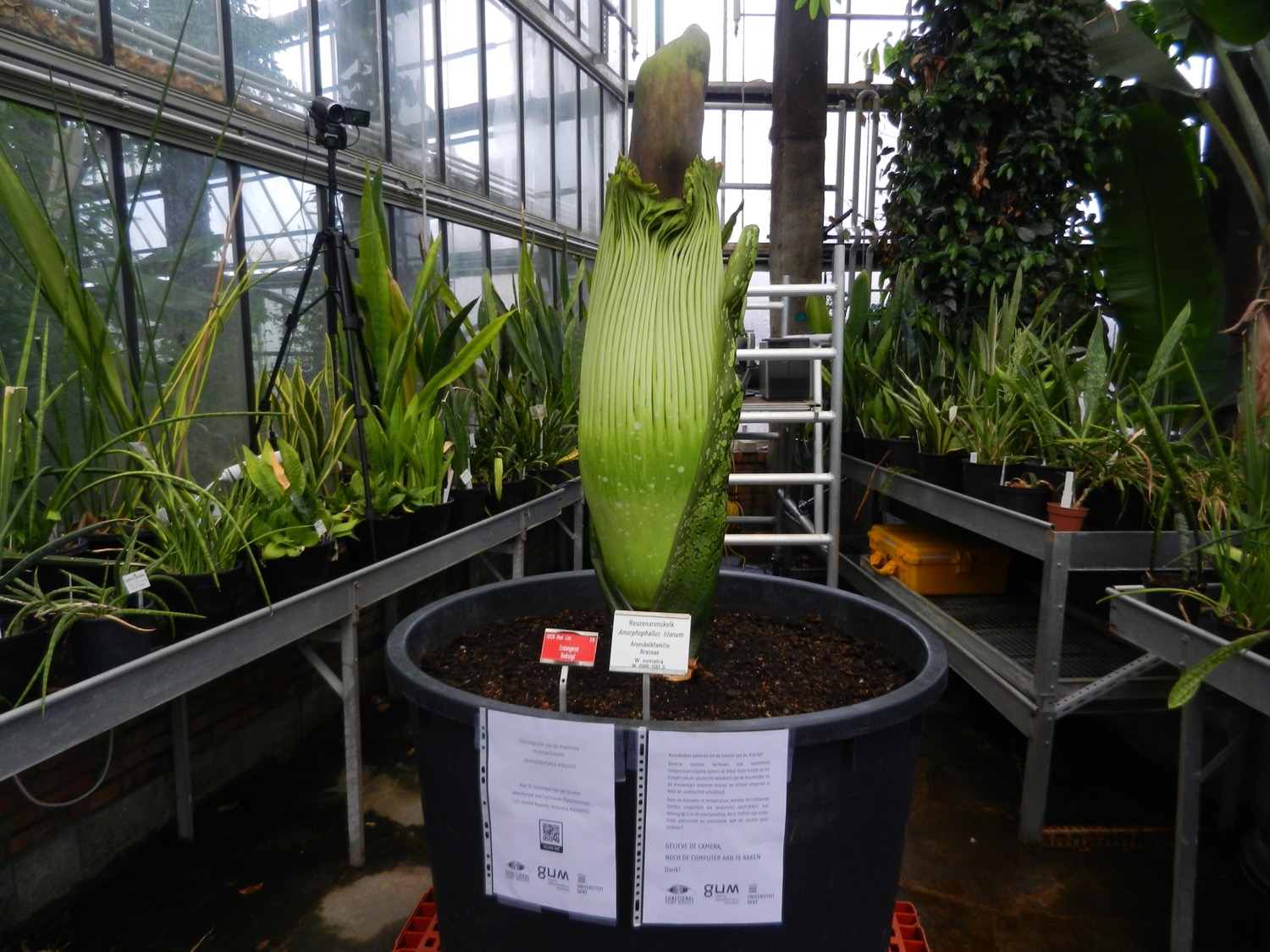 [Speaker Notes: Reuzenaronskelk (Amorphophallus titanum)
Aronskelkfamilie (Araceae)


Dit jaar zal ons Titaantje een tweede keer in bloei komen, maar zal deze bloei echt opengaan?]
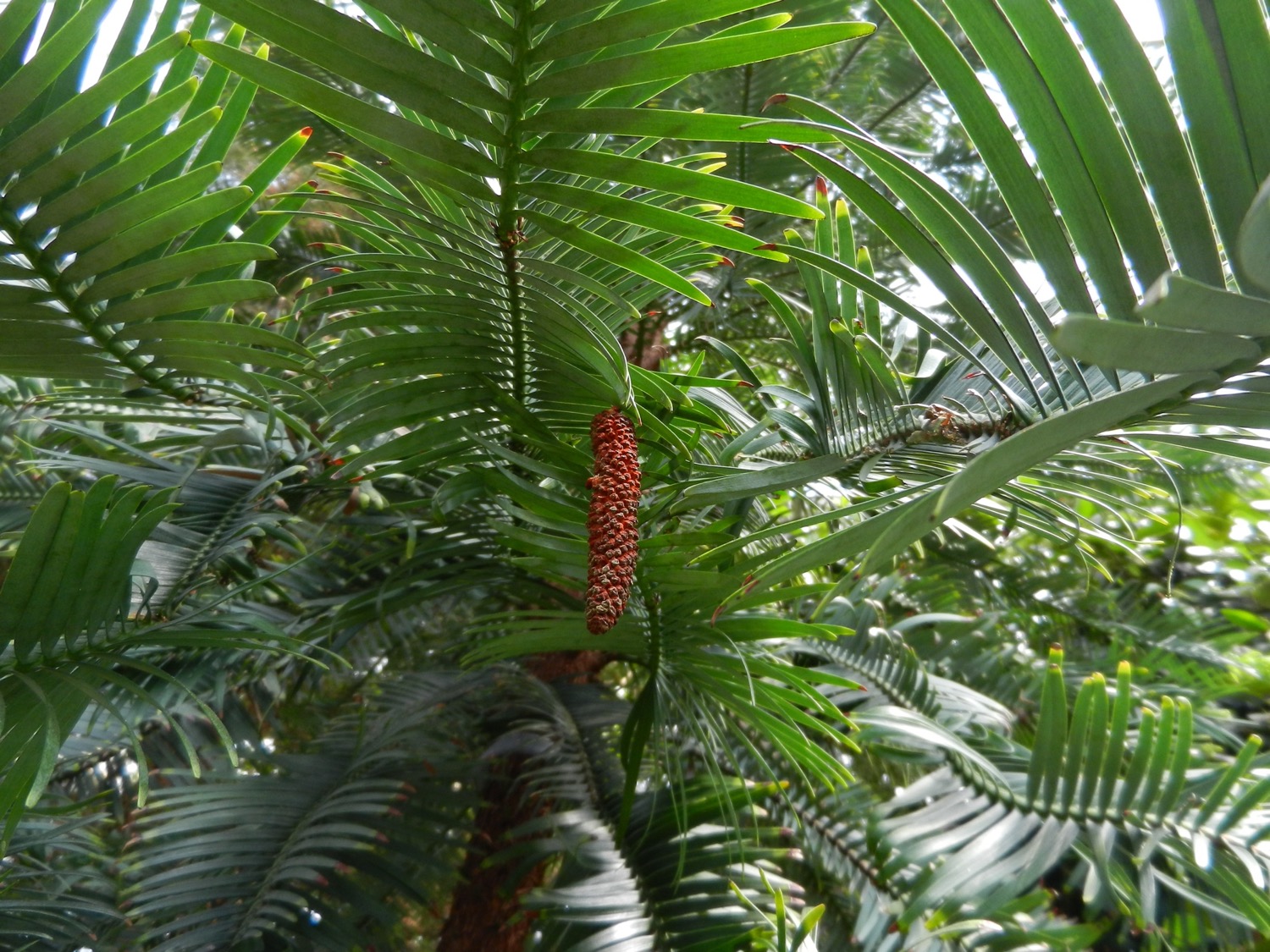 [Speaker Notes: Pinosaurus (Wollemia nobilis)
Araucariafamilie (Araucariaceae)


Dit is vermoedelijk de eerste (mannelijke) kegel die hier gevormd wordt. 
En nu nog even wachten op een vrouwelijke kegel!]